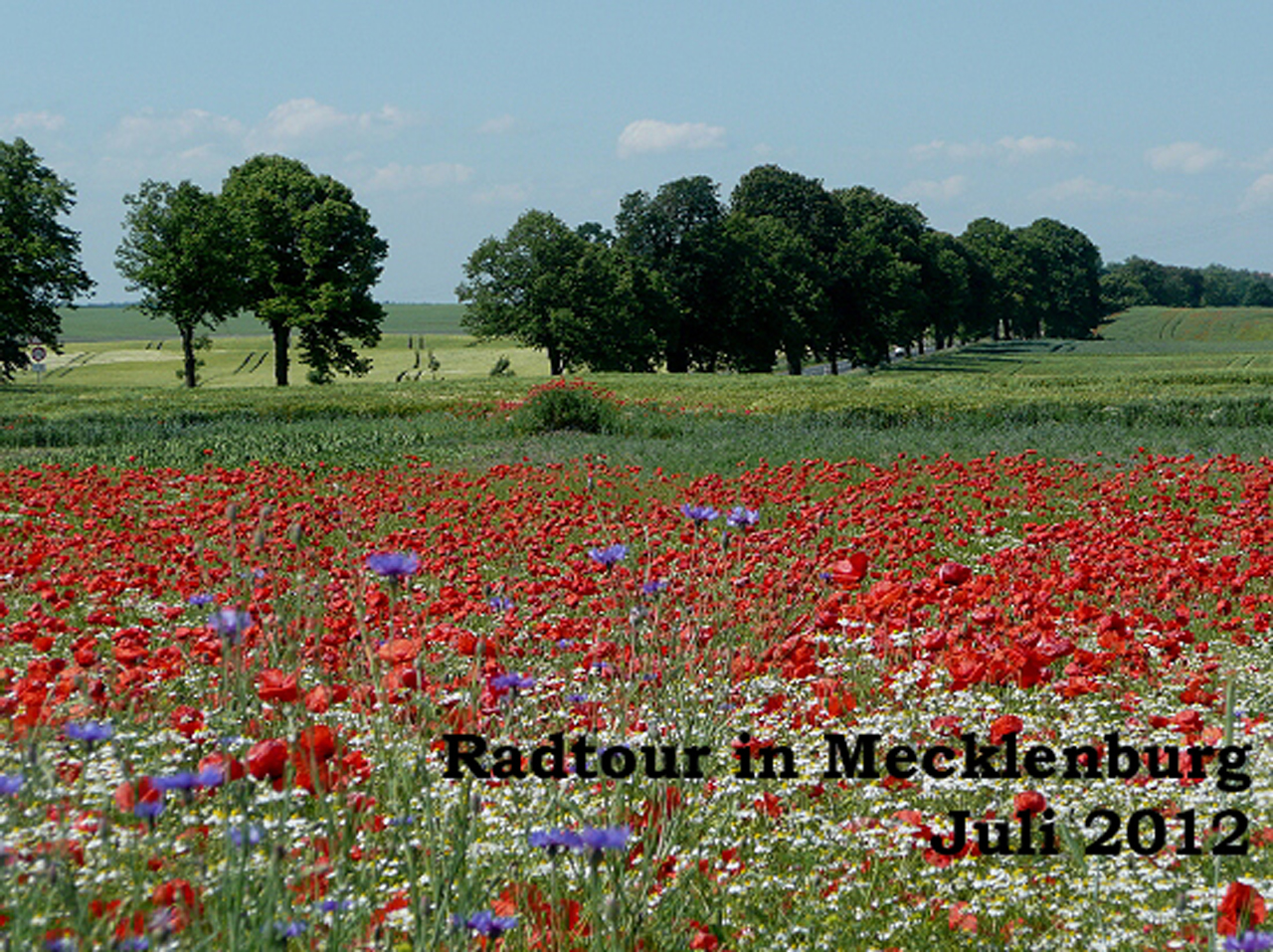 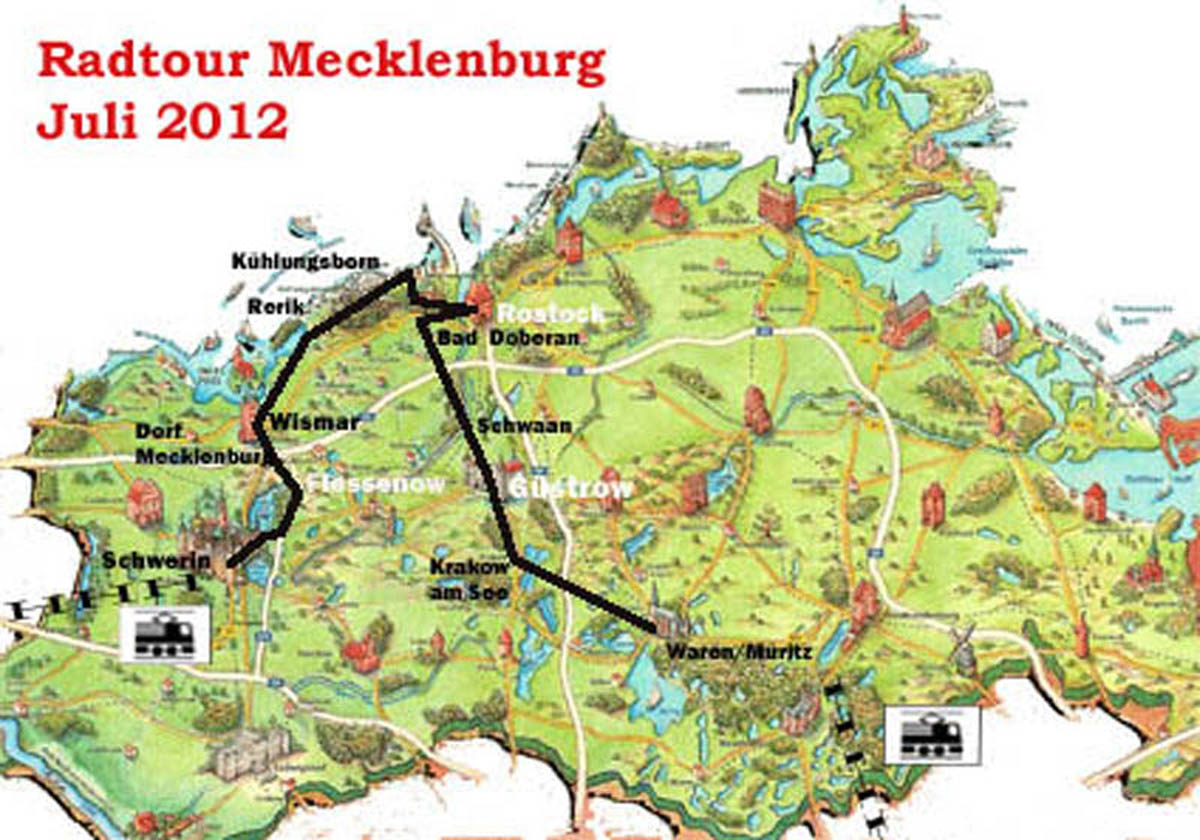 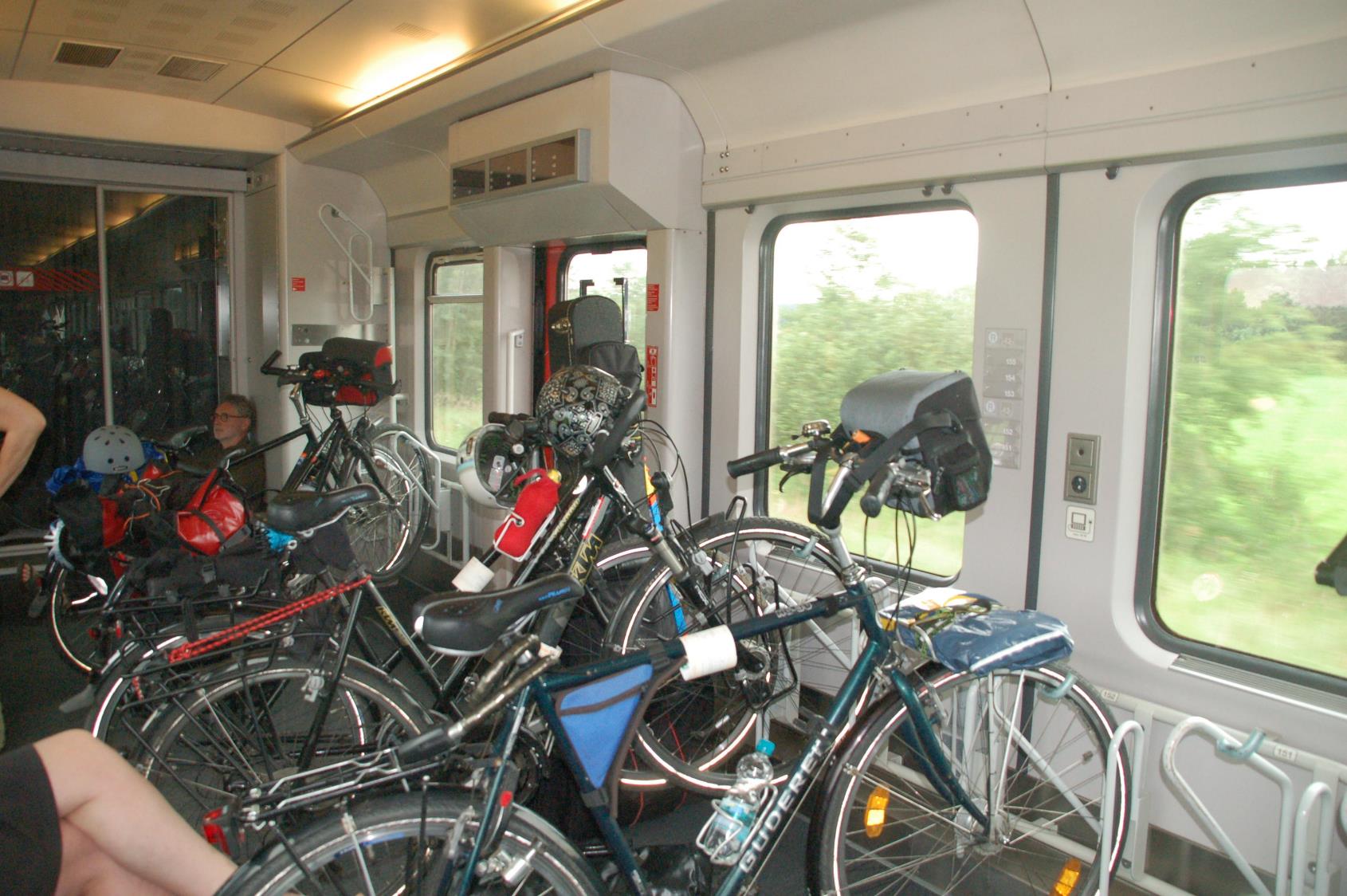 Fahrt mit dem IC nach Schwerin
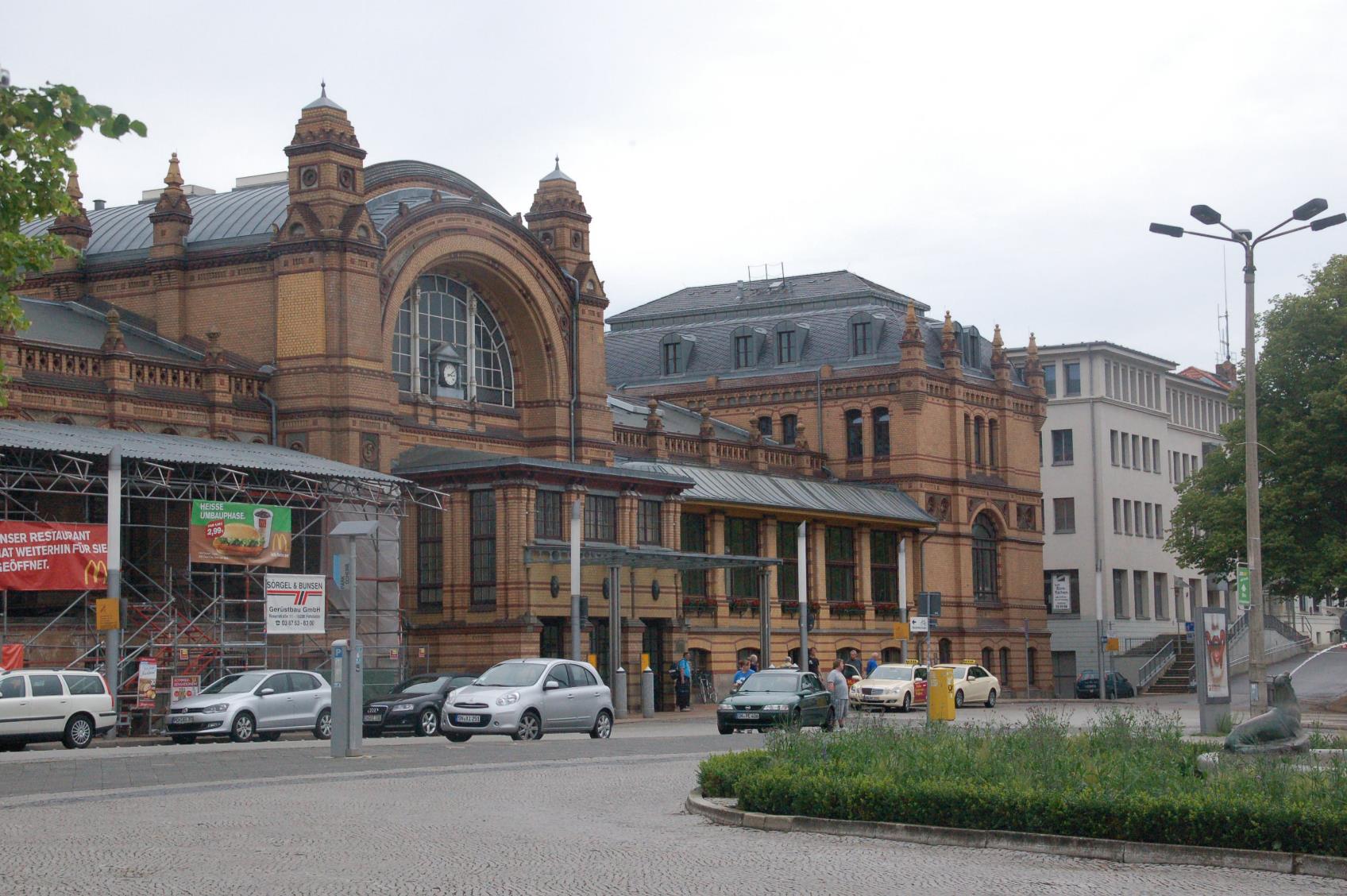 Tag 1: Schwerin – FlessenowMittags Ankunft am Bahnhof in Schwerin
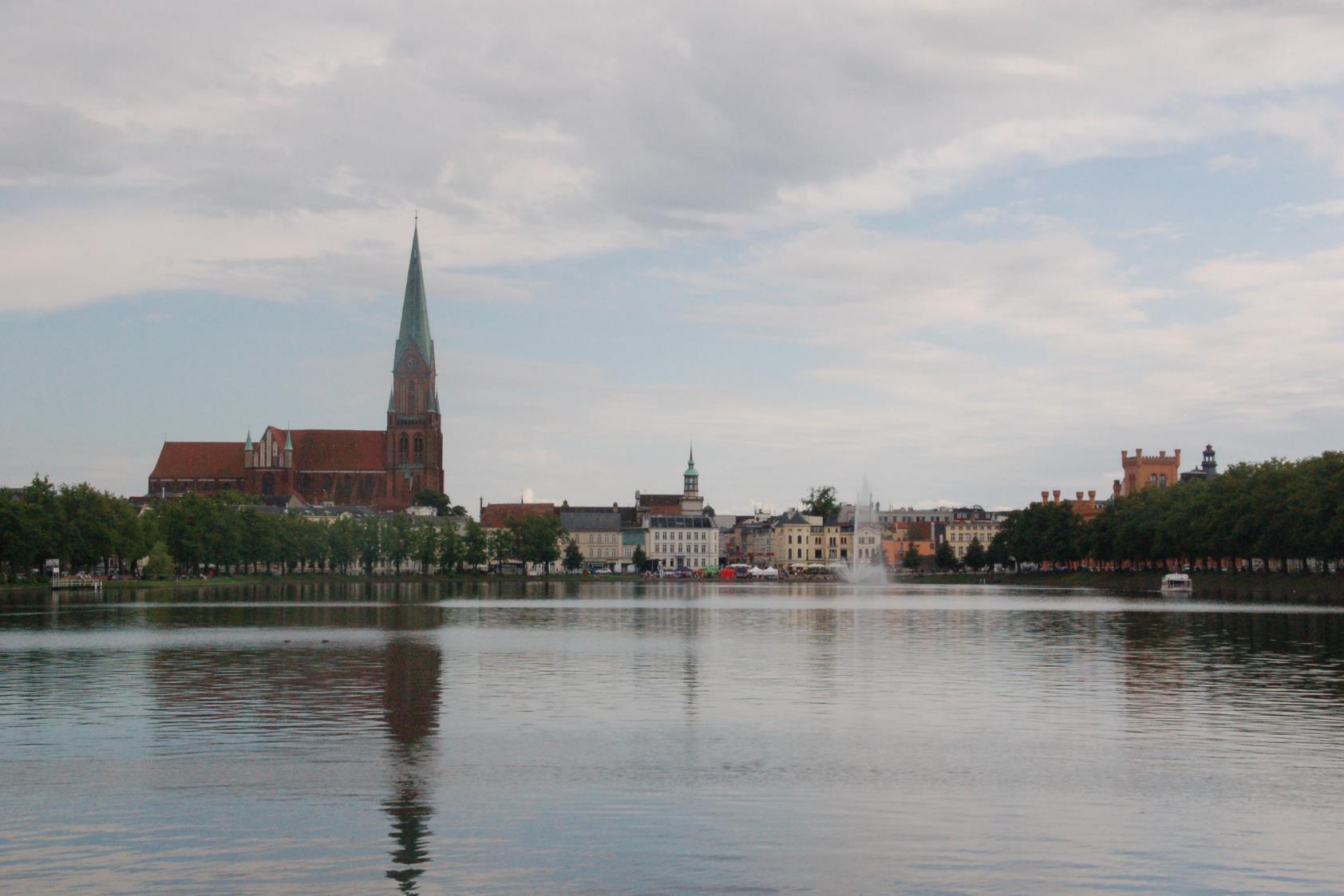 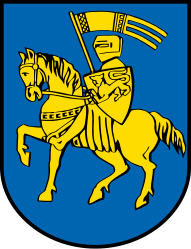 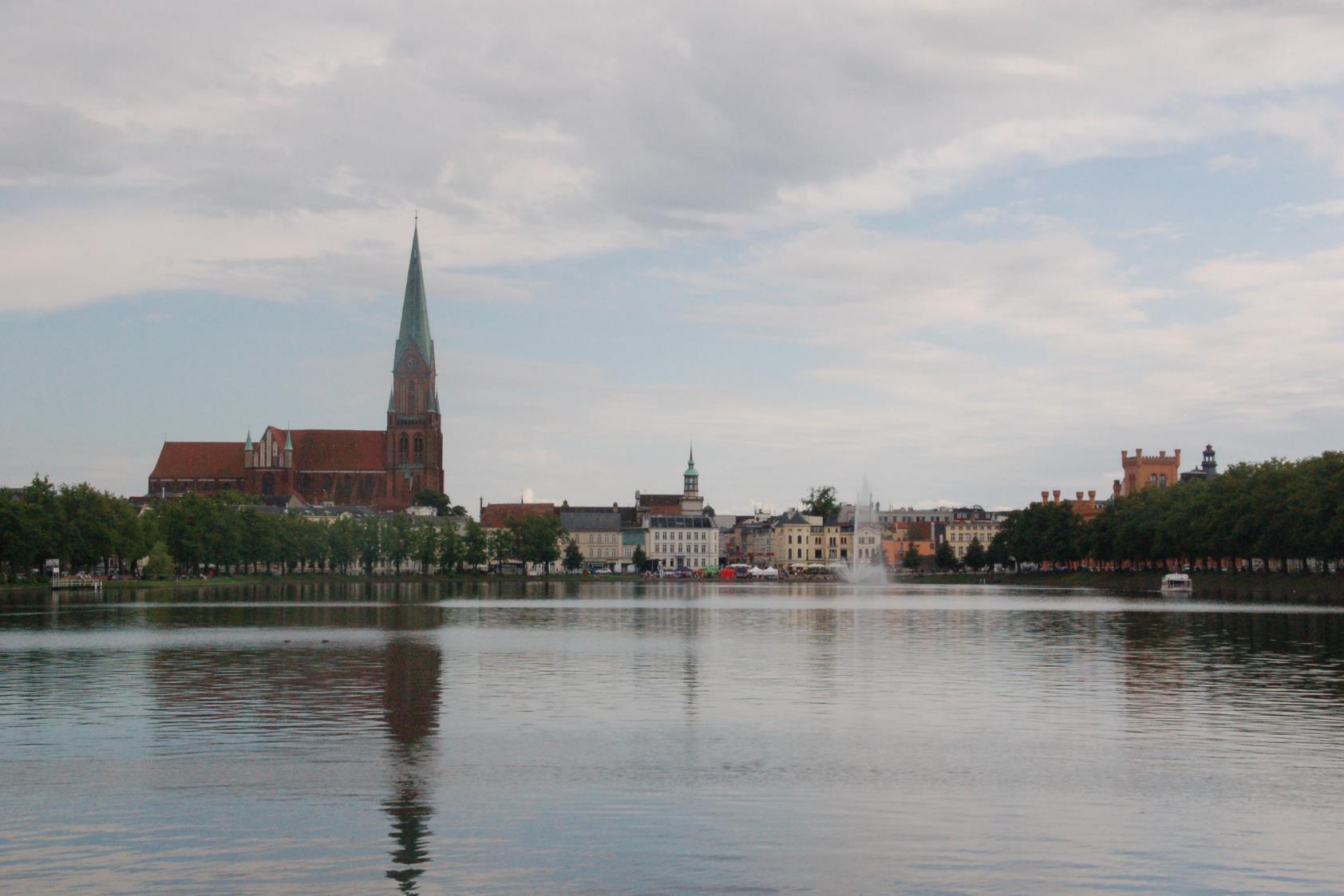 Schwerinwurde im Jahr 1018 als Wendenburg erstmals erwähnt und erhielt 1164 von Heinrich dem Löwen deutsche Stadtrechte. 1167 wurde die Stadt Sitz der Grafschaft Schwerin. 1167 verlegte der Zisterziensermönch Berno seinen Bischofssitz nach Schwerin. Nach der Weihe des von Heinrich gestifteten ersten Doms um 1171 entwickelte sich Schwerin zum Ausgangspunkt der Christianisierung des späteren Mecklenburgs. Die Stadt hatte zu der Zeit zirka 500 Einwohner, von denen ein Fünftel Geistliche waren. Die Ersetzung der hölzernen Stadtbefestigung durch eine massive Stadtmauer wurde 1340 vollendet. Die Grafschaft Schwerin ging 1358 durch Aussterben der Familie Gunzelin  an das Herzogtum Mecklenburg. Die Brände von 1531 und 1558 vernichteten große Teile der Stadt. 1847 wurde die Stadt an die Bahnstrecke Berlin–Hamburg angebunden. Nach der Wiedervereinigung wurde Schwerin am 27. Oktober 1990 Landeshauptstadt von Mecklenburg-Vorpommern
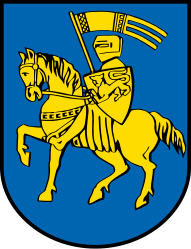 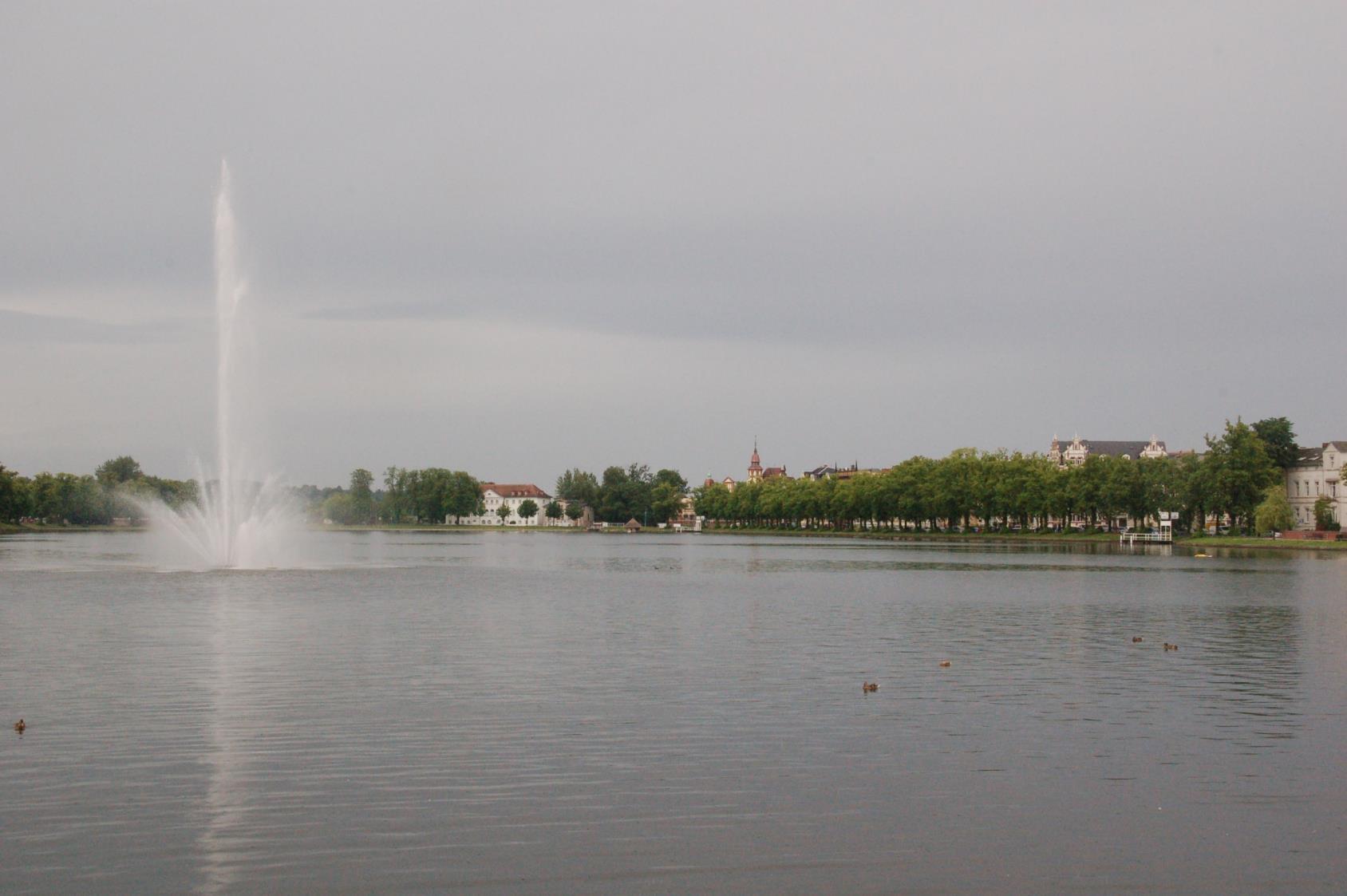 Schweriner See
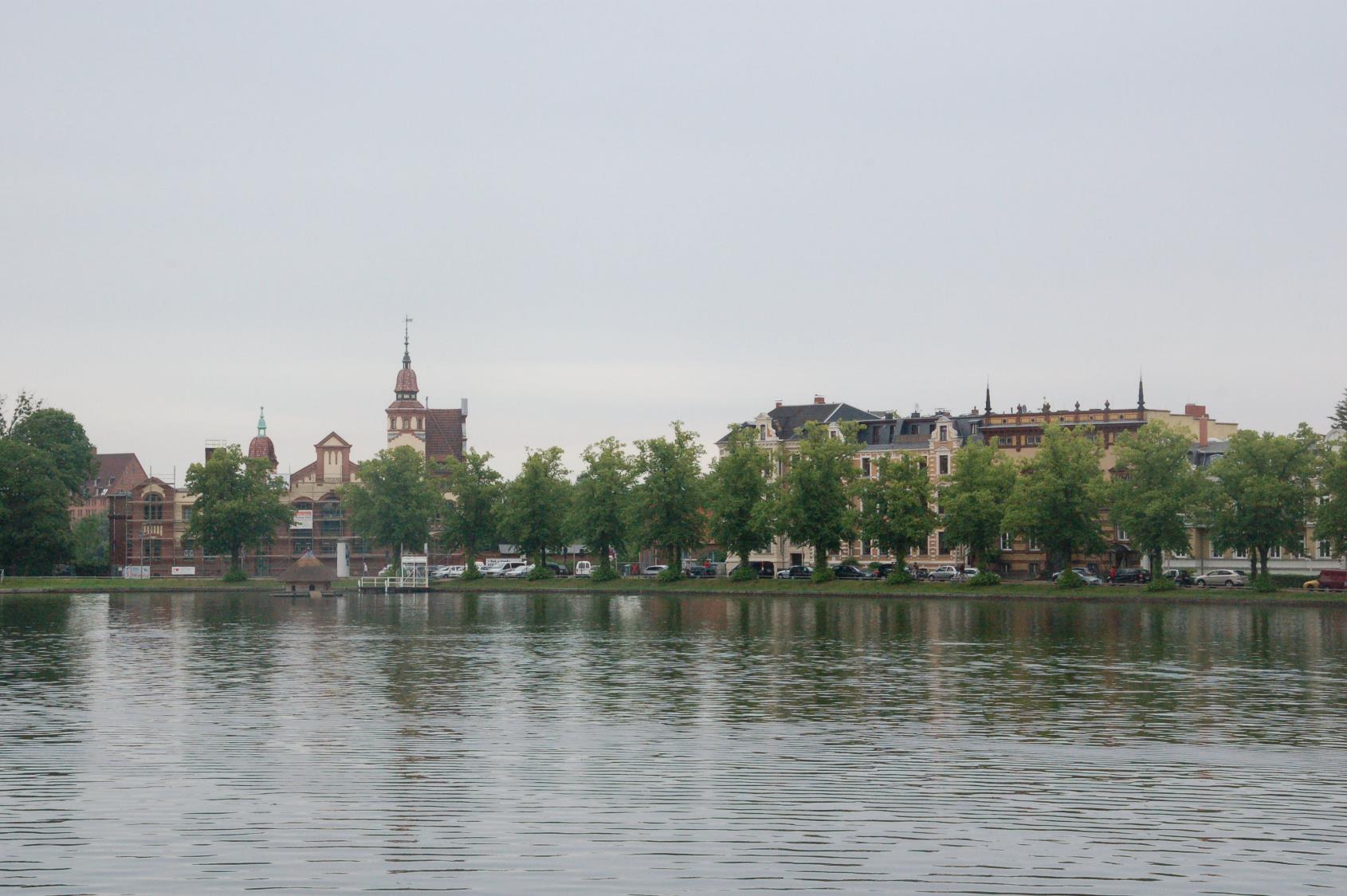 Das Schweriner Schloss war jahrhundertelang die Residenz der mecklenburgischen Herzöge und Großherzöge und ist heute Sitz des Landtages von Mecklenburg-Vorpommern. Es gilt als eines der bedeutendsten Beispiele des Romantischen Historismus in Europa. Das Schloss ist ein in einem tausendjährigen Prozess historisch gewachsenes Bauwerk. Seine ringförmige Gestalt geht auf eine Wallanlage einer slawischen Burg zurück, die 941/42 oder kurz danach auf einer kleinen ufernahen Insel im Schweriner See errichtet wurde. Das heutige Schloss entstand durch einen tiefgreifenden Um- und Neubau des alten Schlosses in den Jahren 1845 bis 1857
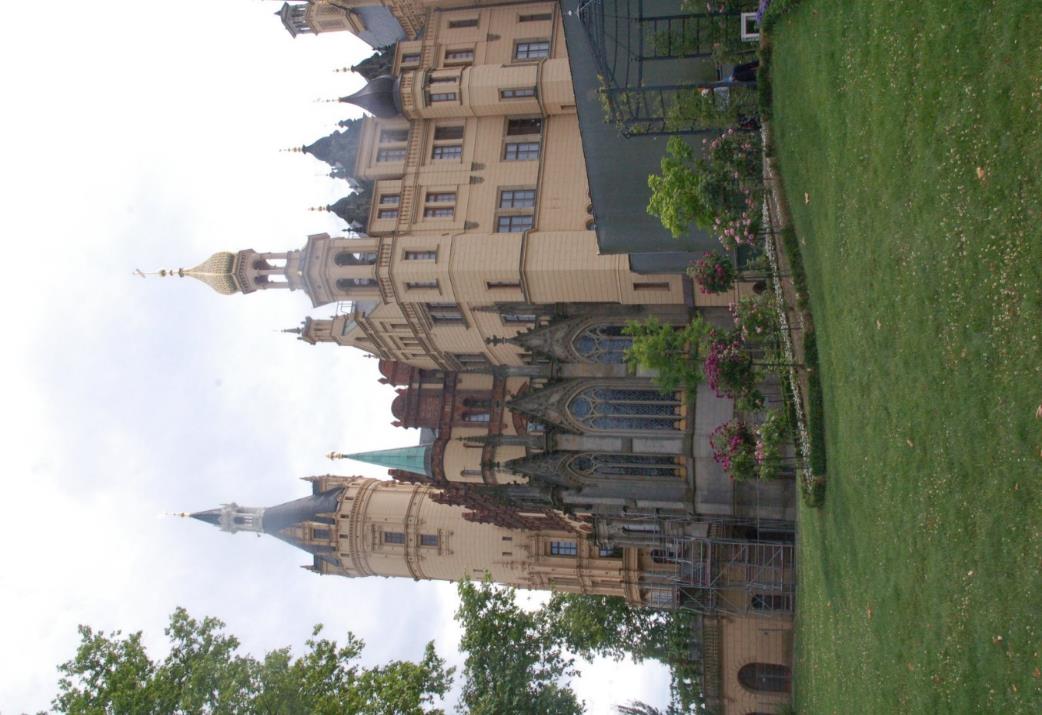 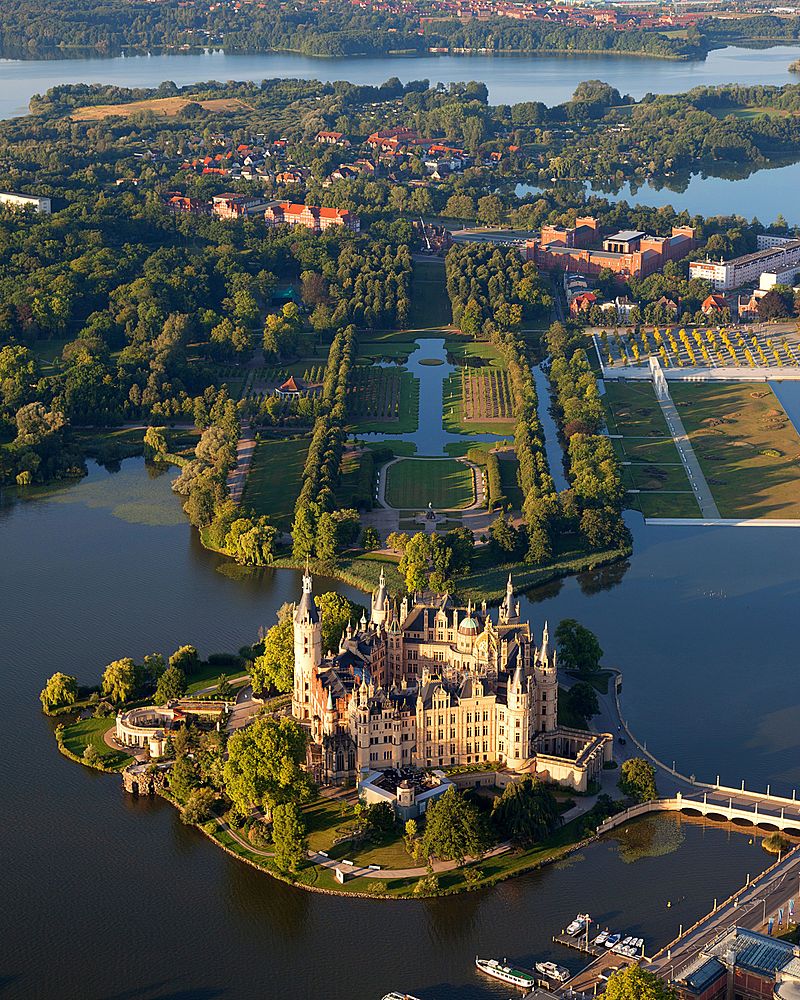 Die Aufnahme stammt natürlich nicht von mir – aber so einen guten Überblick hätte ich auch nur unter großen Mühen nach Anmieten einesHeißluftballons selbst hingekriegt (Drohnen waren noch nicht so en vogue)
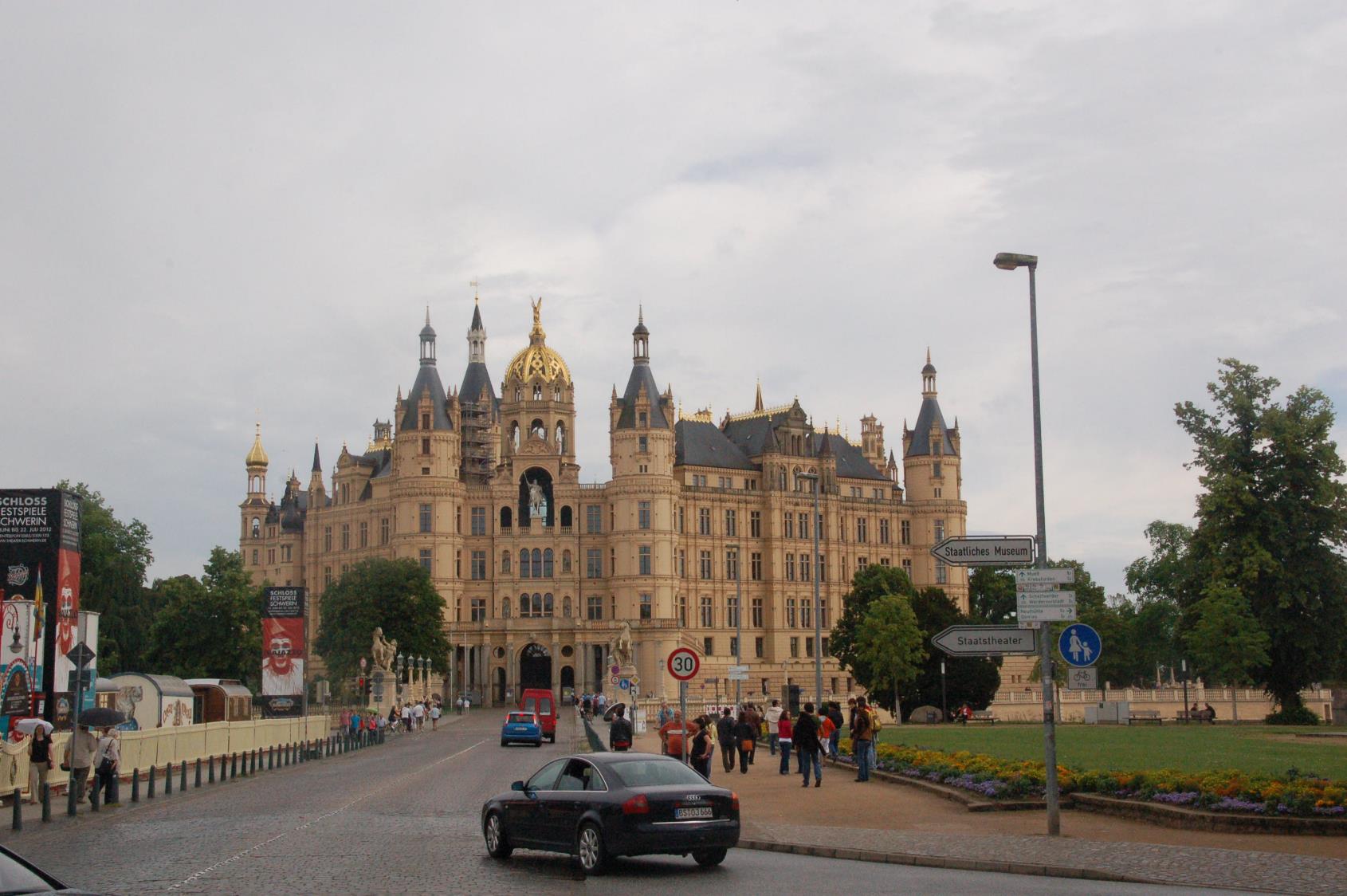 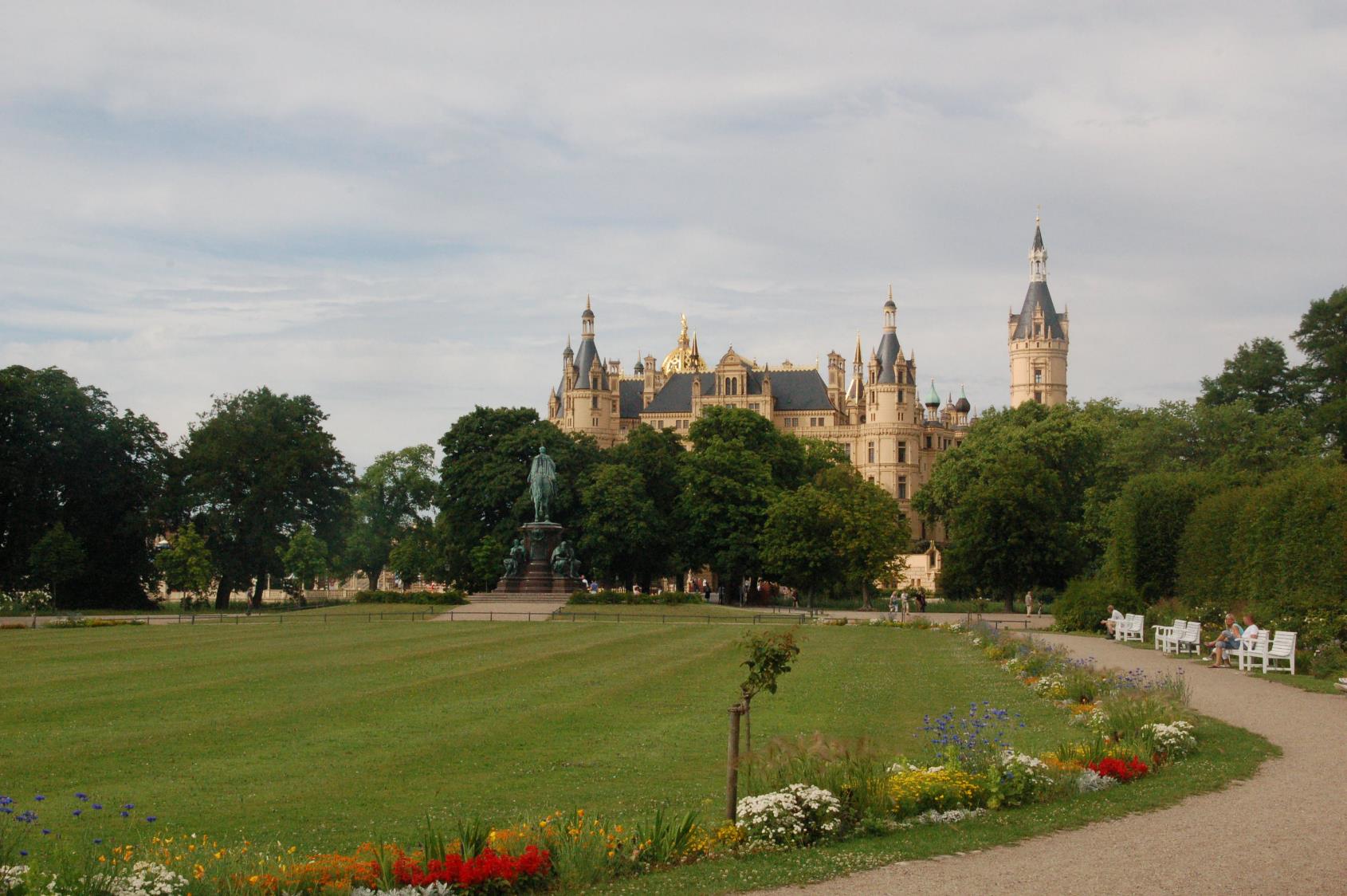 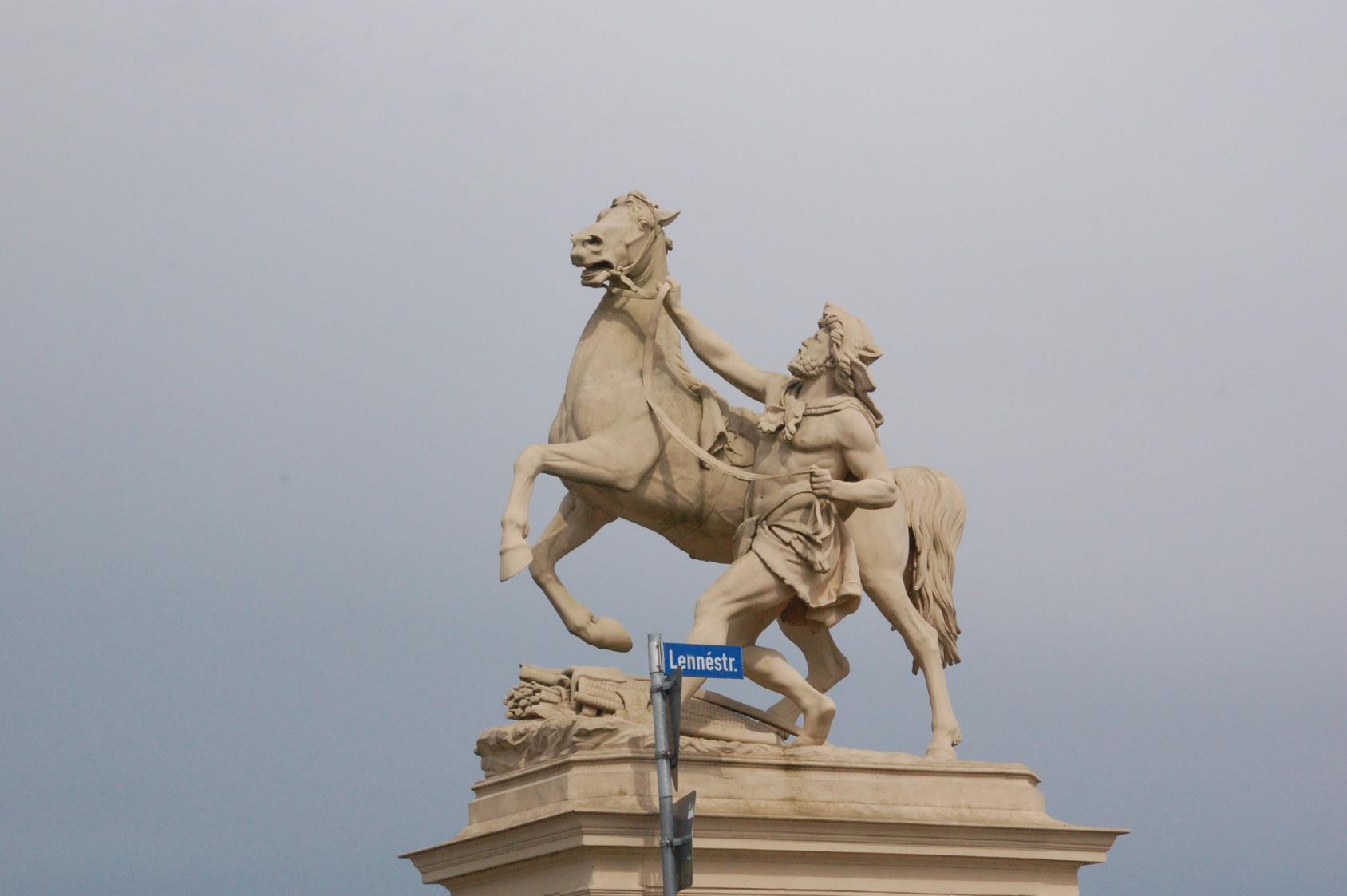 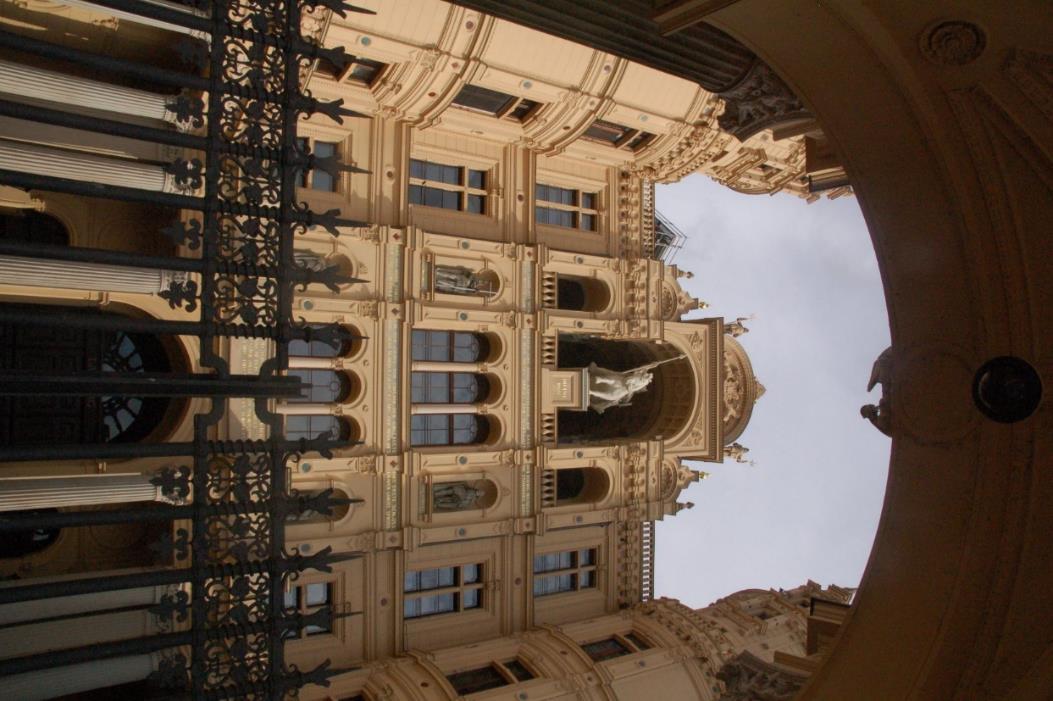 Reiterstandbild Fürst Niklot I., Stammvater der Herzöge und Großherzöge von Mecklenburg in der Frontfassade des Schlosses
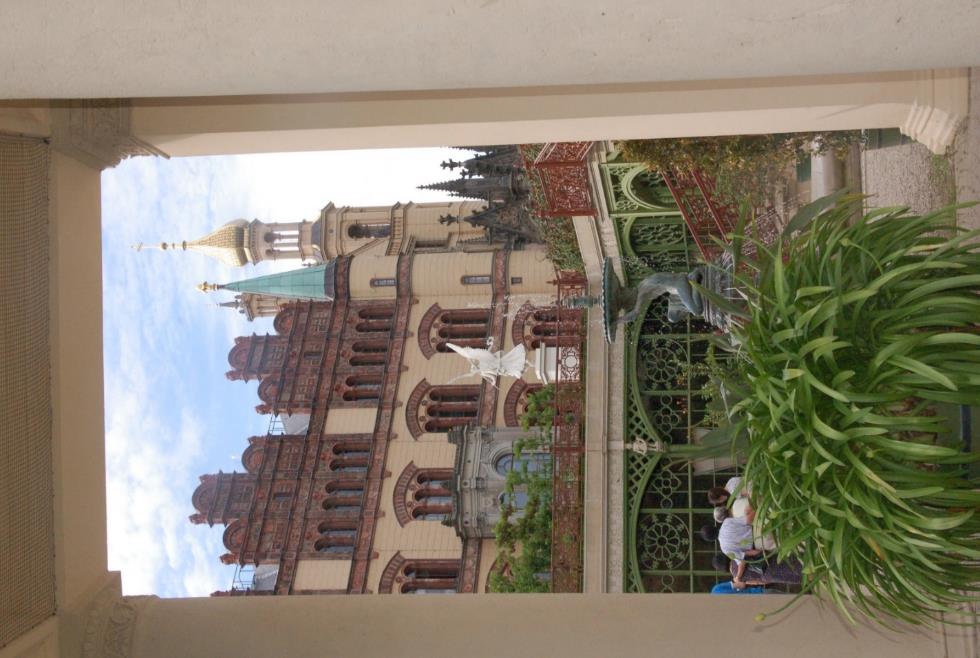 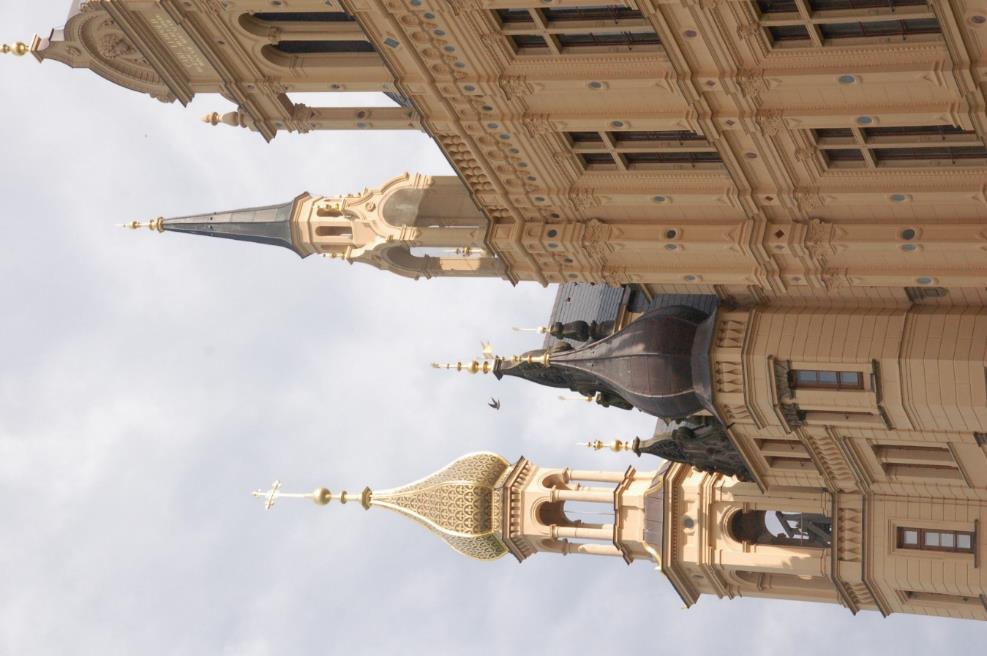 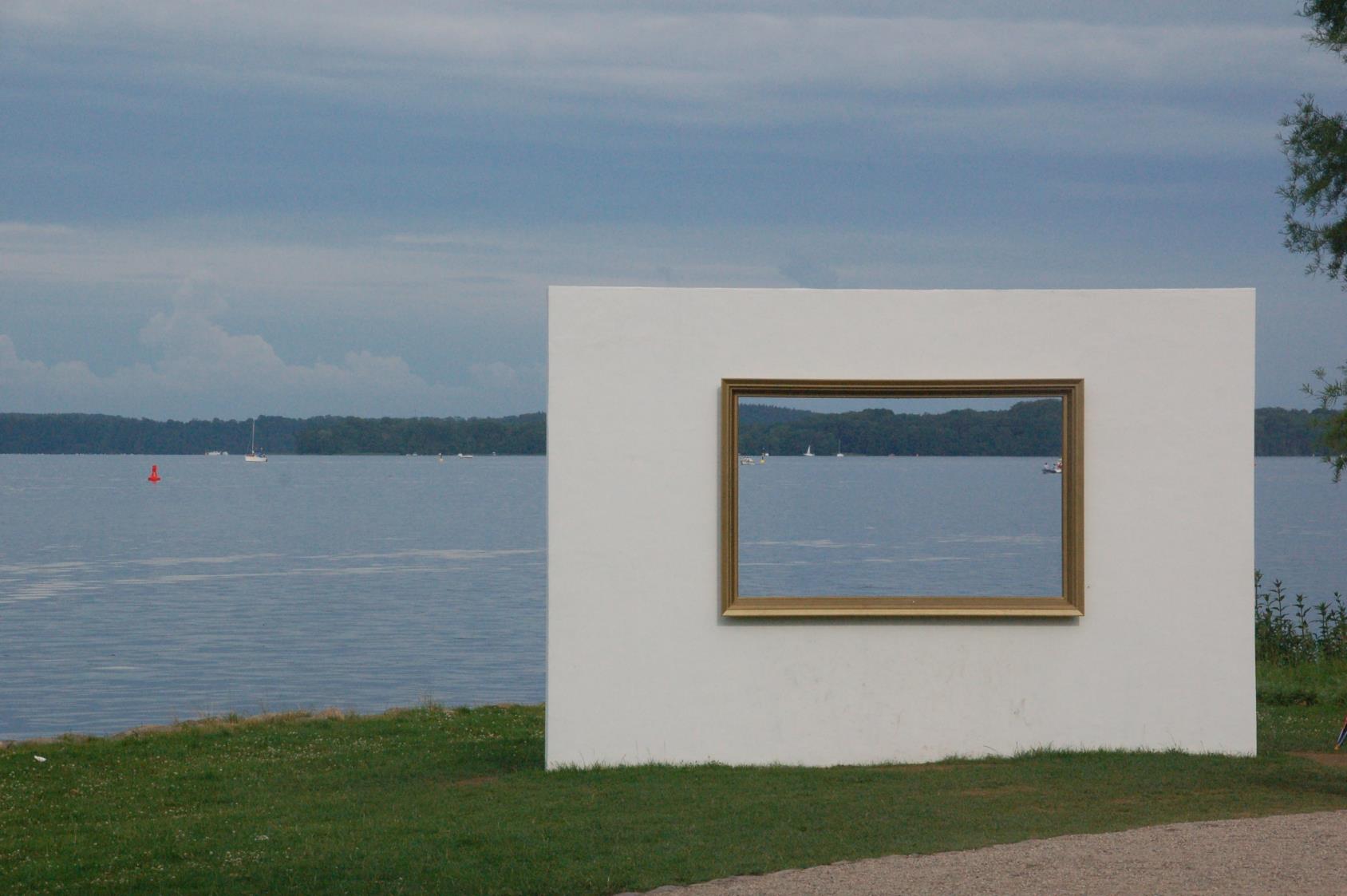 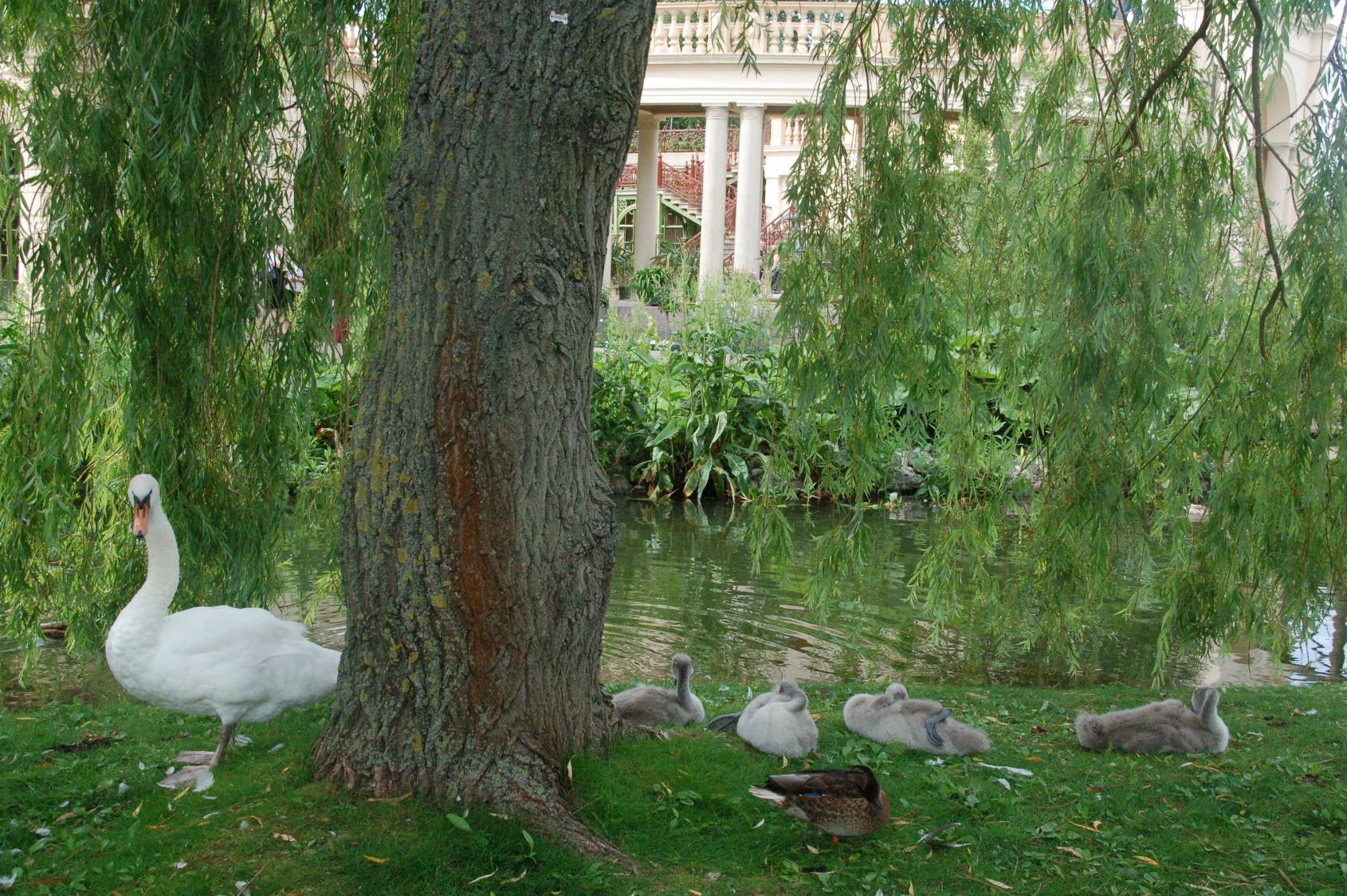 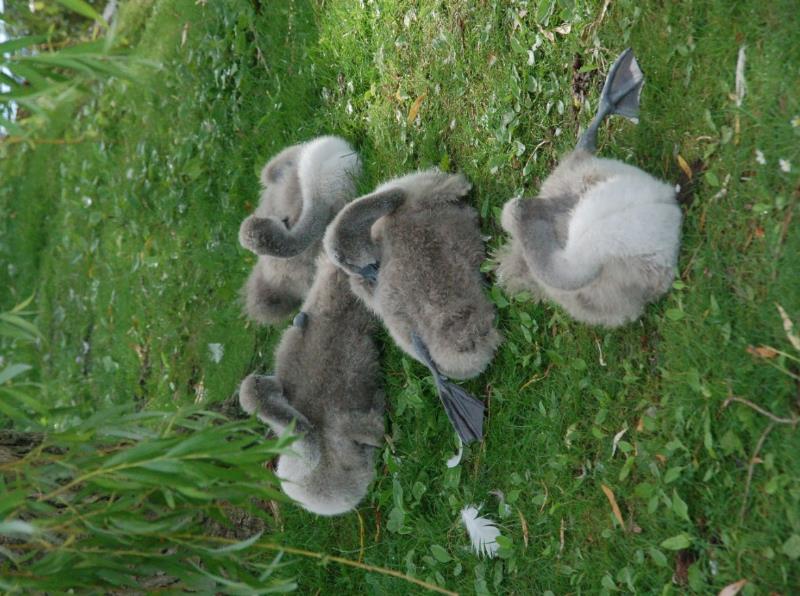 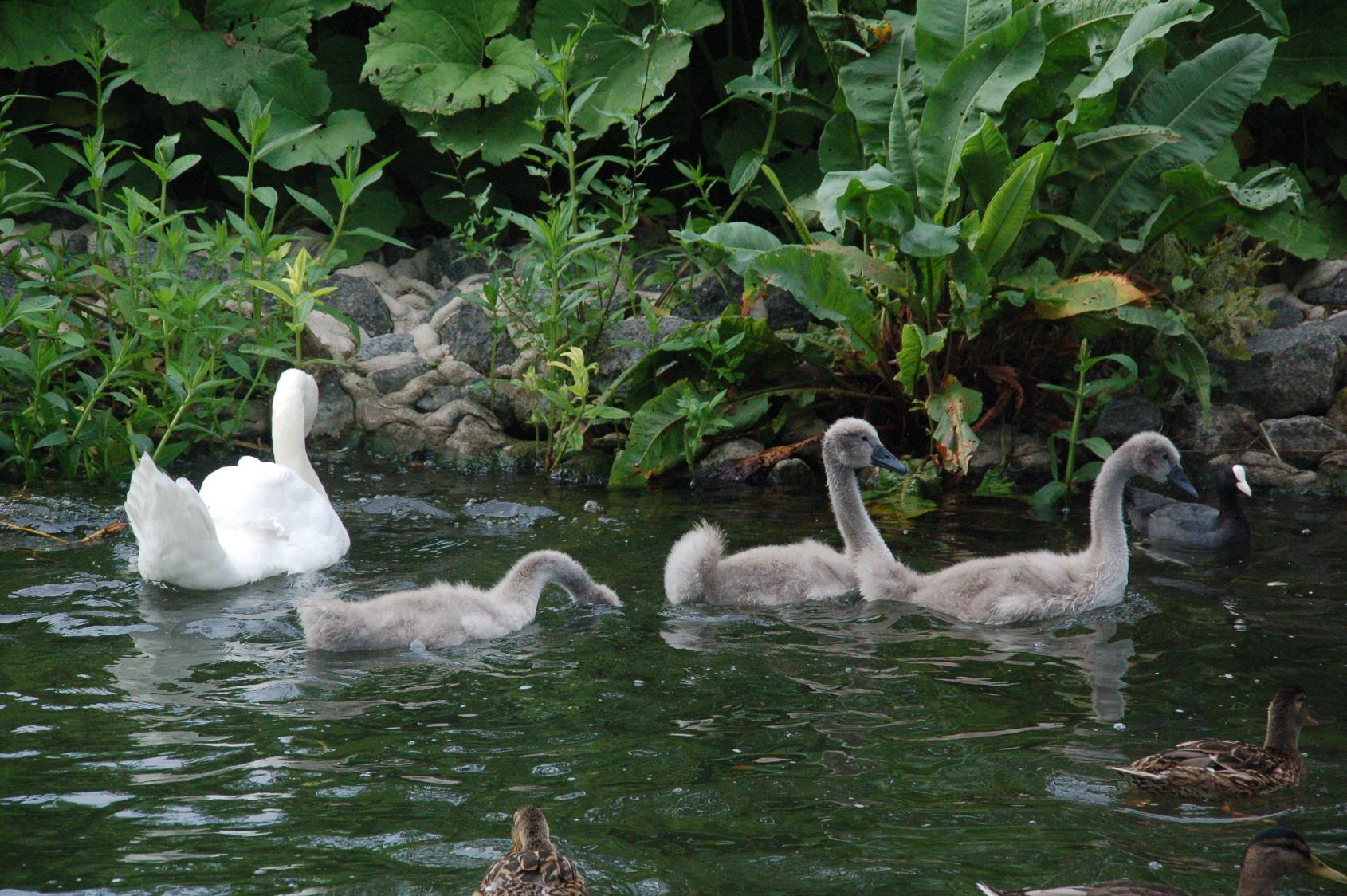 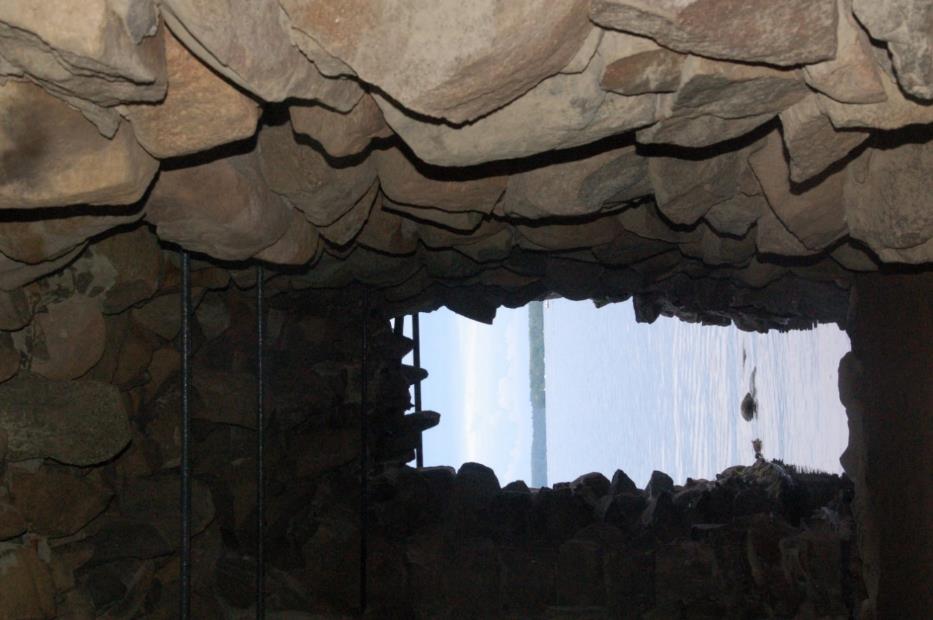 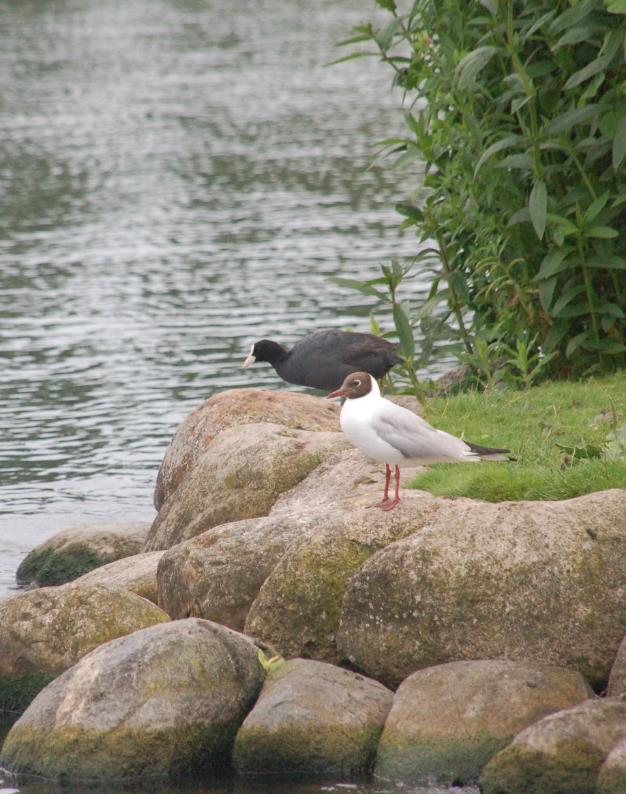 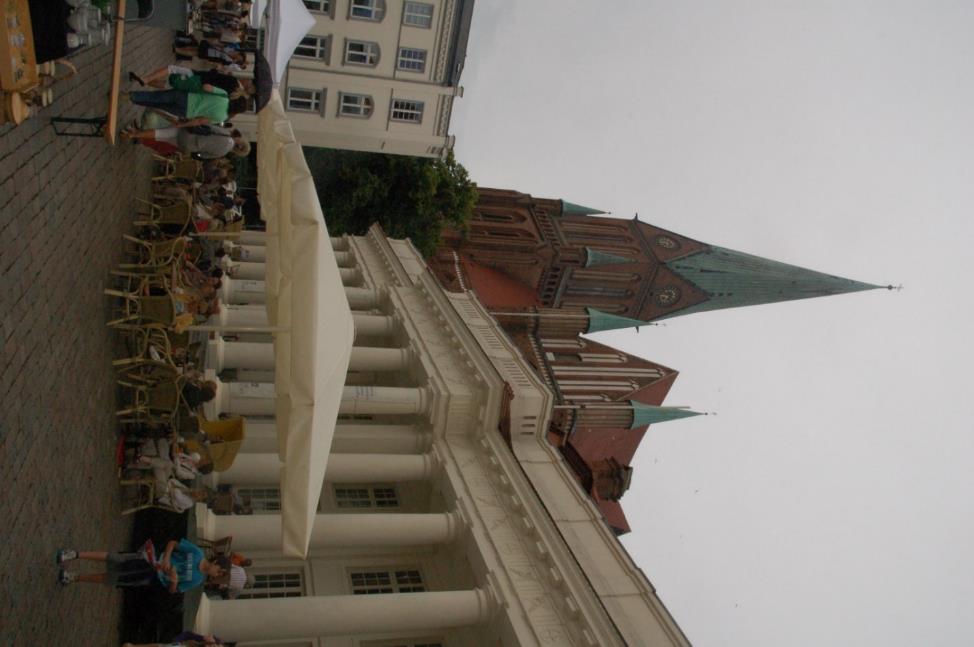 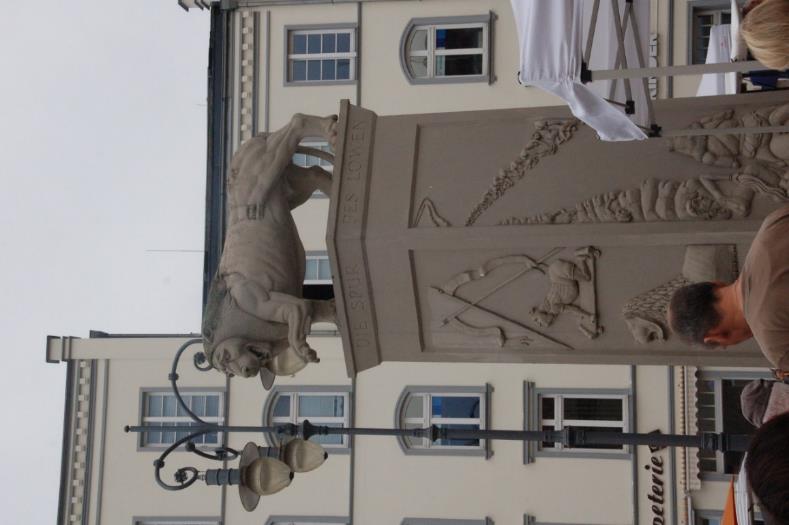 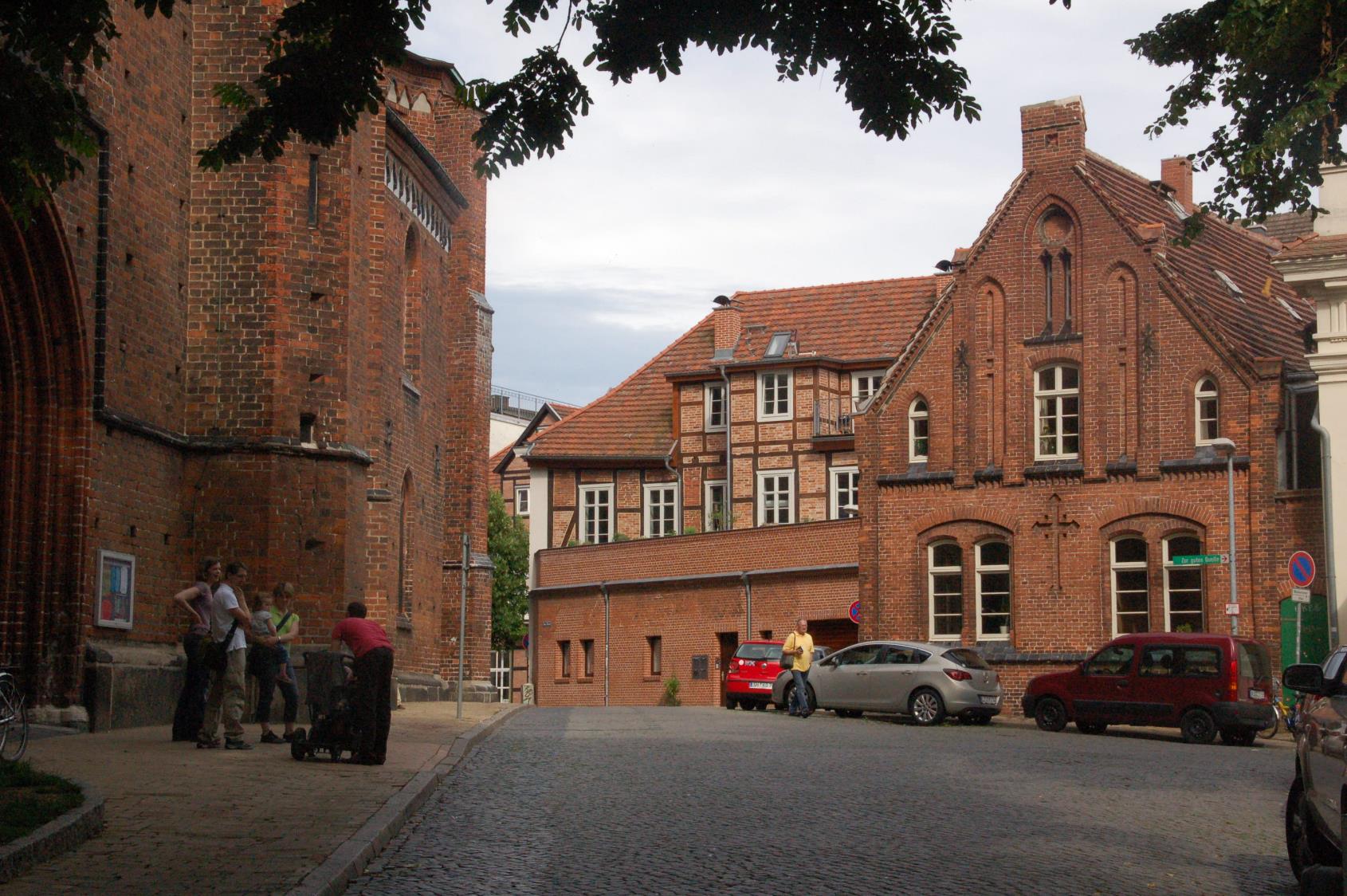 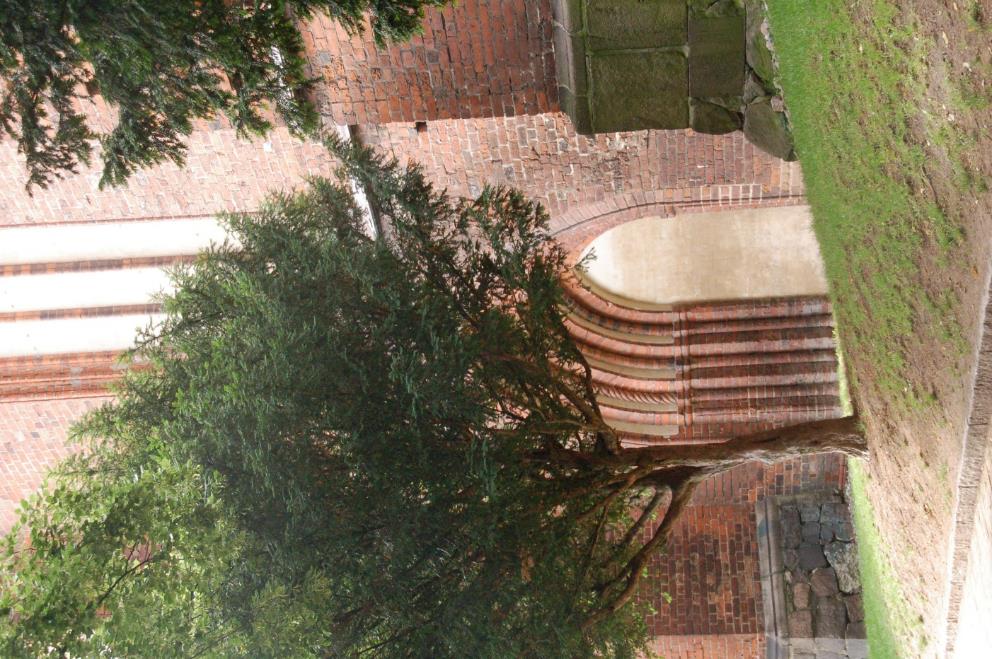 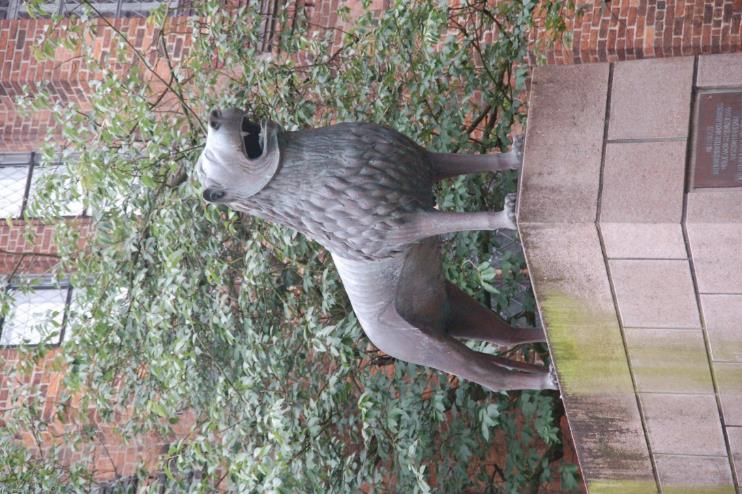 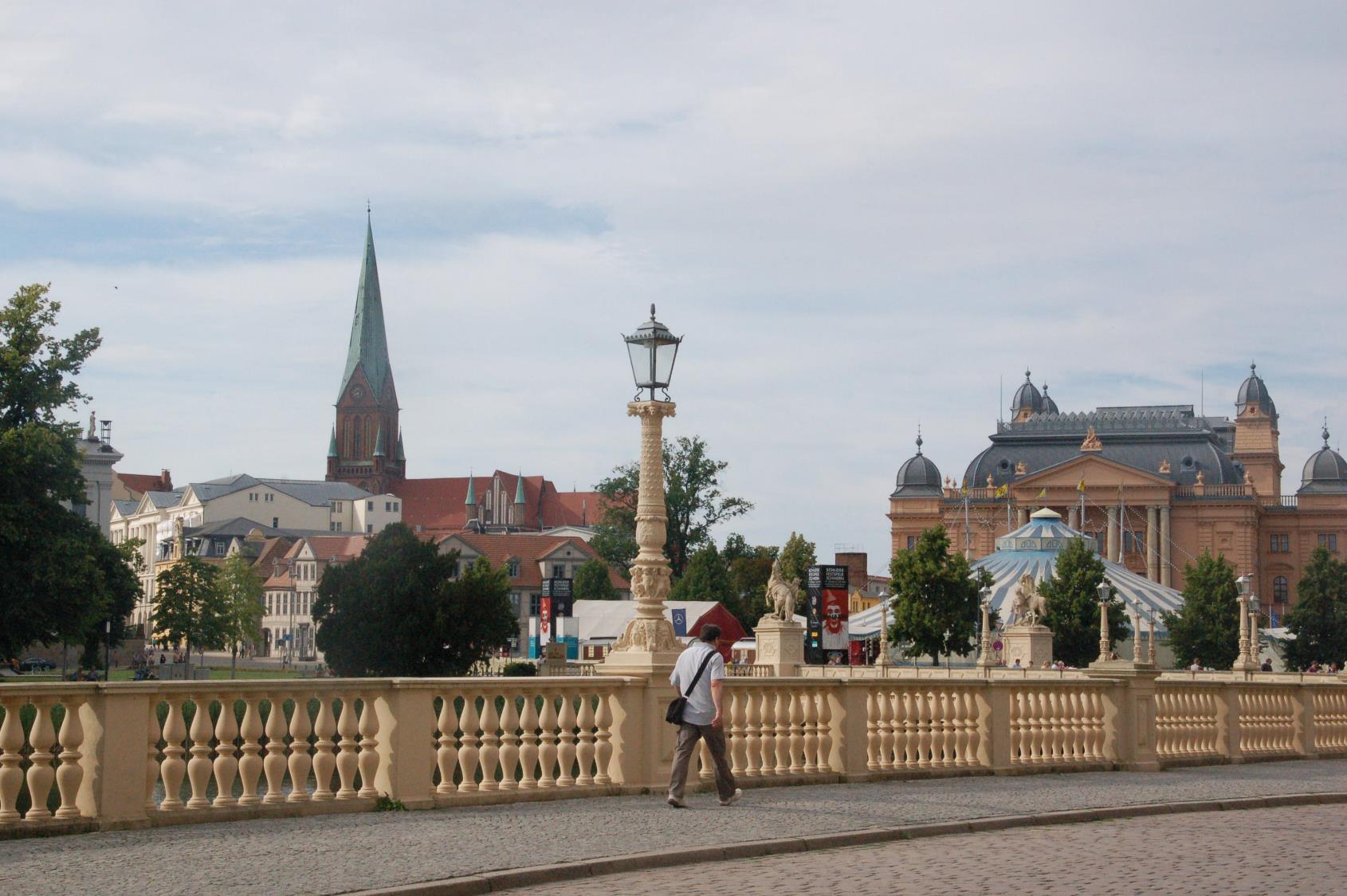 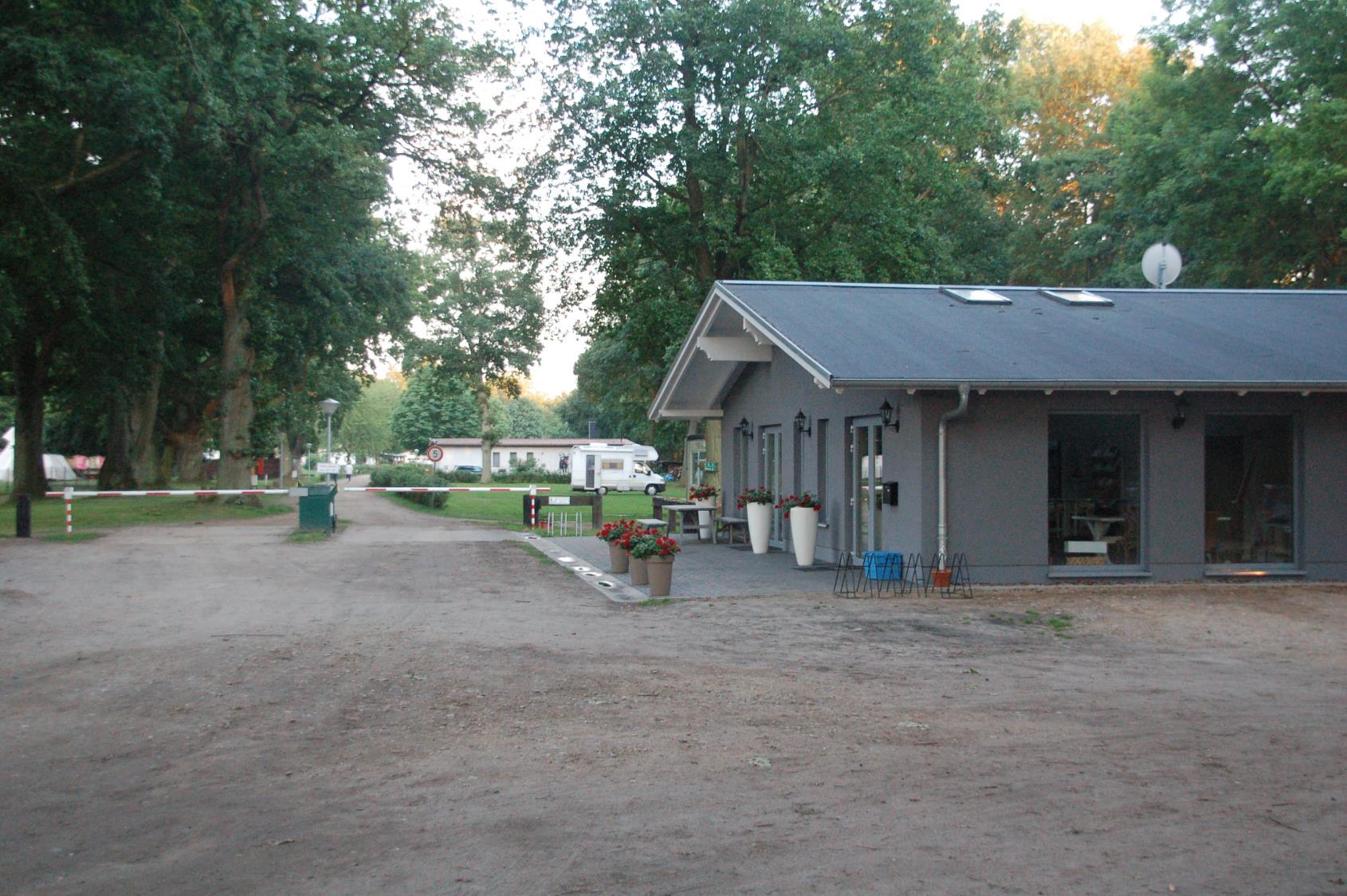 Erste Übernachtung auf dem Campingplatz in Flessenow
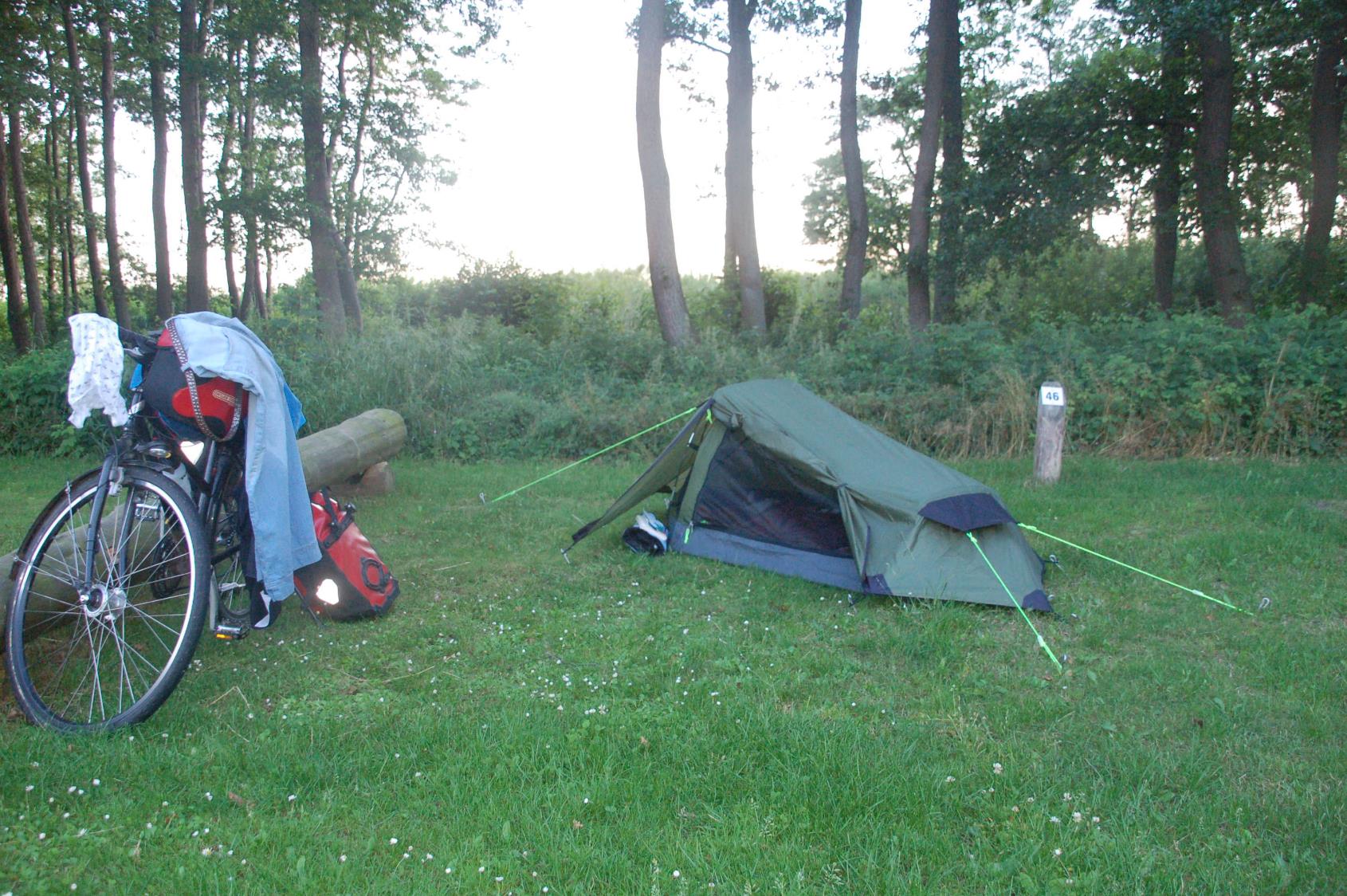 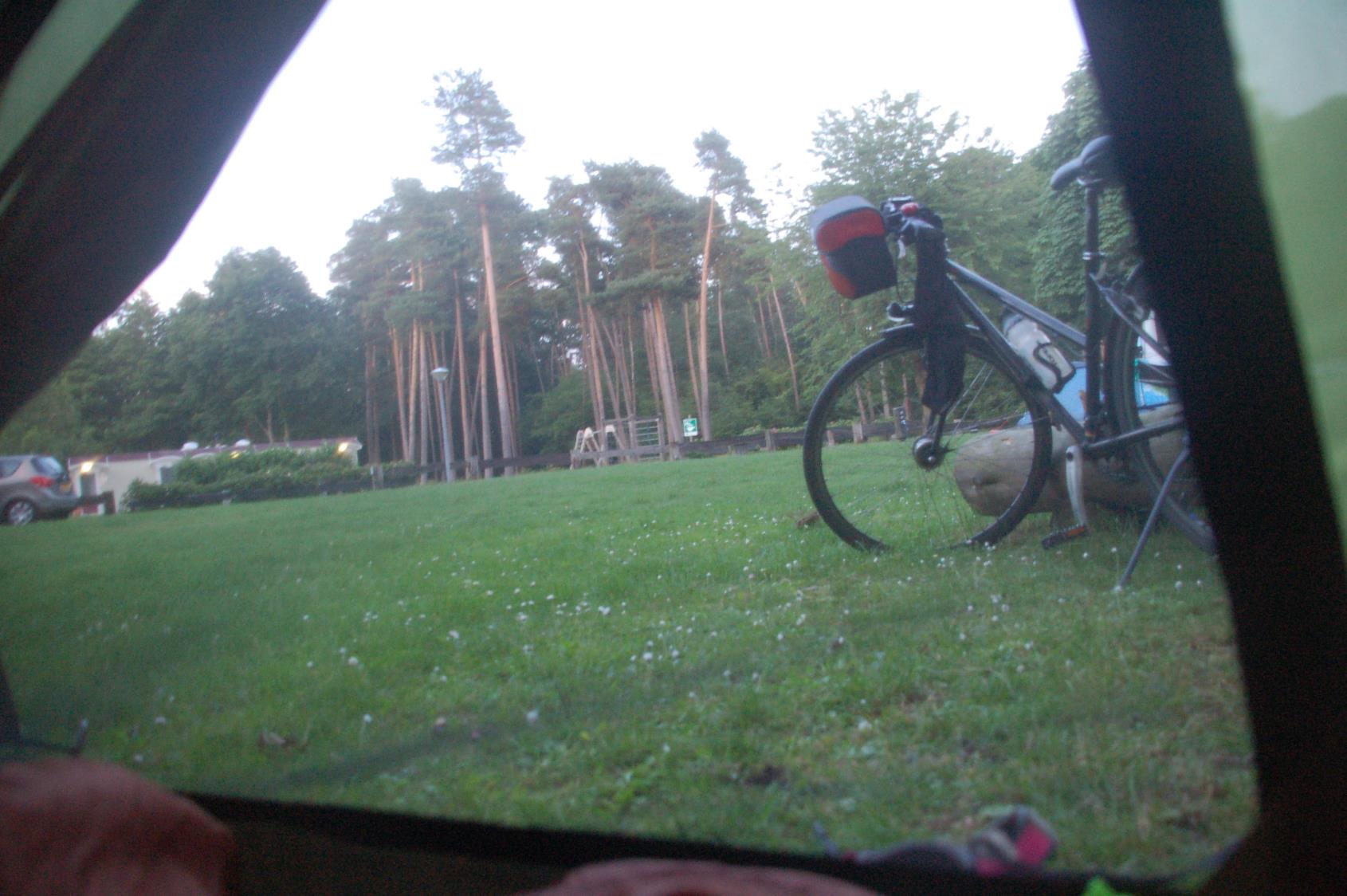 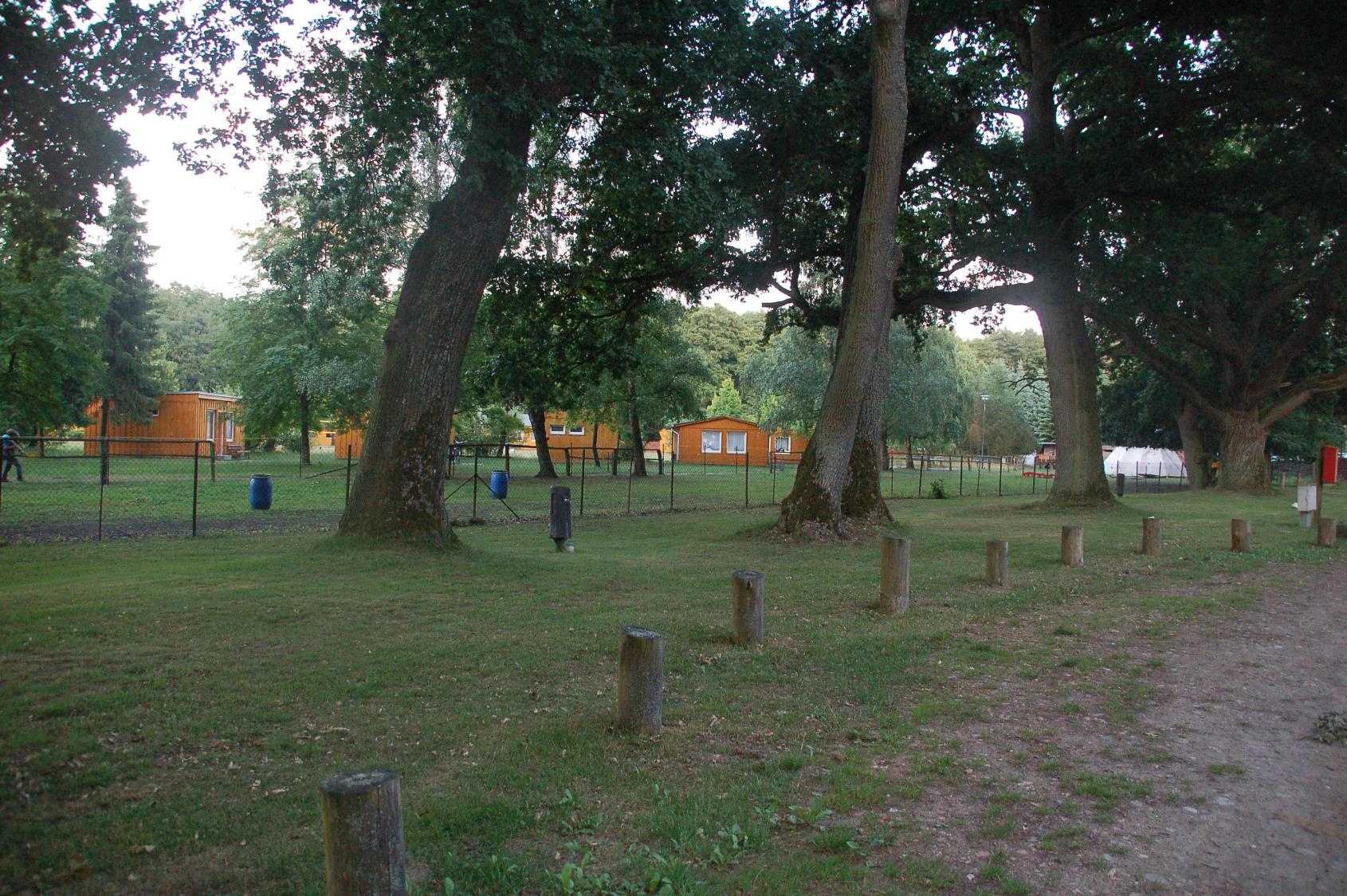 Direkt daneben: die kleinen Chalets der JH
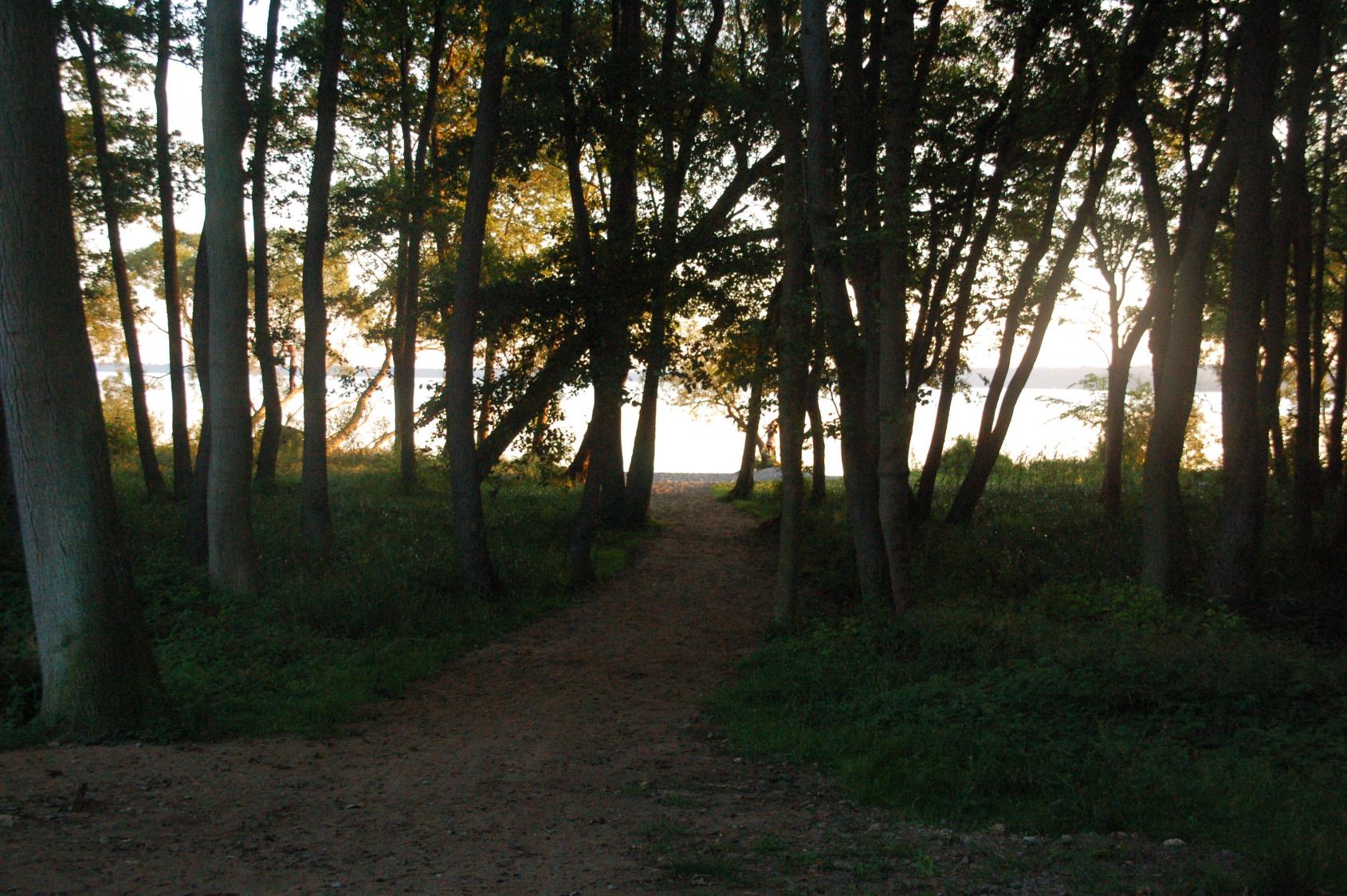 Zum abendlichen Schwimmen über den kleinen Pfad  vom Zeltplatz zum See
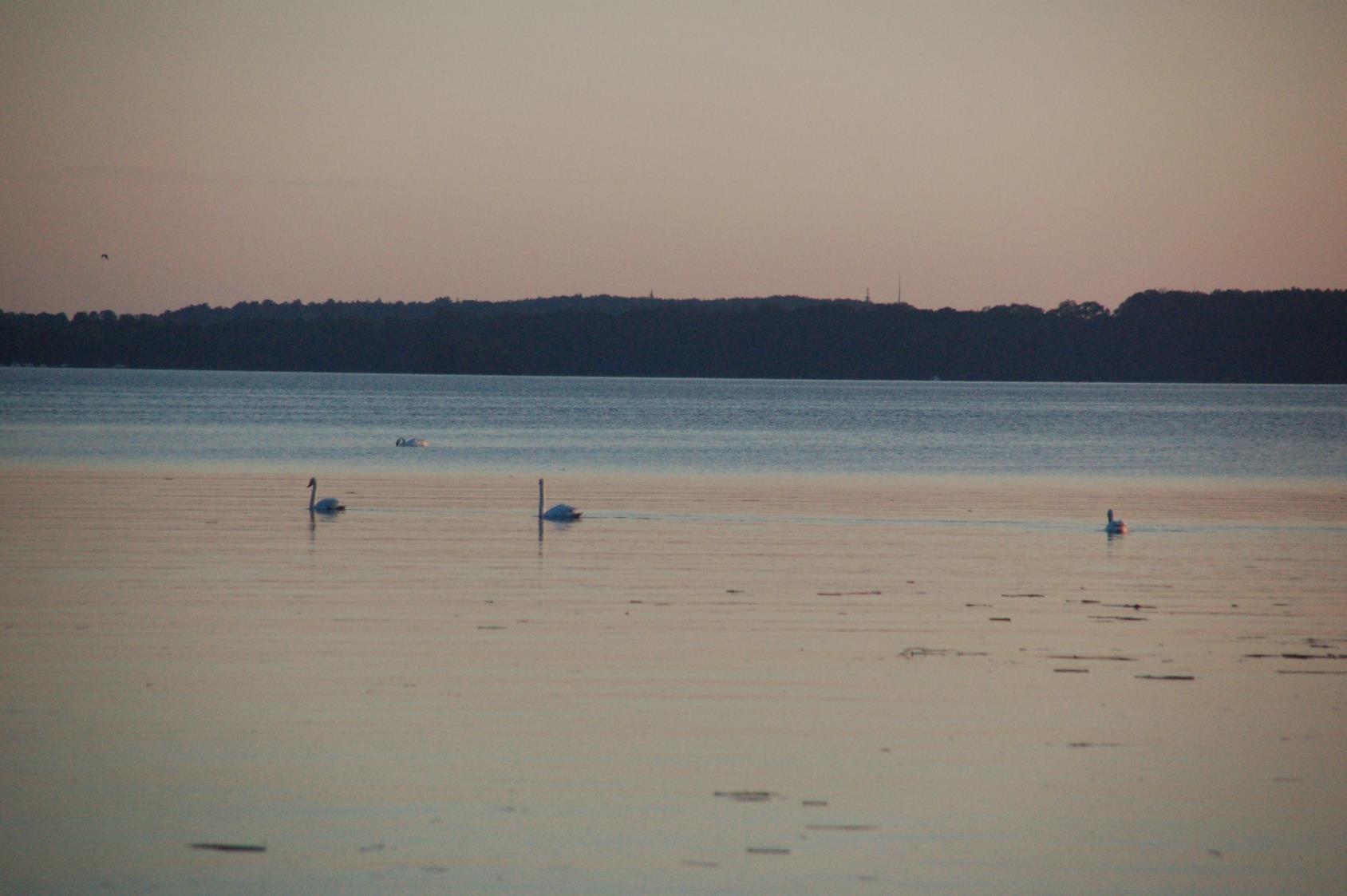 Am Schweriner See
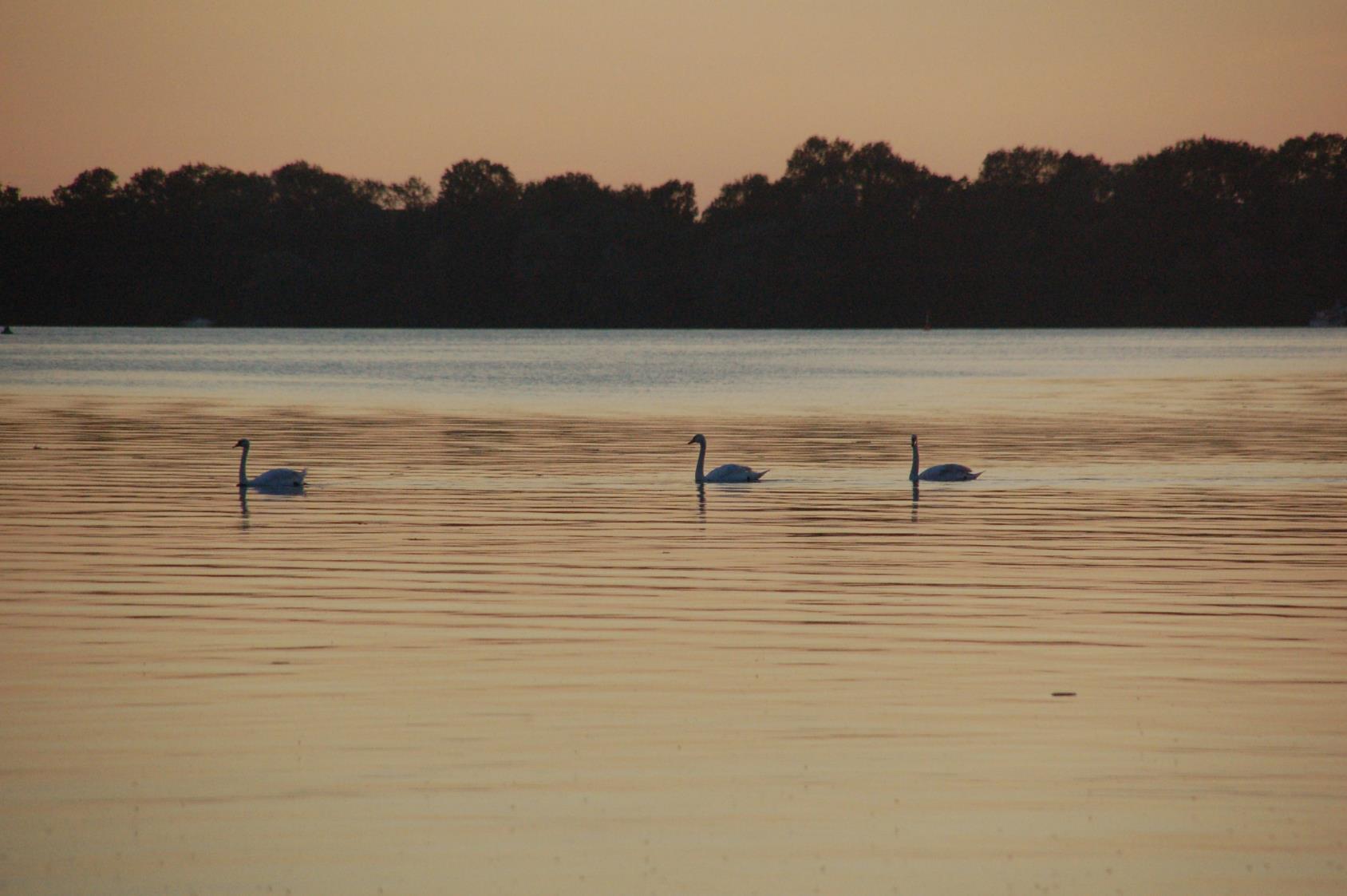 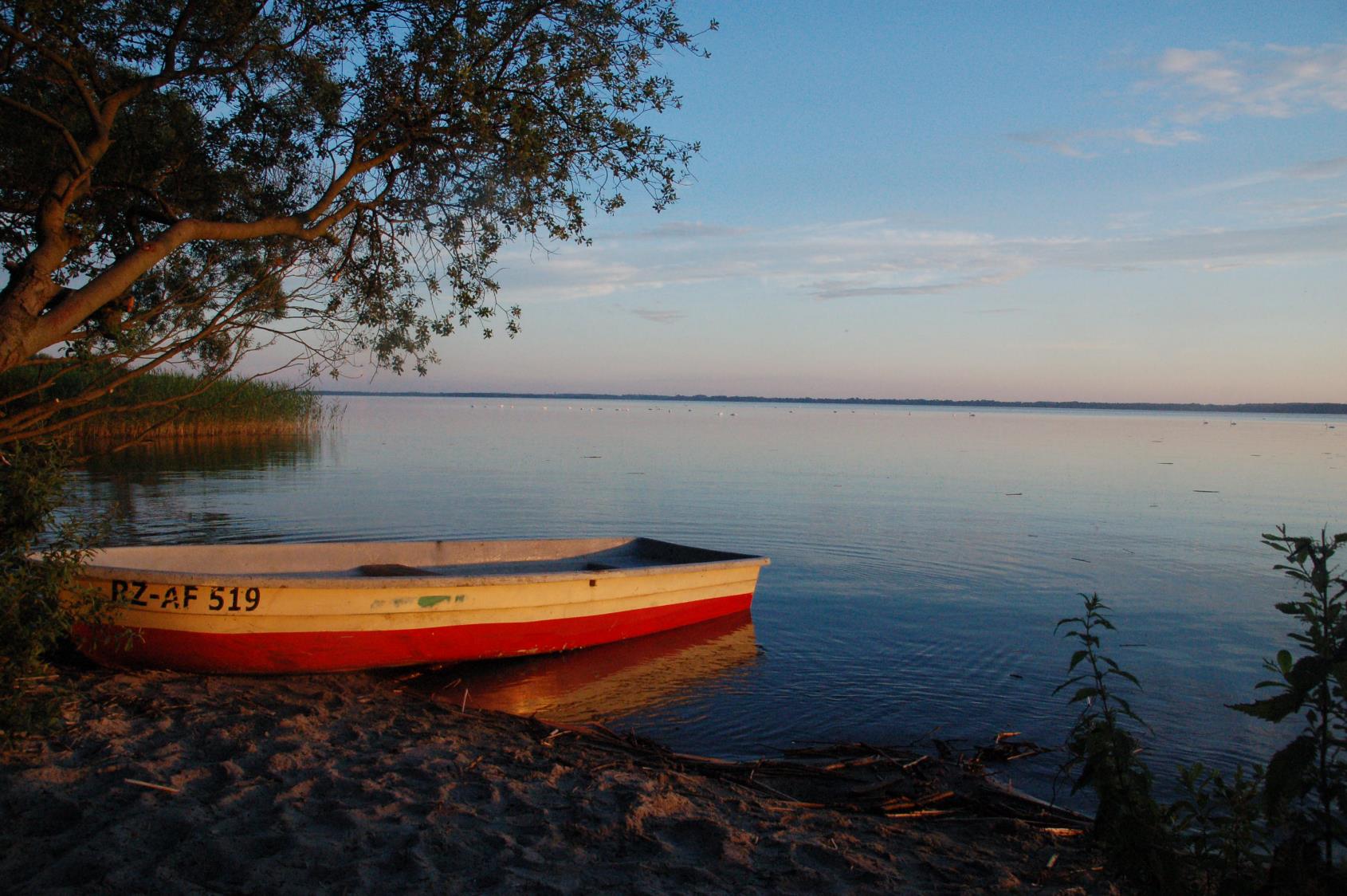 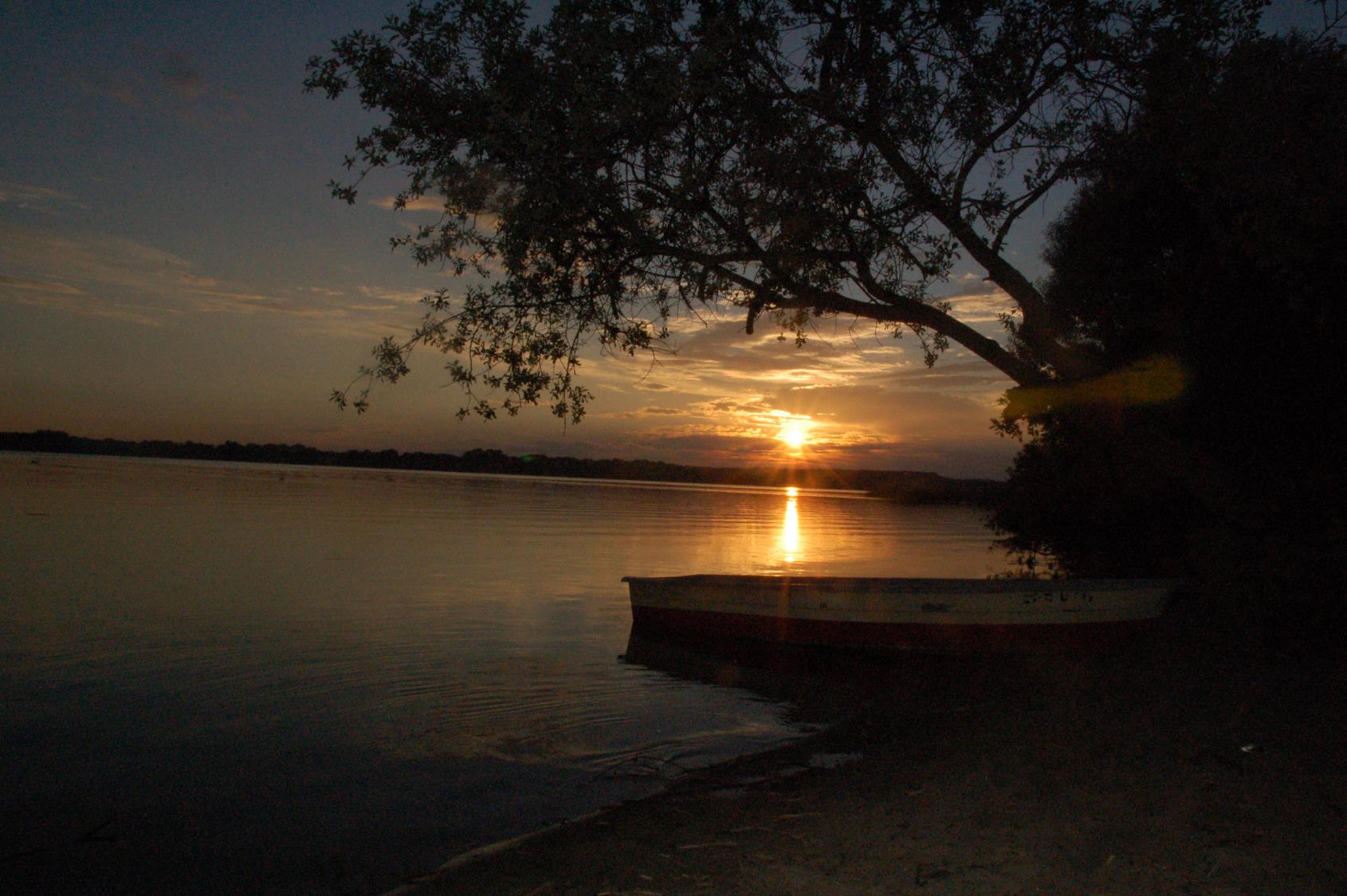 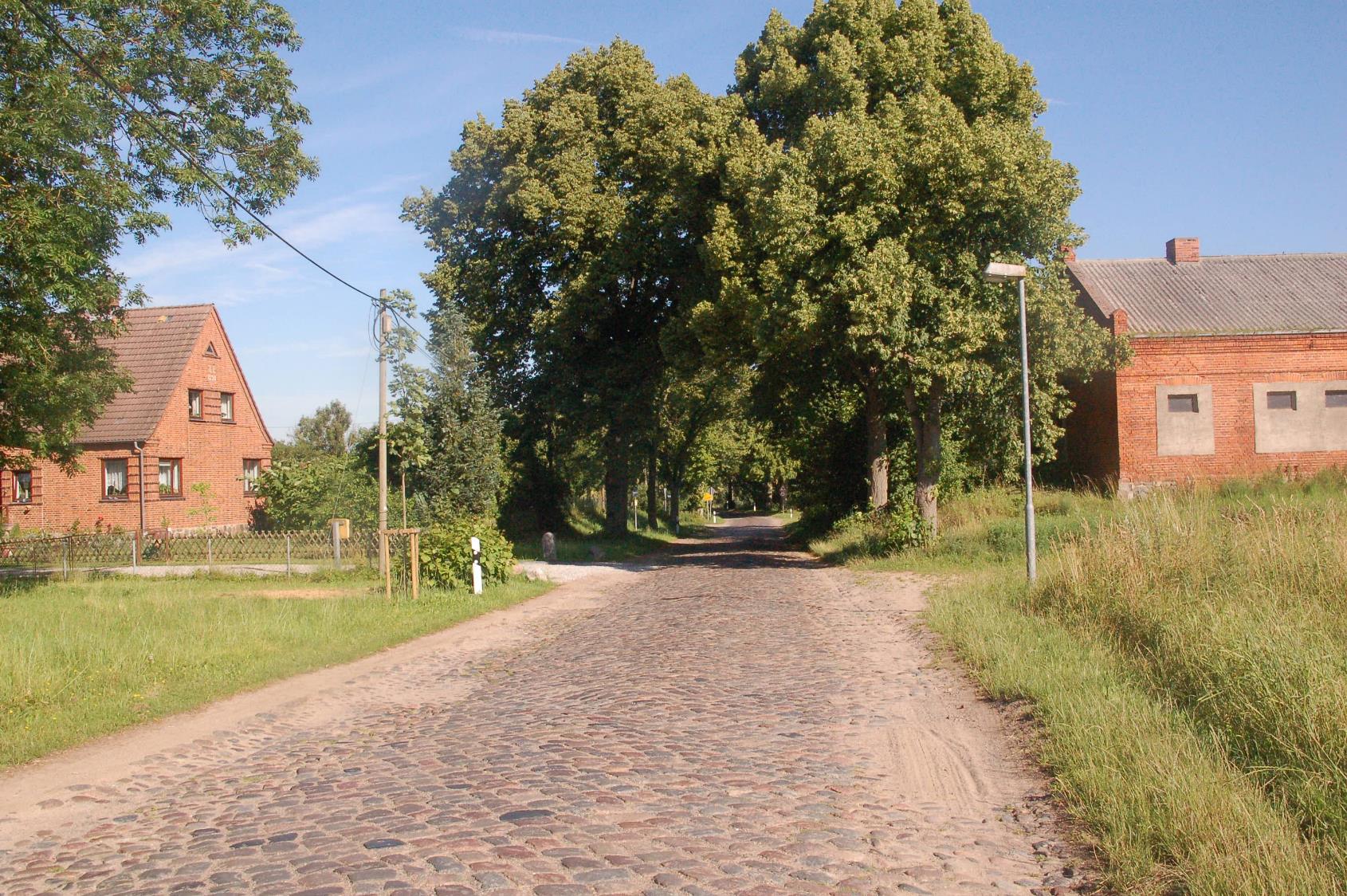 Tag 2: Flessenow – Wismar – Kühlungsborn - Rostock
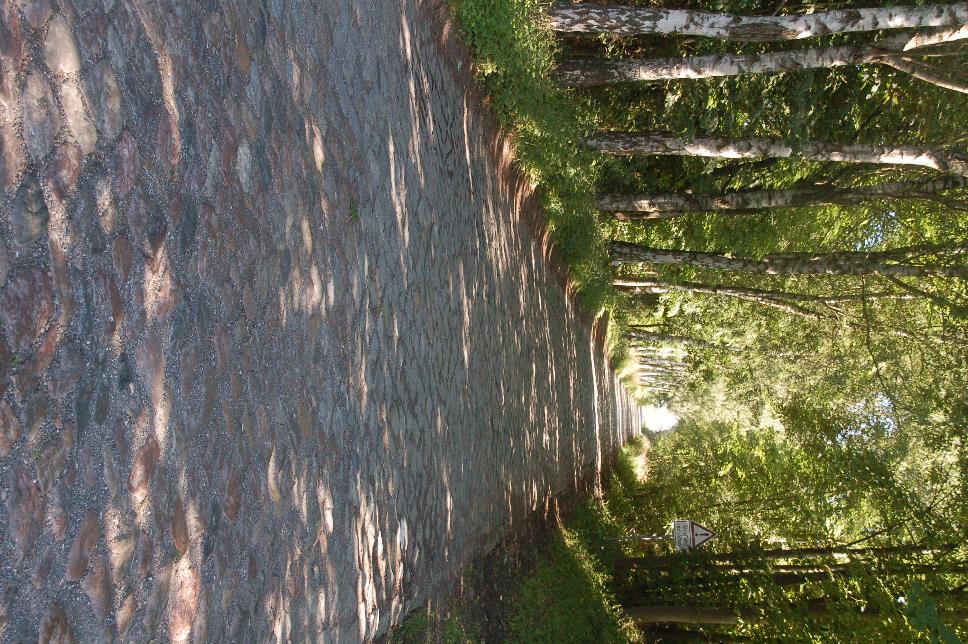 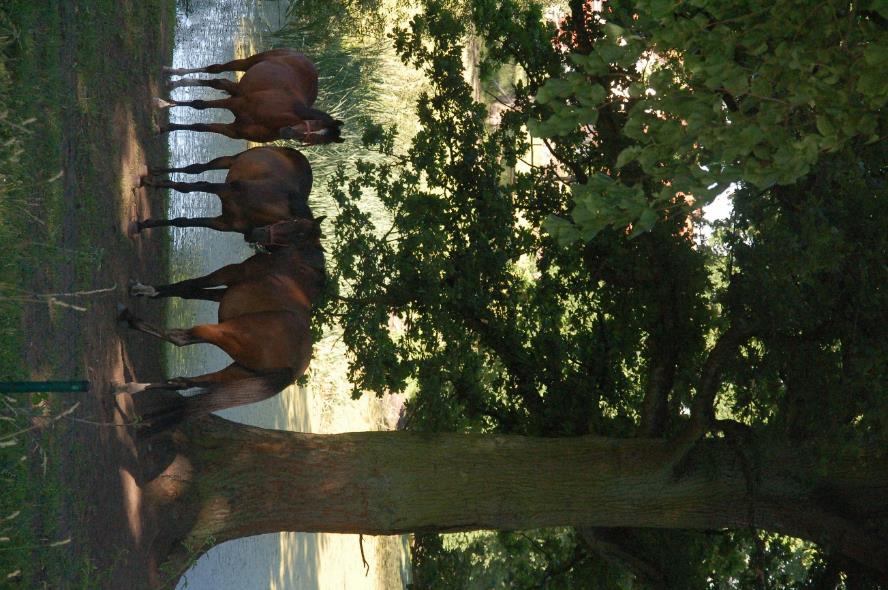 Und immer wieder : schattige Alleen
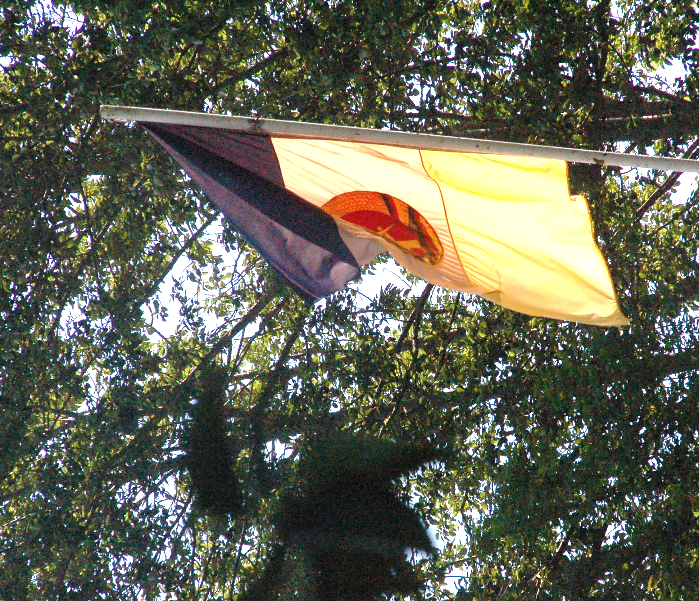 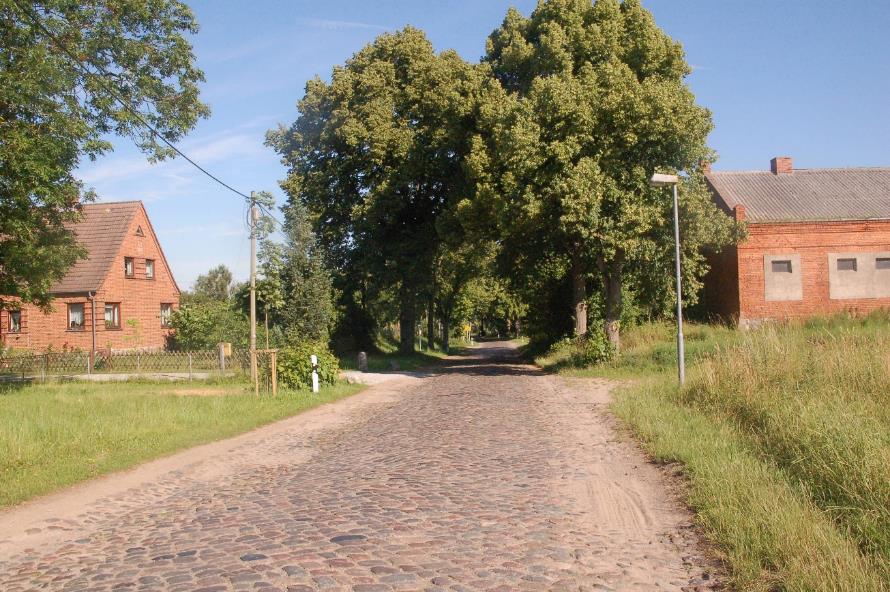 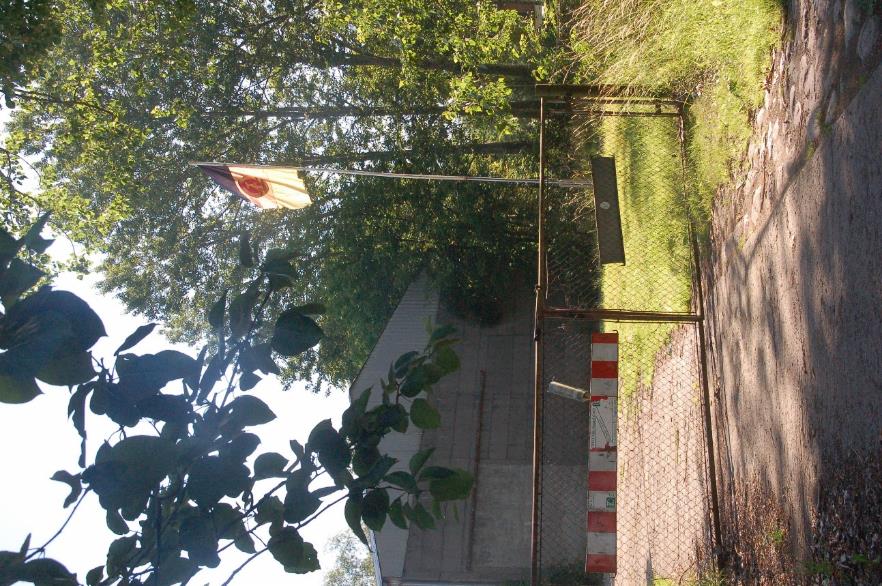 … und nostalgische Bekenntnisse zu einer anderen Zeit
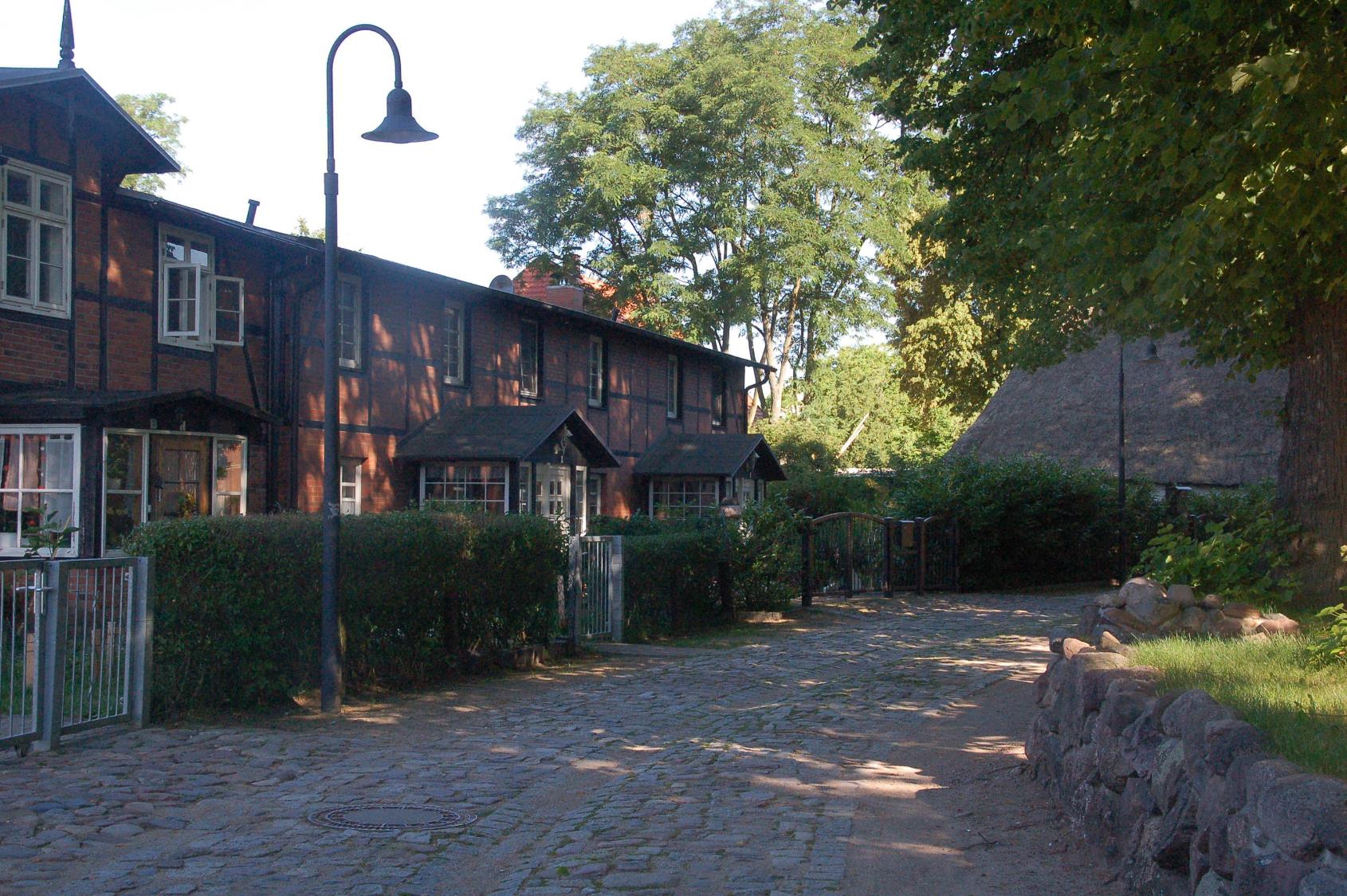 Dorf Mecklenburg
Die Burg Mecklenburg war der Namensgeber der ganzen Region – die heute nicht mehr vorhandene Mecklenburg wurde im 8. Jh von slawischen Abodriten gegründet und im 12. Jahrhuunder zerstört
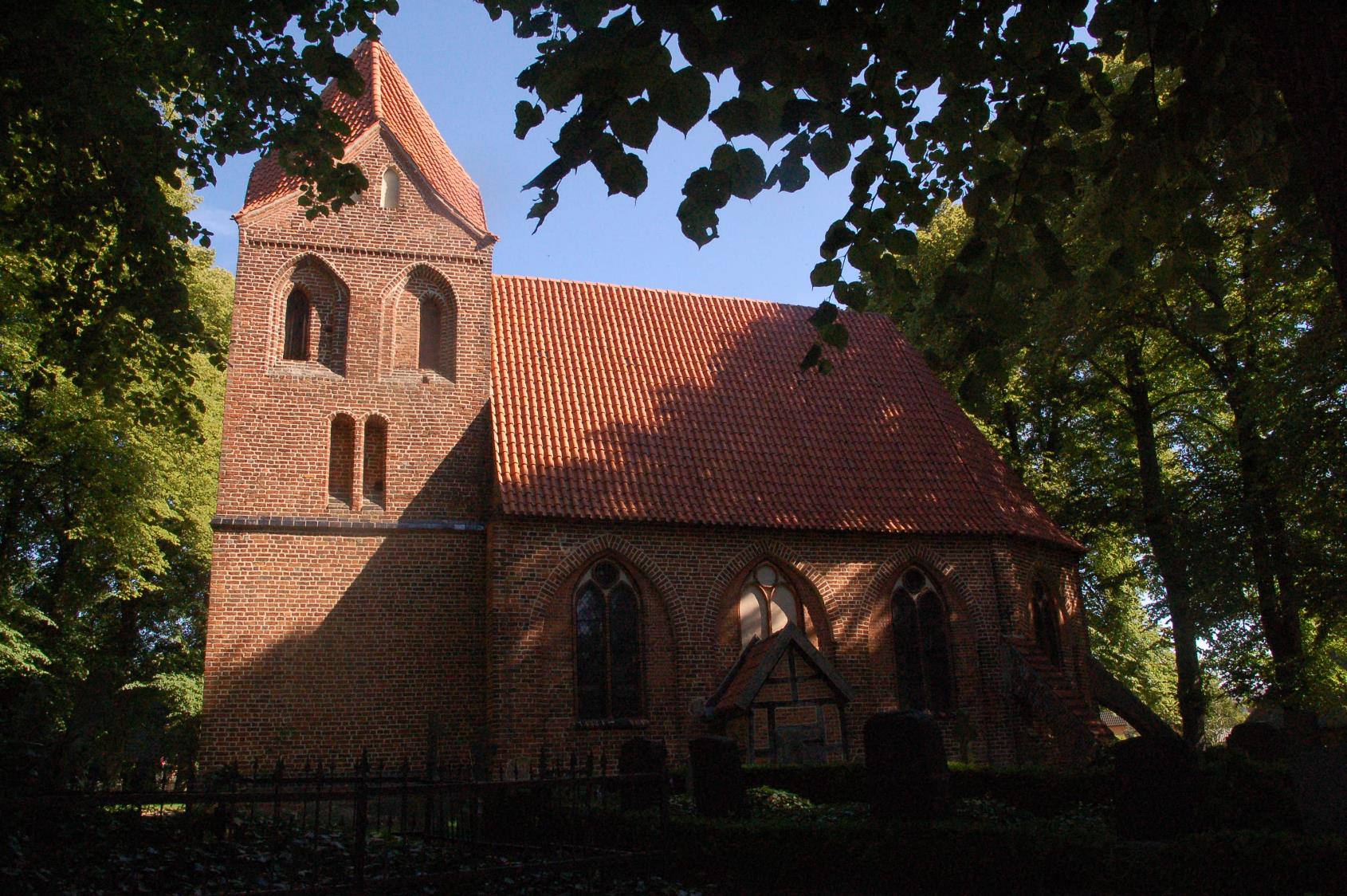 :
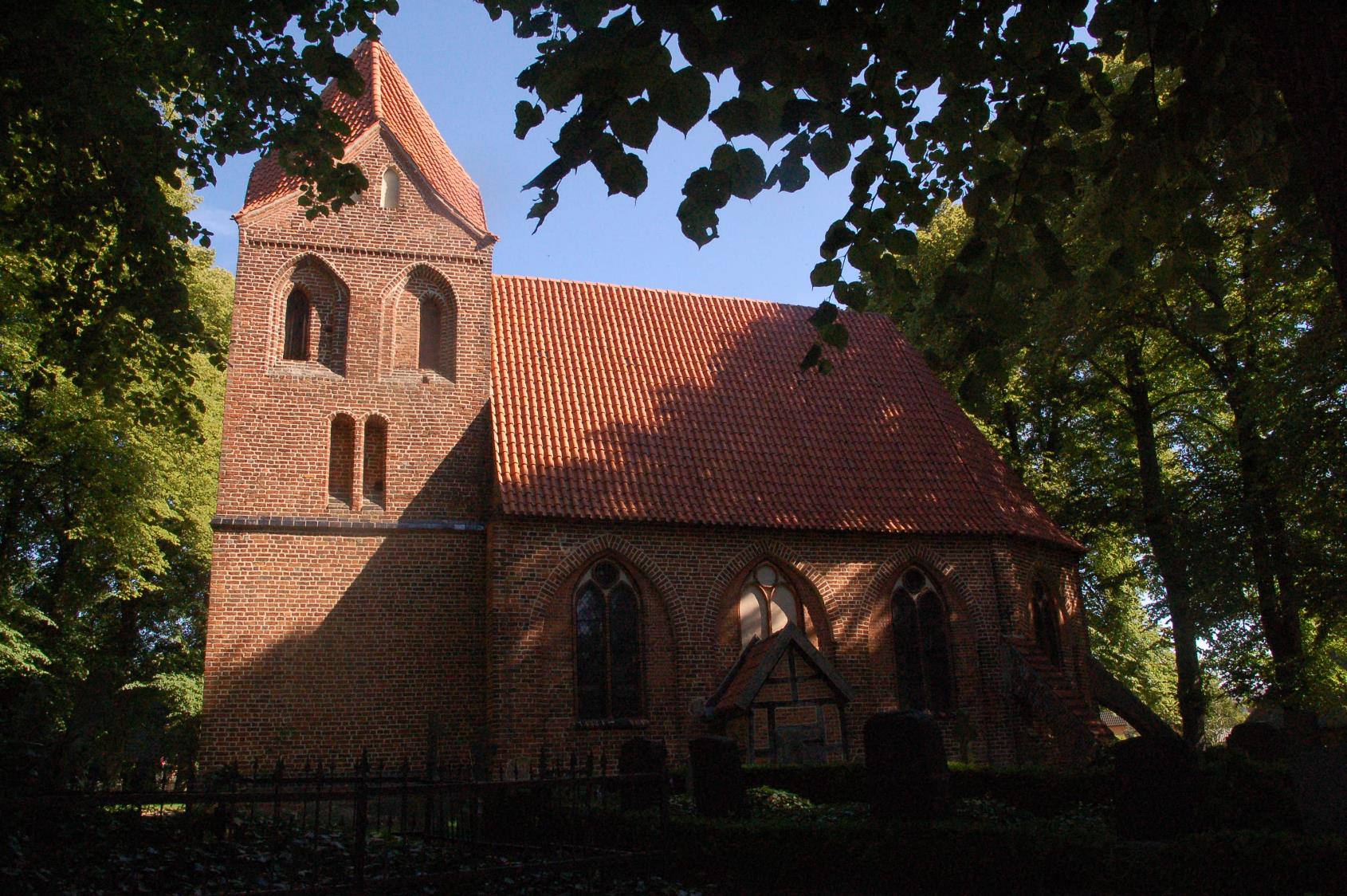 Kirche im Dorf Mecklenburg
Die ursprünglich backsteingotische Dorfkirche wurde im 14. Jahrhundert errichtet und im 17. Jahrhundert einer größeren Umgestaltung unterzogen. Die Ausstattung der Kirche im Stil der Spätrenaissance geht auf Herzog Adolf Friedrich I. von Mecklenburg zurück, der sowohl den Altaraufsatz (1622) wie auch die dazu passende Kanzel (1618) stiftete. Die Figuren des Triumphkreuzes sind eine Stiftung des Hofmeisters Hans Schmidt aus dem Jahr 1633. Die bemalte Kassettendecke aus dem 17. Jahrhundert zeigt Darstellungen von Christus mit den törichten und klugen Jungfrauen und weitere Ornamentik.
:
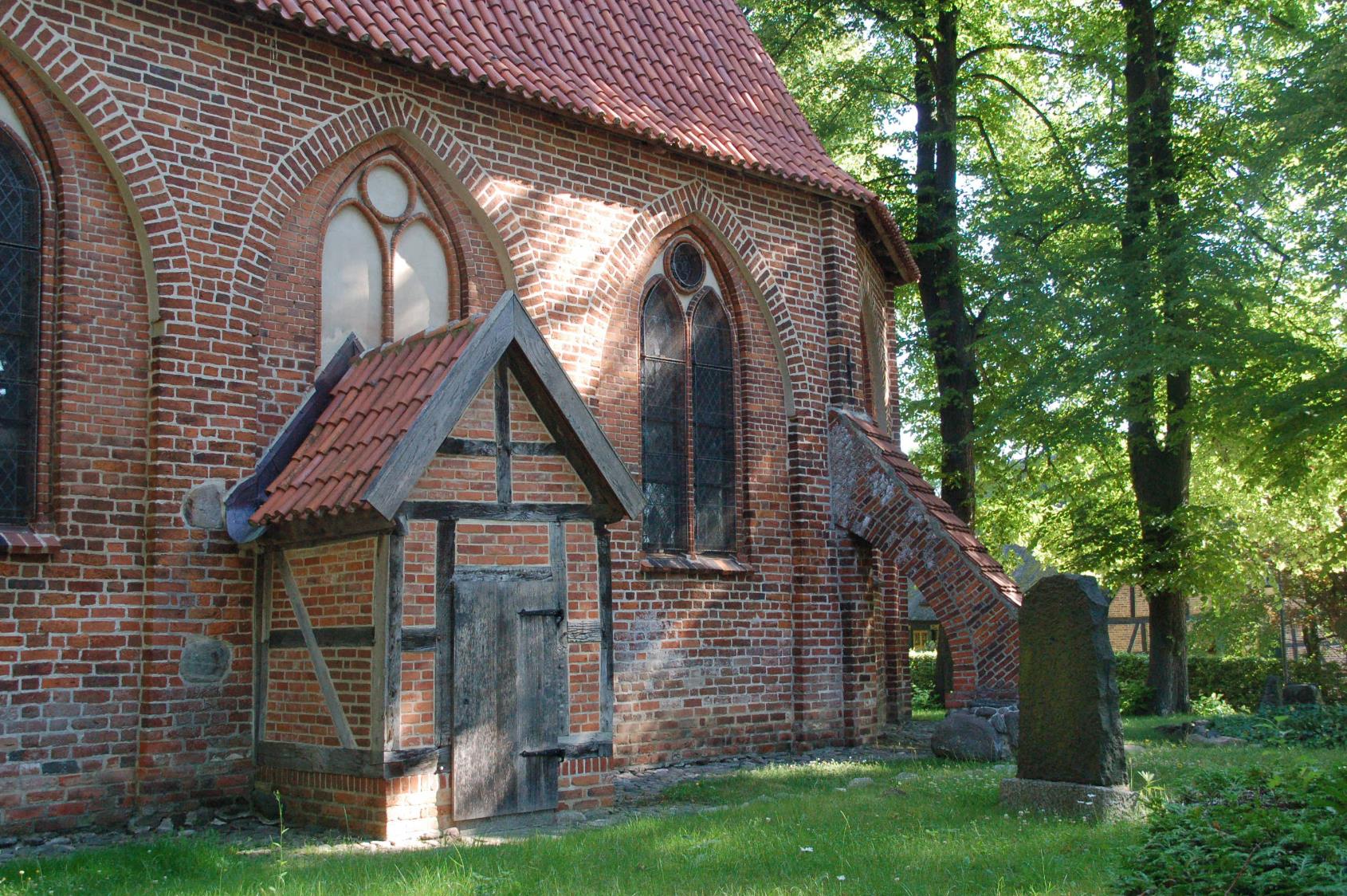 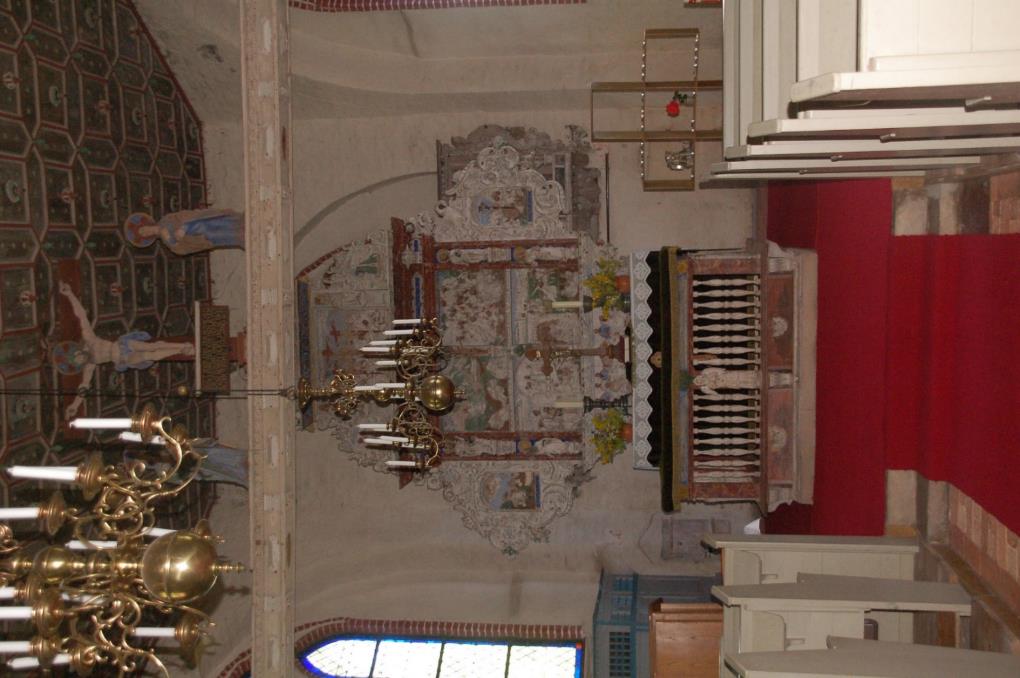 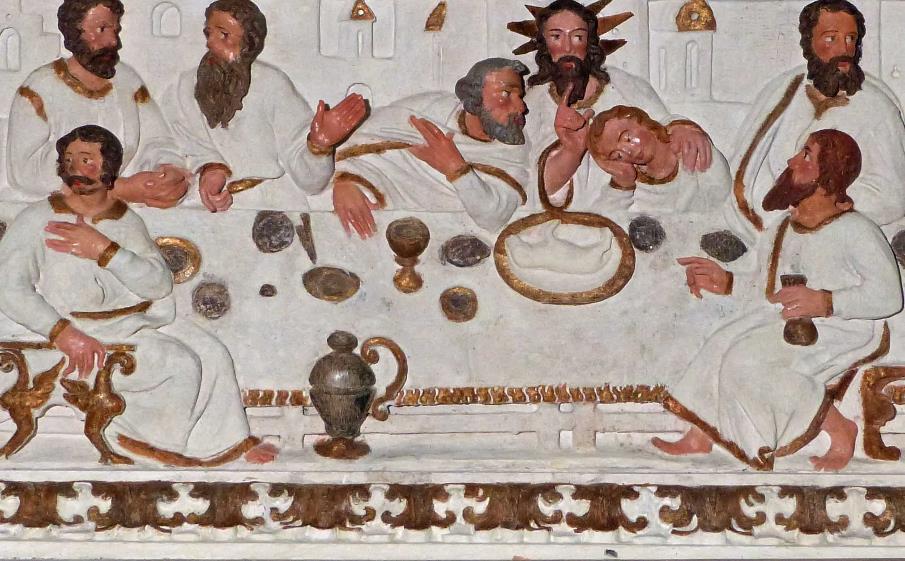 Altar 1622: einer der ersten Altäre in Mecklenburg nach der Reformation: 
Nur mit biblischen Motiven ohne Heiligendarstellungen
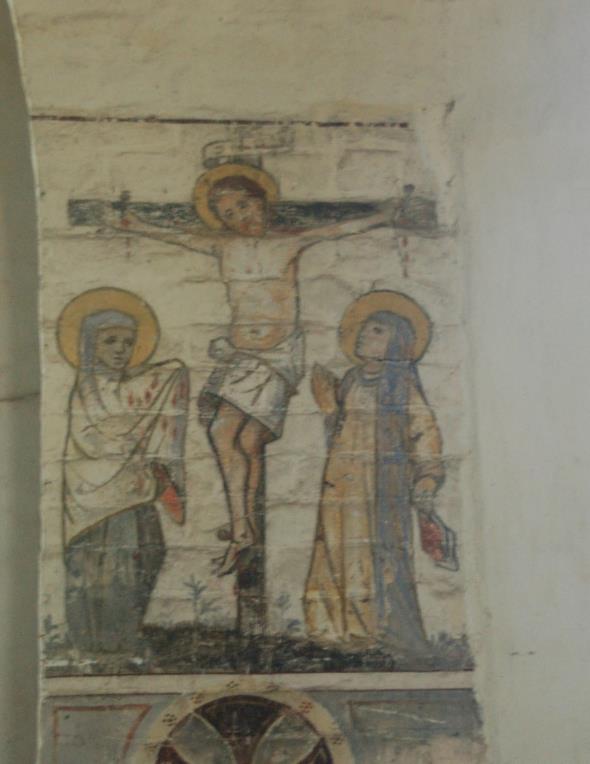 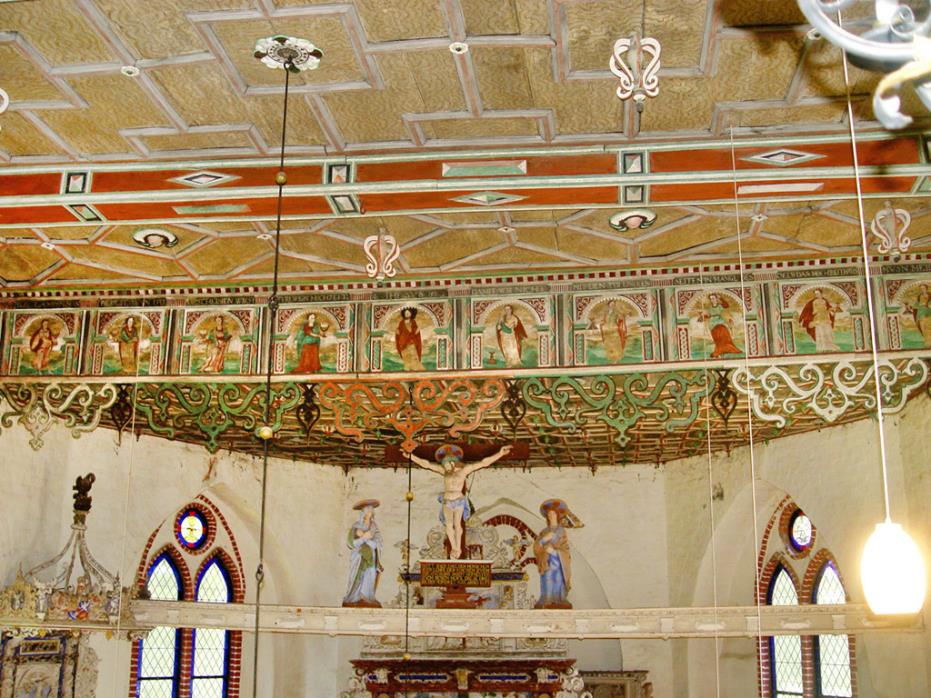 Die 7 weisen und die 7 törichten Jungfrauen
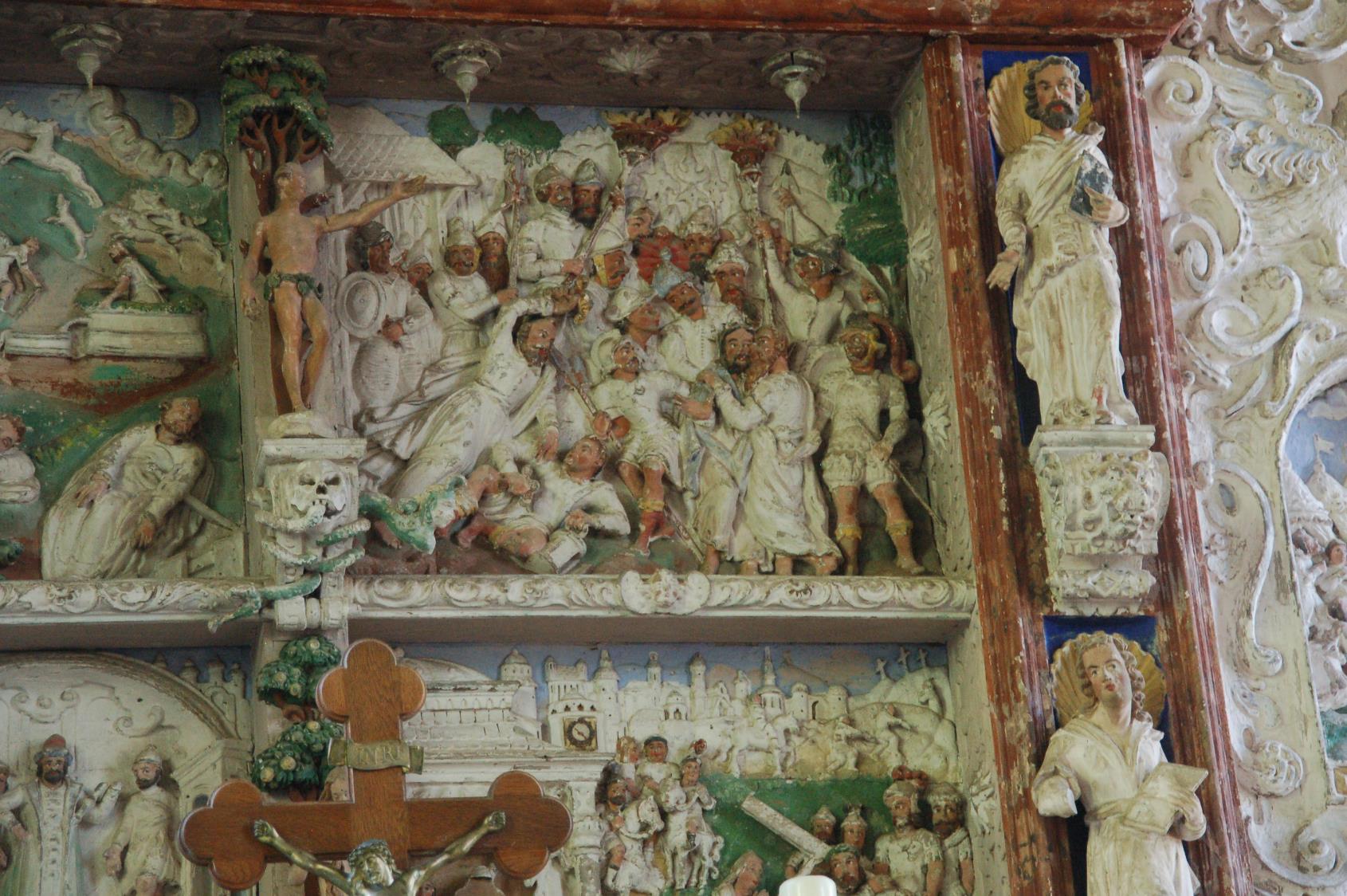 Die Gefangennahme – ein sehr tatkräftiger Petrus mit Schwert (?)
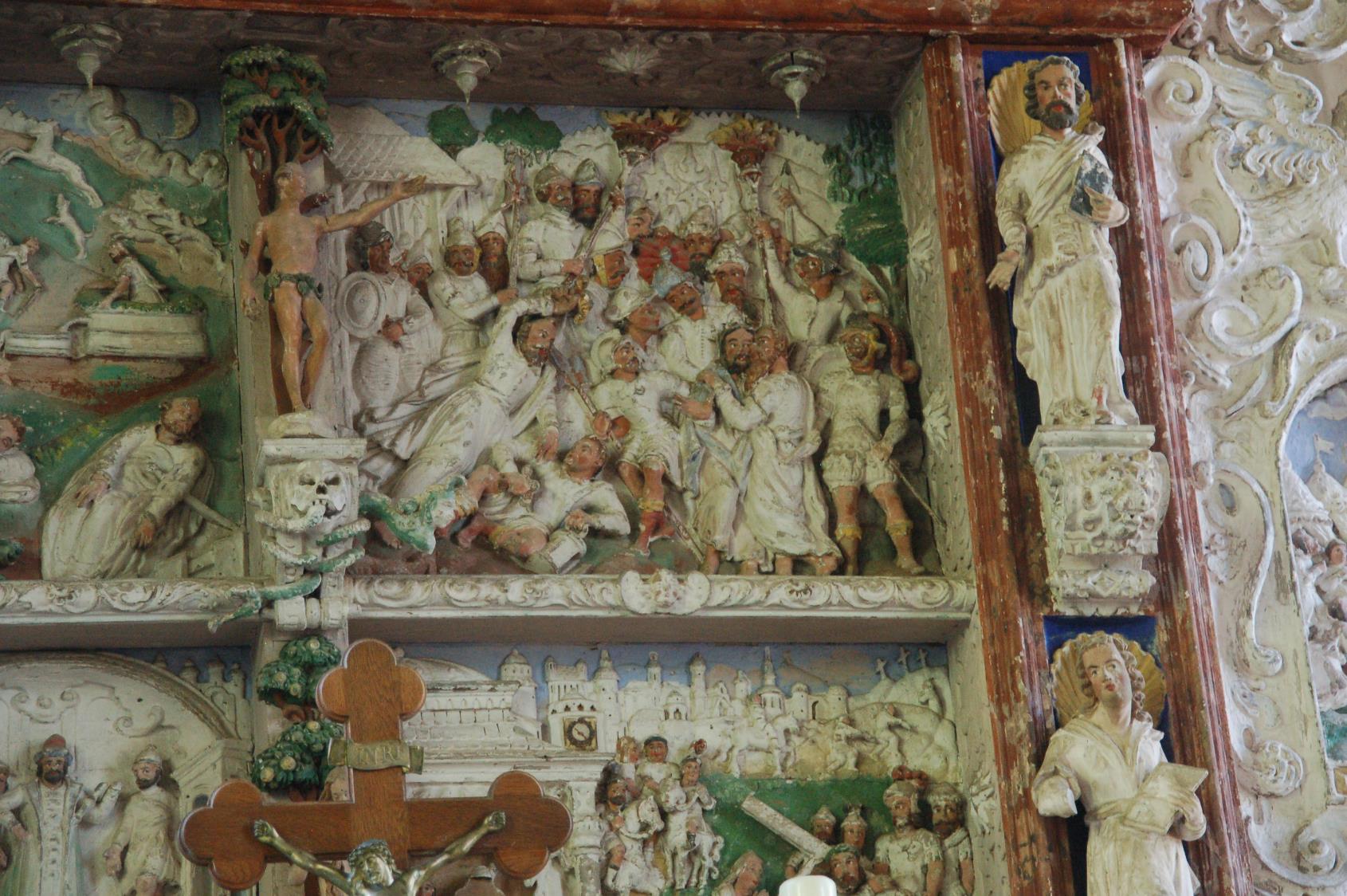 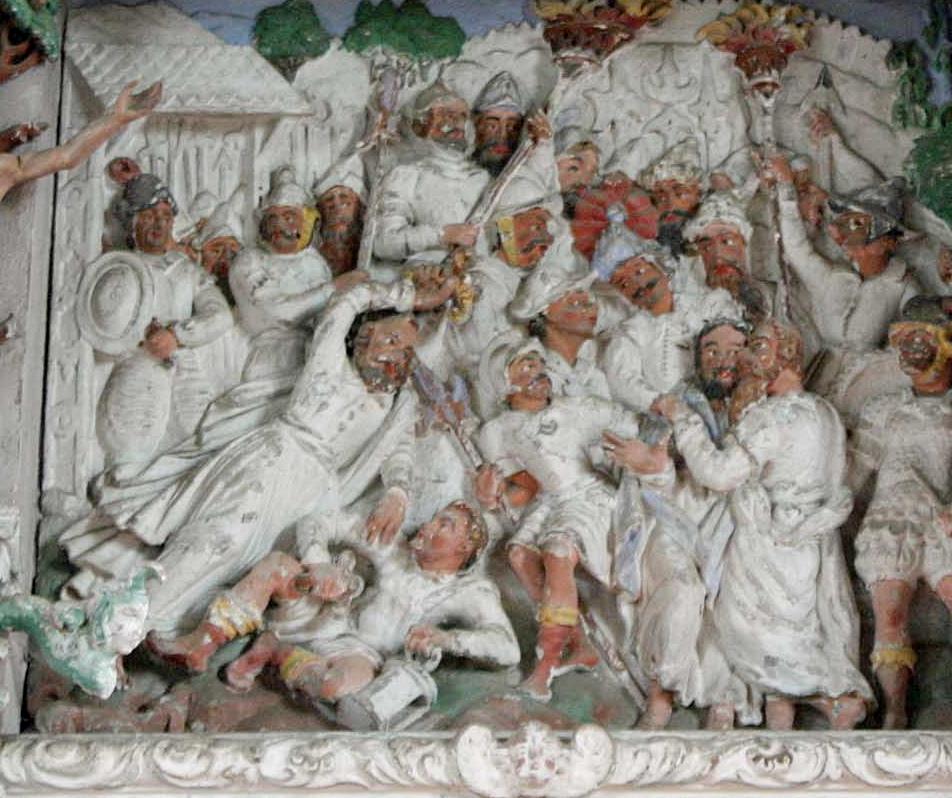 Die Gefangennahme – ein sehr tatkräftiger Petrus mit Schwert (?)
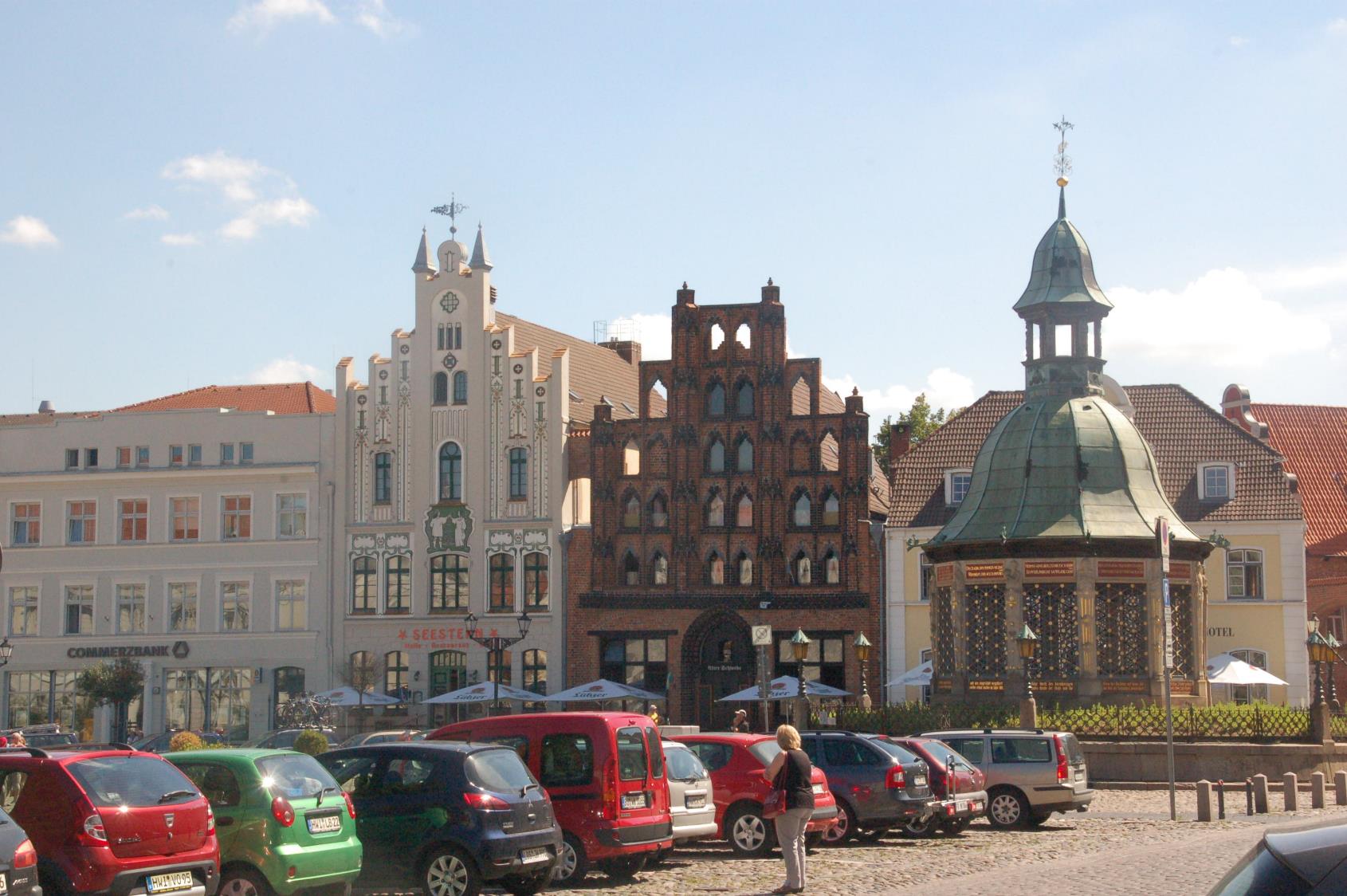 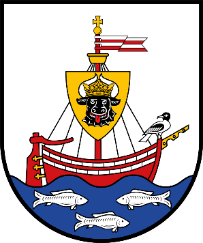 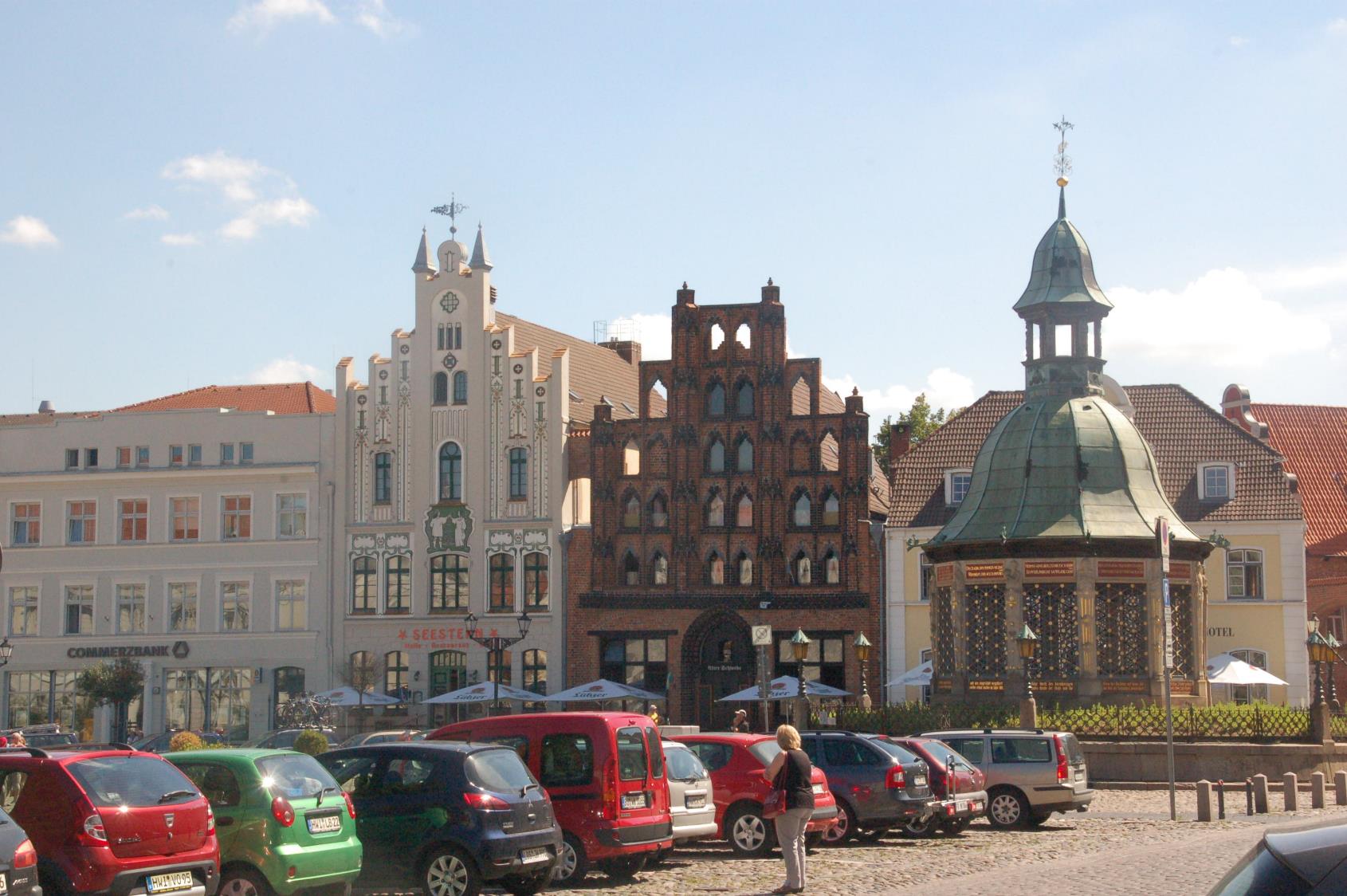 WismarDie Stadtgründung, geschätzt auf 1226, geht vermutlich auf den Fürsten Heinrich Borwin I. zurück.  Die Stadt wurde im Mittelalter ein frühes und wichtiges Mitglied der Hanse. Die Reformation ging in Wismar von den Franziskanern aus. Im Dreißigjährigen Krieg eroberte 1632 Schweden die Stadt, die im Westfälischen Frieden 1648 als kaiserliches Lehen an die schwedische Krone fiel. Die schwedische Herrschaft über Wismar endete de facto 1803, als Schweden die Stadt mit dem Malmöer Pfandvertrag für 99 Jahre an das Herzogtum Mecklenburg-Schwerin verpfändete. Formal fiel Wismar  erst 1903 an Deutschland zurück und Schweden verzichtete auf die Einlösung des Pfandes. Wismar feiert deshalb jährlich das Schwedenfest. Wirtschaftlich geschwächt durch Schweden- und napoleonische  Besetzungszeiten verfielen die Bauten; Schifffahrt, Brauerei und Handel erlebten einen Niedergang. Seit 2002 ist die Altstadt UNESCO Weltkulturerbe
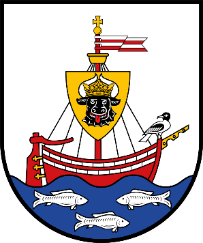 Der „alte Schwede“: eins der ältesten gotischen Bürgerhäuser , um 1380
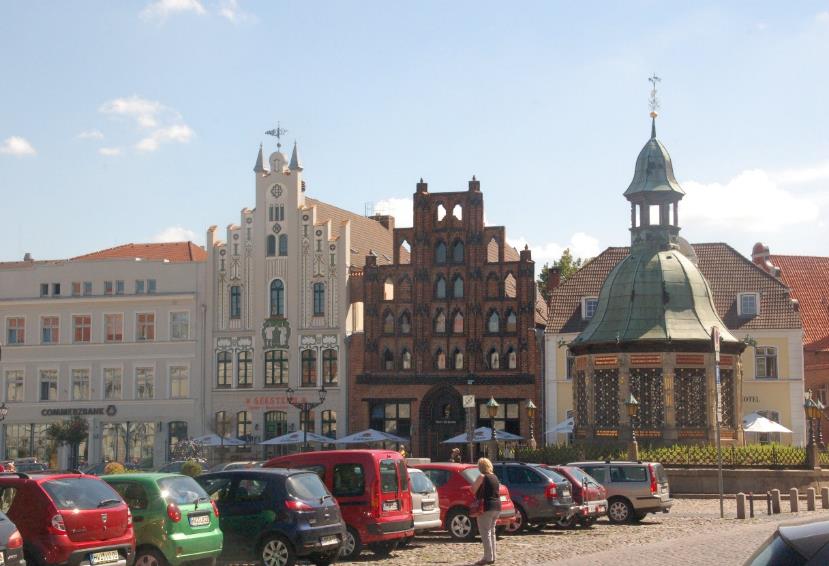 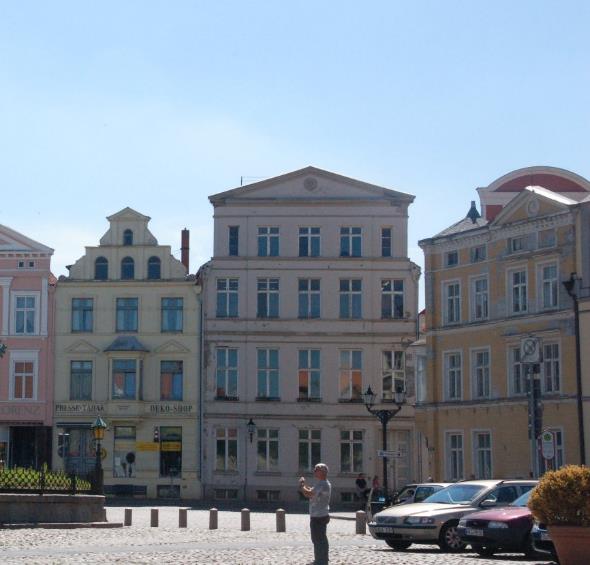 Die Wasserkunst, Ende 16. Jh. Der Bau diente zur Trinkwasserversorgung der Stadt. Hölzerne Rohre verbanden Quellen, die in den Höhenzügen südwestlich der alten Hansestadt entsprangen, direkt mit der gleichfalls auf einer Anhöhe befindlichen Wasserkunst auf dem Marktplatz.
Marktplatz
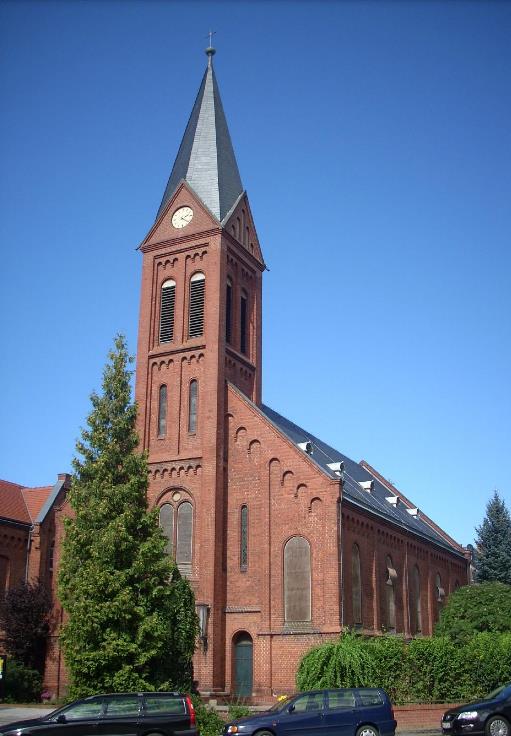 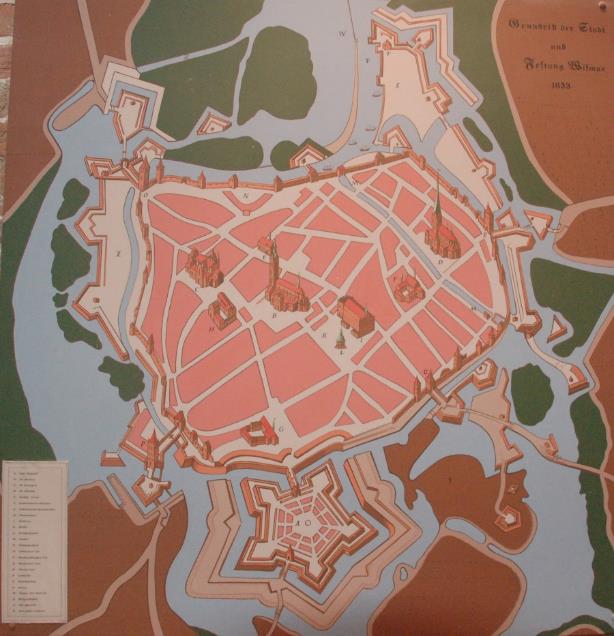 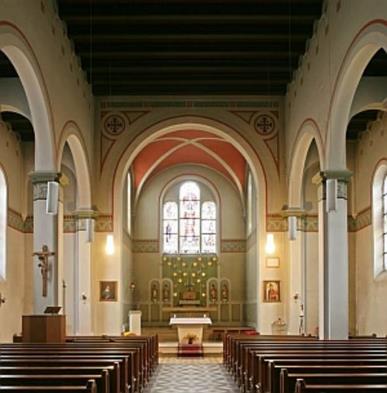 .. und dann auf zu weiteren Besichtigungen !!
Da es Sonntagmorgen war, bin ich zunächst zur Messe nach St. Laurentius gegangen – der einzigen katholische Kirche weit und breit mit einem riesigen Einzugsbereich
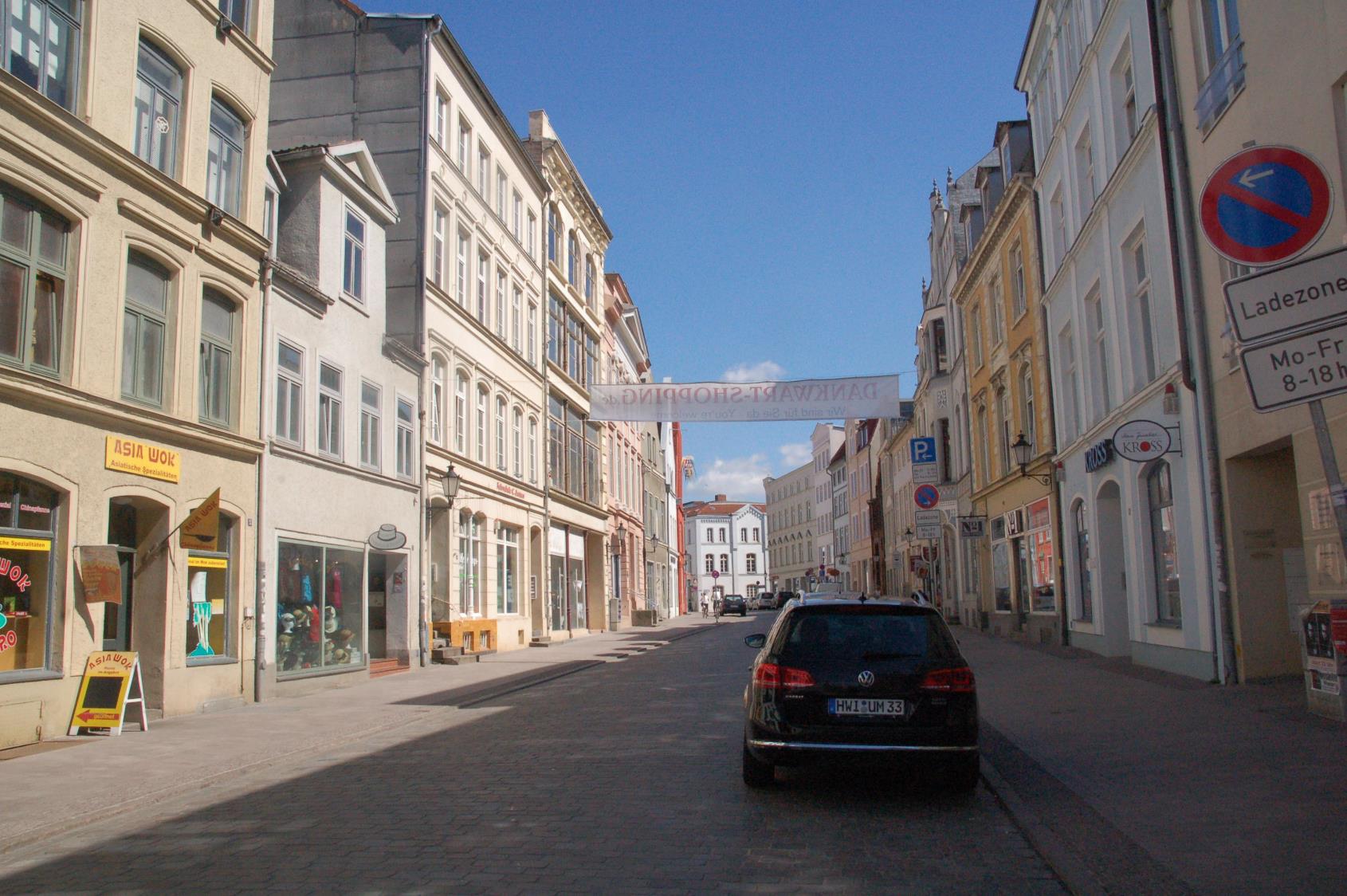 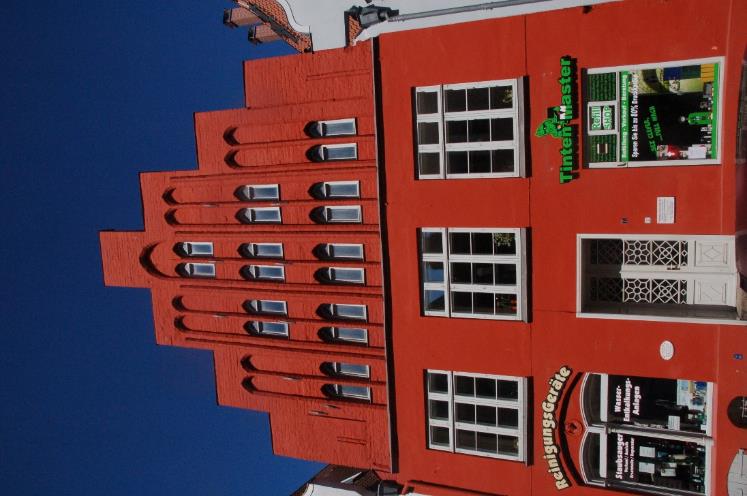 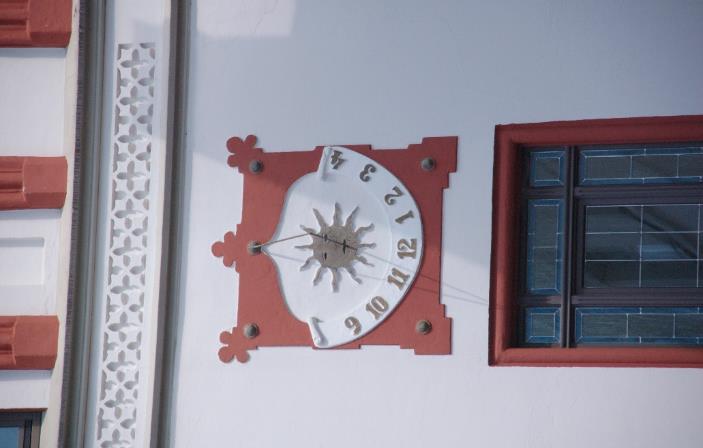 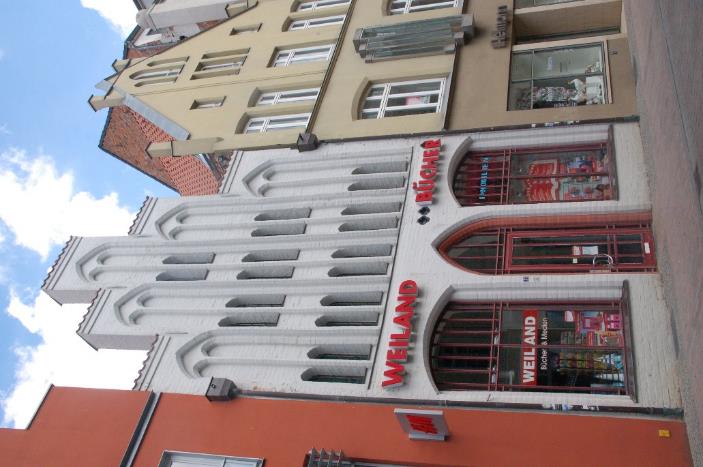 Gotische Bürgerhäuser
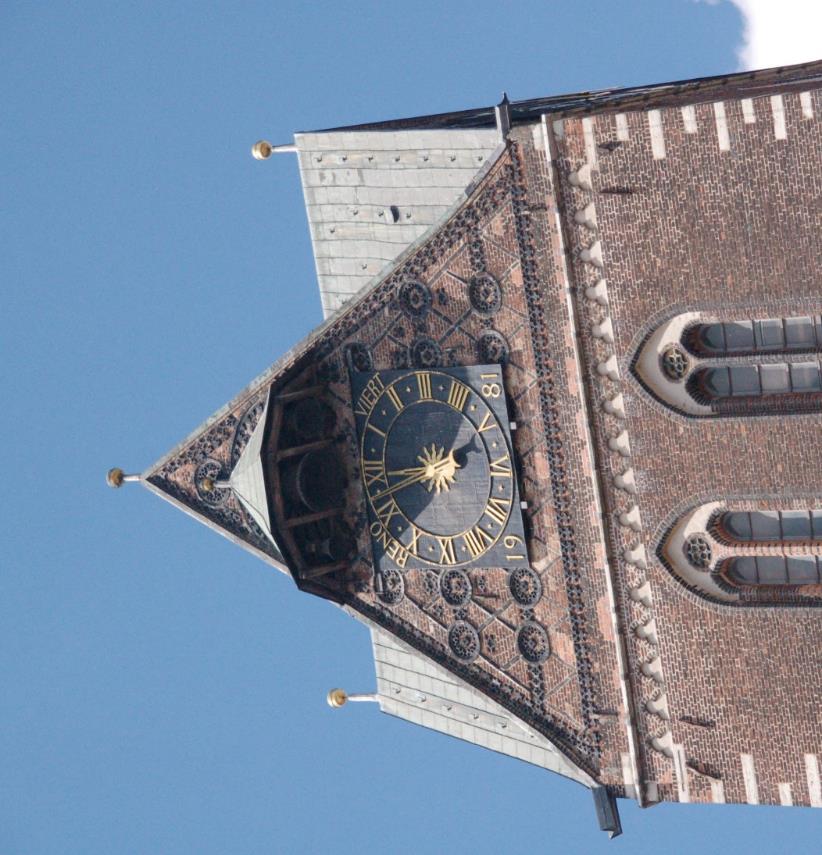 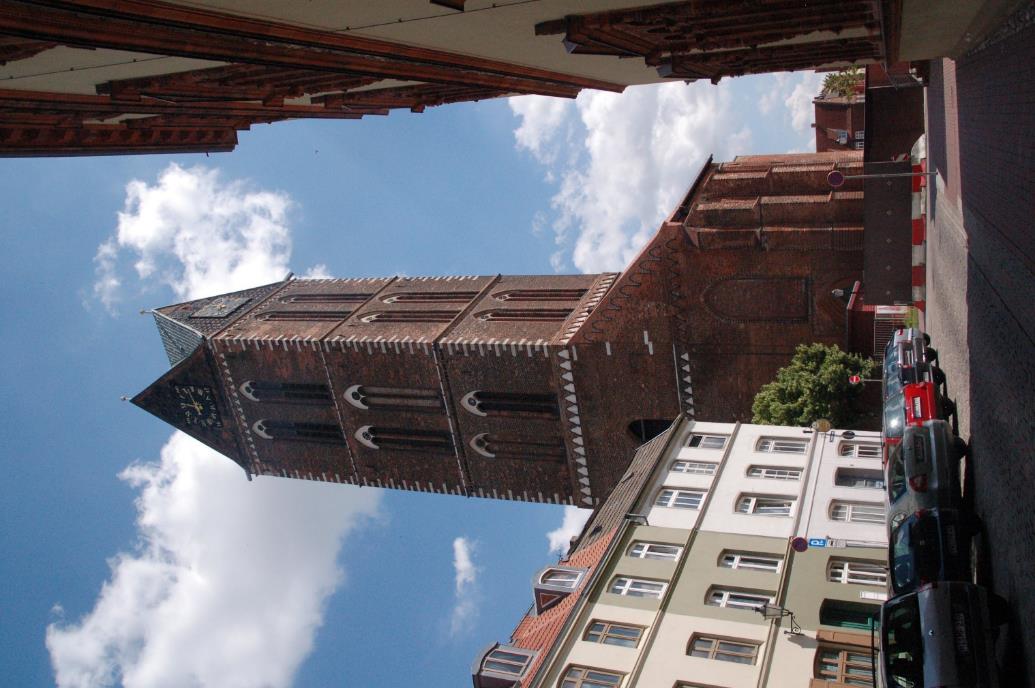 Es gab in Wismar 3 gotische  Hauptkirchen: St. Marien, St. Georgen und St. Nikolai:
Hier der Turm der Marienkirche – der Rest wurde im 2. WK so stark zerstört, dass er abgerissen wurde
St. Georgen
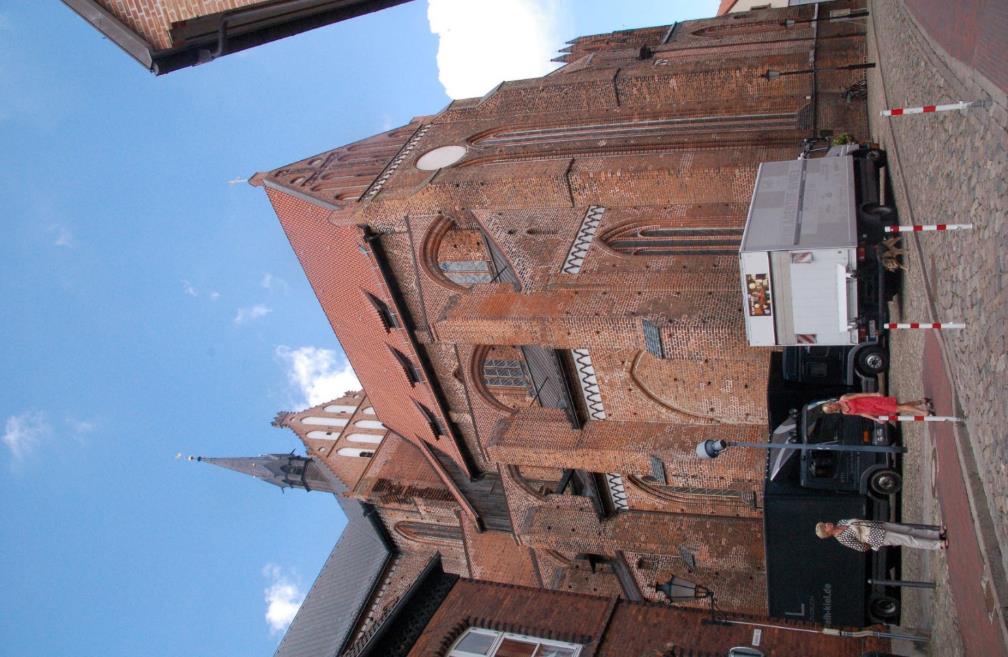 ca. 1270 -  1380, im 2. Wk schwer zertört, nach der Wende wieder aufgebaut
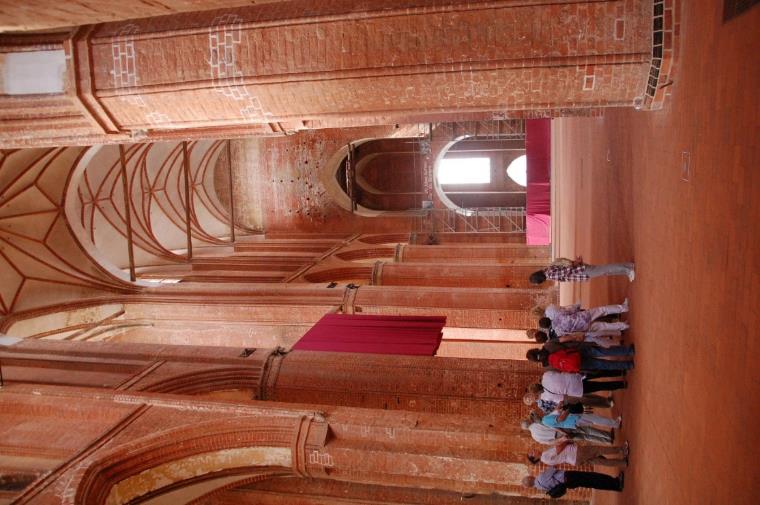 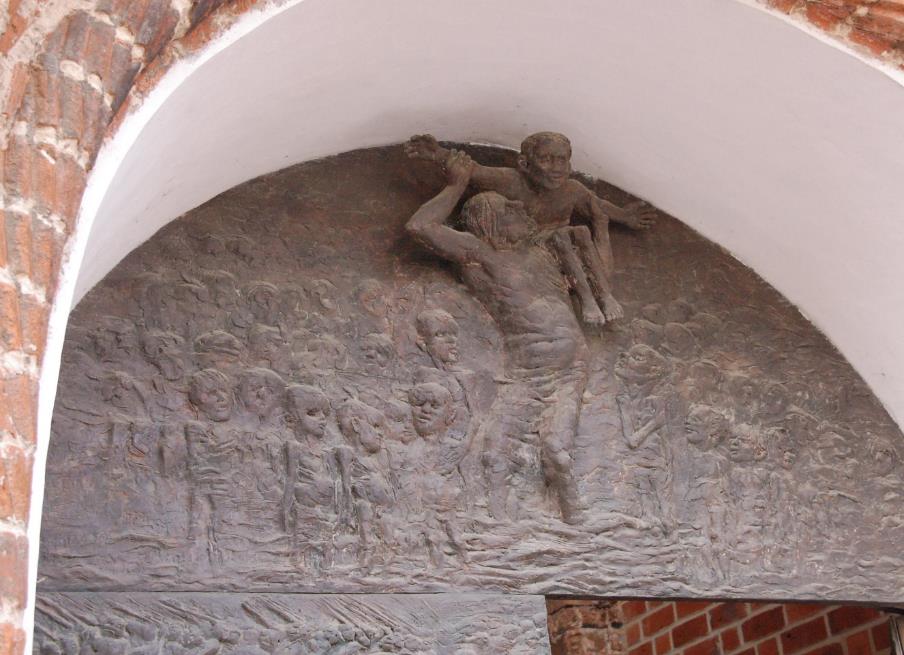 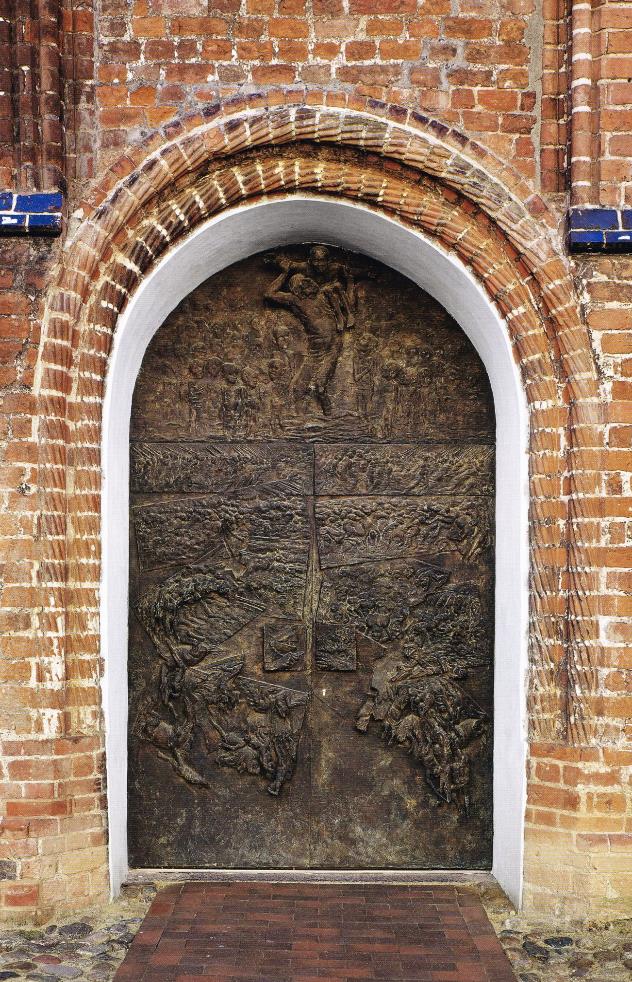 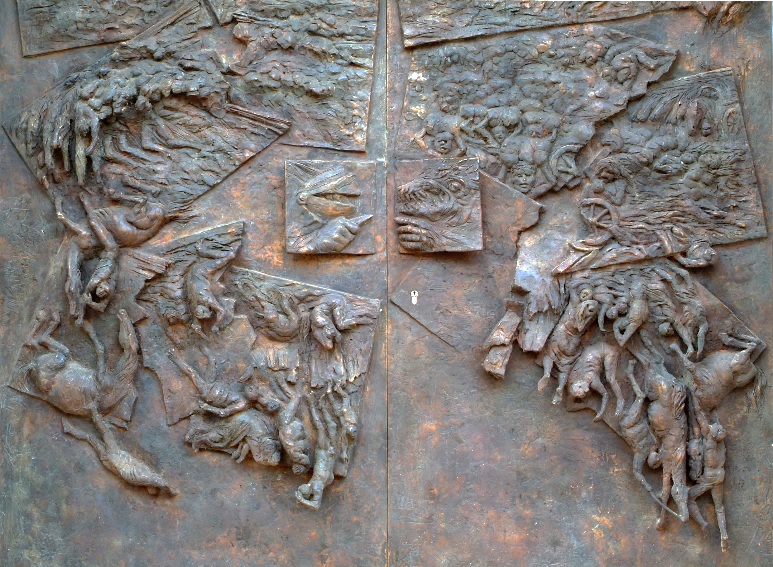 NW-Portal St Georgen 
Karl-Henning Seemann (1991-2006)
Tympanon: Christophorus inmitten unzähliger Hunger- und Straßenkinder. „ Was ihr getan habt einem unter diesen
meinen geringsten Brüdern, das habt ihr mir getan.“ Wer eines von ihnen rettet, rettet ihn als Auferstandenen.Türgriffe: St. Georg sieht sich als Drachen im Spiegel 
Türflügel: Zug durch das Rote Meer: ein Meer von Flüchtlingen.
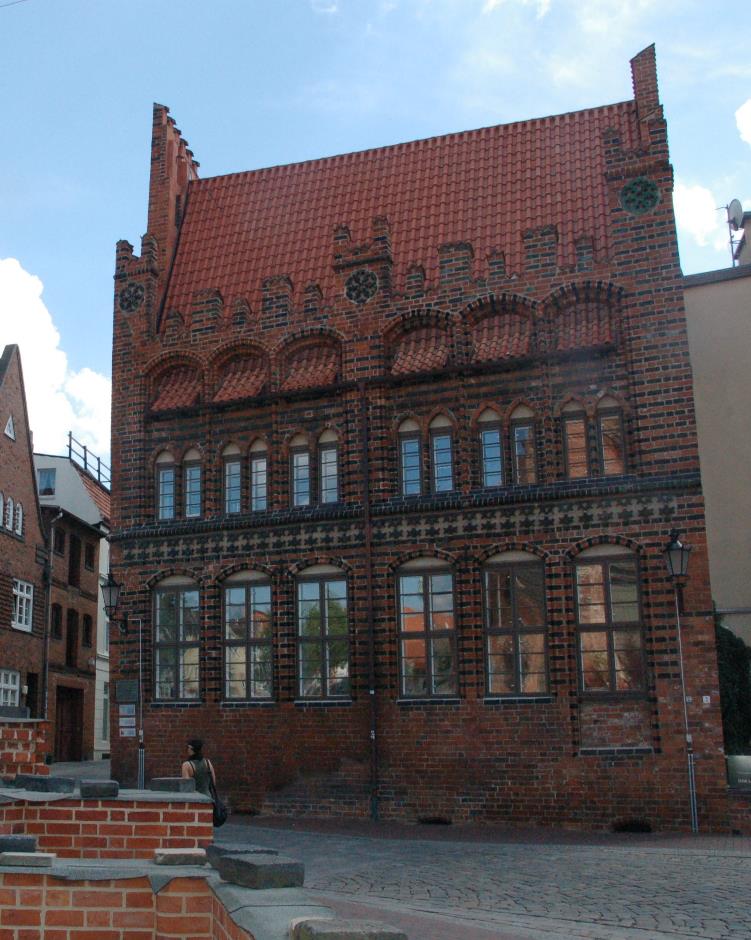 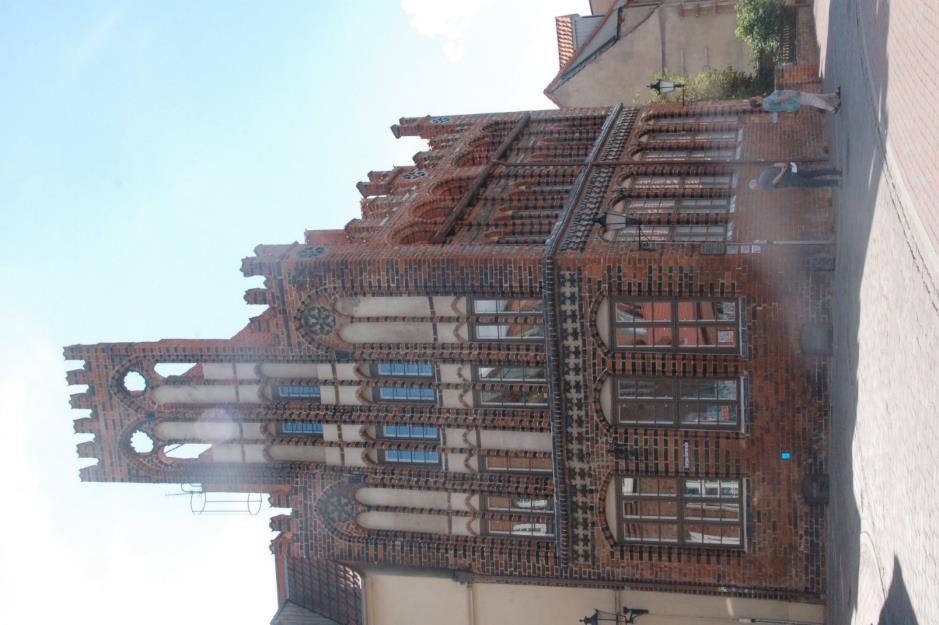 Archidiakonat : Mitte 15. Jahrhundert
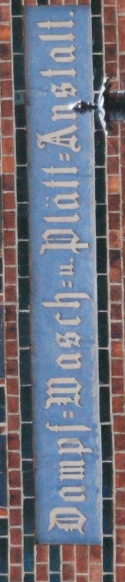 … und das gehört sicher nicht zur Backsteingotik…
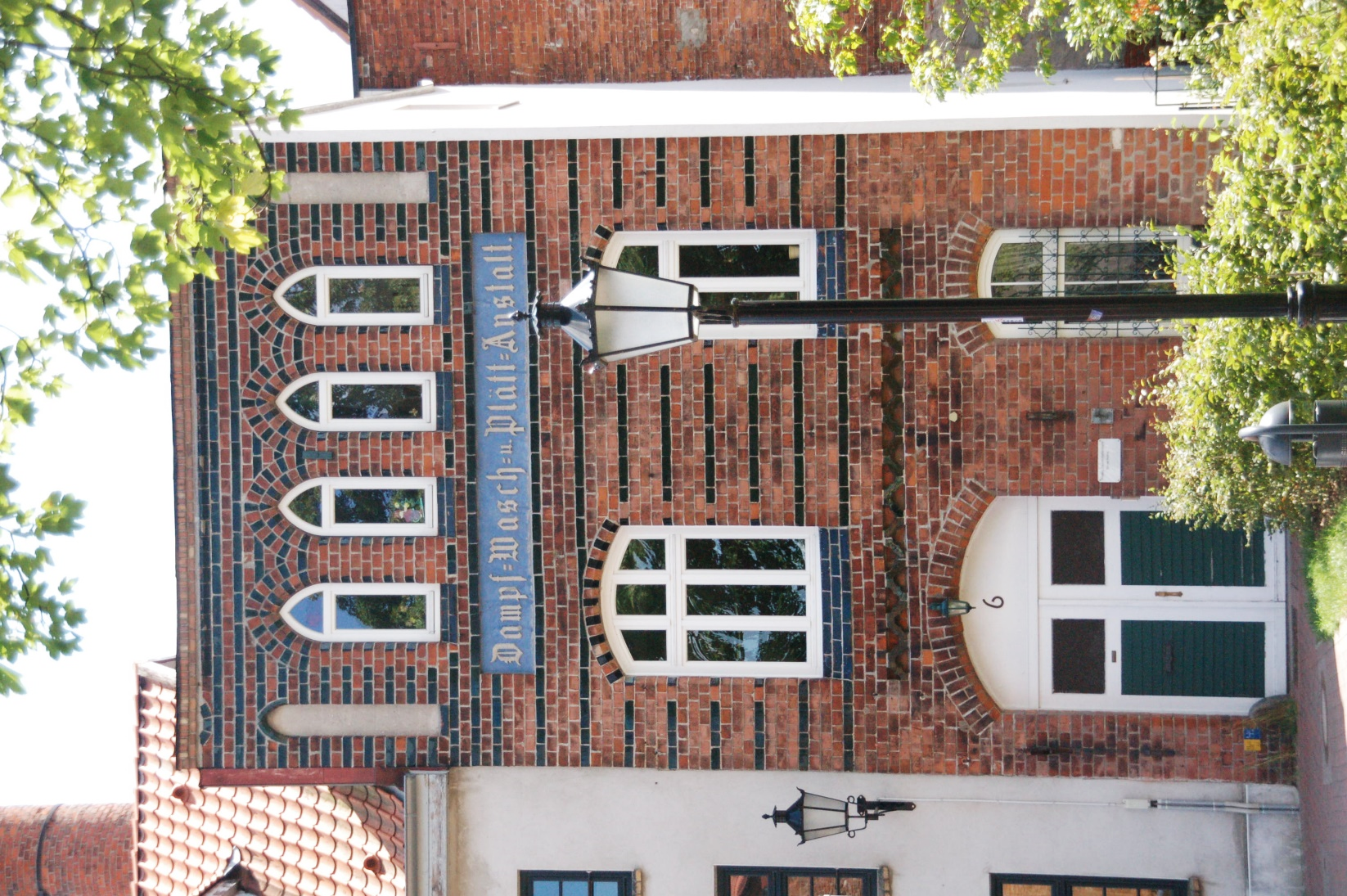 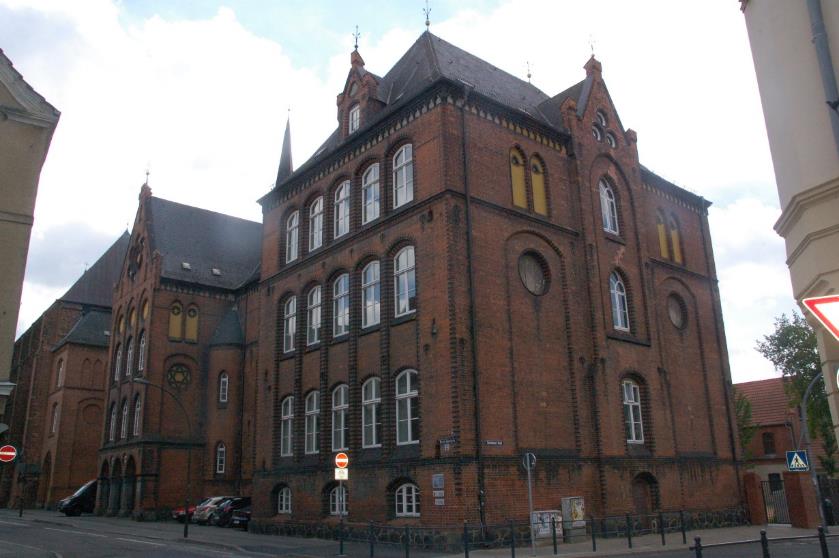 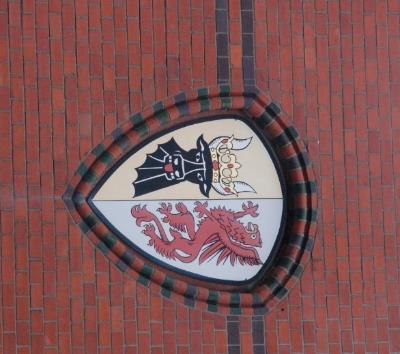 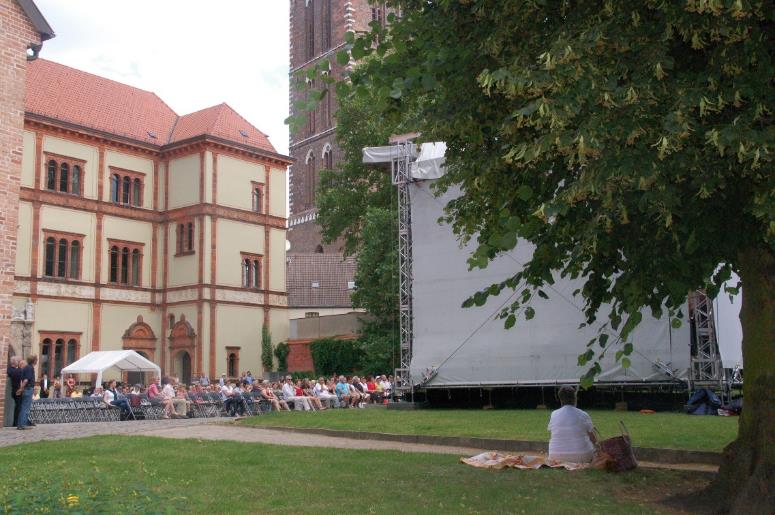 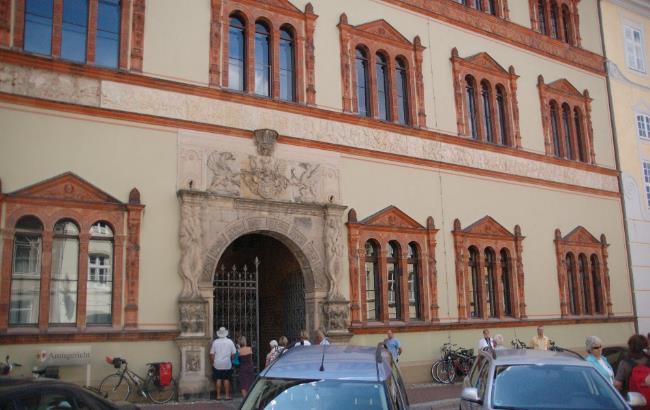 Konzert mit dem NDR-Rundfunkorchester im Fürstenhof :
Das war die Sommerresidenz der mecklenburgischen Herzöge  - das Alte Haus“ entstand 1512/13 im spätgotischen Stil, das „Neue Haus“ von 1553 bis 1555 im Stil der italienischen Renaissance.
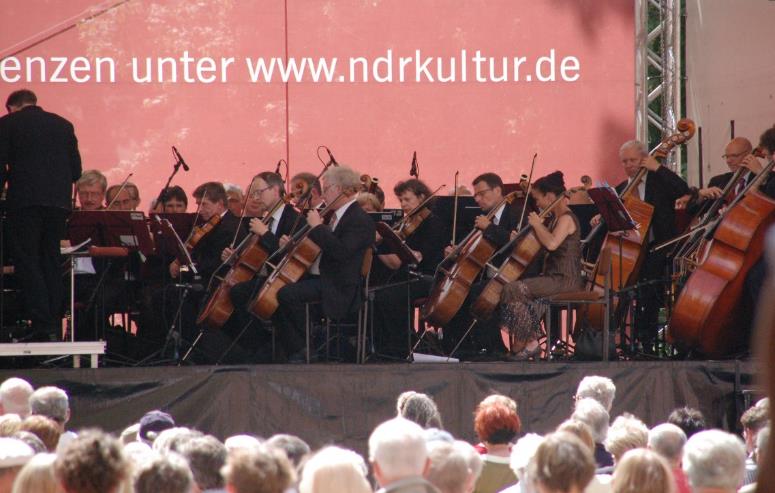 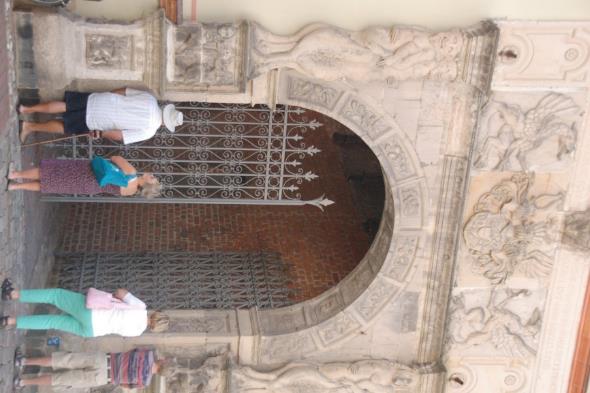 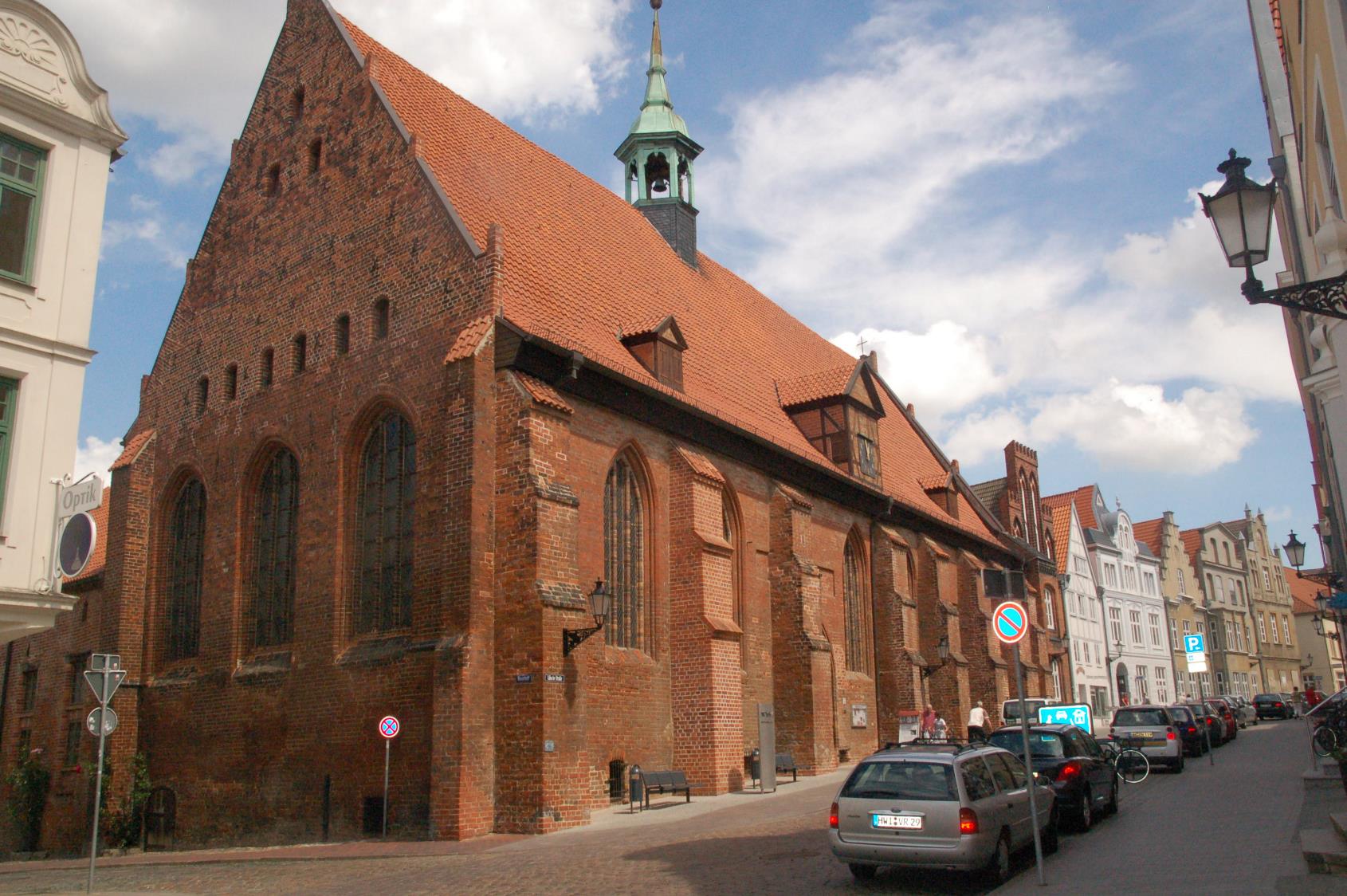 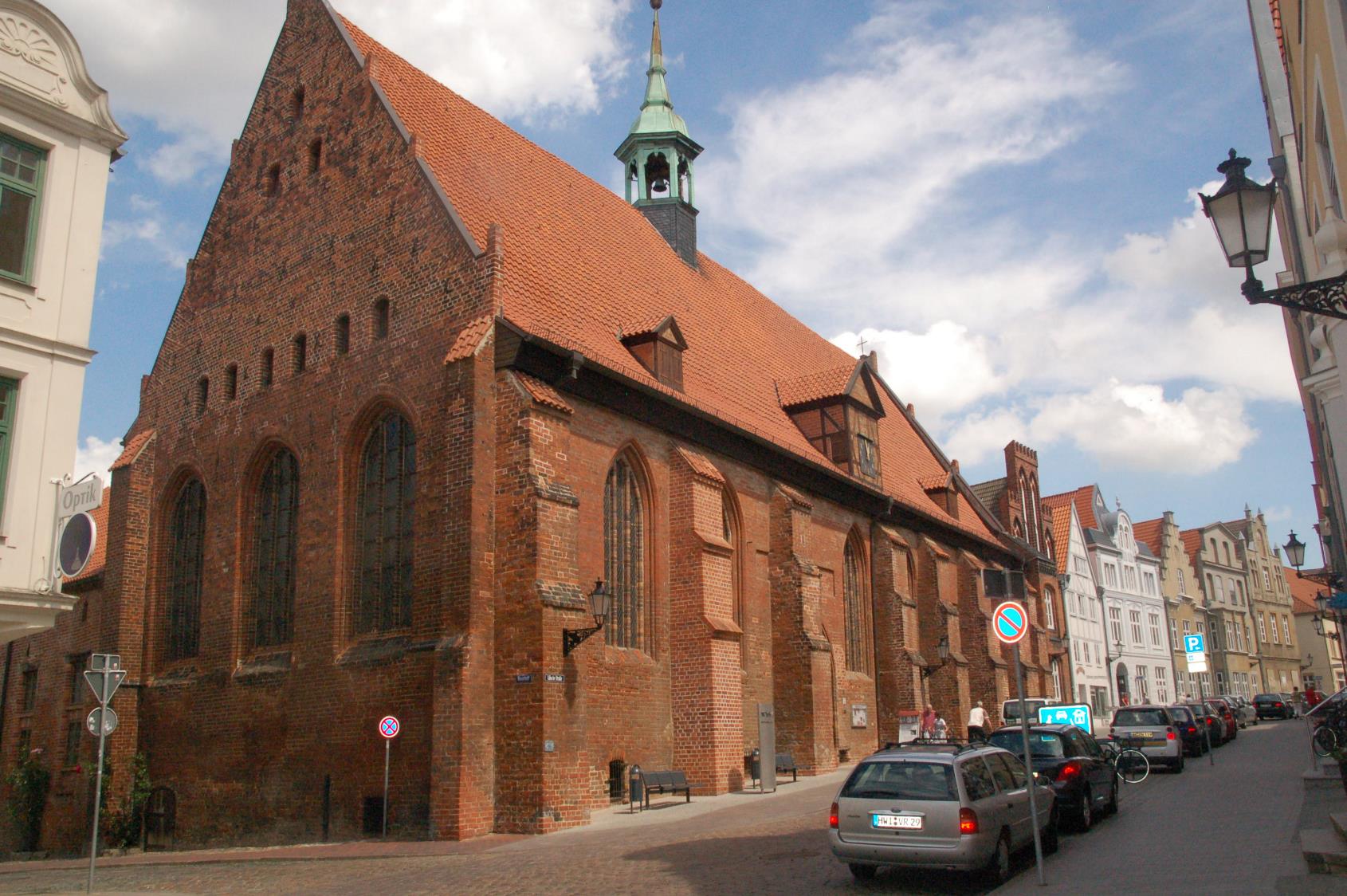 Die Heiligen-Geist-Kirche gehört zum Heiligen-Geist-Hospital, das Mitte des 13. Jahrhunderts in der Altstadt von Wismar gegründet wurde. Die Kirche war eine Spitalkirche, Der heutige einschiffige schlichte Bau aus Backstein stammt im Wesentlichen aus dem ersten Drittel des 14. Jahrhunderts und war zunächst gleichzeitig Gotteshaus, Klinik und Herberge. Im Mittelalter wurde der Kirchenraum zeitgleich als Gotteshaus, sowie Herberge und Klinik für Obdachlose, Reisende, Pilger und Bedürftige genutzt. Die Betten standen damals an den Längswänden.
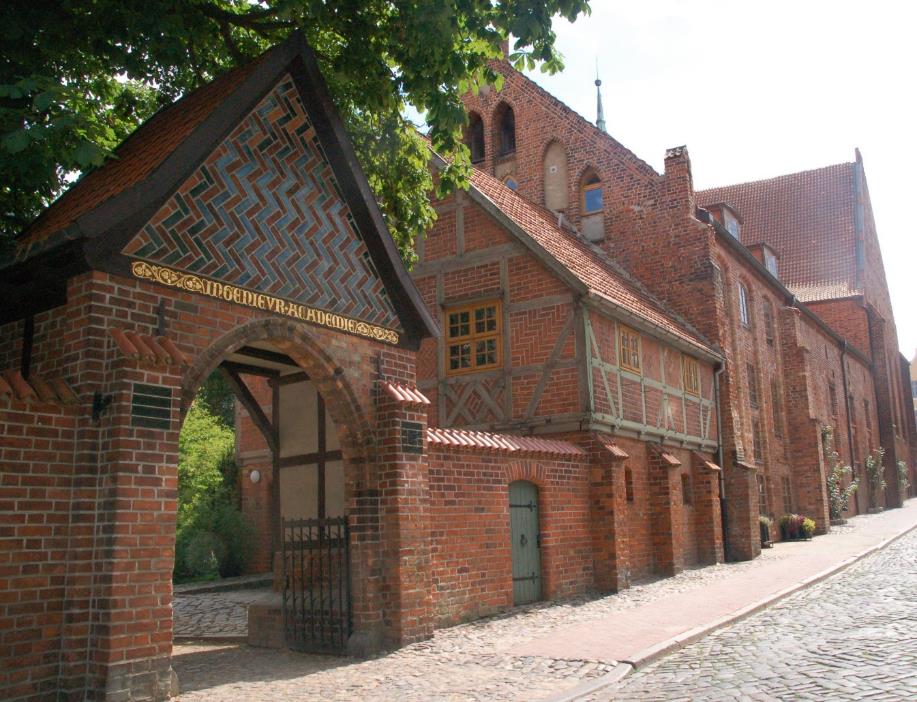 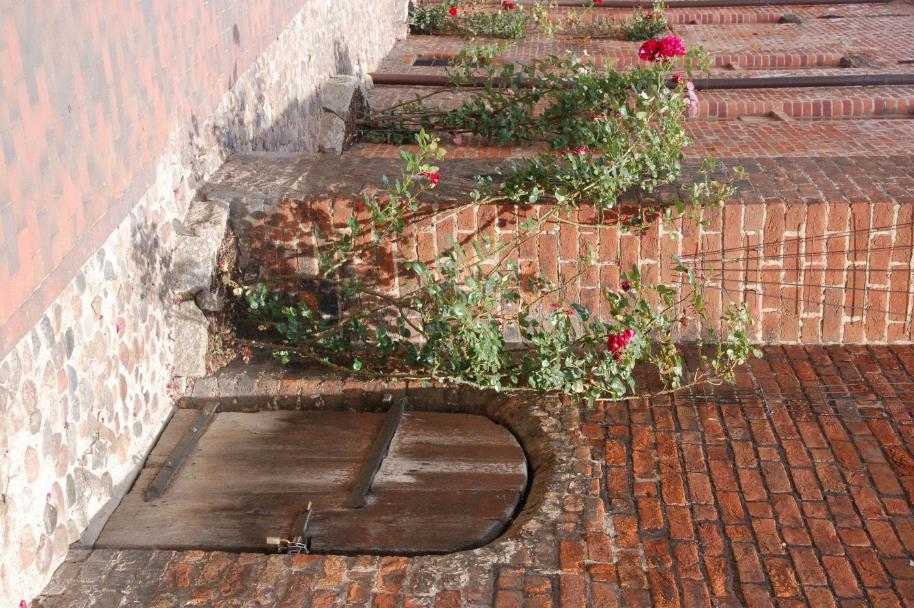 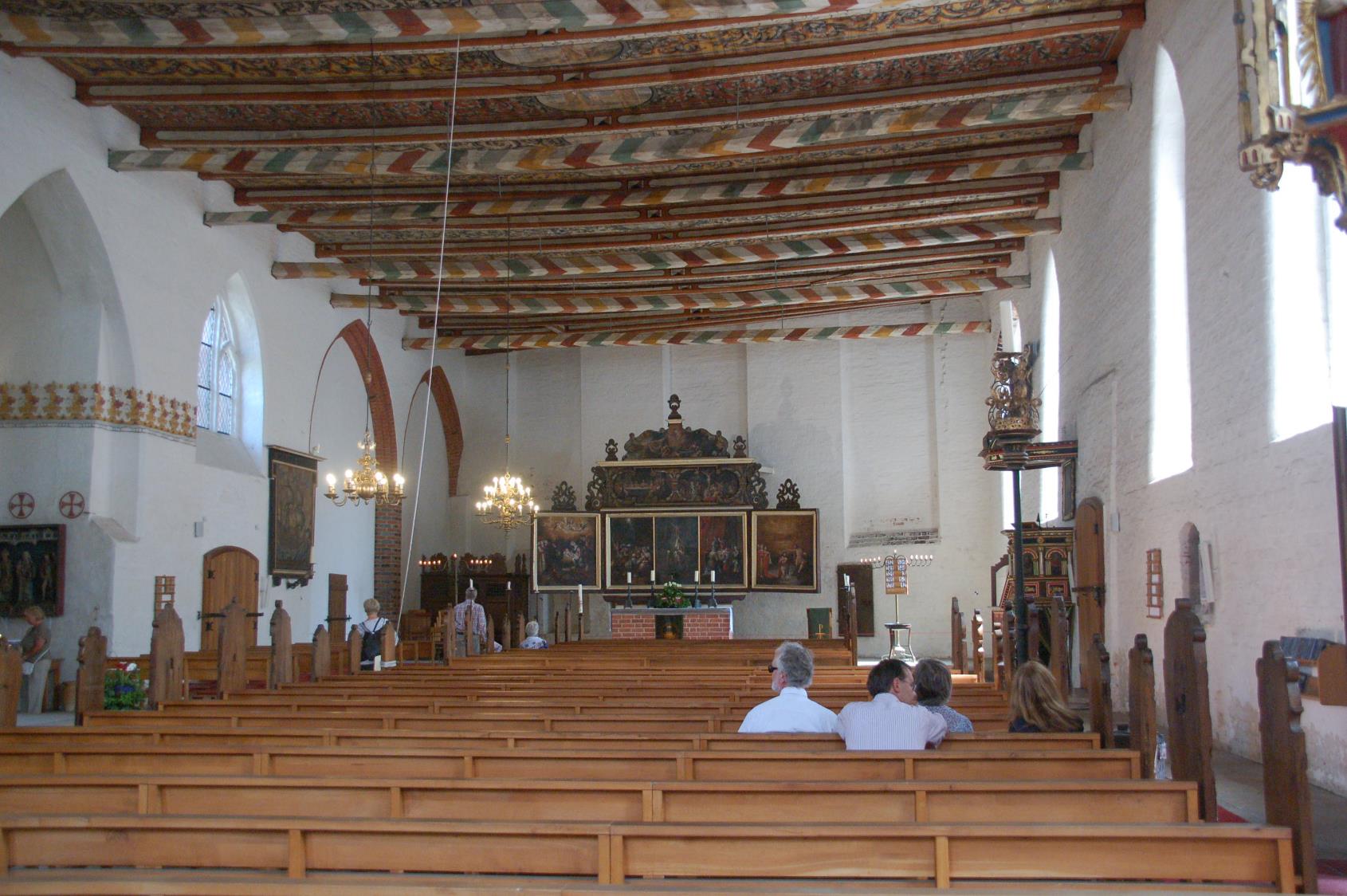 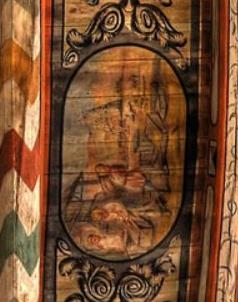 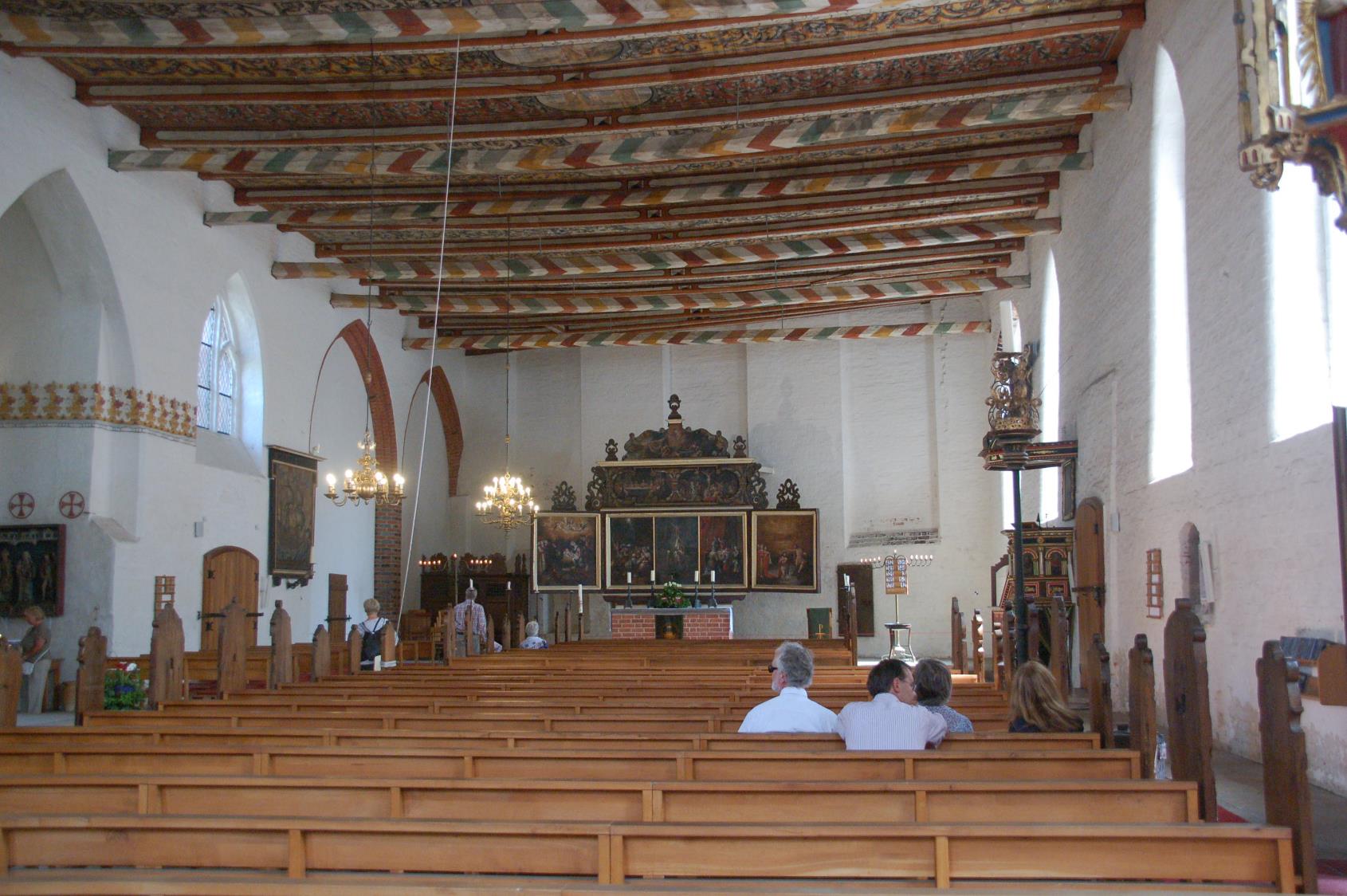 Biblische Motive an der Holzdecke:  Die Vorlagen finden sich bei von Matthäus Merian
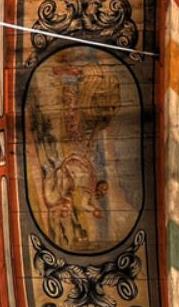 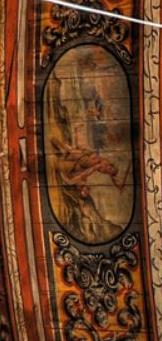 Der Turmbau zu Babel
Noah: Der Bau der Arche
Kain und Abel
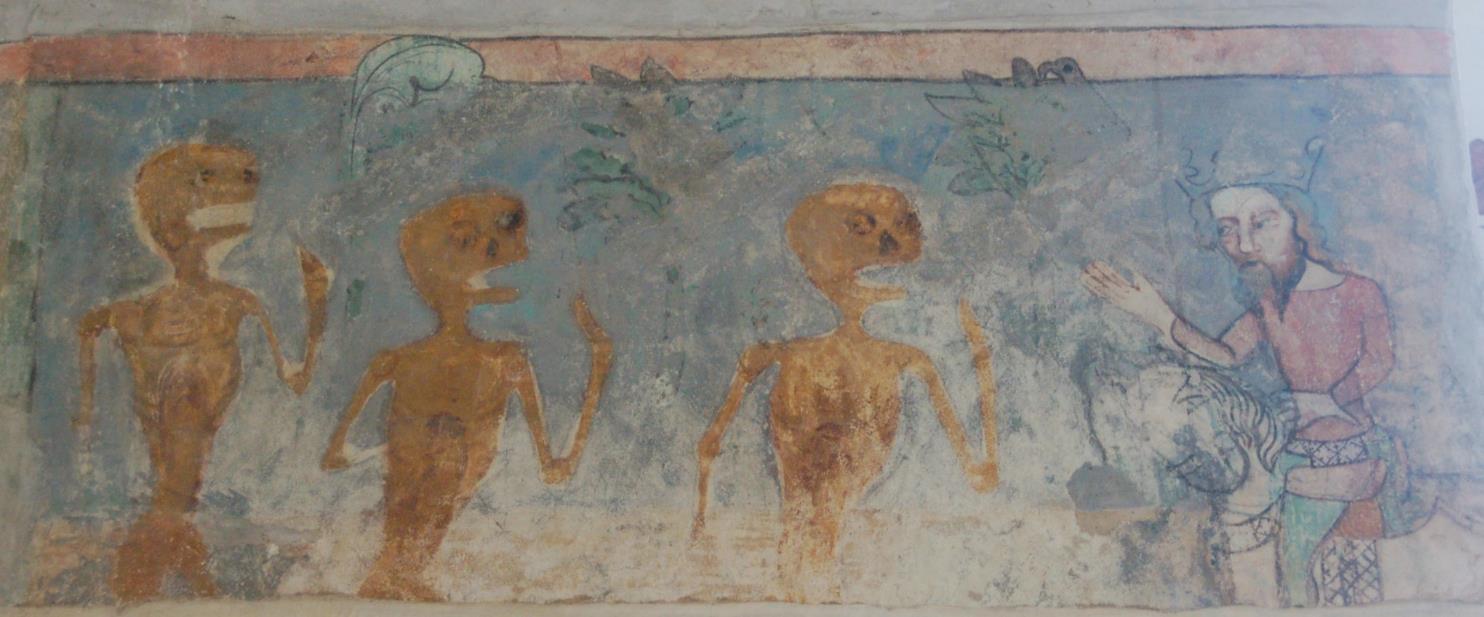 Wandmalerei um 1400
Fragmente aus der Erzählung „Die drei Lebenden und die drei Toten“
Das ist eine Legende, die seit dem 11. Jahrhundert in vielen europäischen Ländern in kleinen Variationen anzutreffen ist und das Zusammentreffen dreier Lebender mit drei Toten schildert.
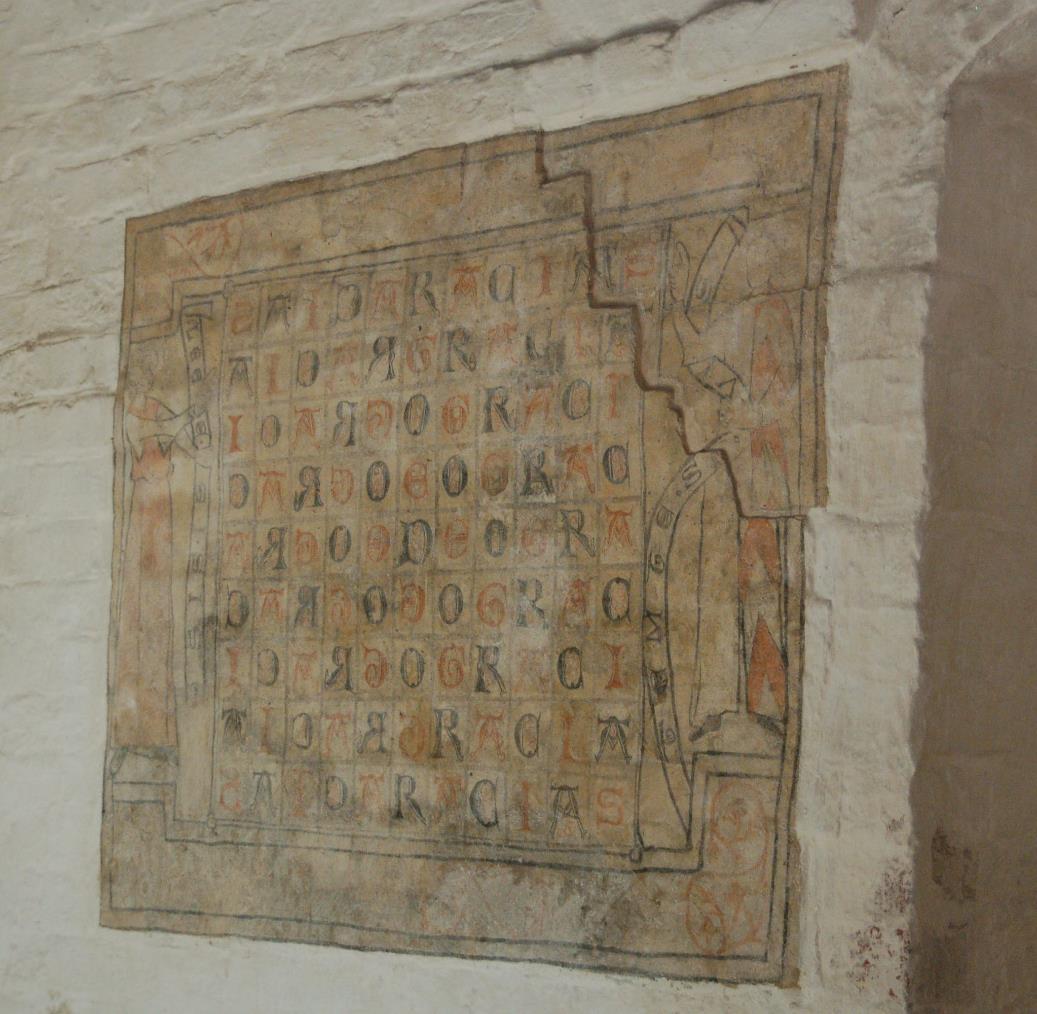 Die im Jahre 1968 freigelegte Wandmalerei aus dem frühen 14. Jahrhundert kann als Übungsaufgabe zur Kombinatorik dienen. Sie zeigt in der Mitte den Buchstaben D und an allen vier Ecken ein S; insgesamt gibt es 4x126=504 verschiedene Wege, die Worte DEO GRACIAS zu lesen
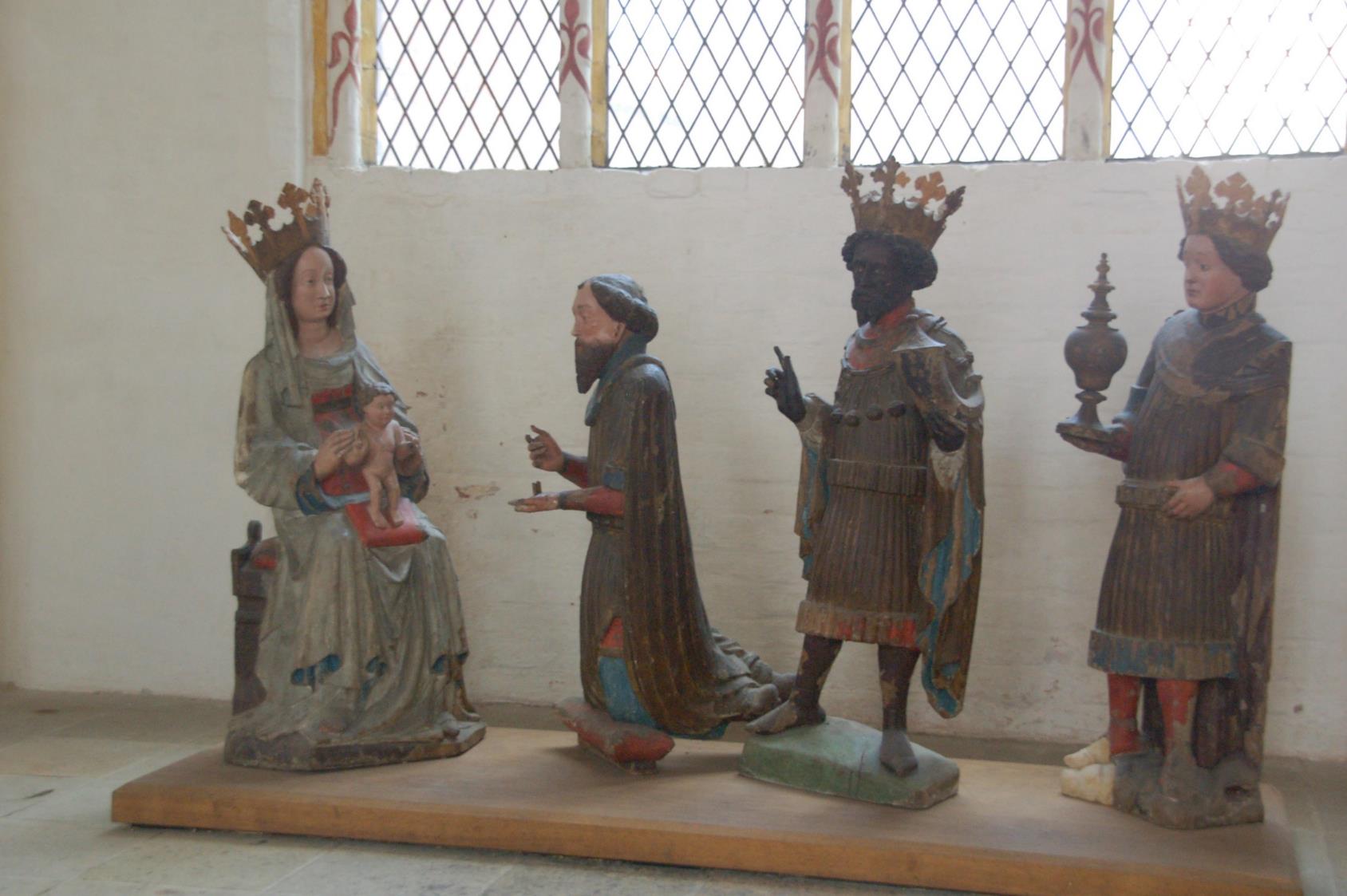 Drei- Königs - Gruppe aus dem 15. Jh, ursprünglich aus St. Georgen
Glasmalereien aus dem 14. Jahrhundert. Sie wurden im weichen Stil des Meister Bertram angefertigt. Sie stammen ursprünglich aus St Marien
Links: Flucht nach Ägypten
Rechts: Elisabeth von Thüringen
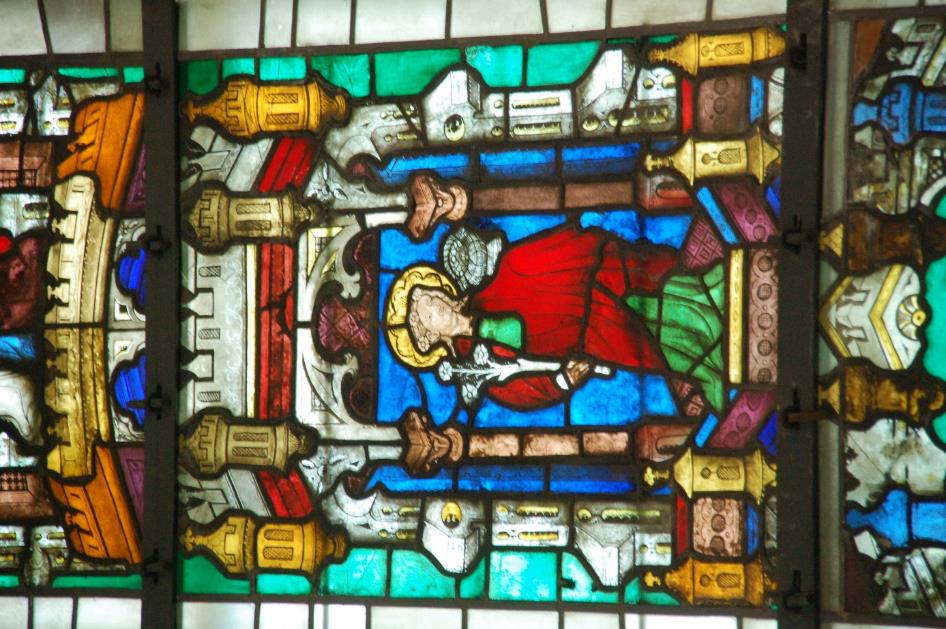 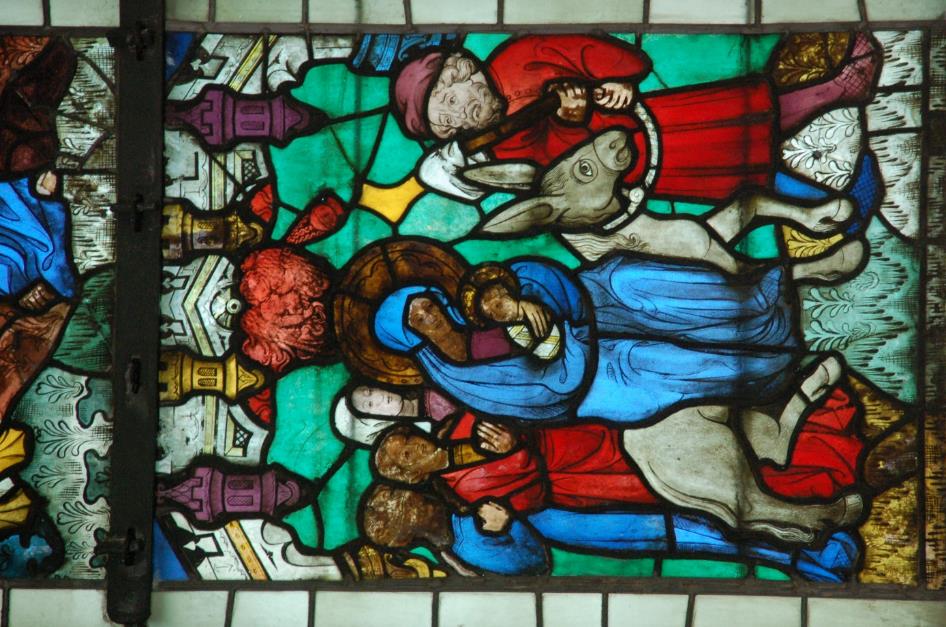 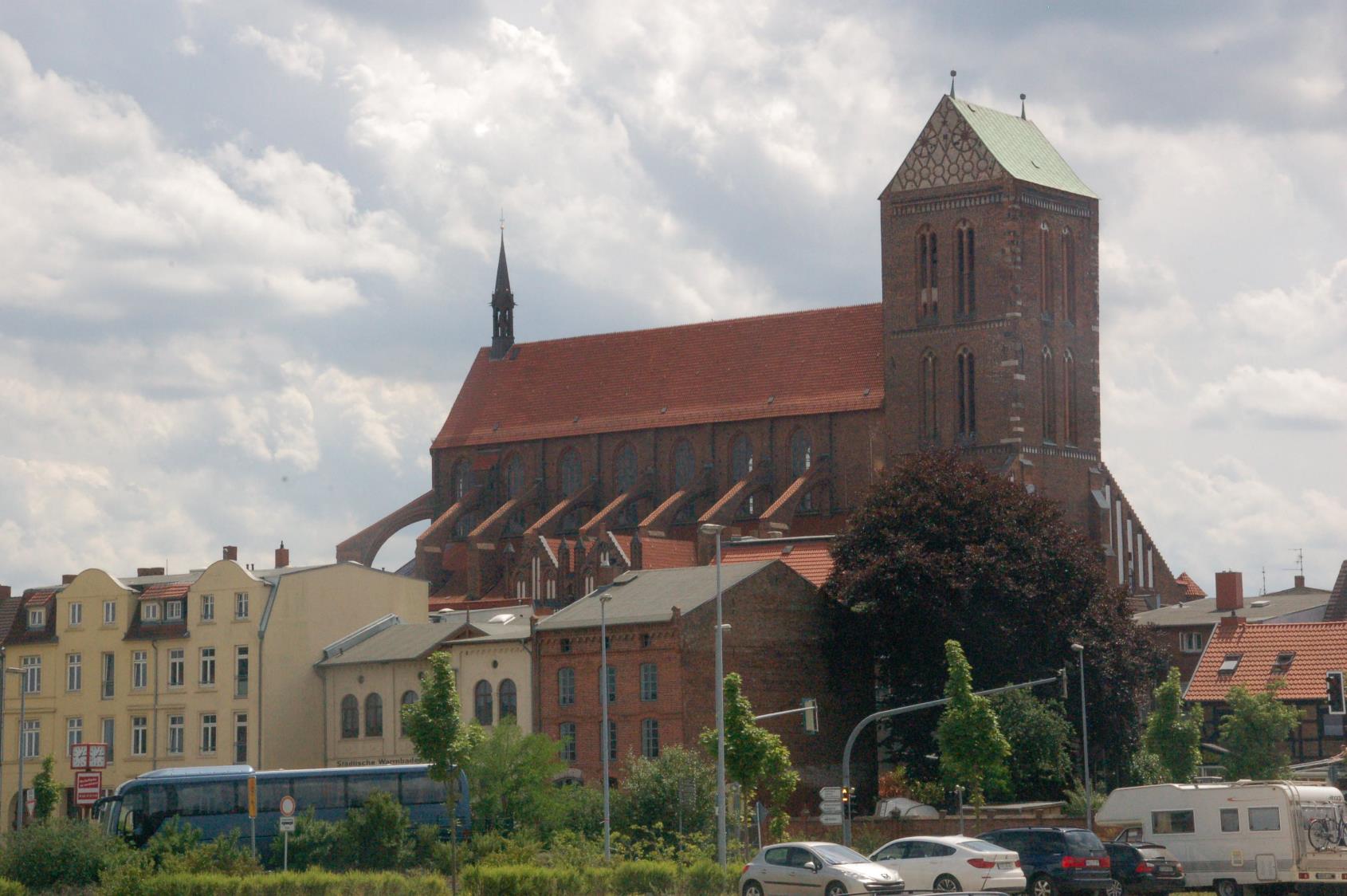 Die St.-Nikolai-Kirche, wurde von 1381 bis 1487 als Kirche der Seefahrer und Fischer erbaut. Der imposante dreischiffige Sakralbau ist mit seinem 37 Meter hohen Langhaus das vierthöchste Kirchenschiff Deutschlands.
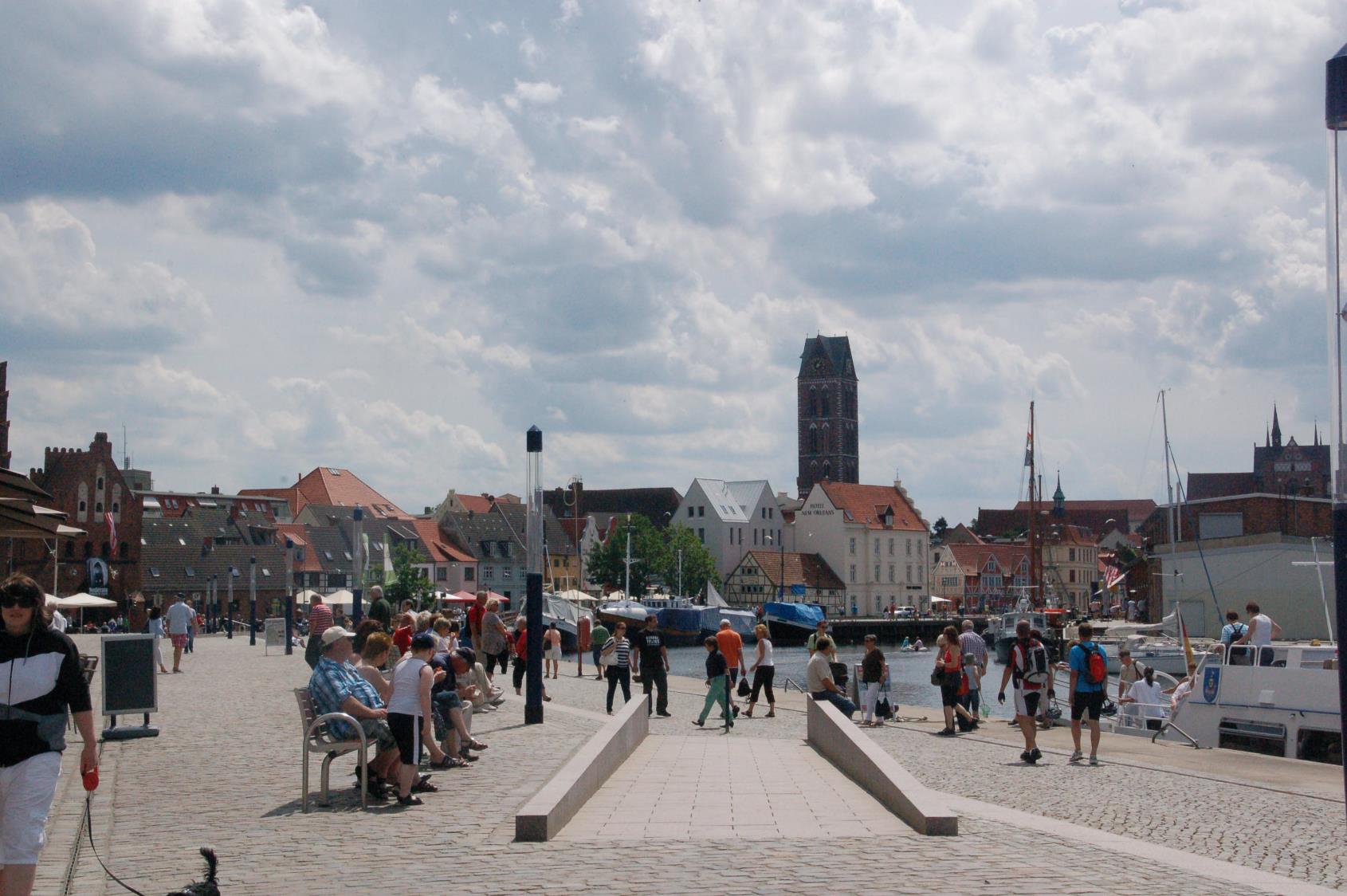 Am alten Hafen
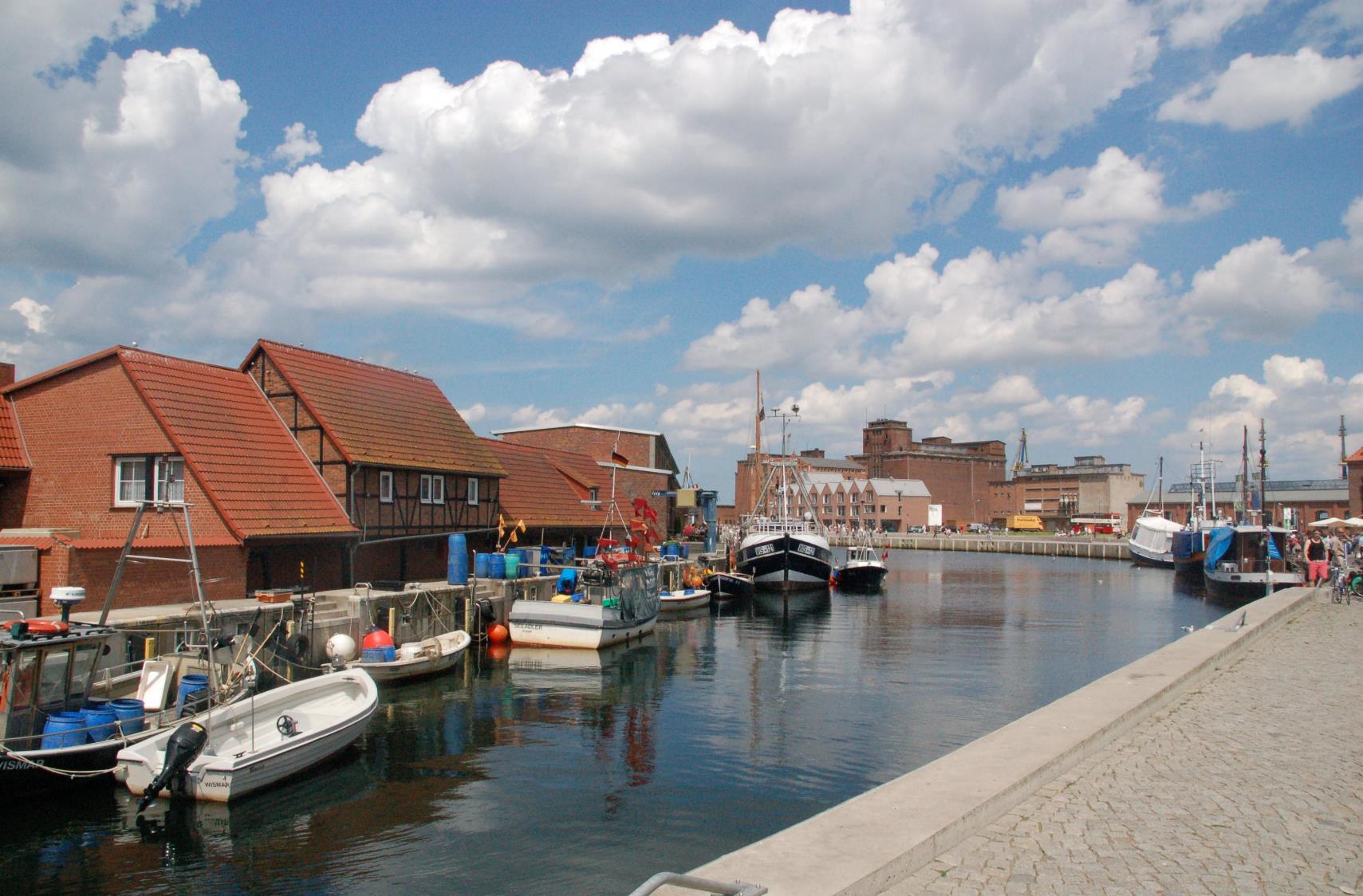 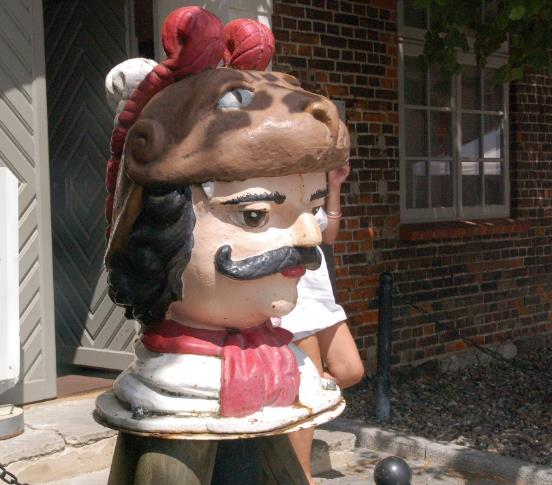 Die Schwedenköpfe am Alten Hafen – Bedeutung unklar, aber heute sind sie so etwas wie das Wahrzeichen der Stadt. 
Übrigens: Zur Goethezeit bezeichnete man mit dem Begriff "Schwedenkopf" eine Frisur, die im Unterschied zur altmodischen, gepuderten Zopfperücke als Zeichen von Modernität und Aufgeklärtheit galt.
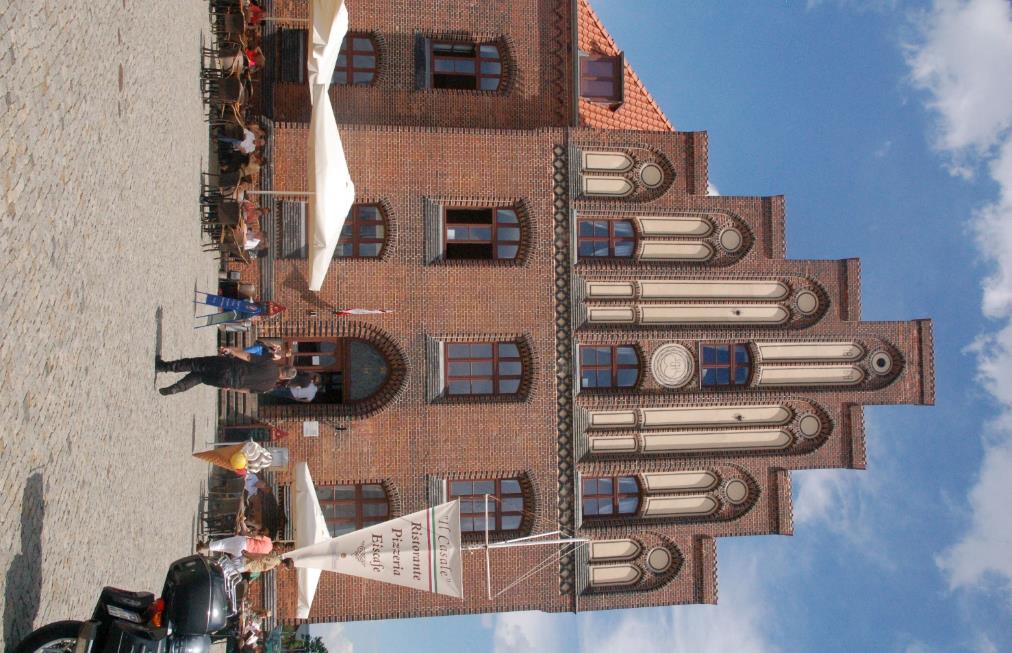 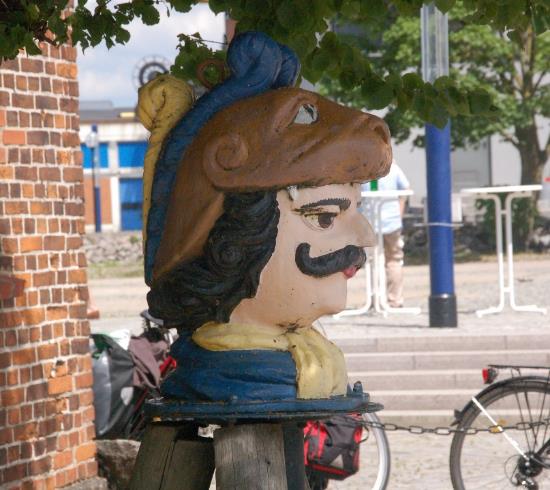 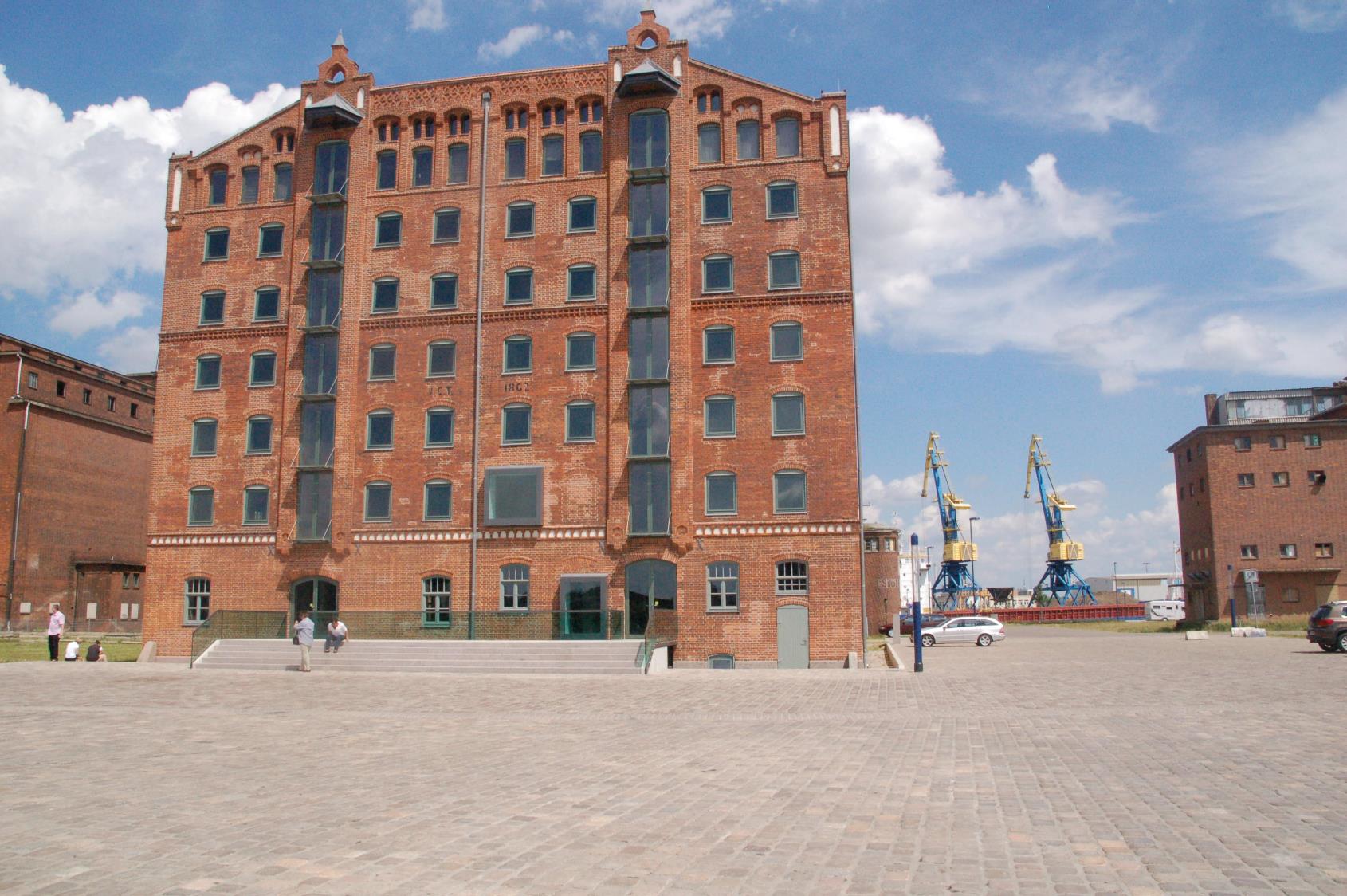 Alter Getreidespeicher
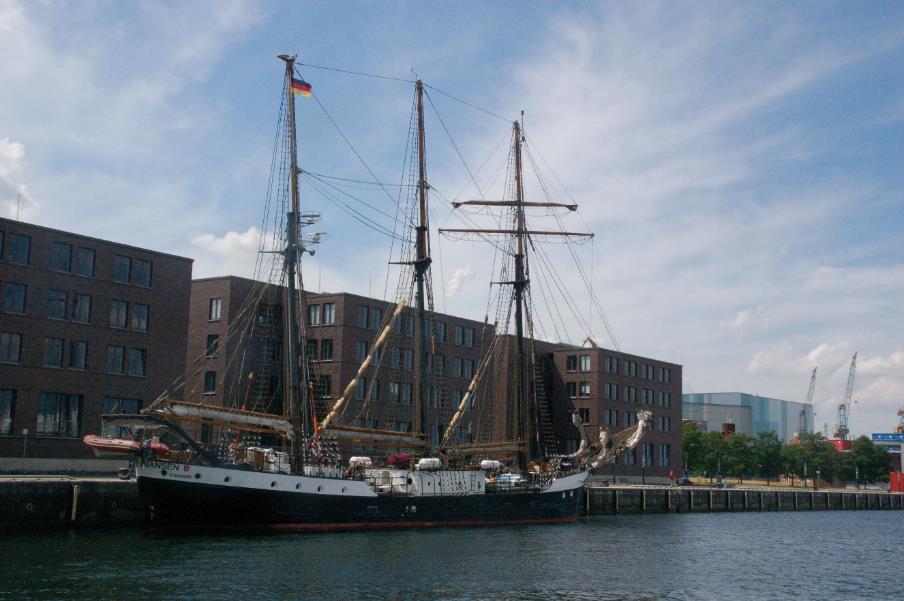 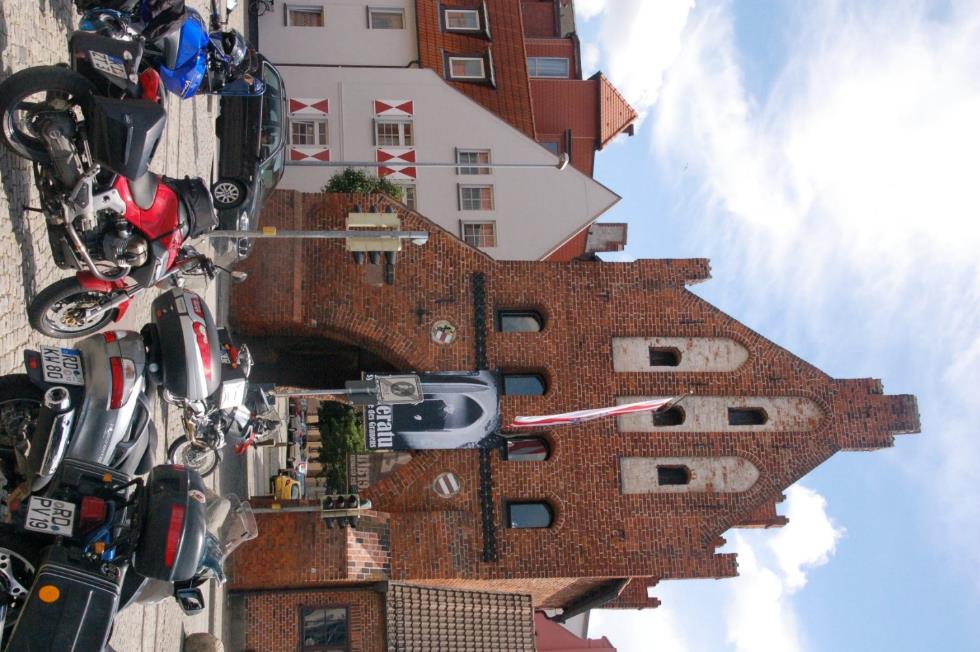 Das Wassertor: 
Gebaut 1450: eins von 5 Stadttoren; das einzige, durch das man vom Hafen aus in die Stadt gelangen konnte
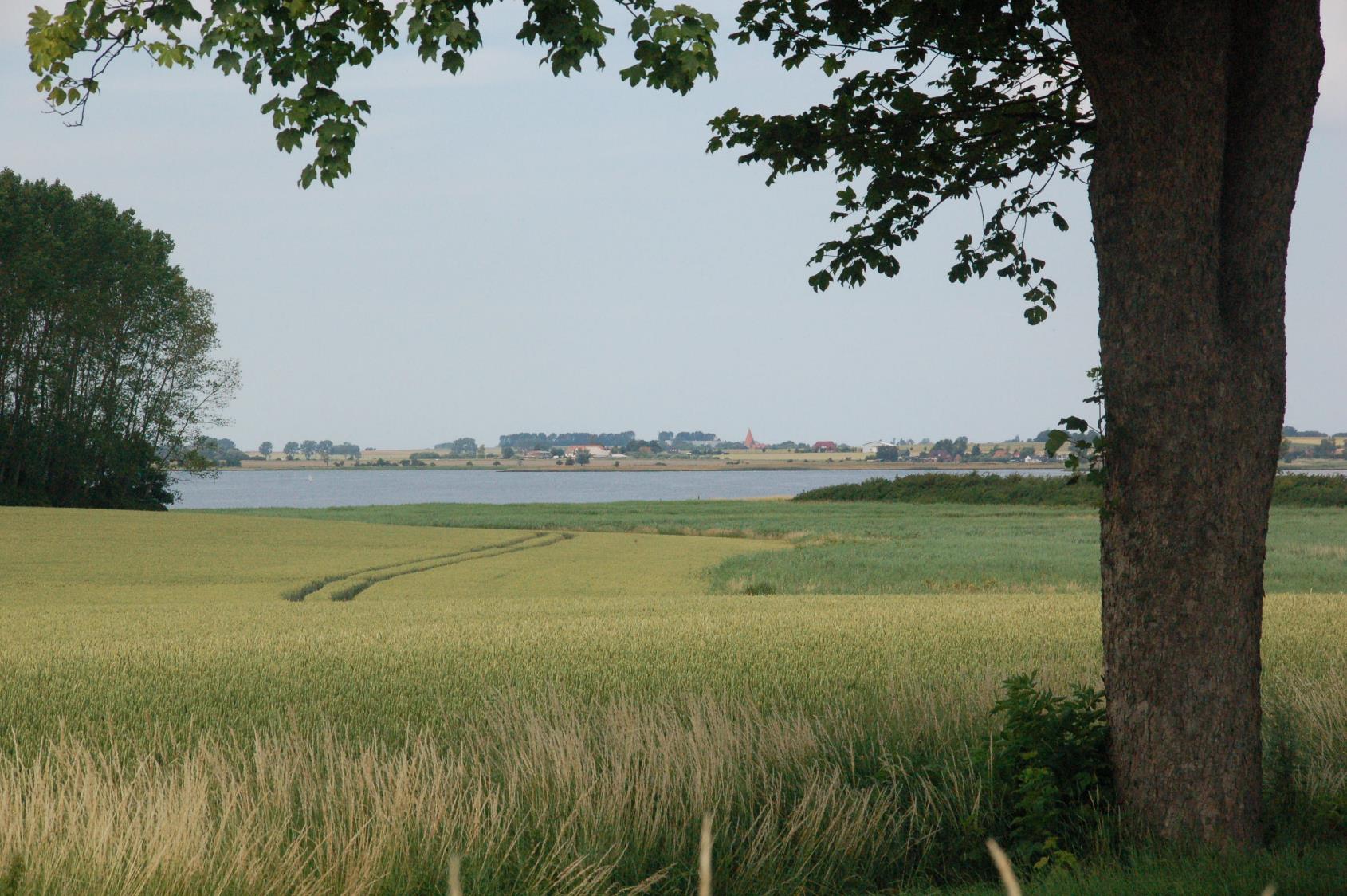 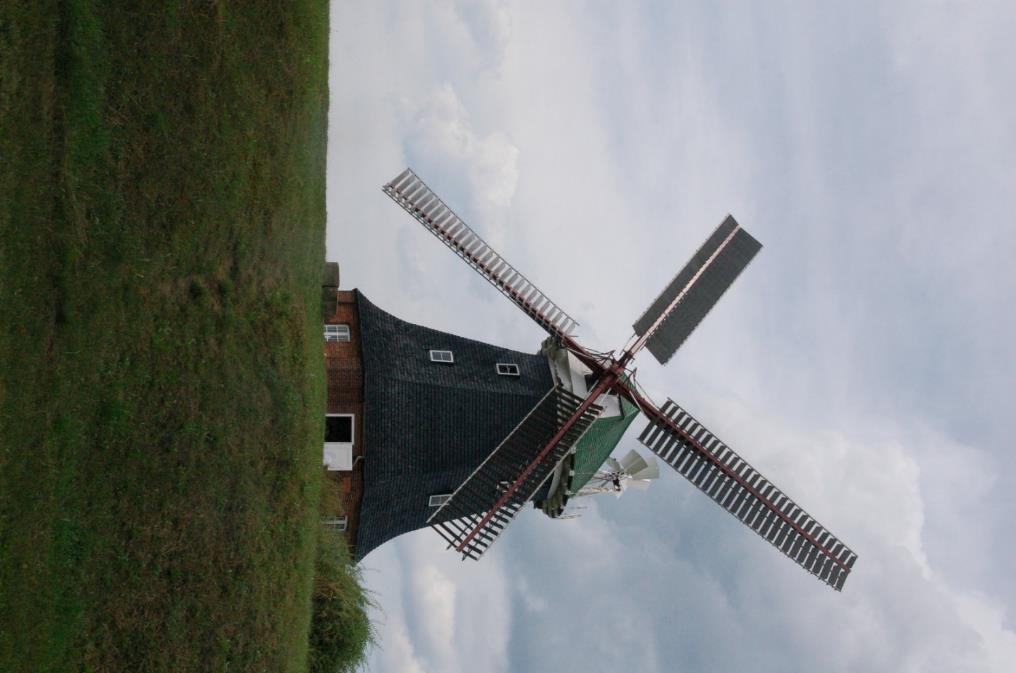 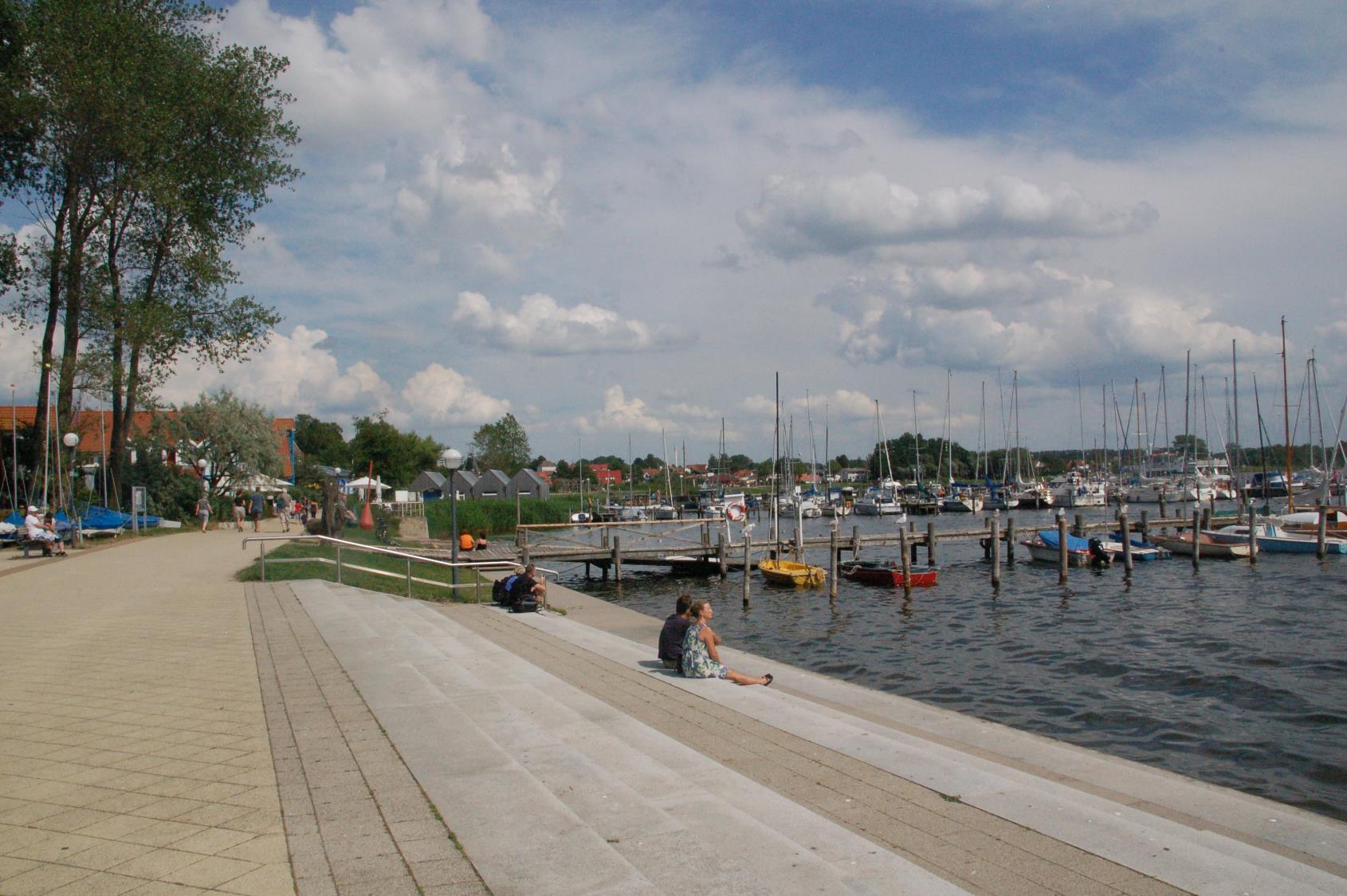 Rerik
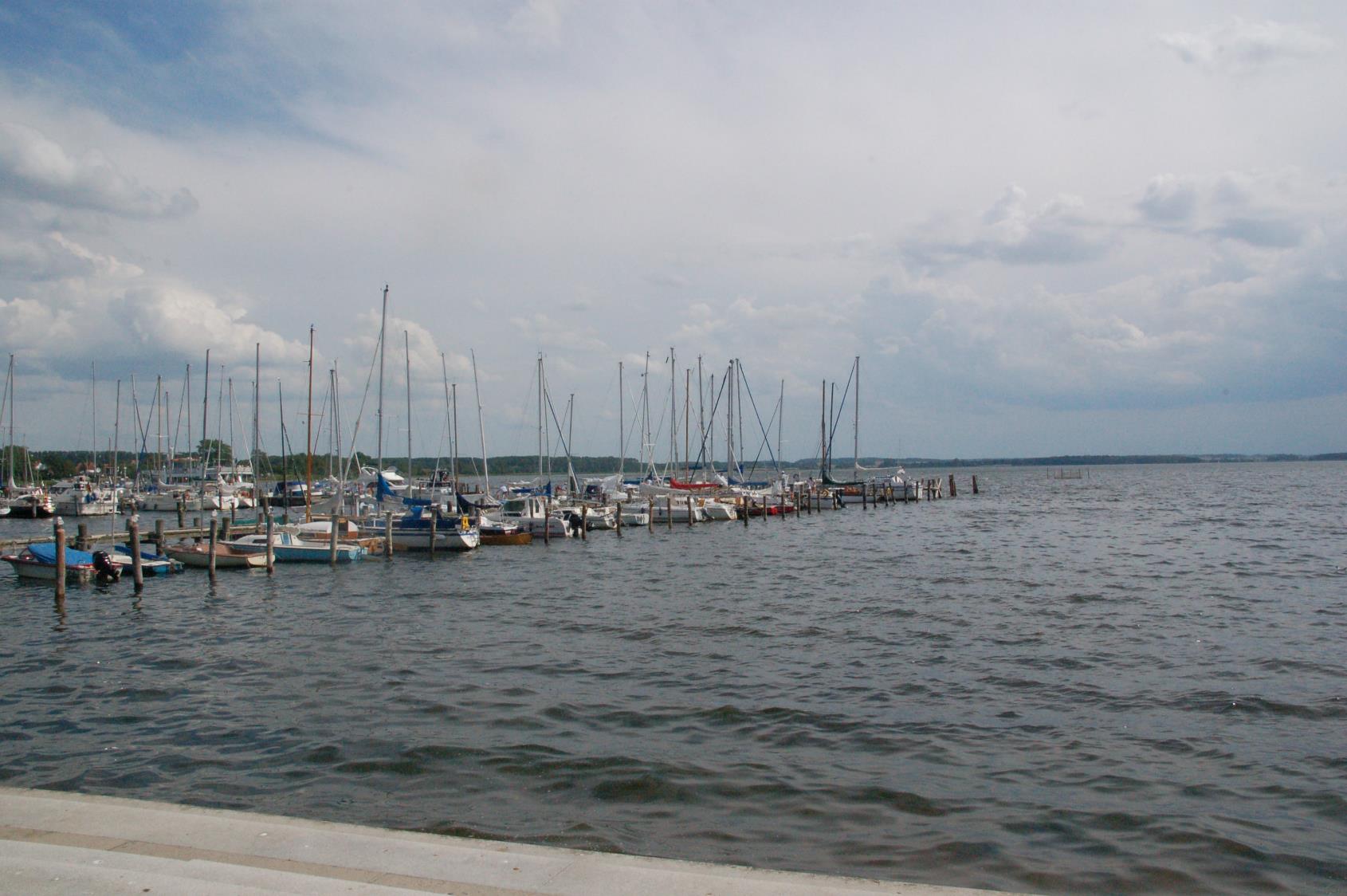 St. Johannes Kirche, 13. Jh
Der Turm diente den Schiffsleuten als Wegmarke
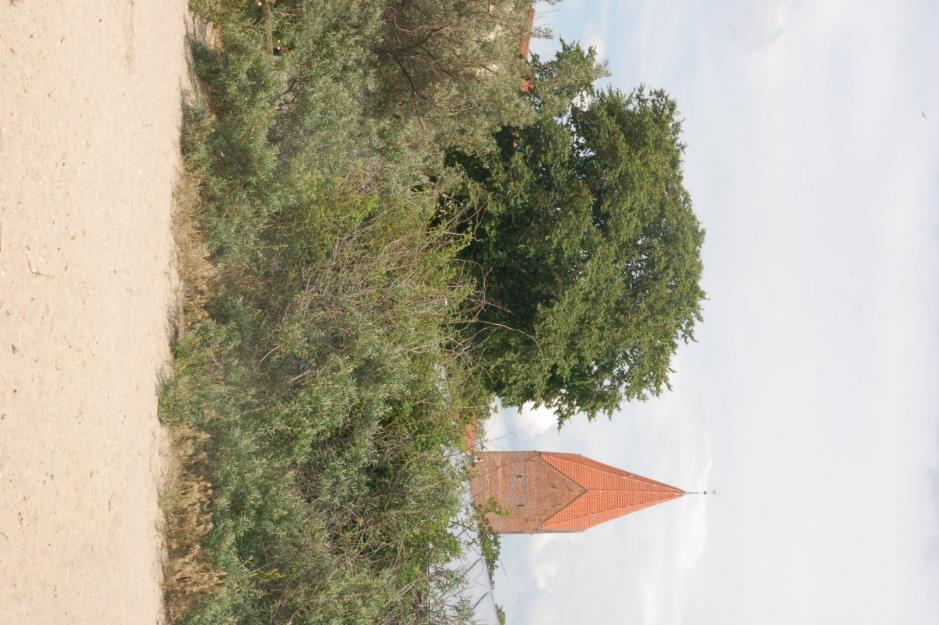 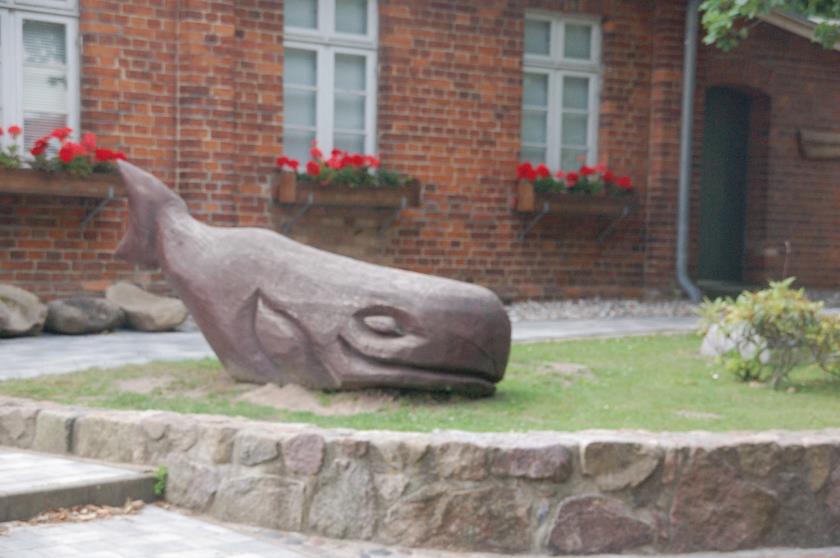 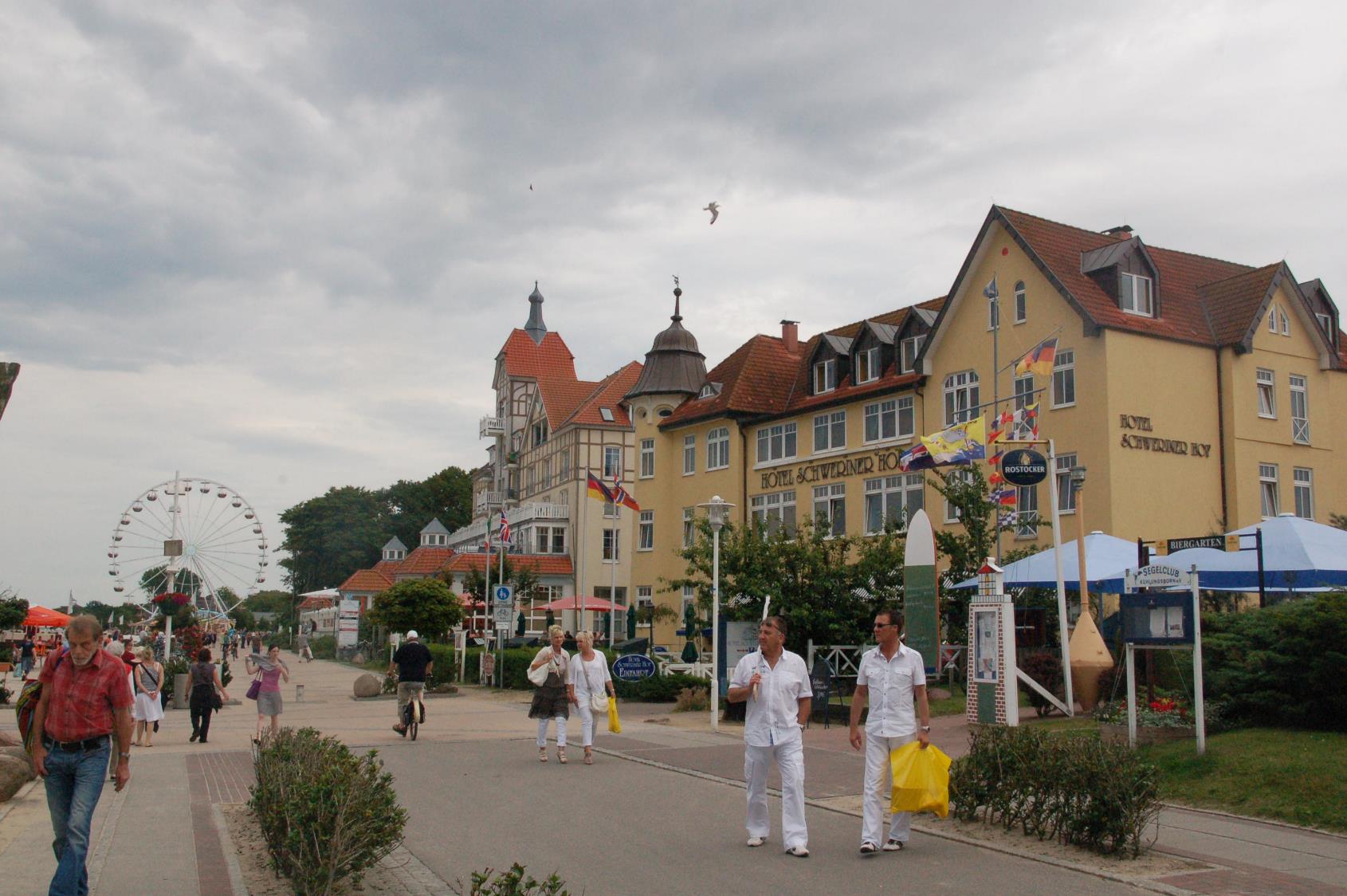 Kühlungsborn
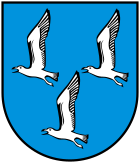 In Kühlungsborn: Mecklenburgische Bäderarchitektur
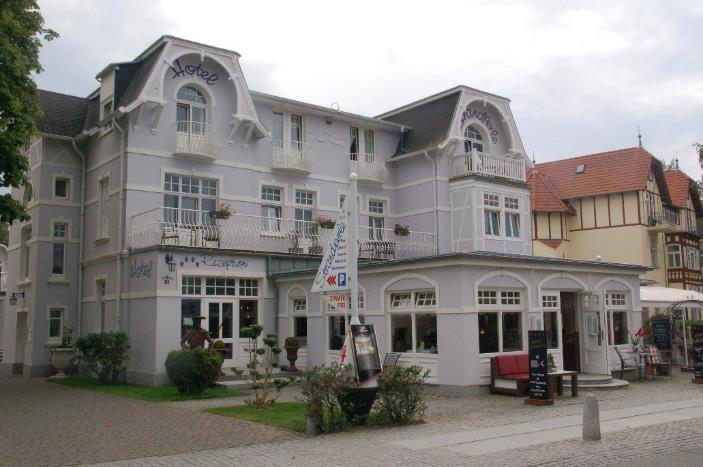 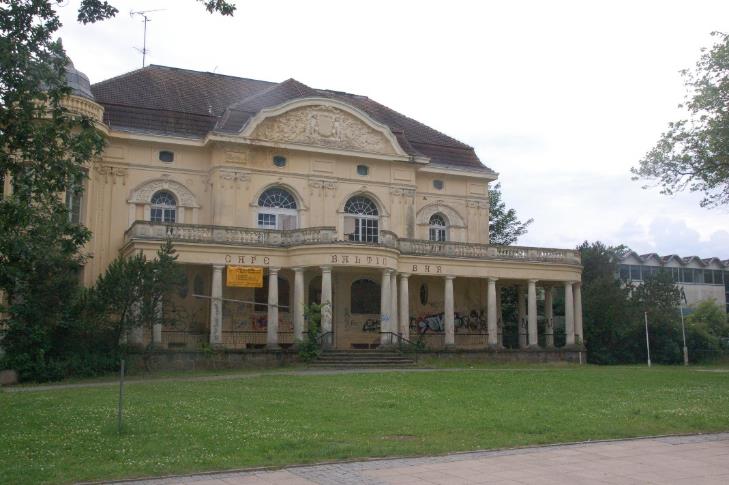 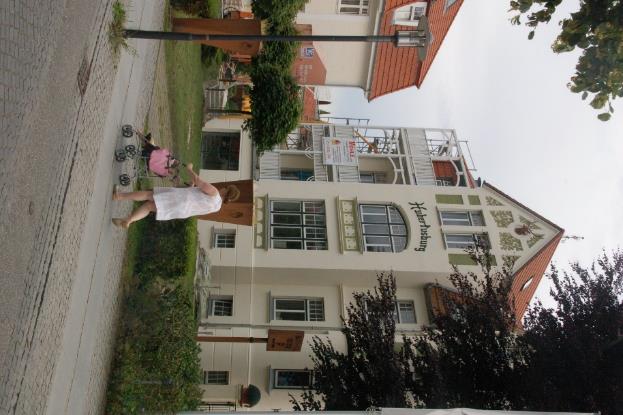 Villa Baltica
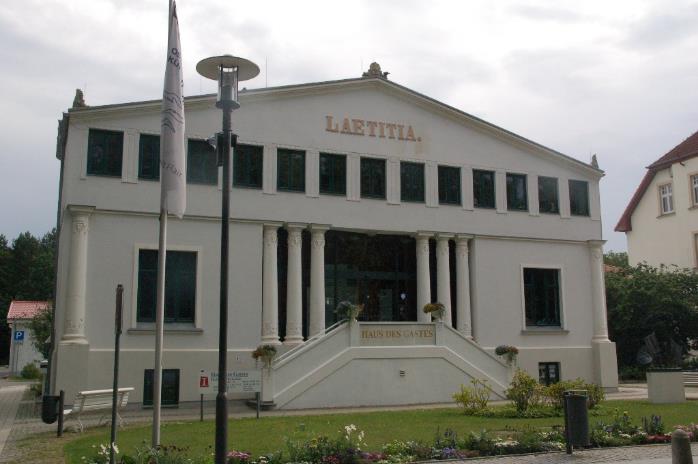 Haus des Gastes
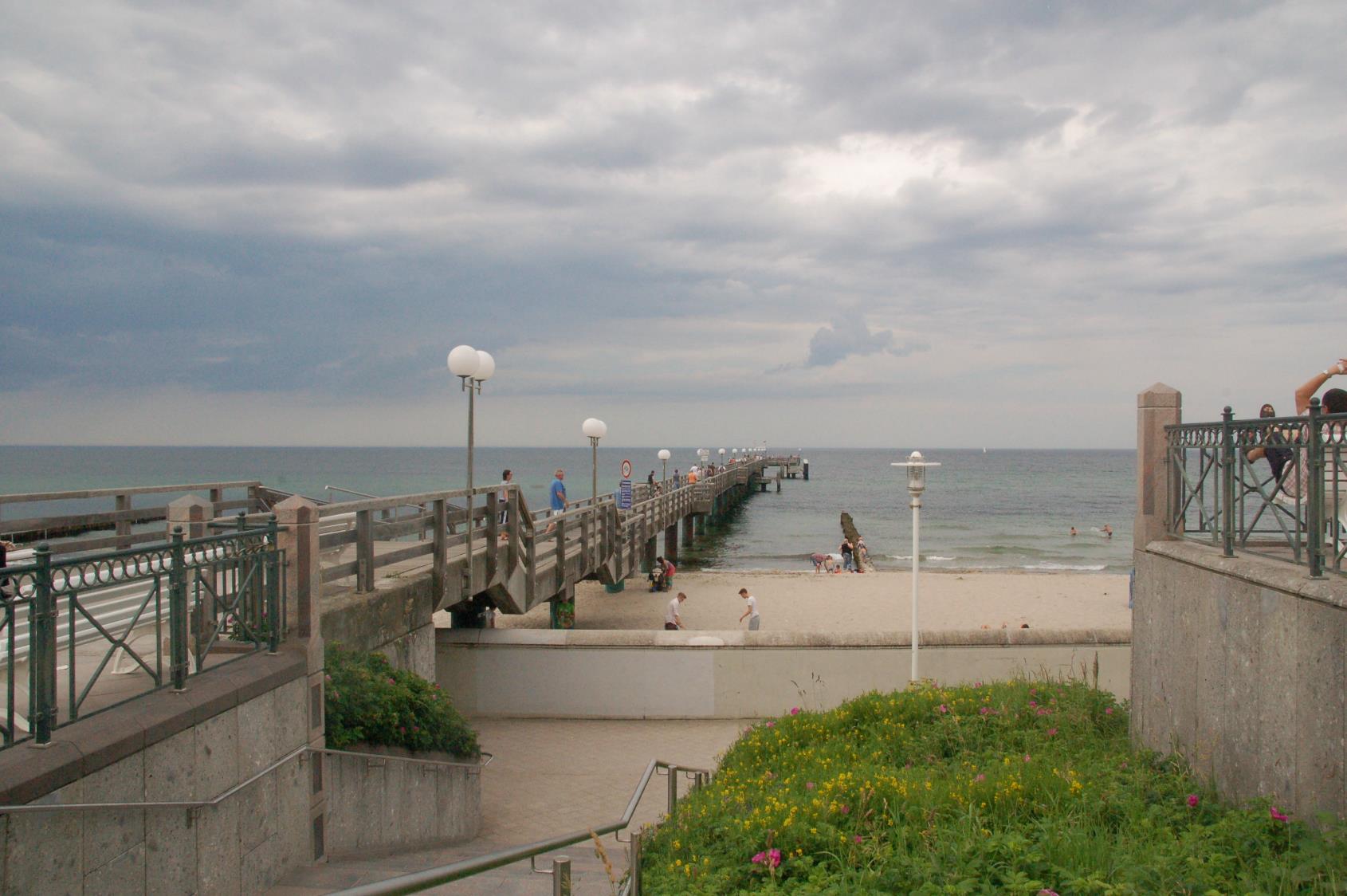 Die neue Seebrücke: 240m, 1991 eingeweiht
Die alte Brücke wurde im Winter 1940 durch Sturm und Eis zerstört
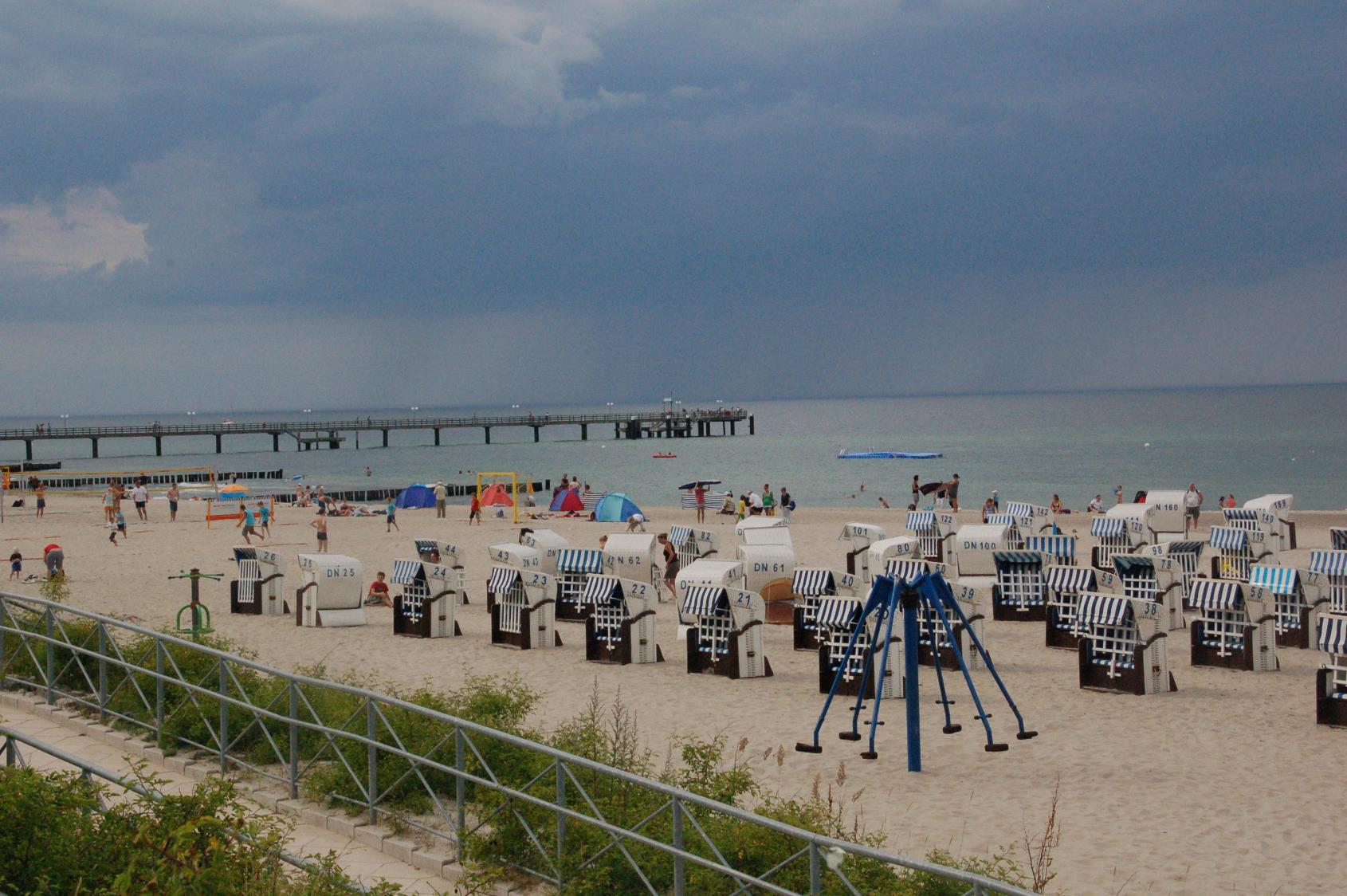 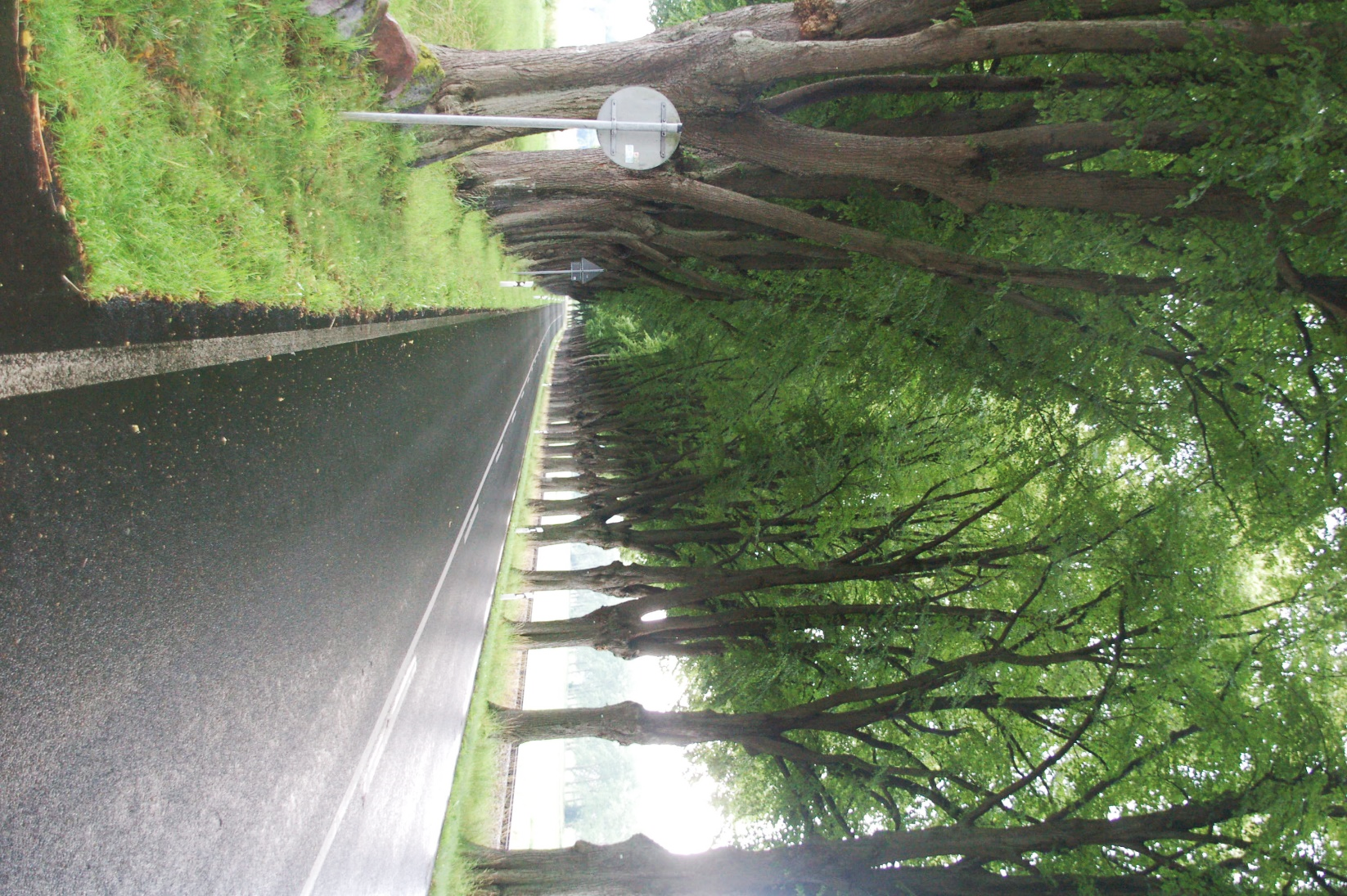 Jetzt wurde es langsam spät – und dann fängt es auch noch mächtig an zu regnen…
Kurz vor 18 Uhr war ich dann in Doberan – viel zu spät zur Besichtigung…. 
….aber früh genug, um festzustellen, dass ich wirklich etwas verpasse, wenn ich mir das nicht angucke
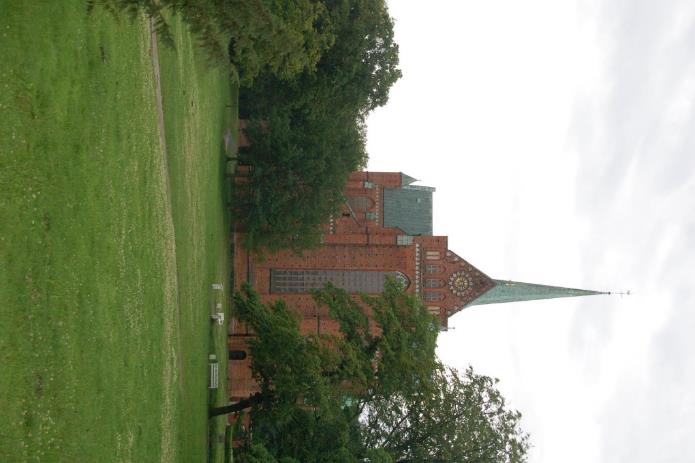 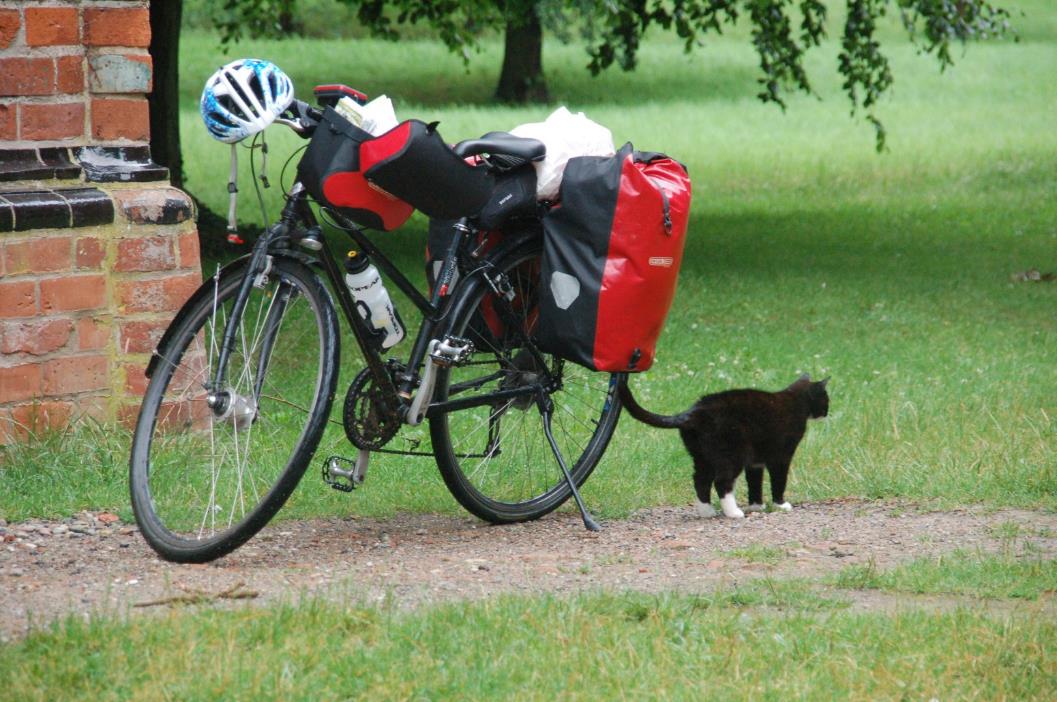 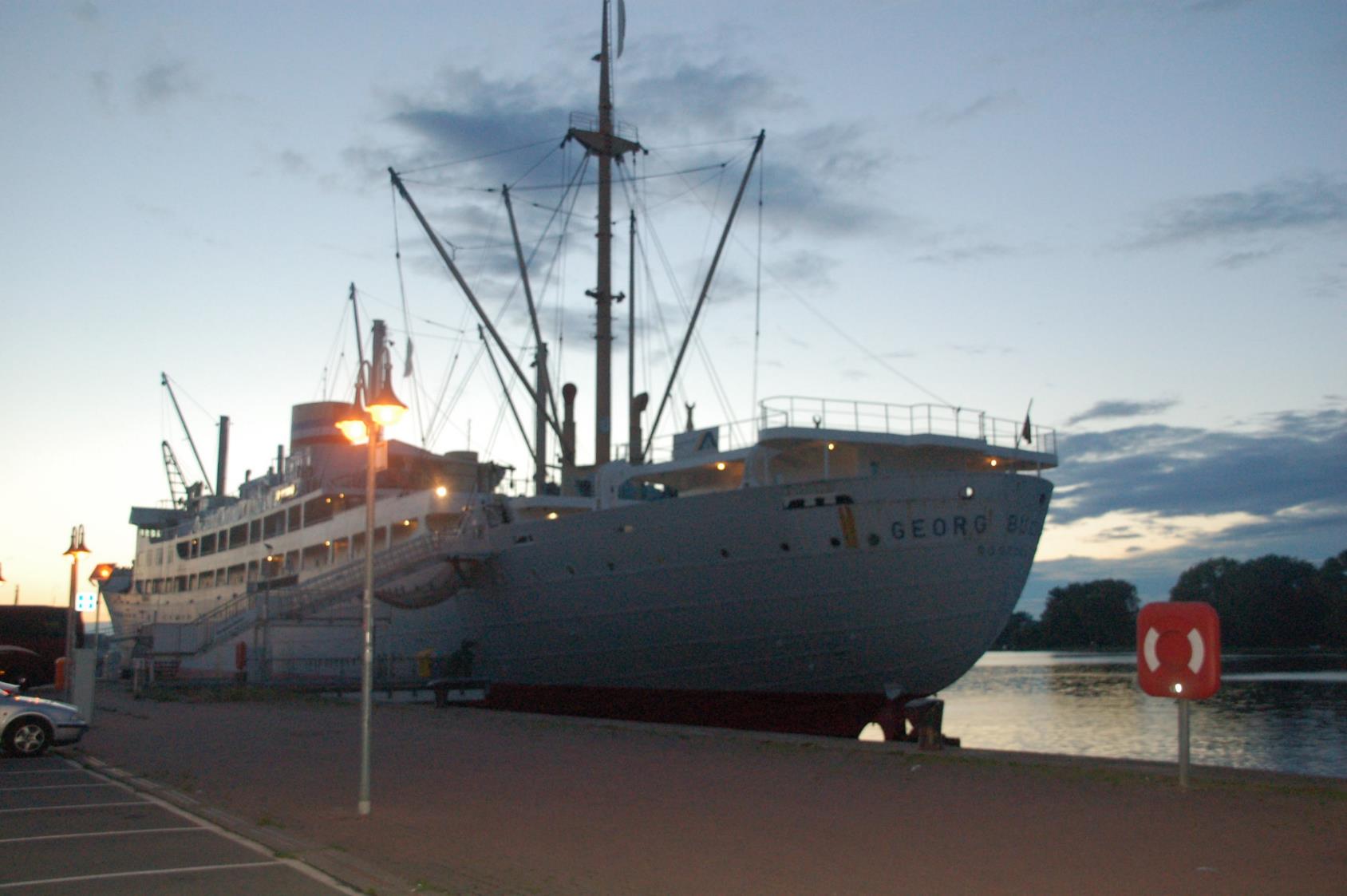 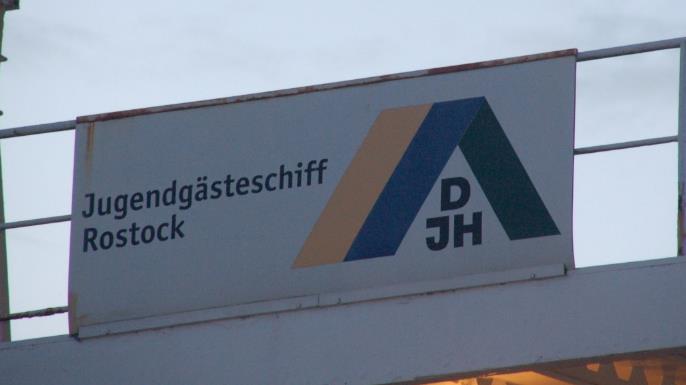 Übernachtung in der Jugendherberge:
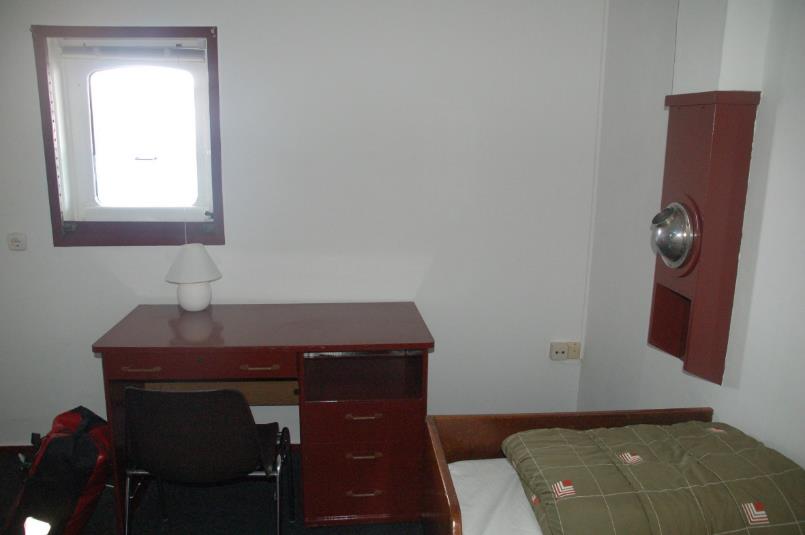 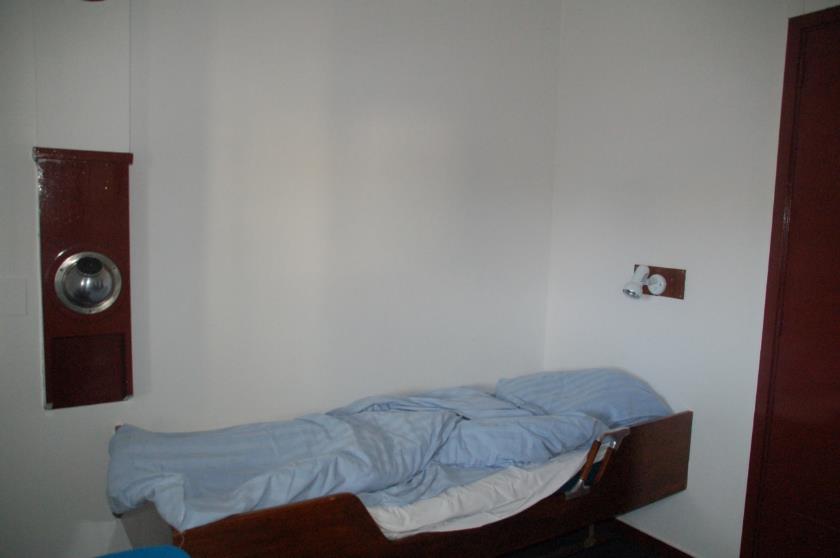 Mein Zimmer – oder besser: meine Kajüte
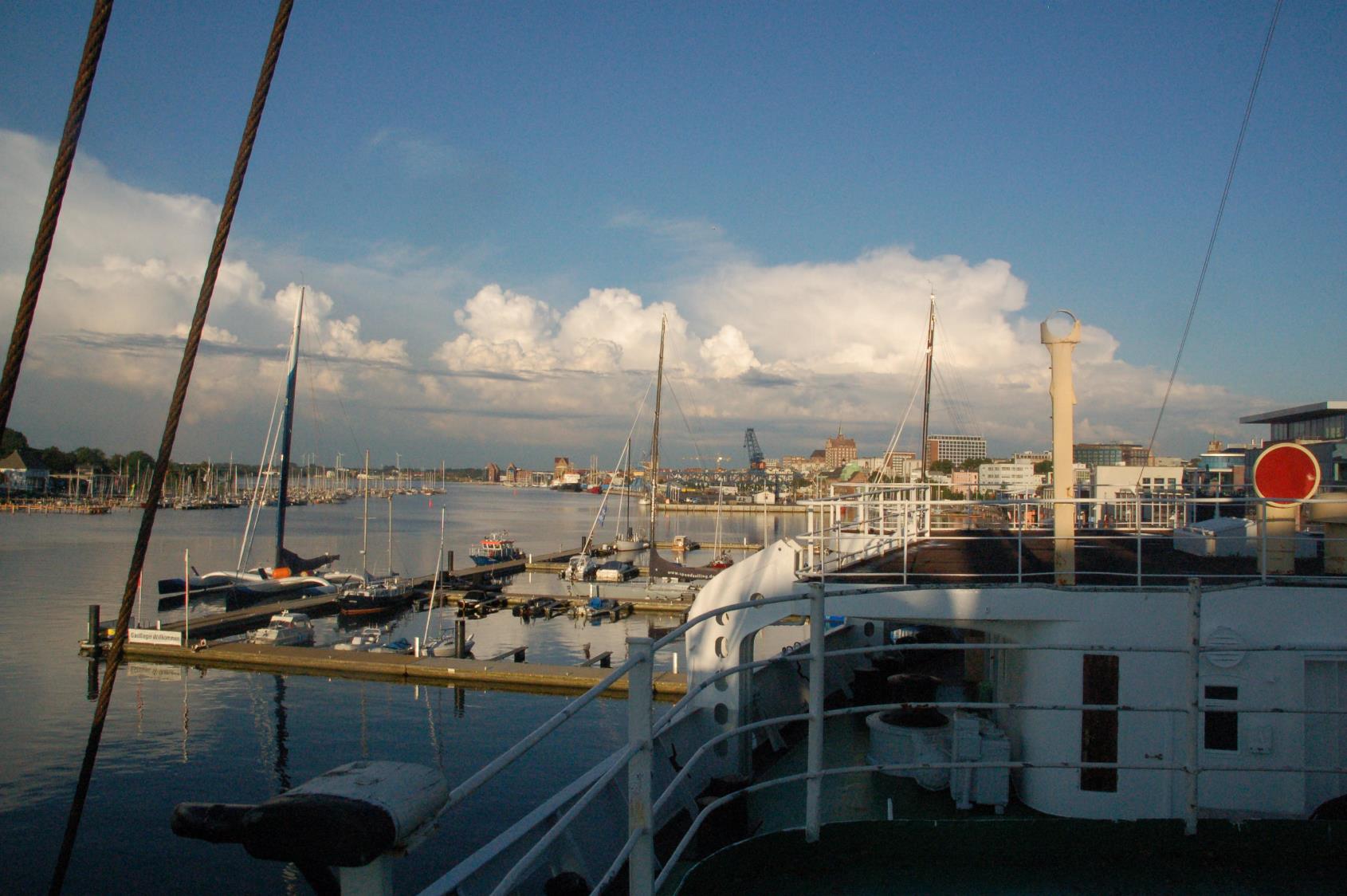 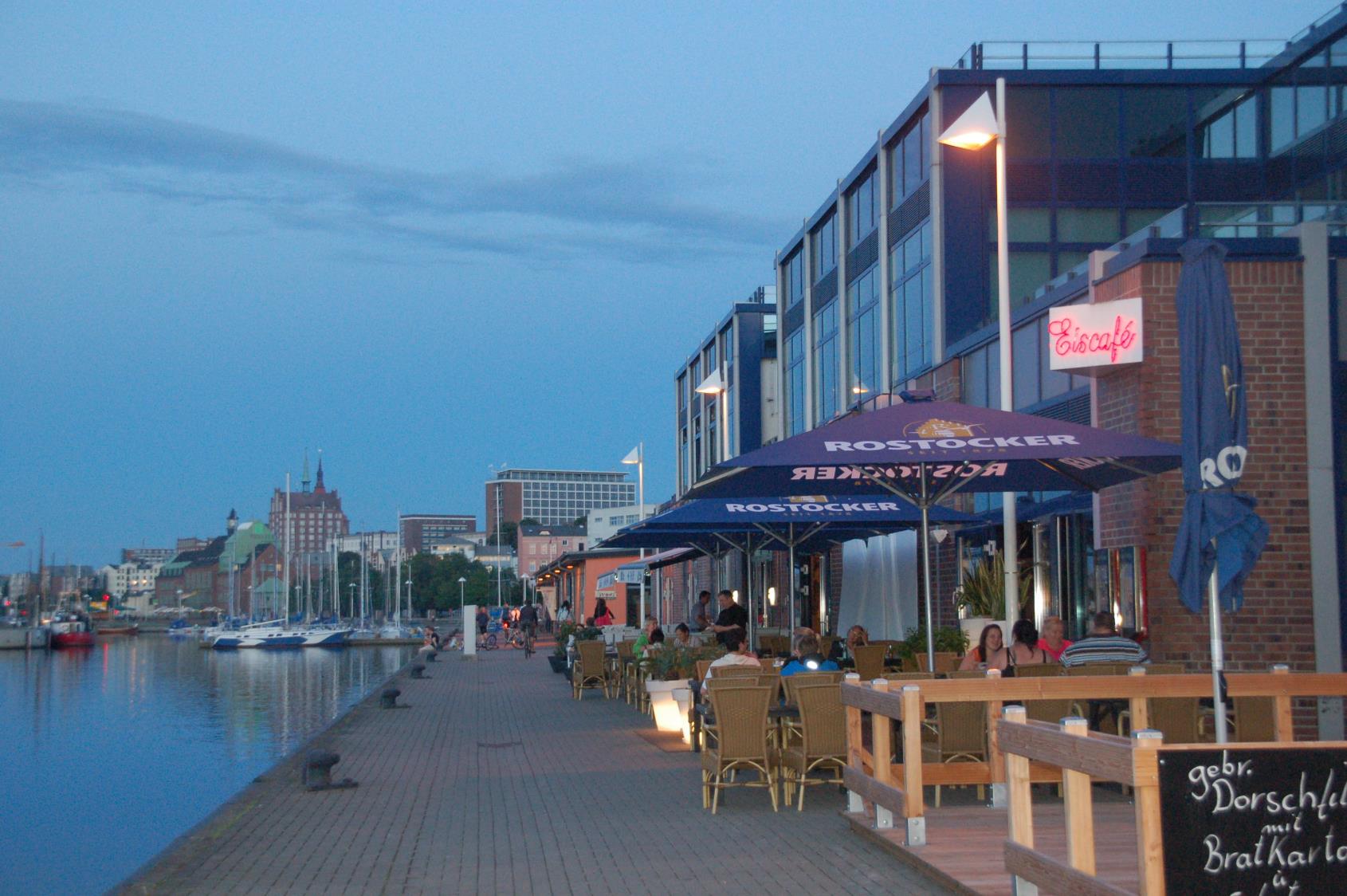 Abendessen im Hafen
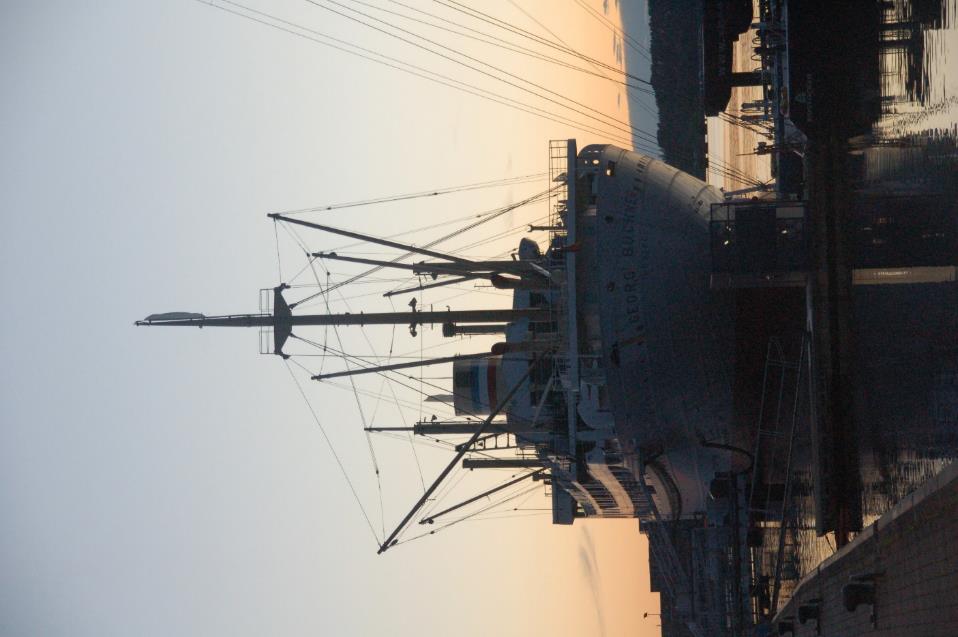 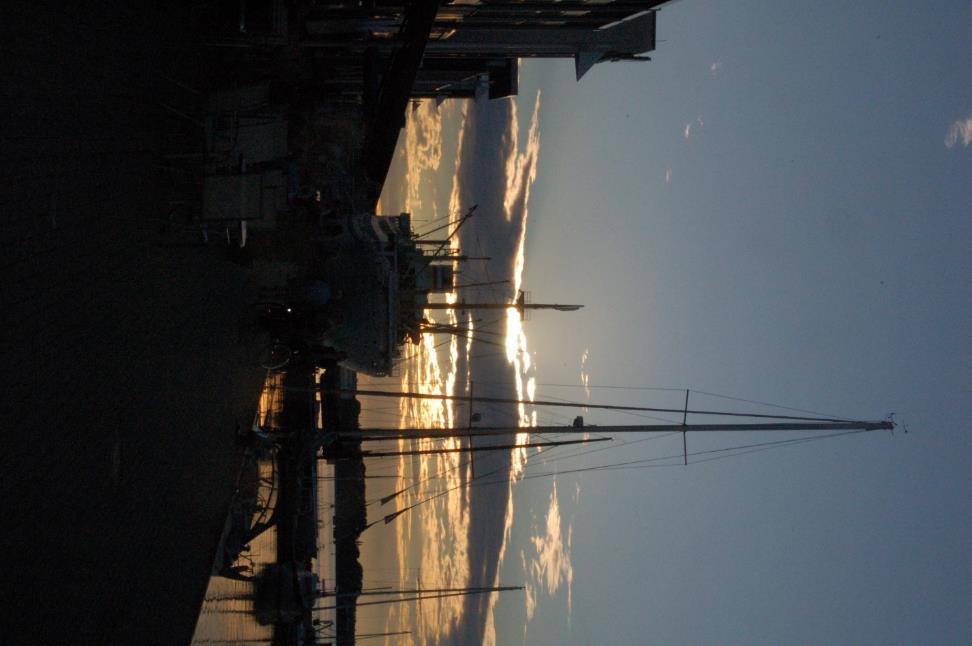 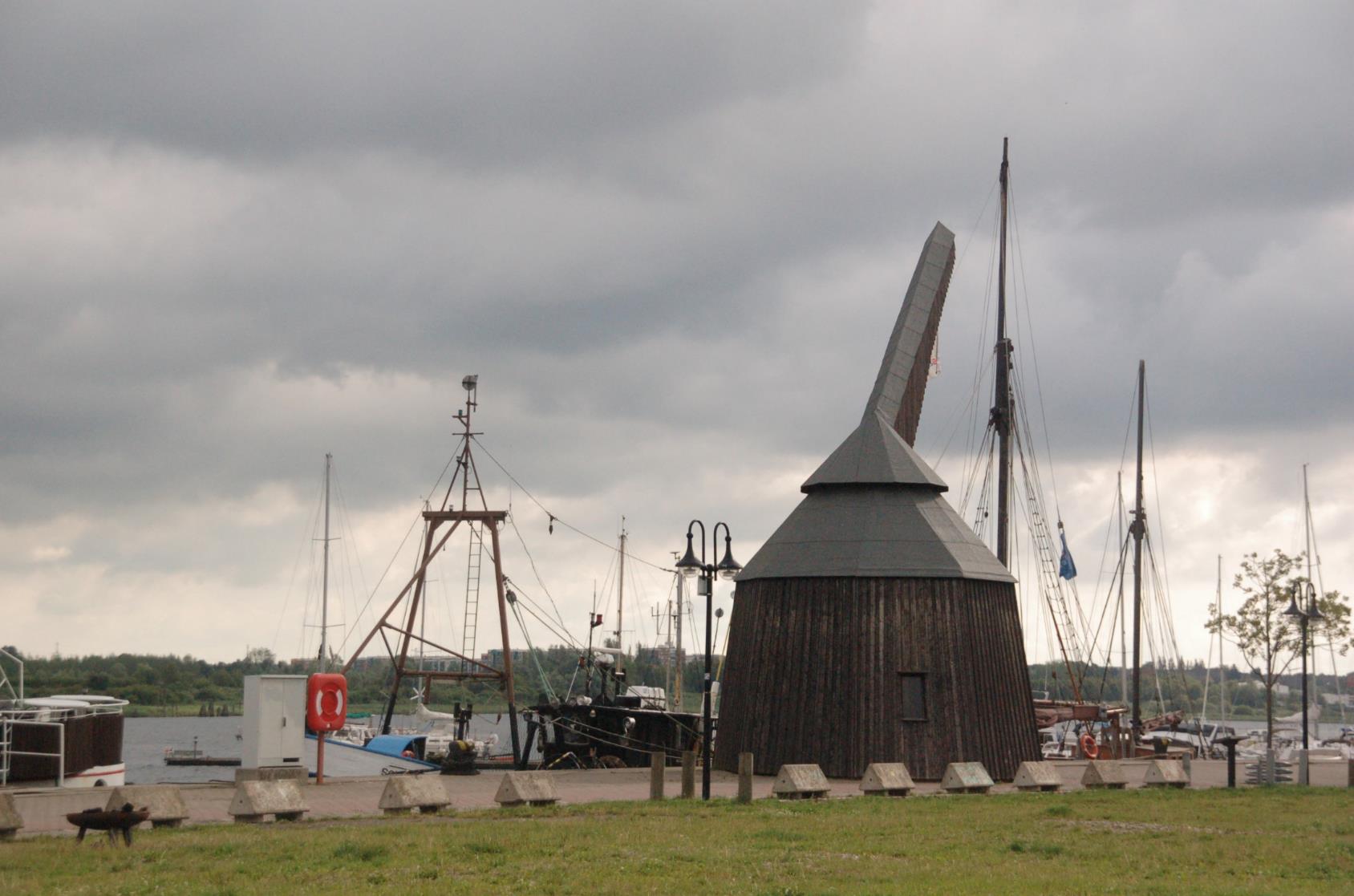 Tag 3: Rostock – Bad Doberan -Güstrow
Alter Werftkran
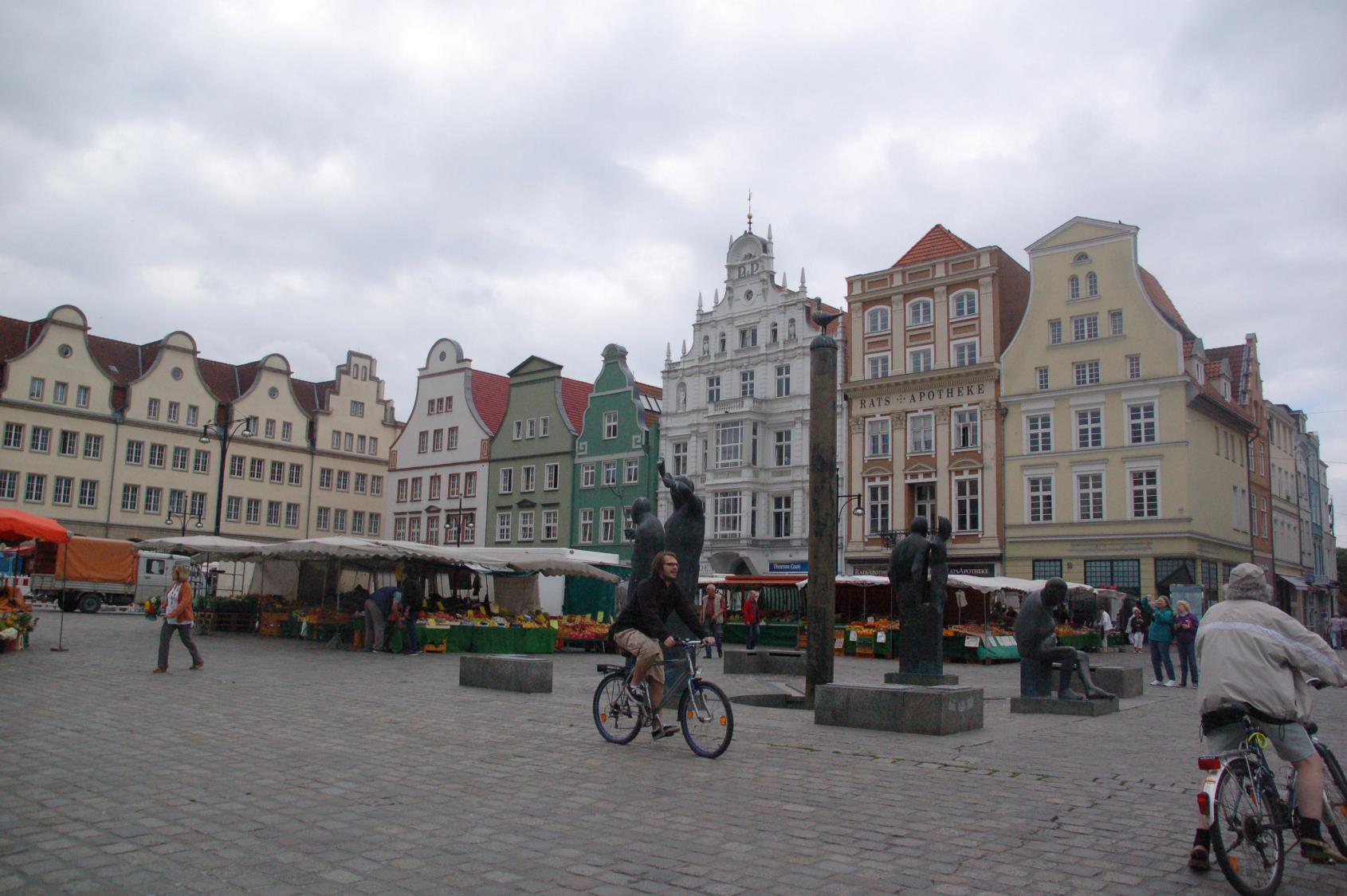 Am neuen Markt
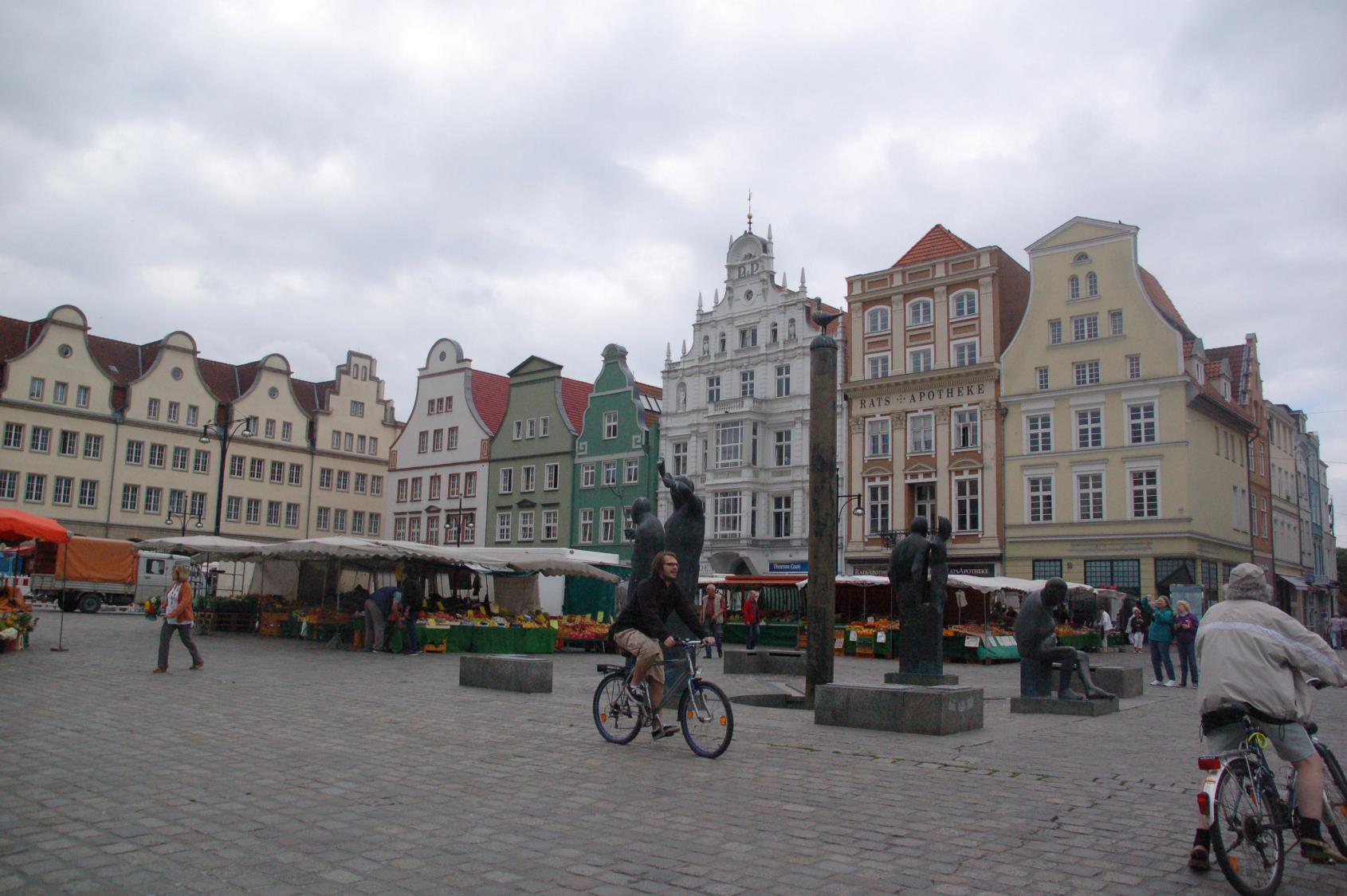 Rostock
Ab dem 8. Jh ist eine slawische Siedlung auf dem Gebiet des heutigen Rostock belegt. Spätestens im 12. Jahrhundert existierte eine Fürstenburg 1167 unterwarf sich der Slawenfürst Pribislaw (der Sohn de Arboritenkönigs Niklot) Heinrich dem Löwen und wurde daraufhin von ihm mit einem großen Teil Westmecklenburgs belehnt. Um 1170 errichtete er mehrere Burgen neu, darunter Rostock. 1218 wurde das Lübische Stadtrecht bestätigt. Neun Jahre später wurde die Stadt zum Zentrum der bis 1327 bestehenden Herrschaft Rostock. Die Stadt gehörte ab 1259 zum Wendischen Städtebund und war seit 1283 Mitglied der Hanse. Rostock gehörte bis 1918 zum Großherzogtum und dann zum Freistaat Mecklenburg-Schwerin. Während der Blüte der Hansestadt, die ihren Höhepunkt im 15. Jahrhundert erreichte, wurden repräsentative Bauten und Kirchen errichtet. Der  mecklenburgischen Landesstadt, gelang nie der Schritt zur Freien Stadt.Mit dem Niedergang der Hanse, dem Dreißigjährigen Krieg und einem Stadtbrand im Jahre 1677 sank Rostock in die Rolle einer Provinzstadt zurück, die Industrialisierung setzte erst spät ein.
Am neuen Markt
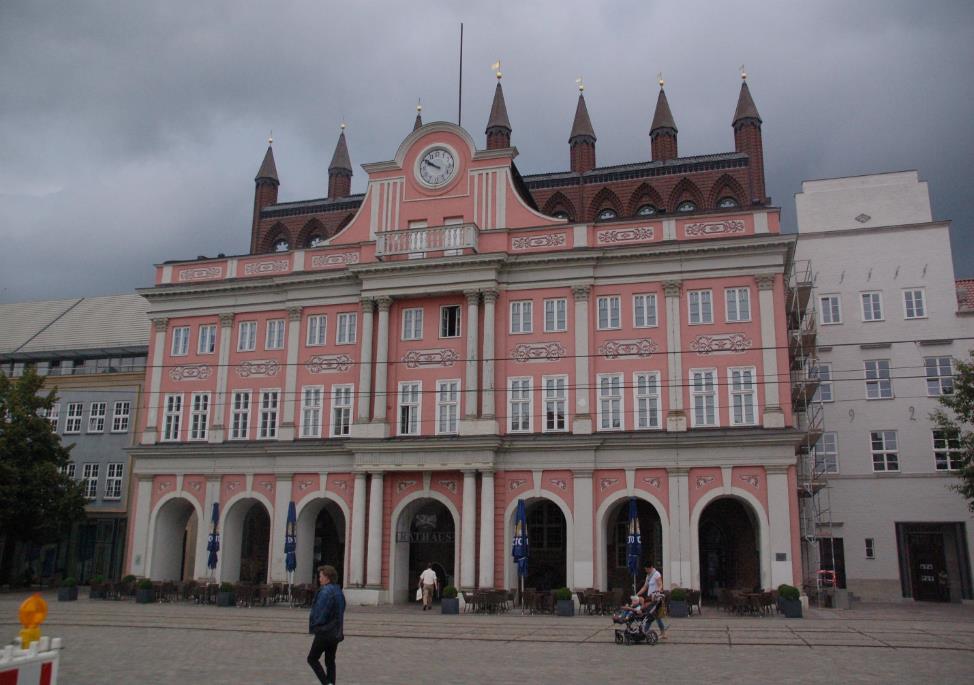 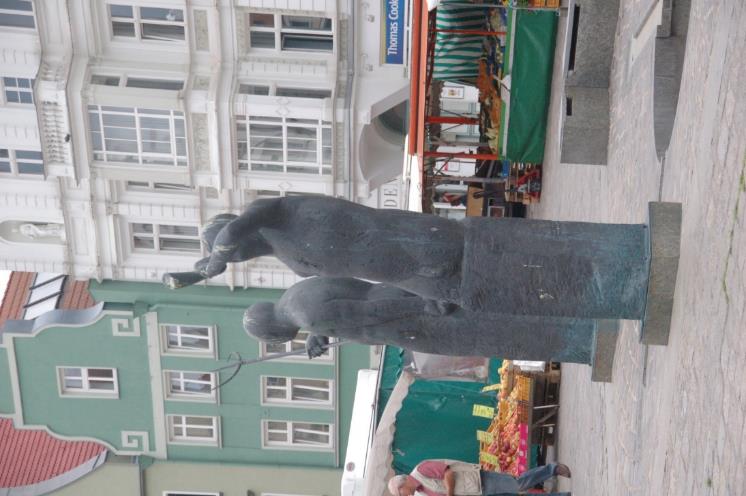 Das Rathaus ist ein aus drei Häusern bestehender Gruppenbau, dessen Entstehung bis in das 13. Jahrhundert zurückreicht. Damit ist es der älteste erhaltene Profanbau der Stadt.
Teil des „Möwenbrunnes“ mit Triton und Neptun
(Waldemar Otto, Worpswede, 2001)
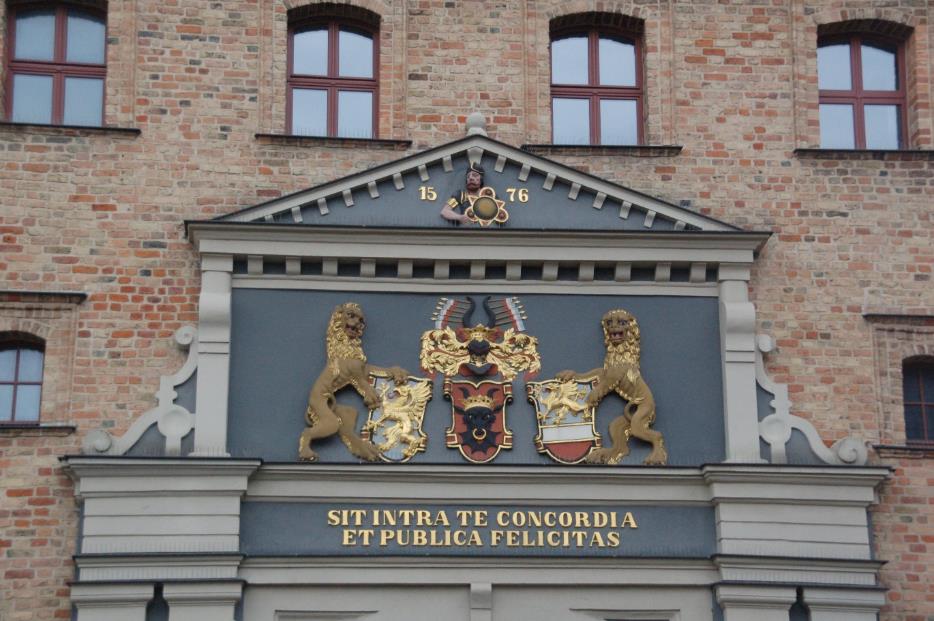 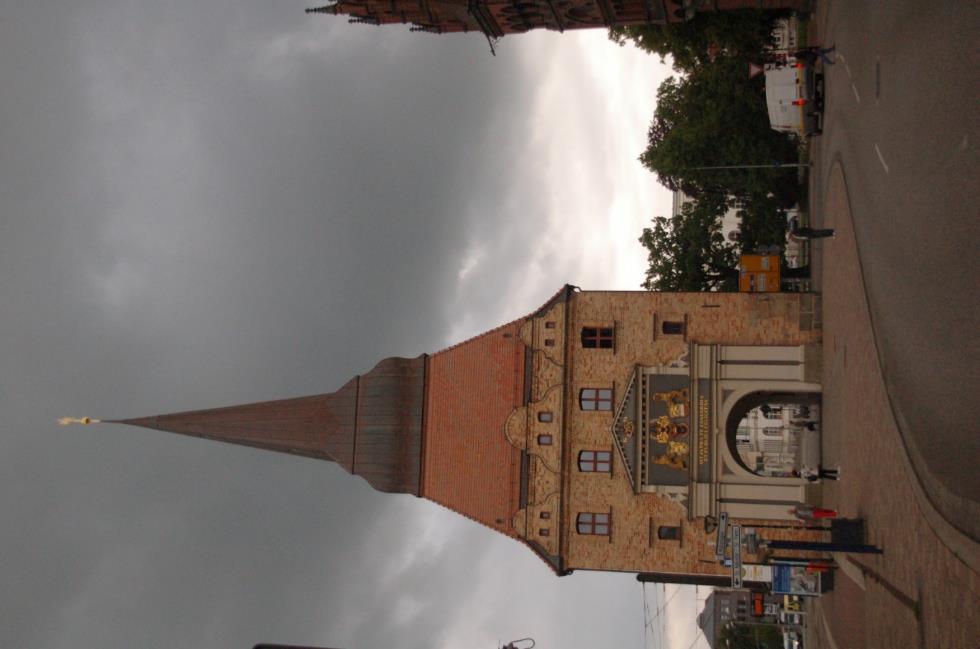 Das Steintor
Im Stil der niederländische Renaissance (1574–1577)
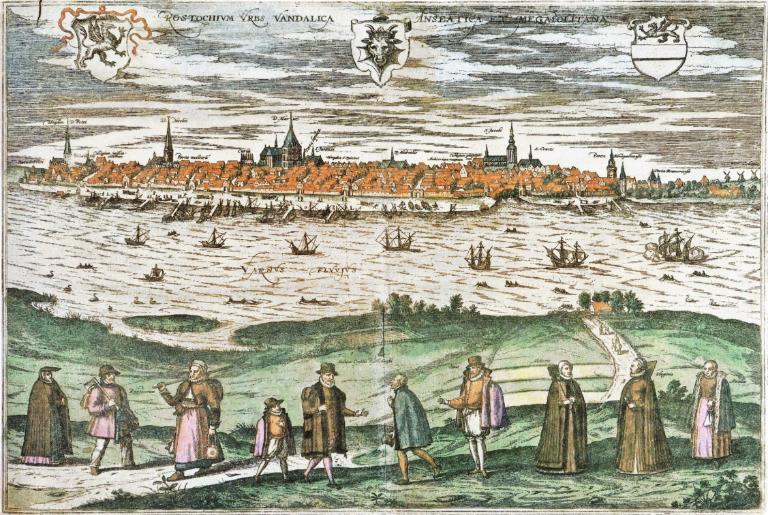 Marienkirche ( 1260-1450)
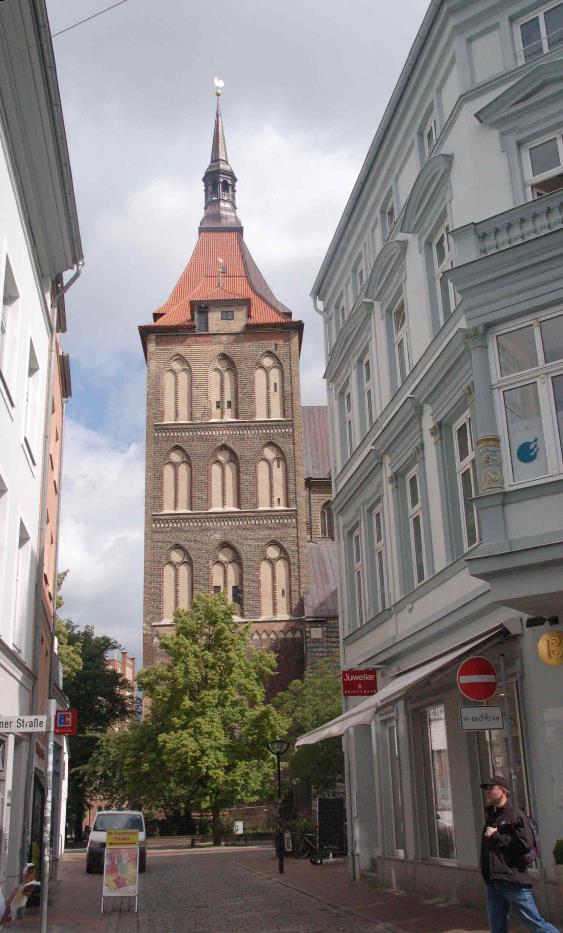 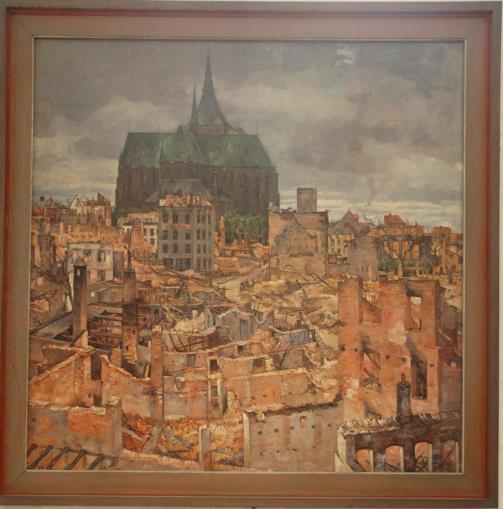 Blick von Norden über die Warnow auf die Stadt Rostock: Links die Altstadt mit der Petrikirche und der Nikolaikirche, zentral die mittelstädtische Marienkirche, im Westen (rechts) die Neustadt mit der Jakobikirche. Kolorierter Kupferstich; Franz Hogenberg 1597
Egon Tschirch: Die zerstörte Stadt (1942)
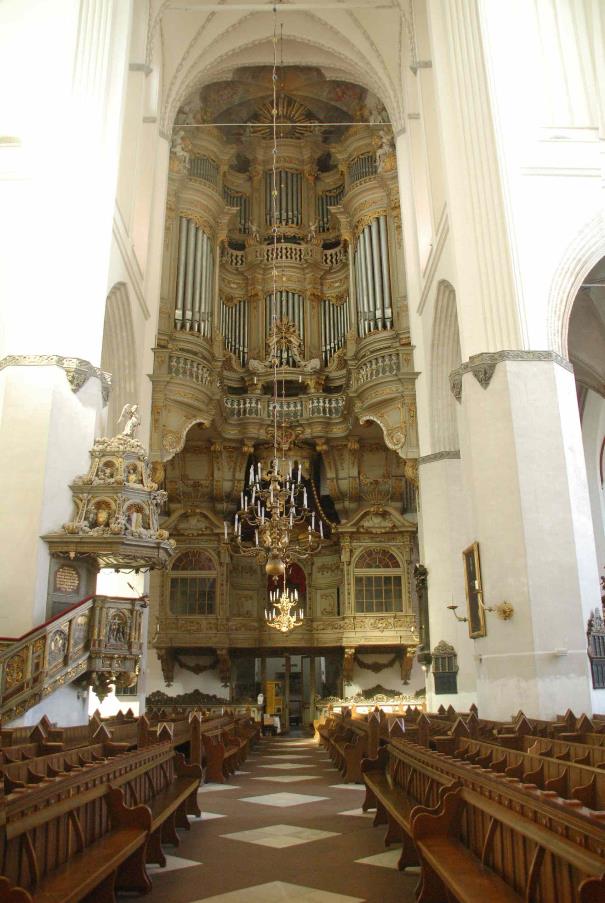 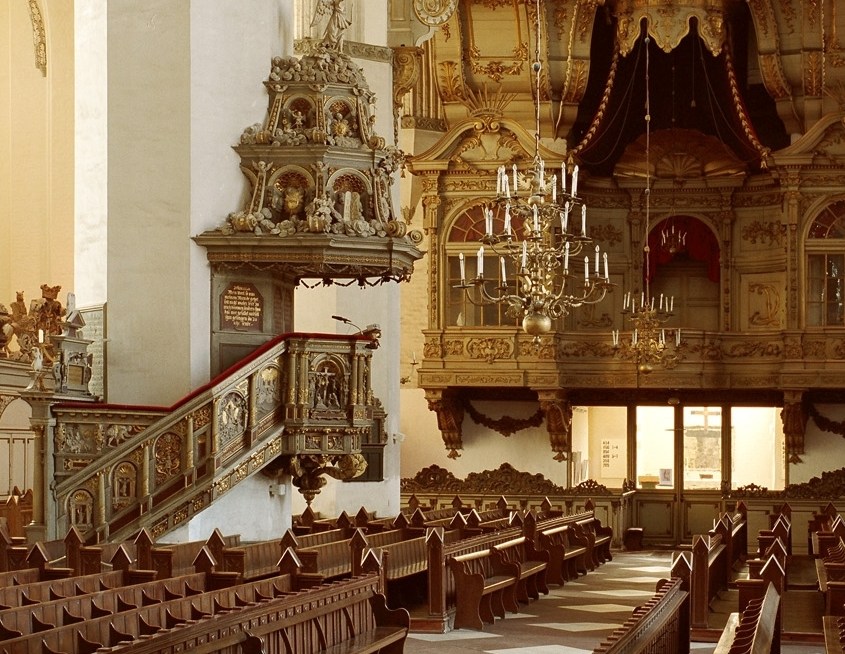 Der barocke Hochaltar (1720)
Kanzel ( Renaissance mit barockem Aufsatz) und Fürstenloge
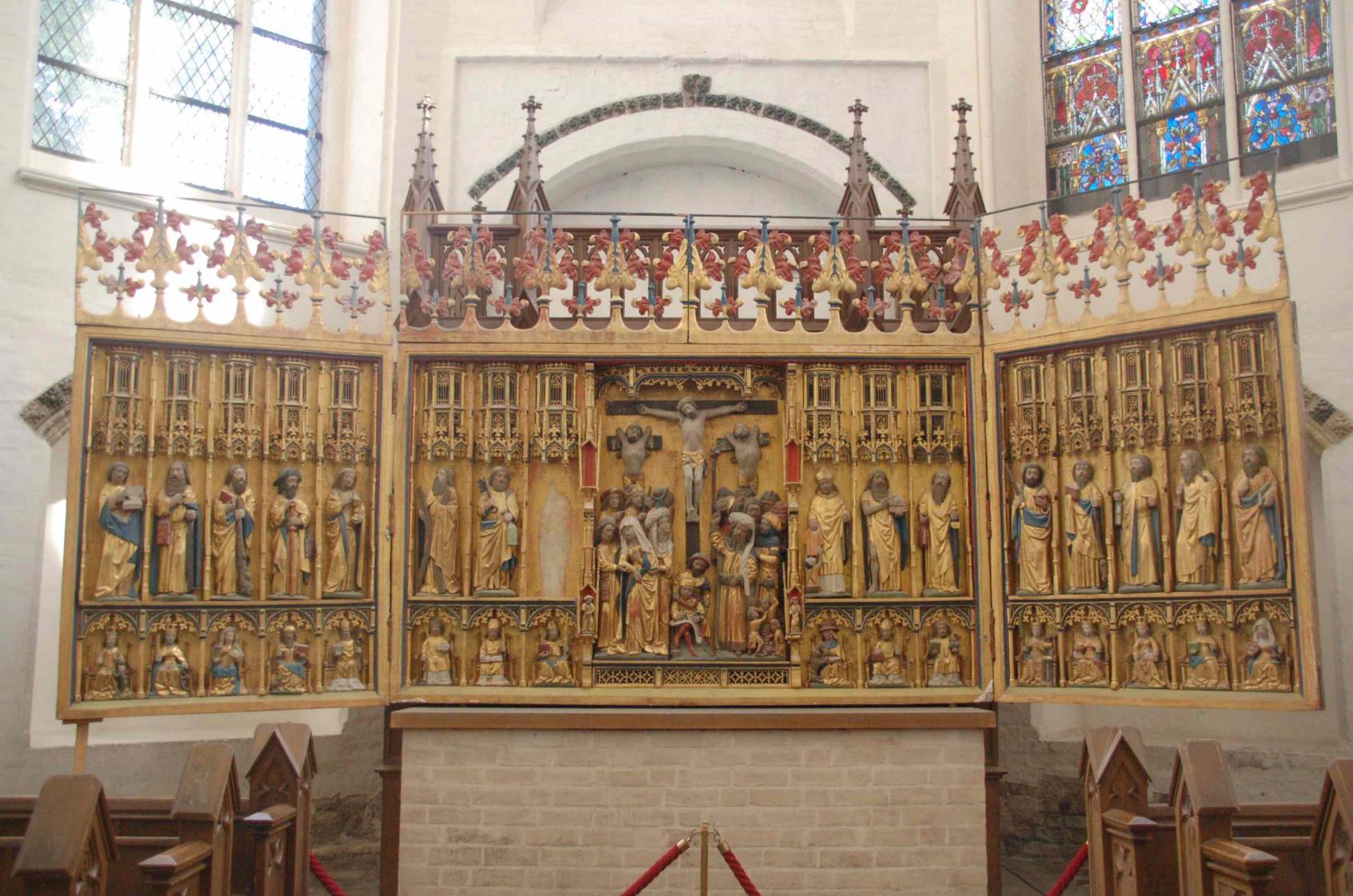 Ehemaliger Hochaltar der Nikolaikirche
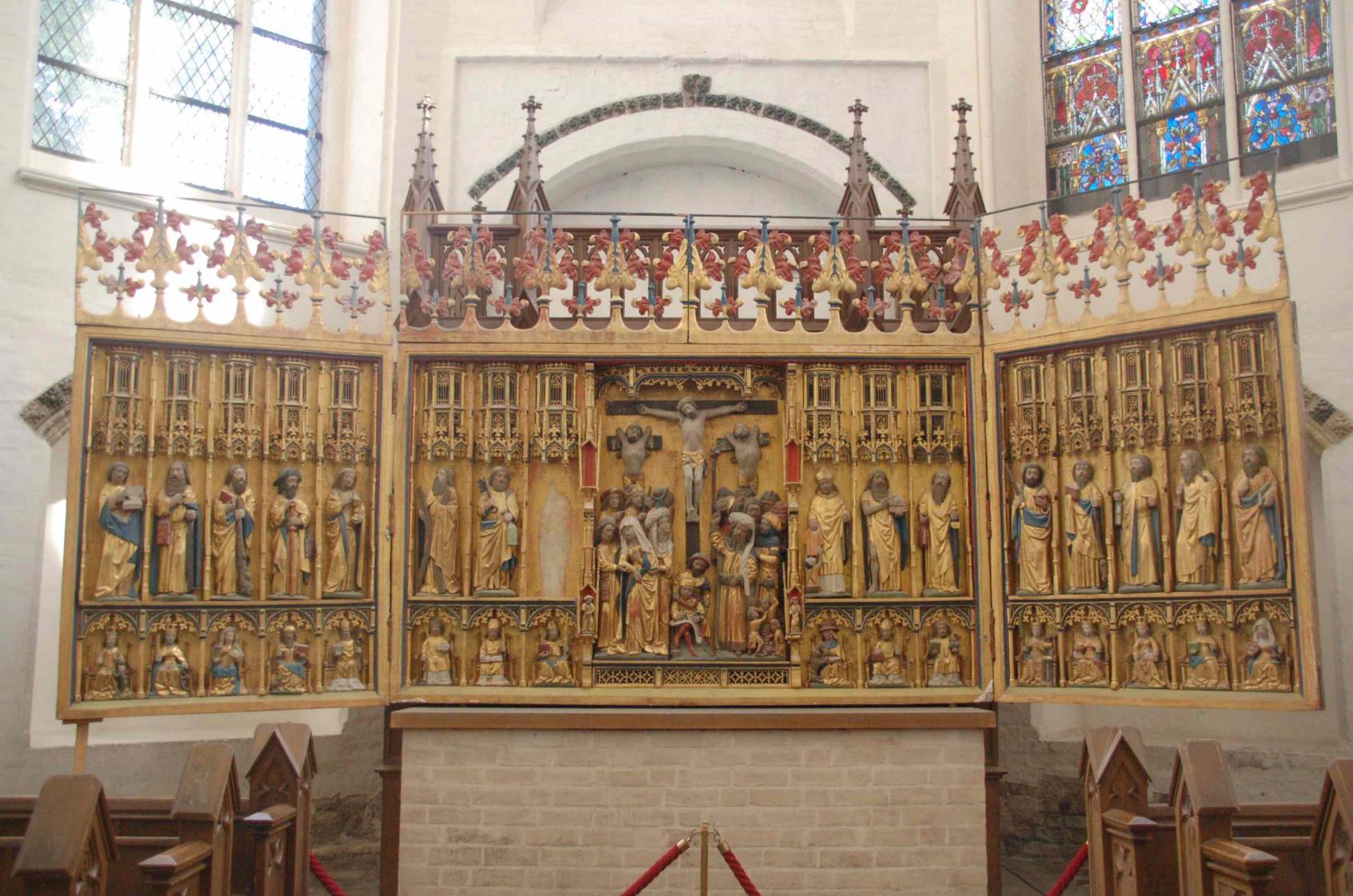 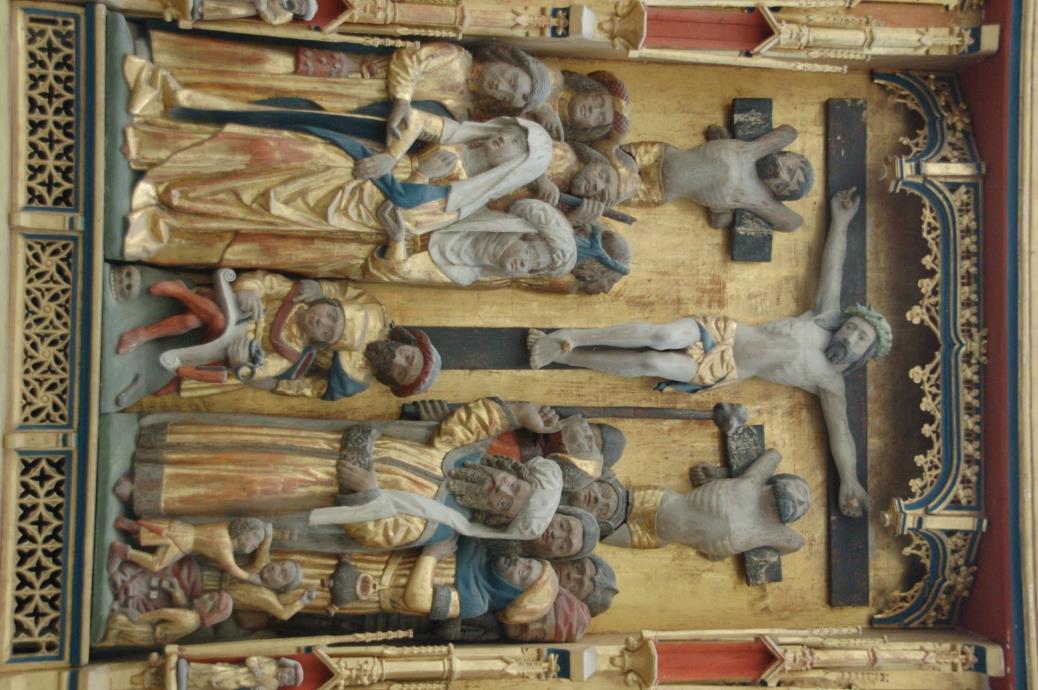 Ehemaliger Hochaltar der Nikolaikirche
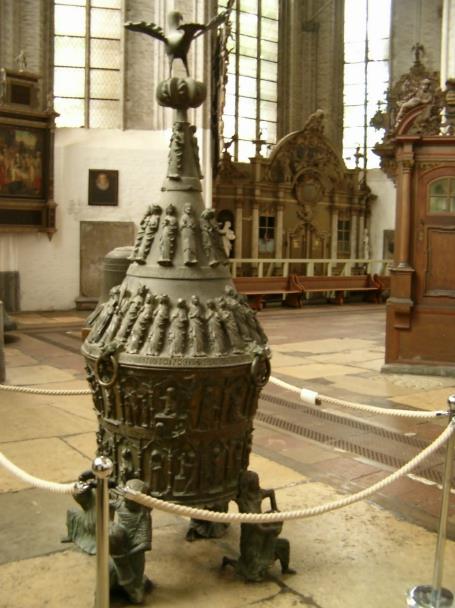 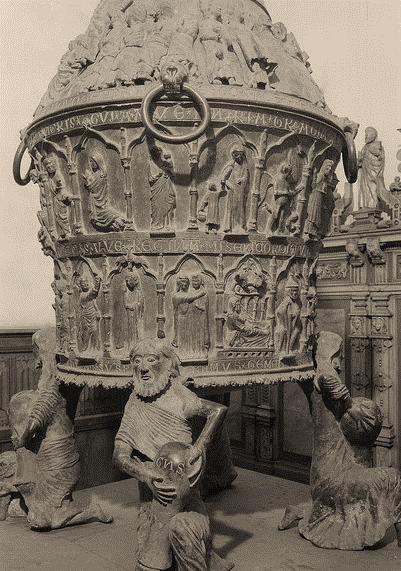 4 Männerfiguren mit großen Amphoren, die als Allegorien der vier Elemente (Erde, Wasser, Feuer, Luft) bezeichnet sind, üblicherweise aber als die vier Paradiesströme identifiziert werden
Tauffünte, Bronze, 1290.  wahrscheinlich aus der Hildesheimer Schule
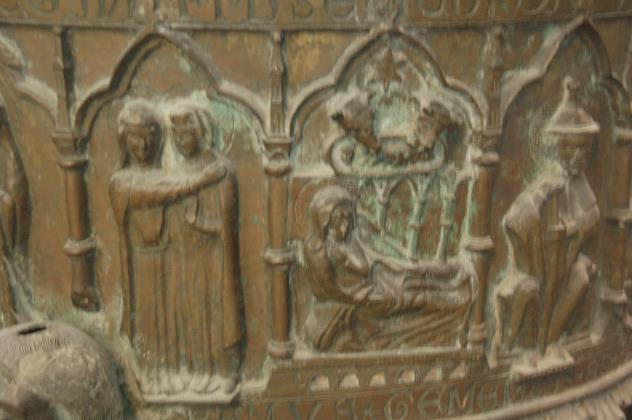 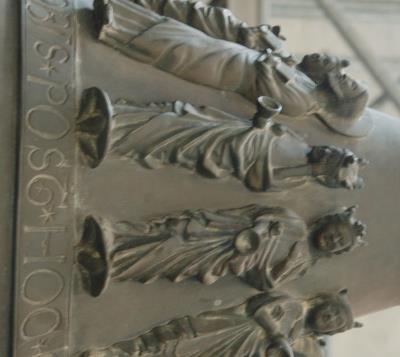 Maria bei Elisabeth , Geburt Jesu
Die klugen und die törichten Jungfrauen
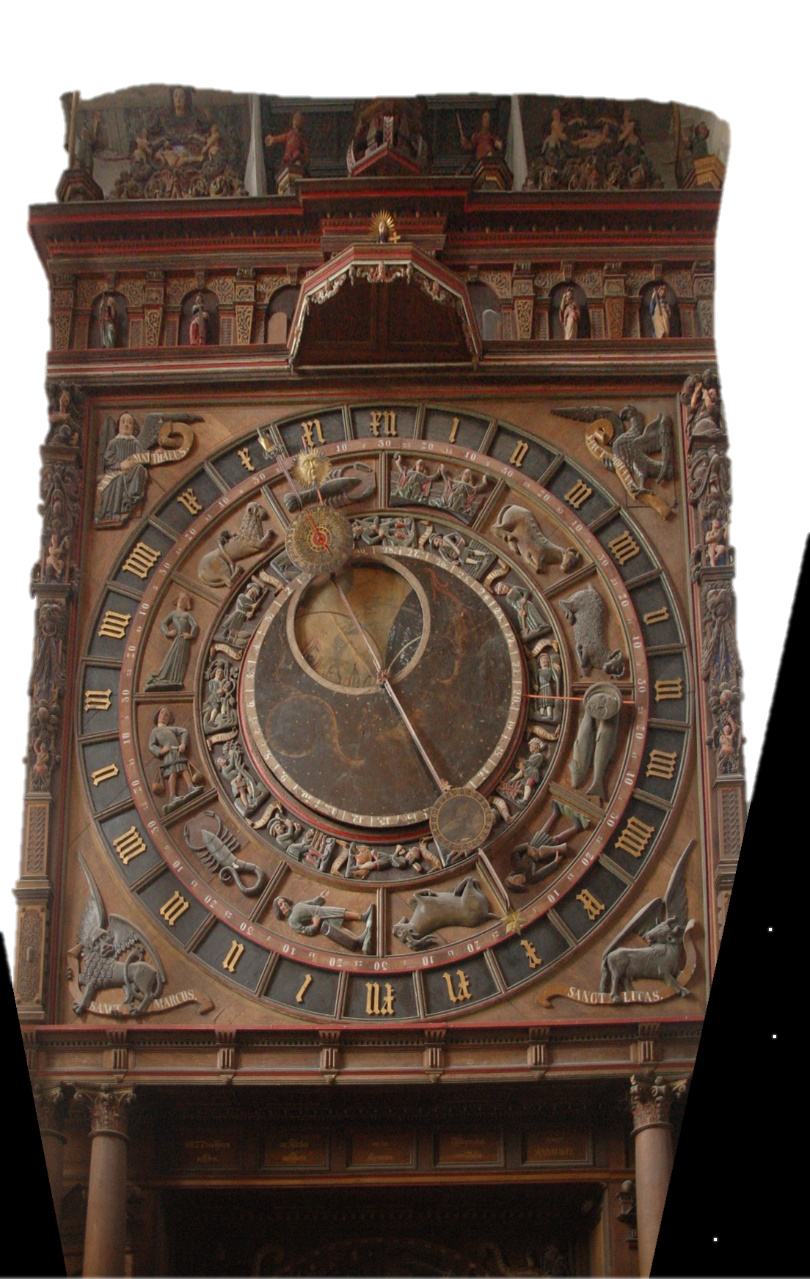 Astronomische Uhr 
Im Chorumgang füllt hinter dem Hochaltar eine elf Meter hohe astronomische Uhren-Anlage den gesamten Raum zwischen zwei Pfeilern aus. Urkunden belegen, dass ihre erste Ausführung 1379 erbaut wurde. Hans Düringer (aus Nürnberg?) ersetzte 1472 die wahrscheinlich zwischenzeitlich zerstörte Uhr durch eine neue Uhr. Die Uhr wurde wenig umgebaut oder erweitert, so dass sie heute noch in ihrem annähernd originalen Zustand ist. Sie funktioniert auch noch und die fünf Werke werden täglich von Hand aufgezogen. Der äußere Ring der Hauptuhr ist die Skala für die 2-mal-12-Stunden-Zählung einer Großen Uhr. Die vordere Sonnenscheibe dreht sich über der darunter liegenden Mondscheibe. Die Sonnenscheibe hat eine runde exzentrische Öffnung. Unter der Öffnung ist die Mondscheibe über je einen halben Umfang hell bzw. dunkel. Auf diese Weise werden die Mondphasen als Bildchiffre angezeigt (dunkle Öffnung bei Neumond, helle Öffnung bei Vollmond, dazwischen teilweise dunkel und hell bzw. hell und dunkel bei zunehmendem bzw. abnehmendem Mond). Unter der Hauptuhr befindet sich ein Kalendarium. Dessen Kalenderscheibe läuft im Uhrzeigersinn einmal im Jahr herum. Die inneren Skalen der Scheibe beinhalten konstante Daten eines Kalenderjahres, die in einer kreisförmigen Tabelle dargestellt sind. Jeder dieser Zahlen folgen Jahreskonstanten (Goldene Zahl, Sonntagsbuchstabe, Sonnenzirkel, Römer-Zinszahl, Tagesdistanz zwischen Weihnachten und Beginn der Fastenzeit und Osterdatum).Die derzeitige Scheibe ist die fünfte der,  wegen der beschränkten inneren Tabelle nur während 133 Jahren benutzbaren Kalenderscheiben.
Die Uhr als Ganzes wurde 1943 zum Schutz gegen Bombenangriffe eingemauert und erst 1951 wieder freigelegt.
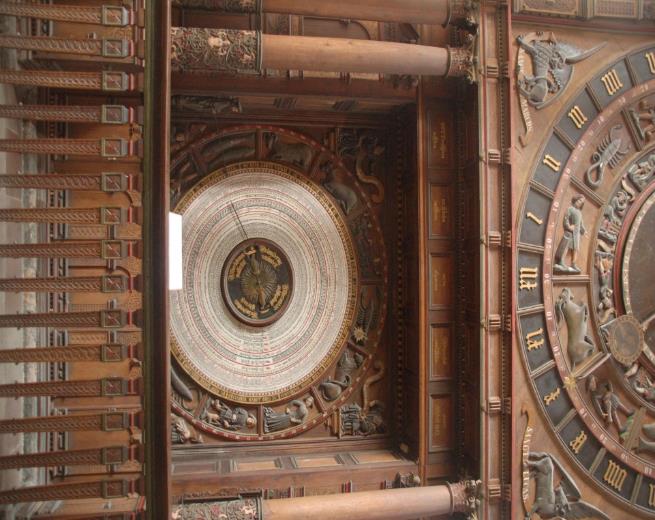 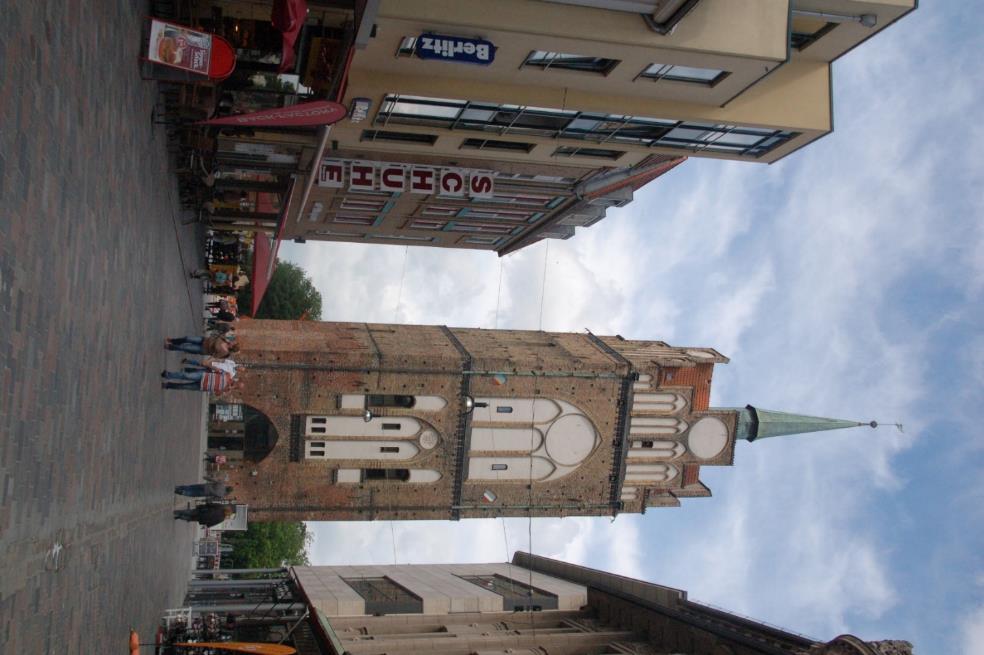 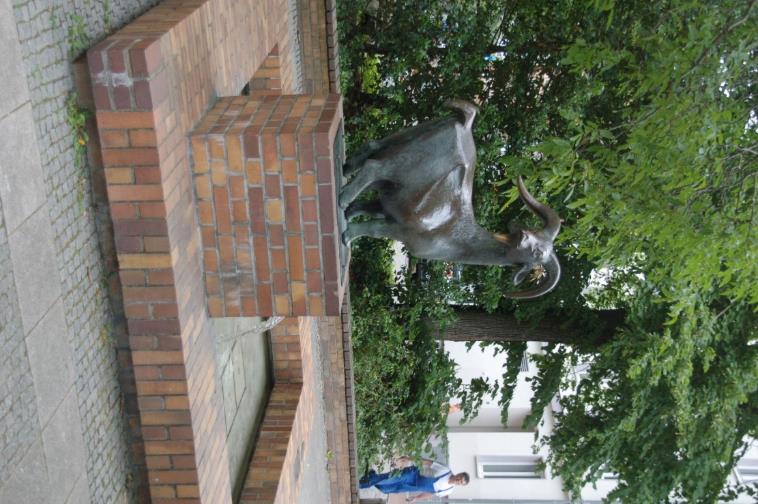 Ziegenbrunnen
Kroepeliner Tor
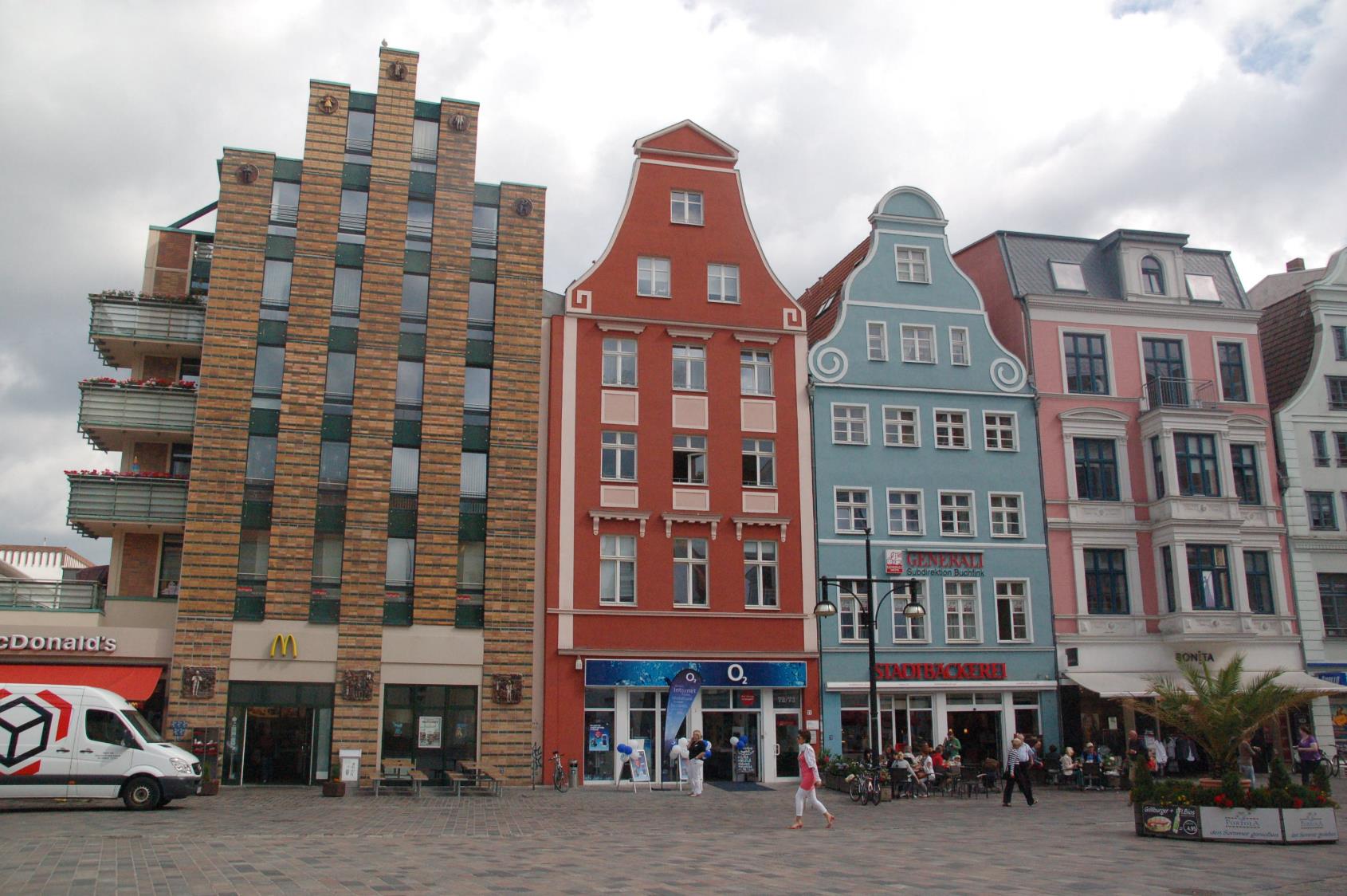 Fünfgiebelhaus (1986) – auch moderne Architekturpasst zu den alten Bürgerhäusern…
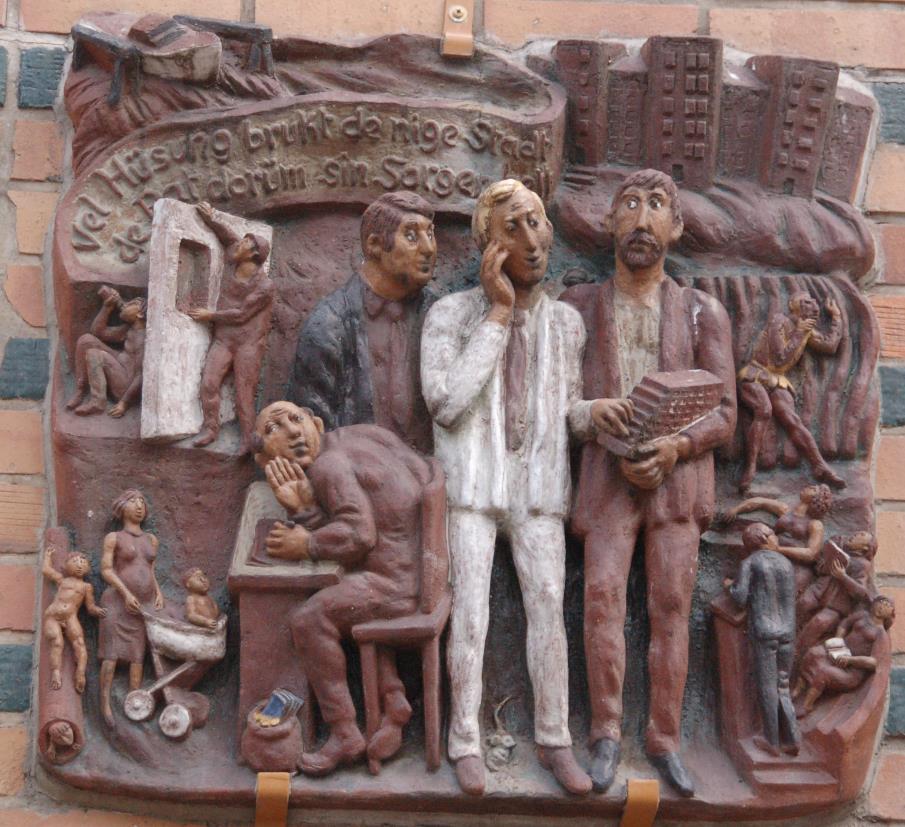 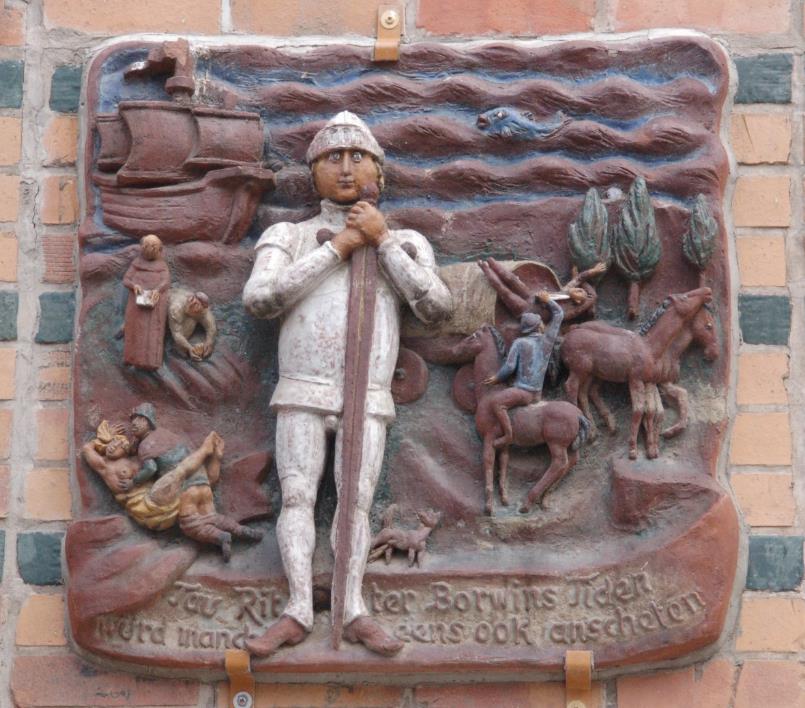 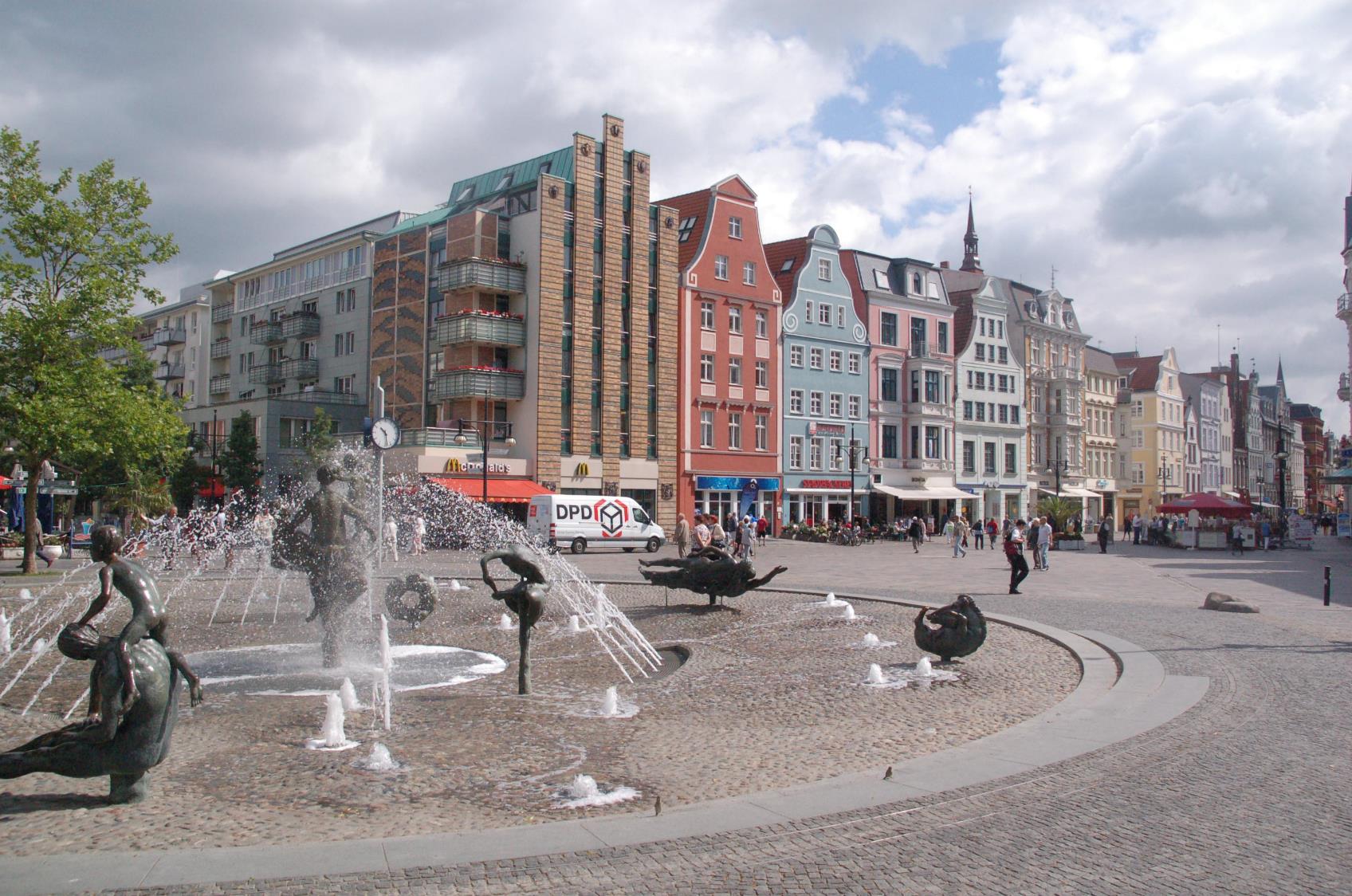 Kröpeliner Straße mit dem Brunnen der Lebensfreude (1980)
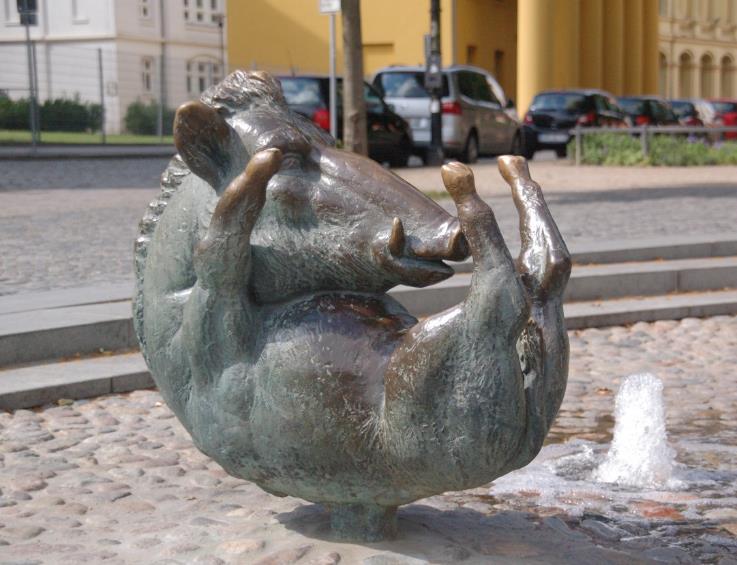 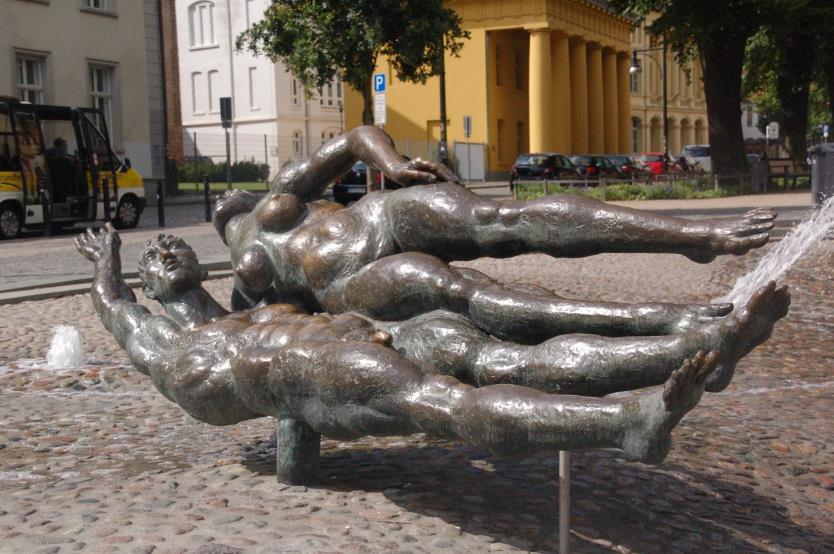 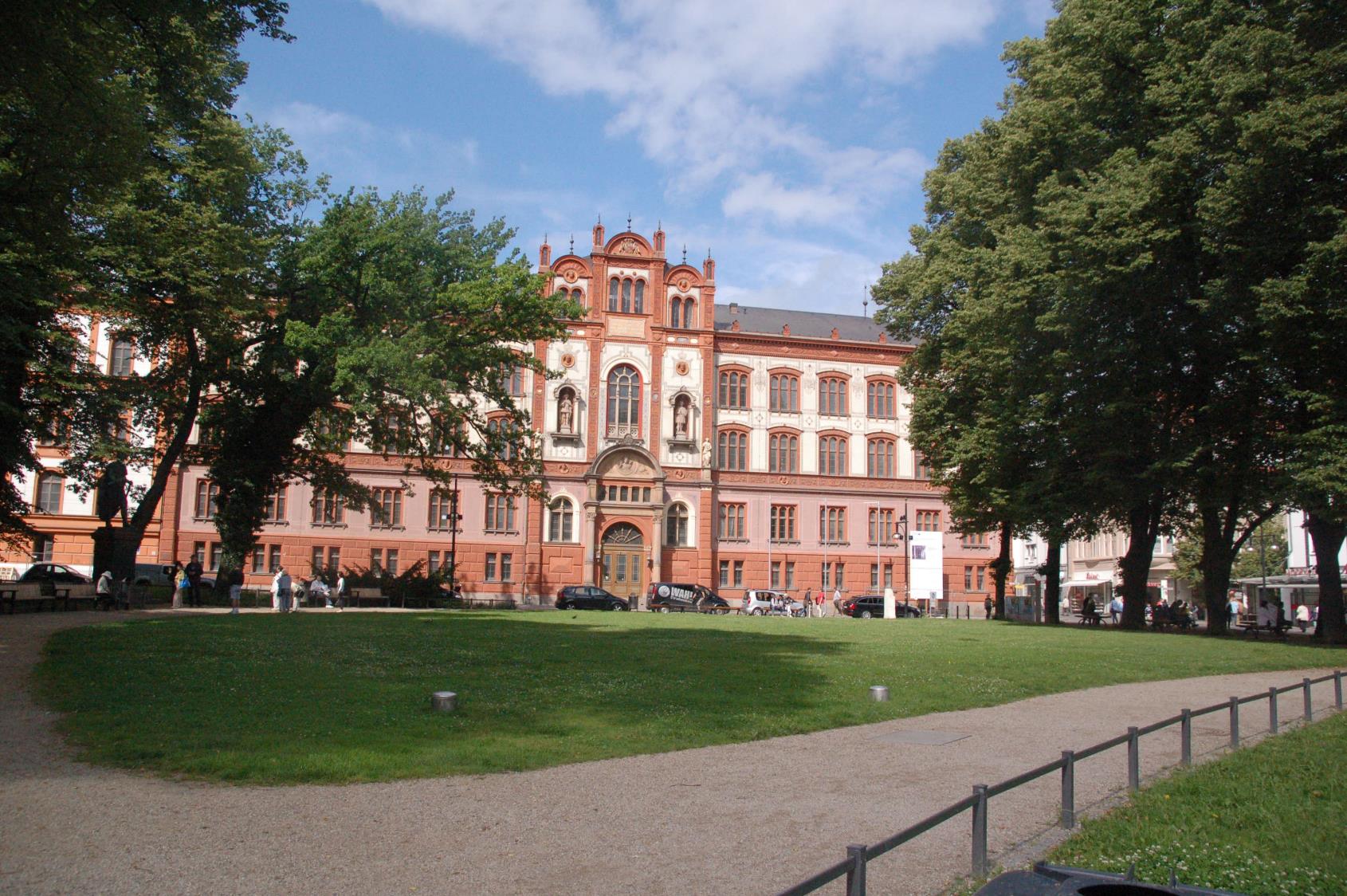 Mit reichem Terrakottaschmuck entstand das Universitätshauptgebäude 1867 im Stil der italienischen Renaissance. Die Universität selbst wurde 1419 gegründet
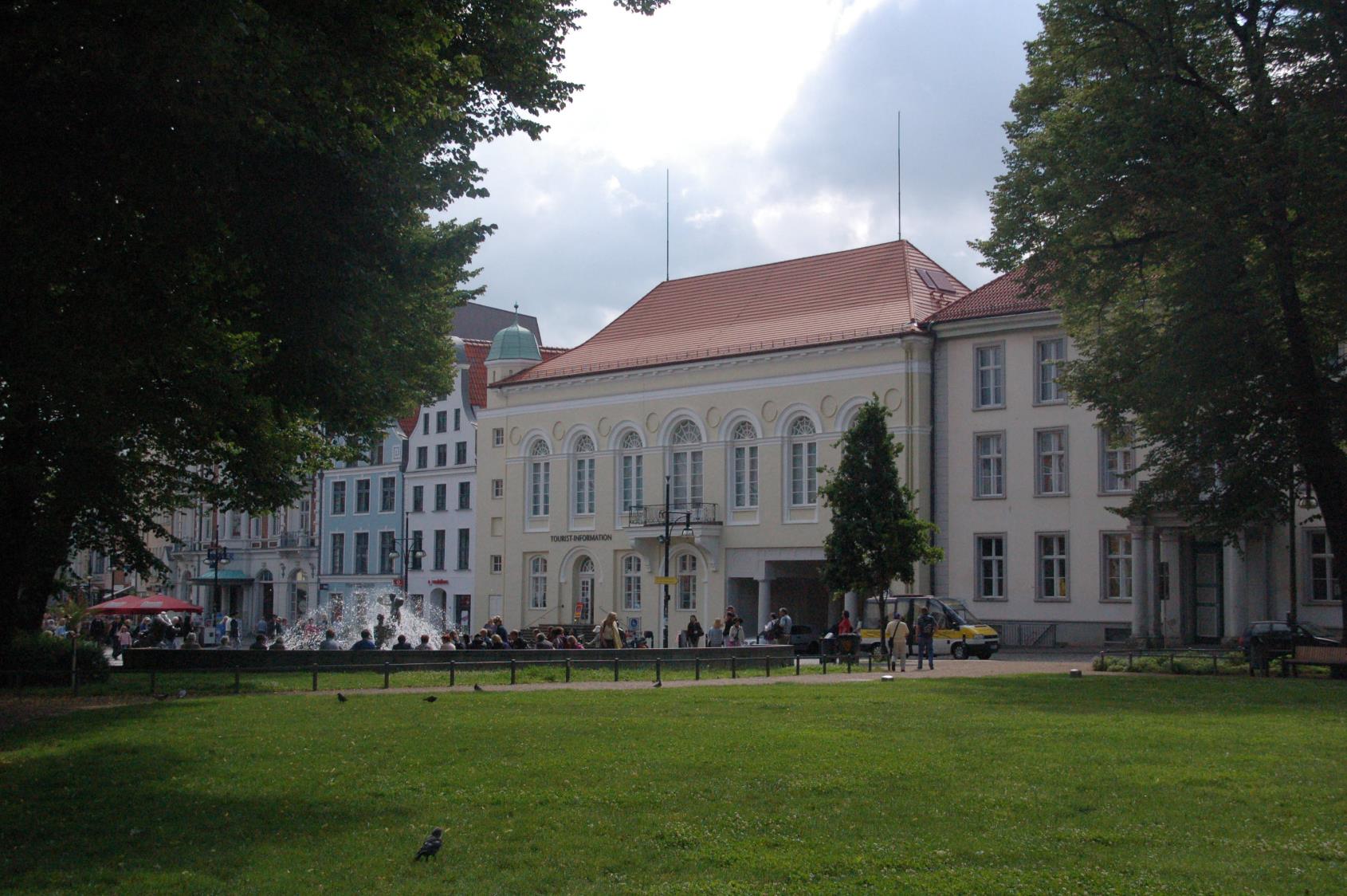 Barocksaal
1750 als Theater gebaut
 Heute Konzertsaal und Touristeninformation
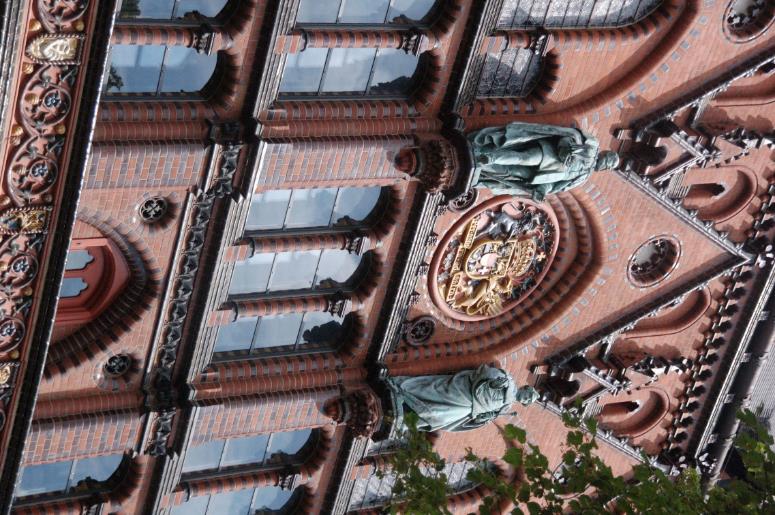 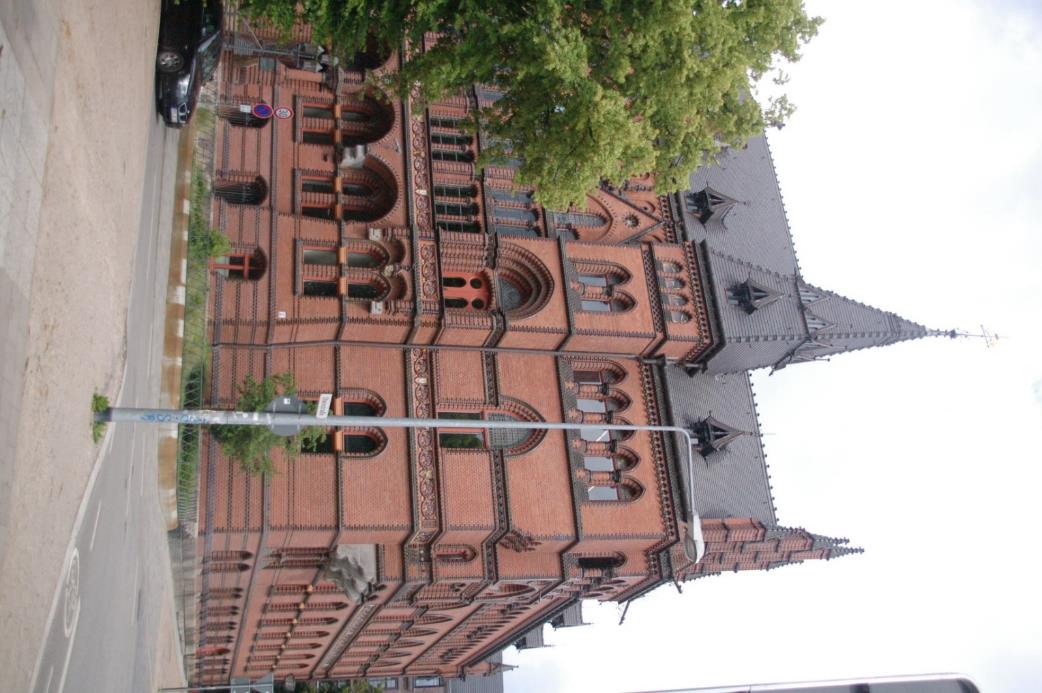 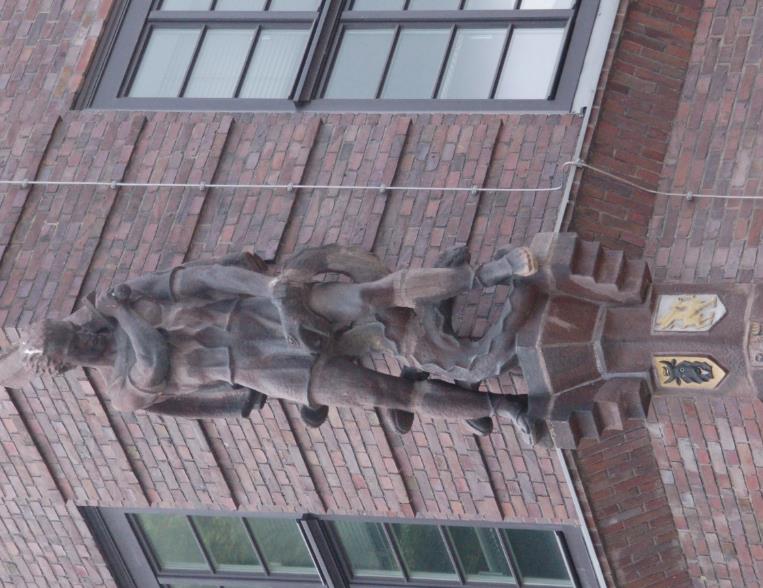 Das Neugotische Ständehaus, 1890
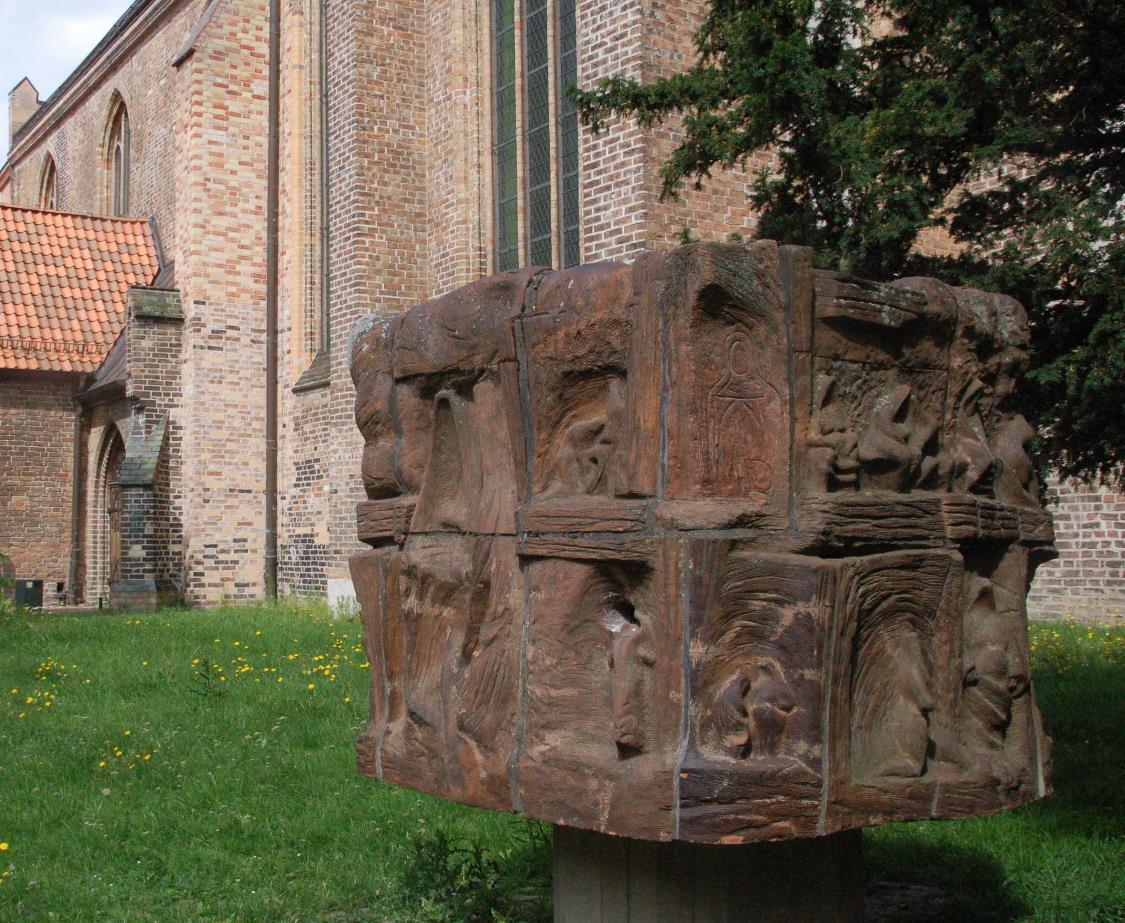 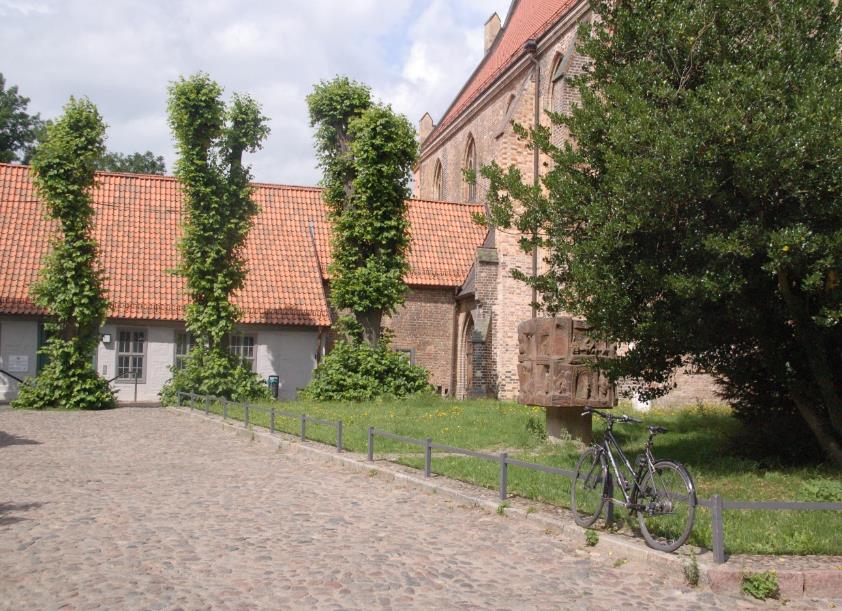 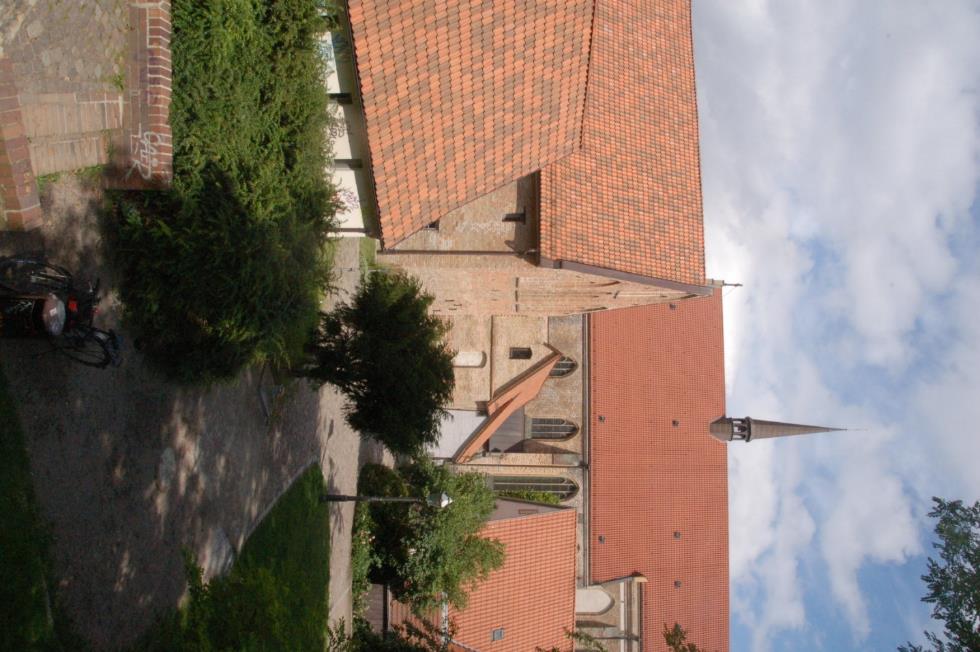 Ehemaliges Zisterzienserinnen- Klosterzum Heiligen Kreuz (1270) , 
heute Univesitätskirche
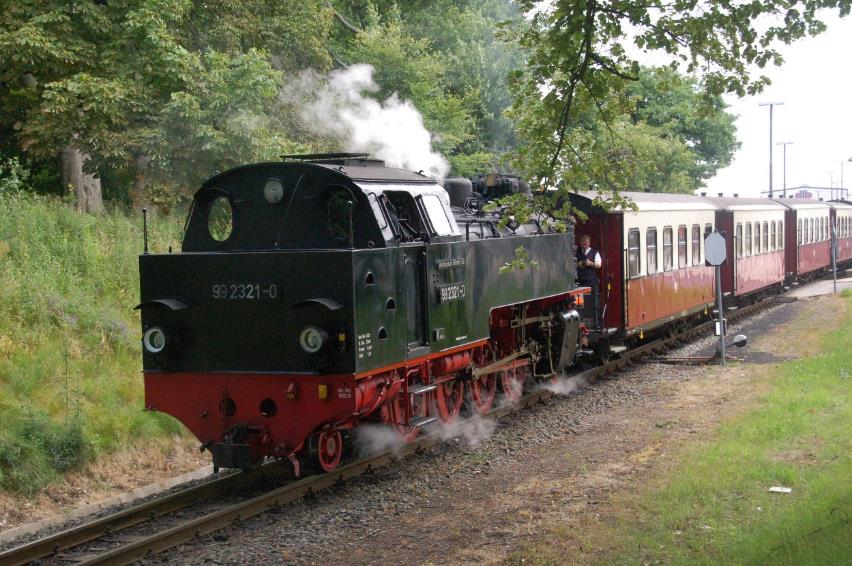 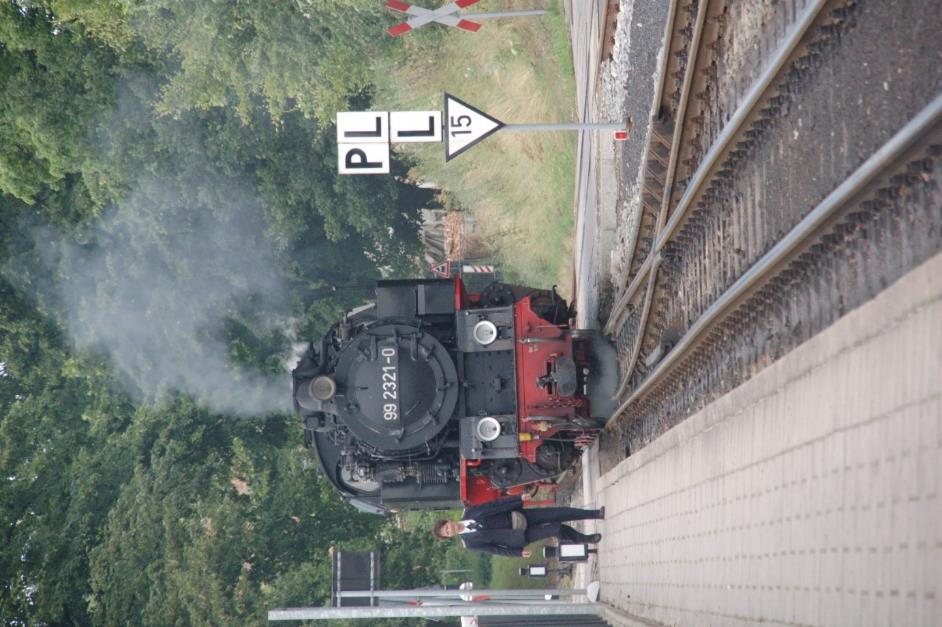 Gegen Mittag bin ich dann mit einem (normalen) Zug zurück nach Bad Doberan gefahten  
Ich war ja am Vortag leider zu spät zur Besichtigung von Ort und Kloster angekommen.

Am Bahnhof sah ich dann die Molli – die Mecklenburgische Bäderbahn, die von Bad Doberan über Heiligendamm bis Kühlungsborn fährt
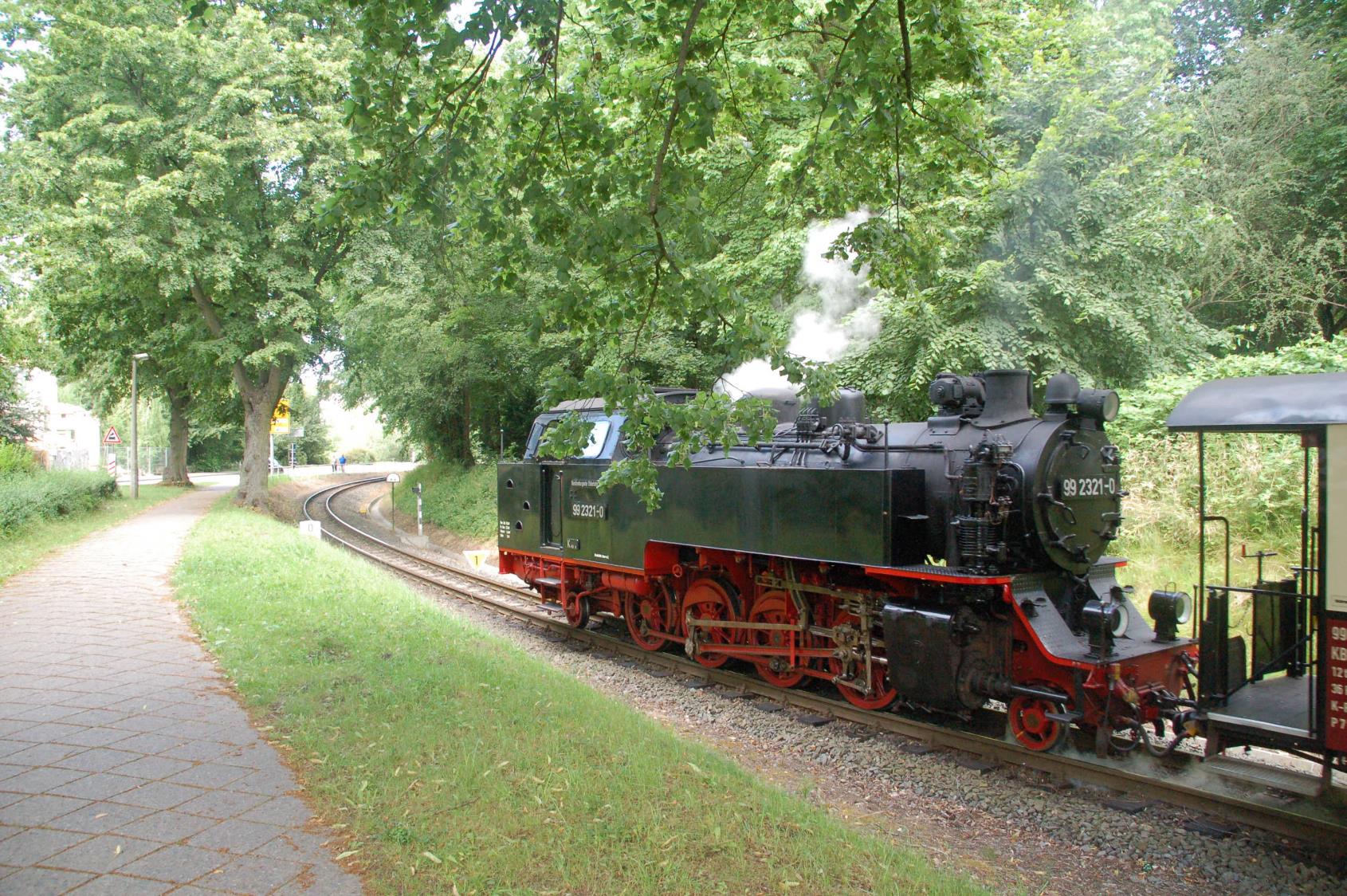 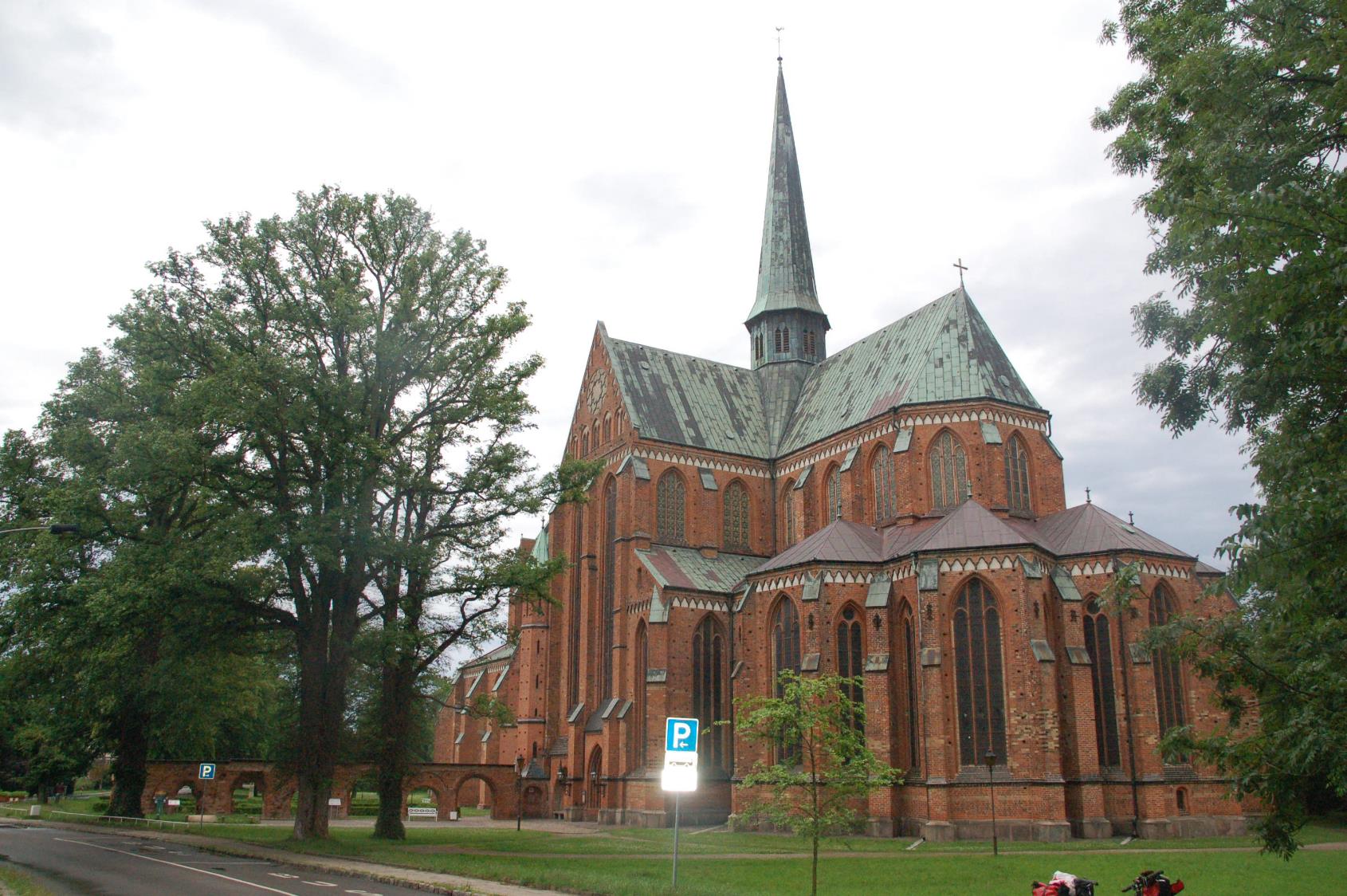 Doberaner Münster
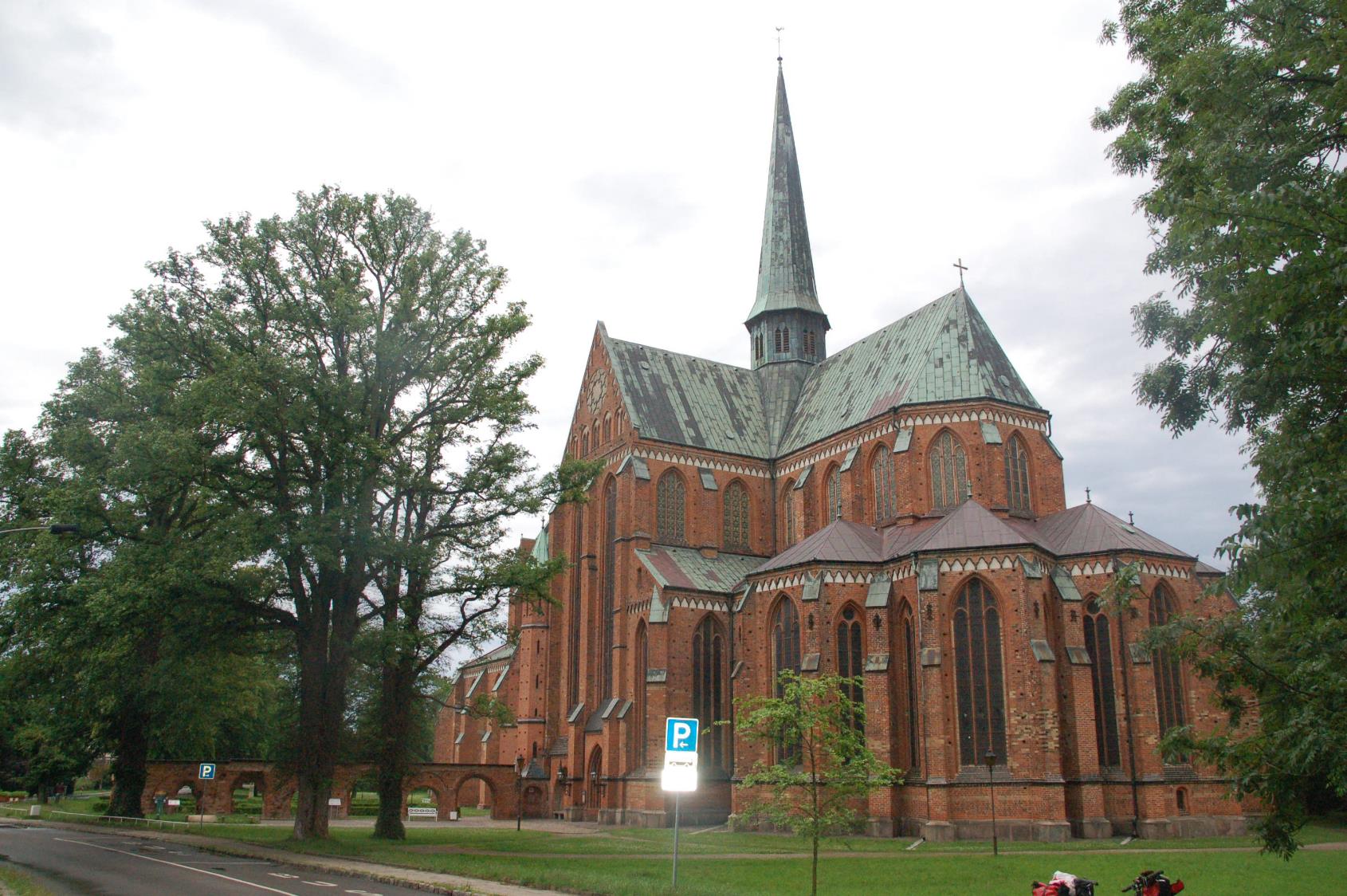 Doberaner Münster
Das Kloster Doberan
ist eine ehemalige Zisterzienser-Abtei in Bad Doberan, die nach der Christianisierung des Obodritenfürsten Pribislaw als Kloster in Mecklenburg gegründet wurde und sich später zu einem geistlichen, politischen und wirtschaftlichen Zentrum im Land entwickelte. Die Klosterkirche, das Doberaner Münster (1232, gotischer Neubau geweiht 1368), zählt zu den bedeutendsten hochgotischen Backsteinbauten in Europa. Das Kloster besaß bis zur Reformation umfangreichen Grundbesitz und war Grablege des Fürstentums Mecklenburg.
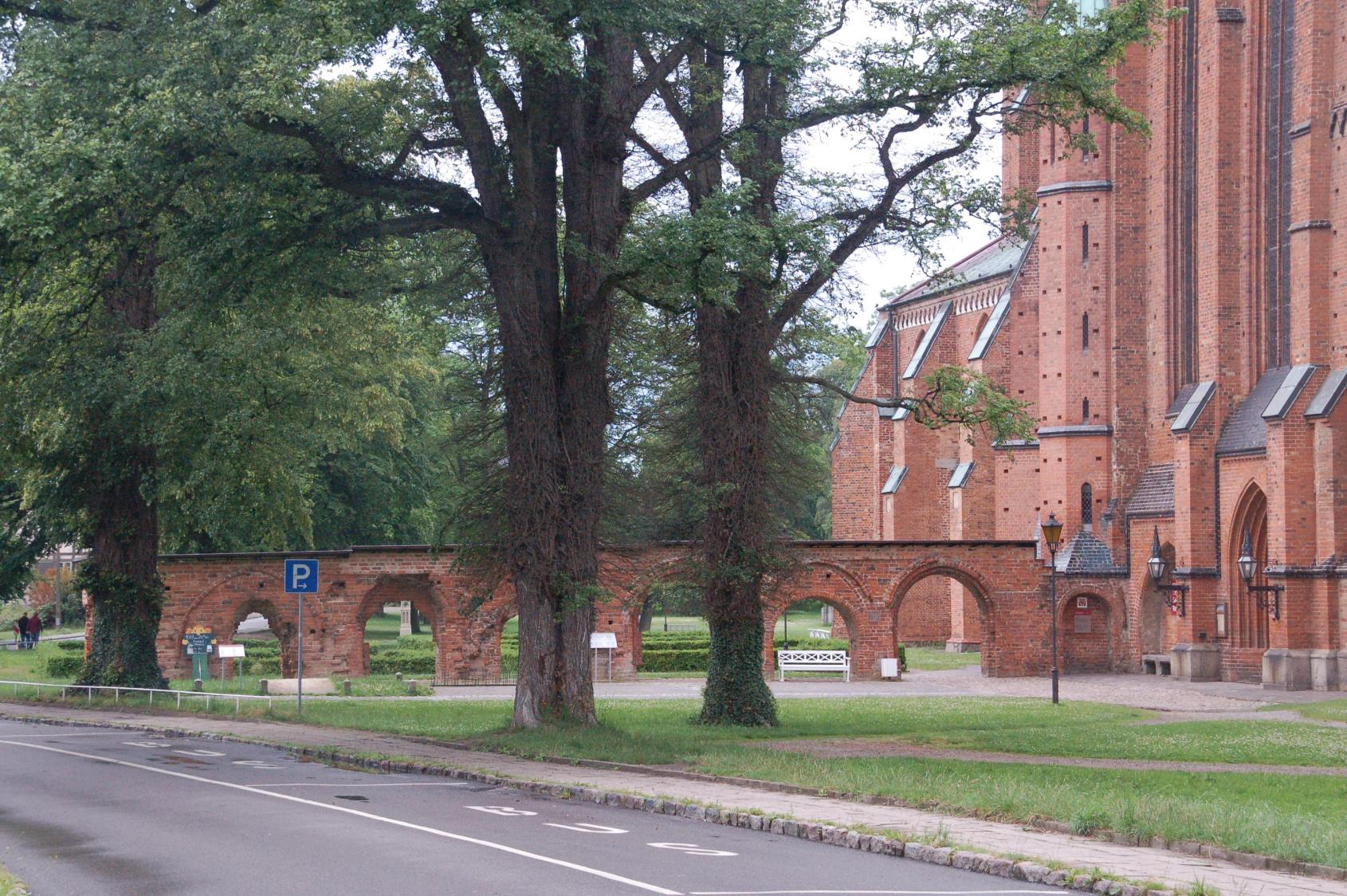 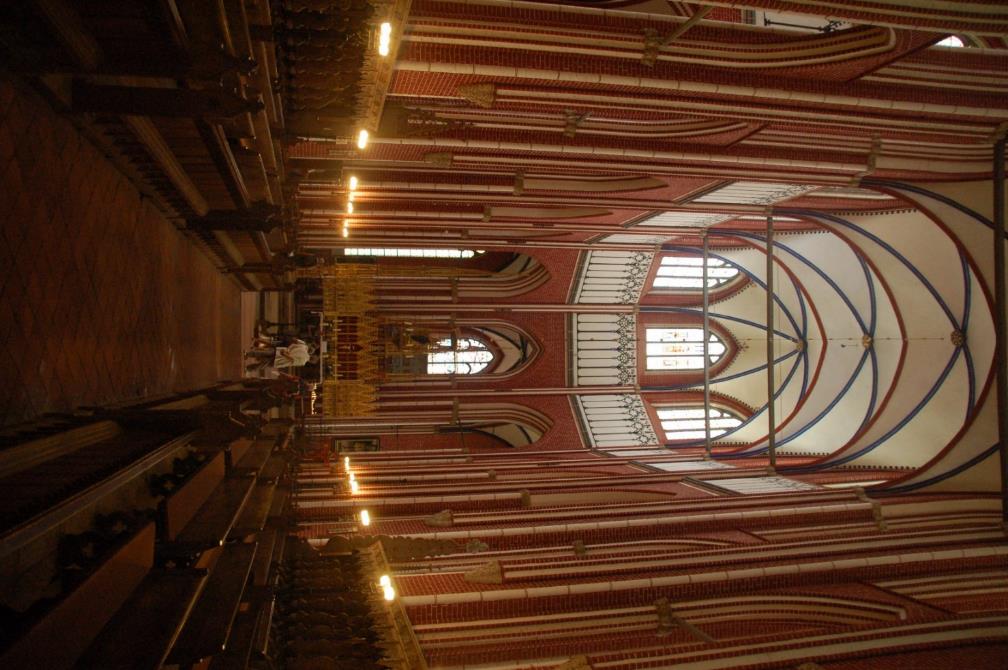 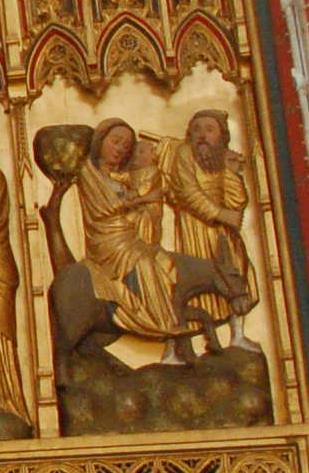 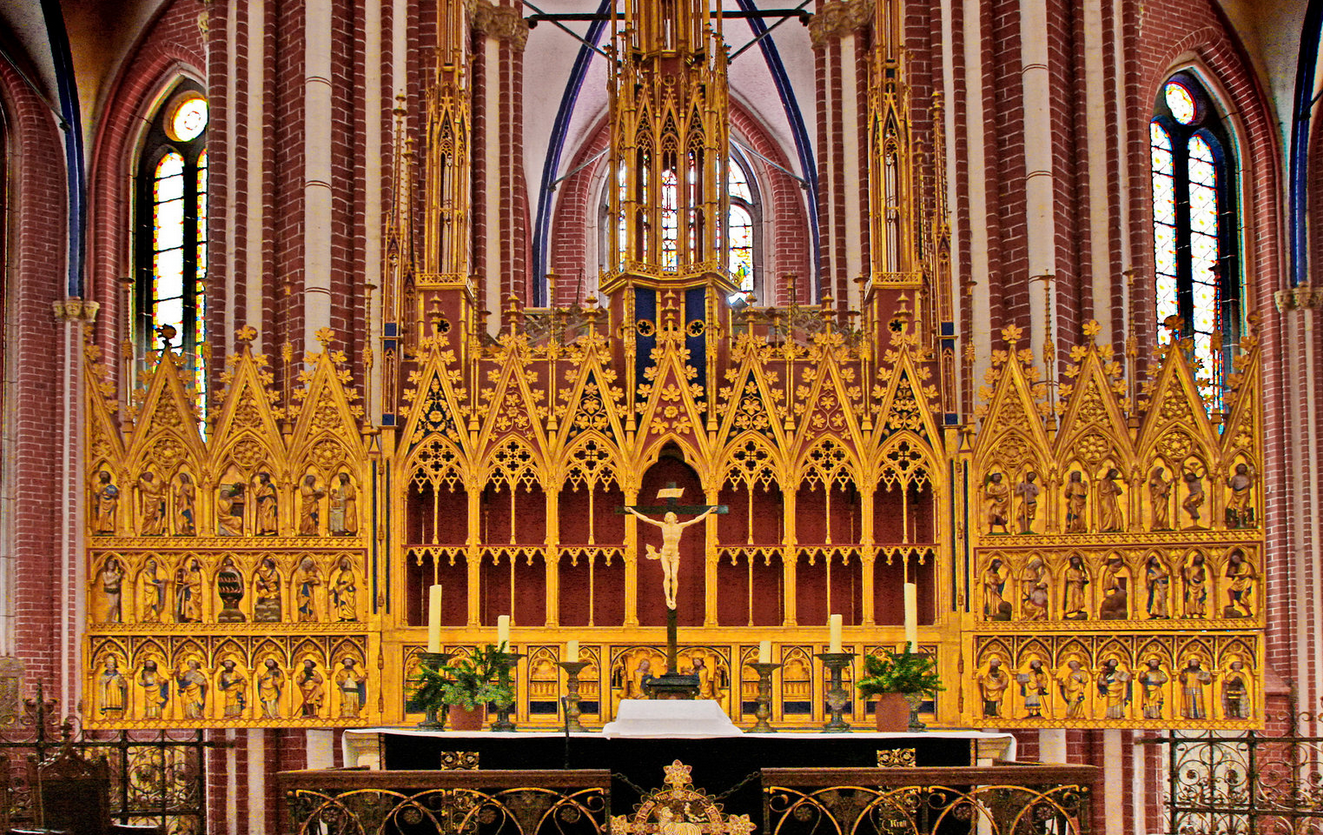 HochaltarDer vermutlich um 1310 in einer Lübecker Werkstatt entstandene reichvergoldete Hochaltar ist einer der ältesten Flügelaltäre in Deutschland. Geschichten aus dem Neuen Testament in der oberen Reihe stehen zu denen des Alten Testaments in der mittleren Reihe in typologischer Beziehung. Um das Jahr 1350 wurde der Altar durch die untere Reihe, die Apostelreihe mit den Mitpatronen St. Sebastian und Papst Fabian, erweitert. Die hier aufbewahrten Reliquien gingen im 30jährigen Krieg verloren.
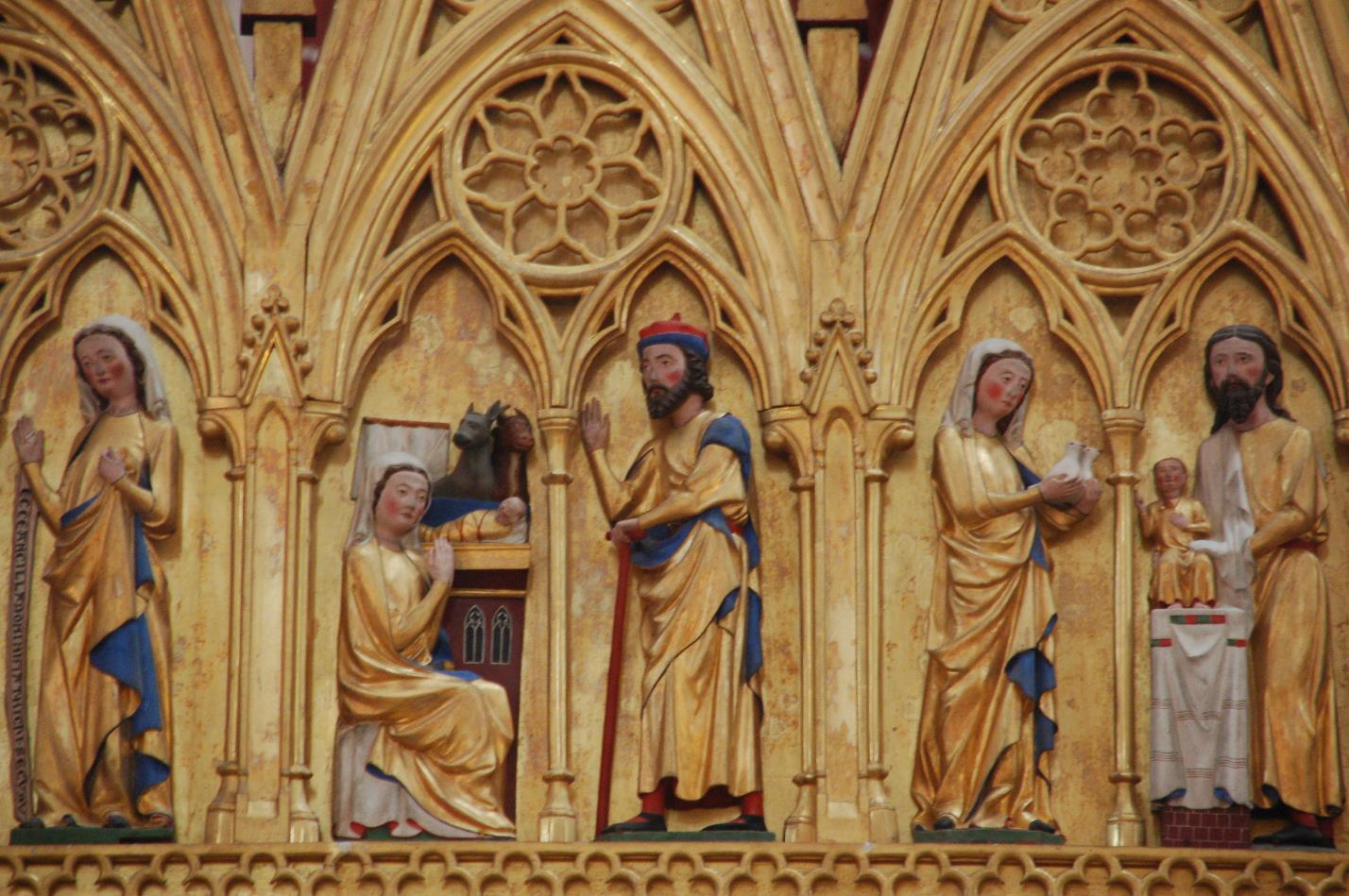 Kreuzaltar, der in der Klosterkirche den Mönchsteil von dem  der Laienbrüder trennte – wie ein Lettner. Er hat eine Christusseite ( den Laienbrüdern, den Konversen zugewandt) und eine Marienseite in Richtung Chor

Der lateinische Spruch zwischen Kreuz und Altar „Effigiem Christi qui transis pronus adora sed non effigiem sed quem designat adora“ bedeutet sinngemäß:
 „Der du vorübergehst: Vor dem Bildnis Christi verneige dich ehrfürchtig – aber bete nicht das Bildnis an – sondern den, den es darstellt “.
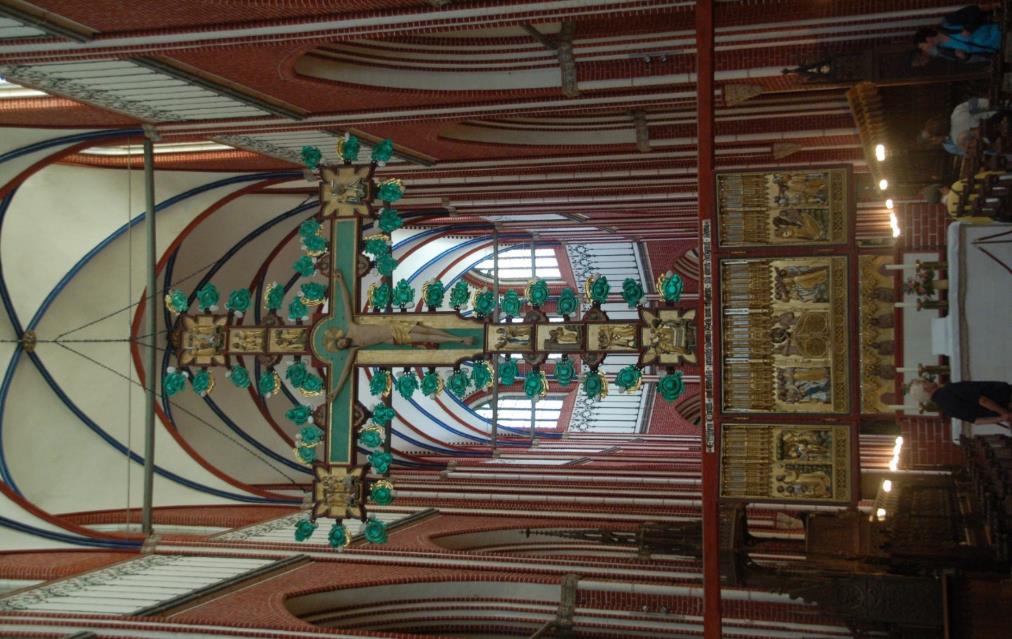 Christusseite
Kreuzaltar, der in der Klosterkirche den Mönchsteil von dem  der Laienbrüder trennte – wie ein Lettner. Er hat eine Christusseite ( den Laienbrüdern, den Konversen zugewandt) und eine Marienseite in Richtung Chor

Der lateinische Spruch zwischen Kreuz und Altar „Effigiem Christi qui transis pronus adora sed non effigiem sed quem designat adora“ bedeutet sinngemäß:
 „Der du vorübergehst: Vor dem Bildnis Christi verneige dich ehrfürchtig – aber bete nicht das Bildnis an – sondern den, den es darstellt “.
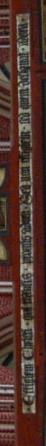 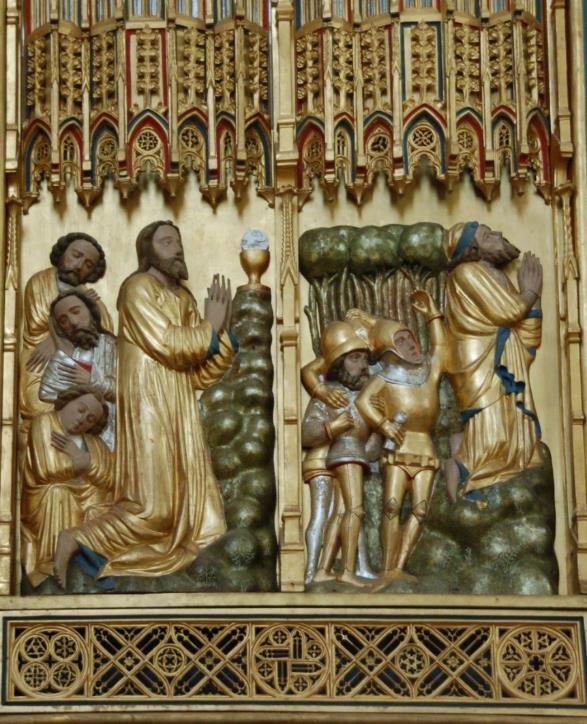 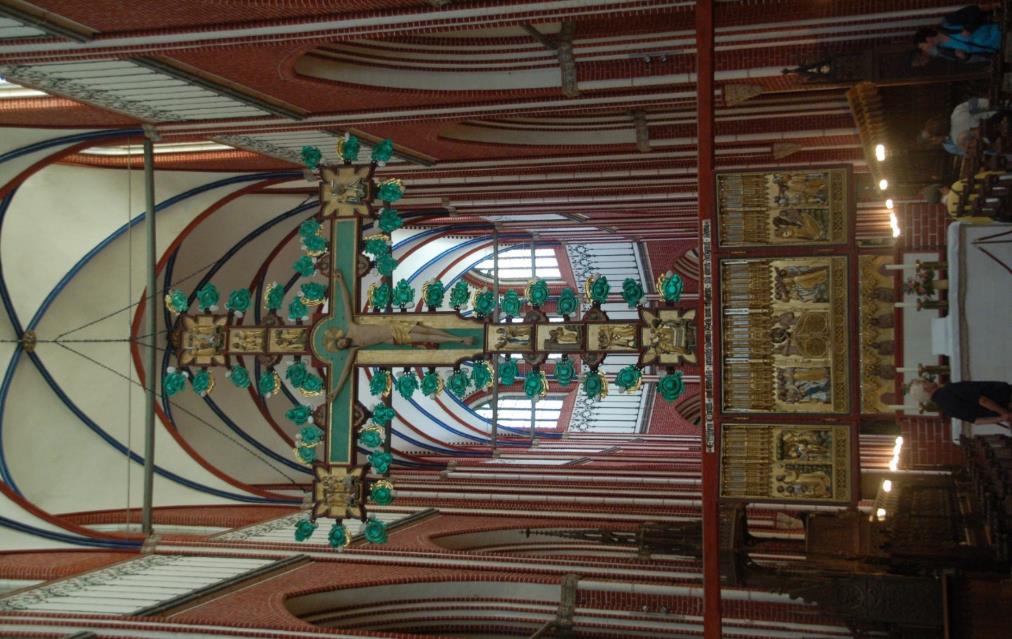 Auf dem Ölberg, die Gefangennahme
Christusseite
Das Kreuz wurde als Lebensbaum gestaltet – gemäß den Worten Christi: "Ich bin der Weinstock, ihr seid die Reben" (Johannes 15,5).  Die Darstellung Christi im lebensspendenden und über Satan triumphierenden Baum ist eines der wichtigsten Symbole christlicher Gläubigkeit.
Die Weinblätter wurden 1982 nach mittelalterlicher Rezeptur in Lüsterfarbe restauriert. Die aus Eichenholz geschnitzten Blätter sind mit einem Kreidegrund versehen, überzogen mit einem dünnen Metallbelag, beschichtet mit in Ölfarbe gelöstem Grünspan…

…. In der Hoffnung auf Oxidation, die den bonbongrünen Farbcharakter abmildern soll – bisher allerdings ohne Erfolg…
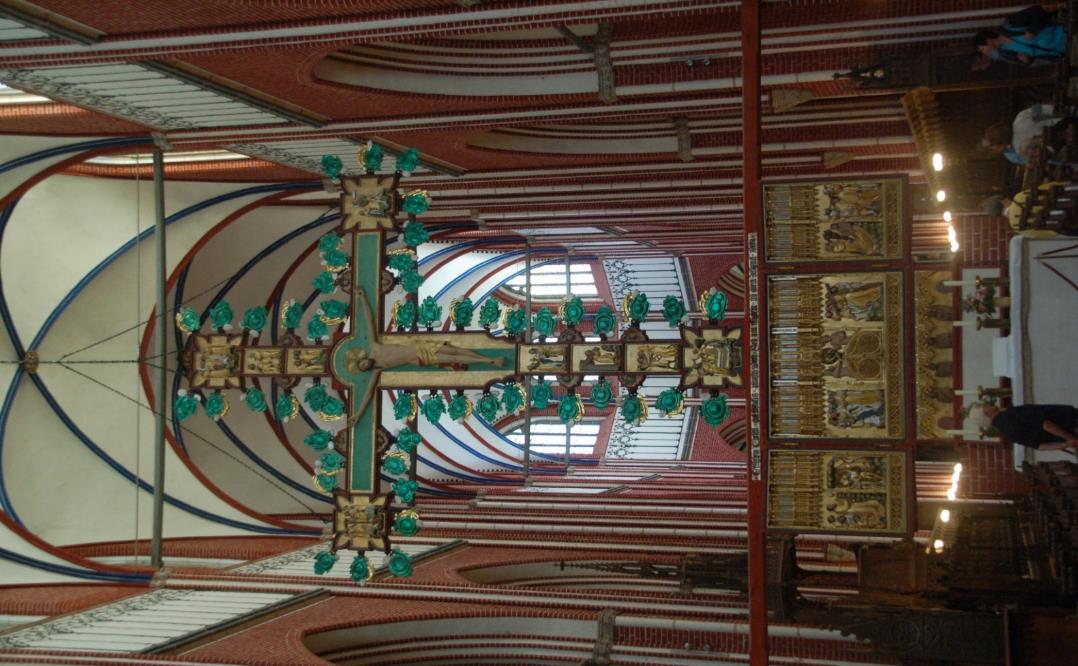 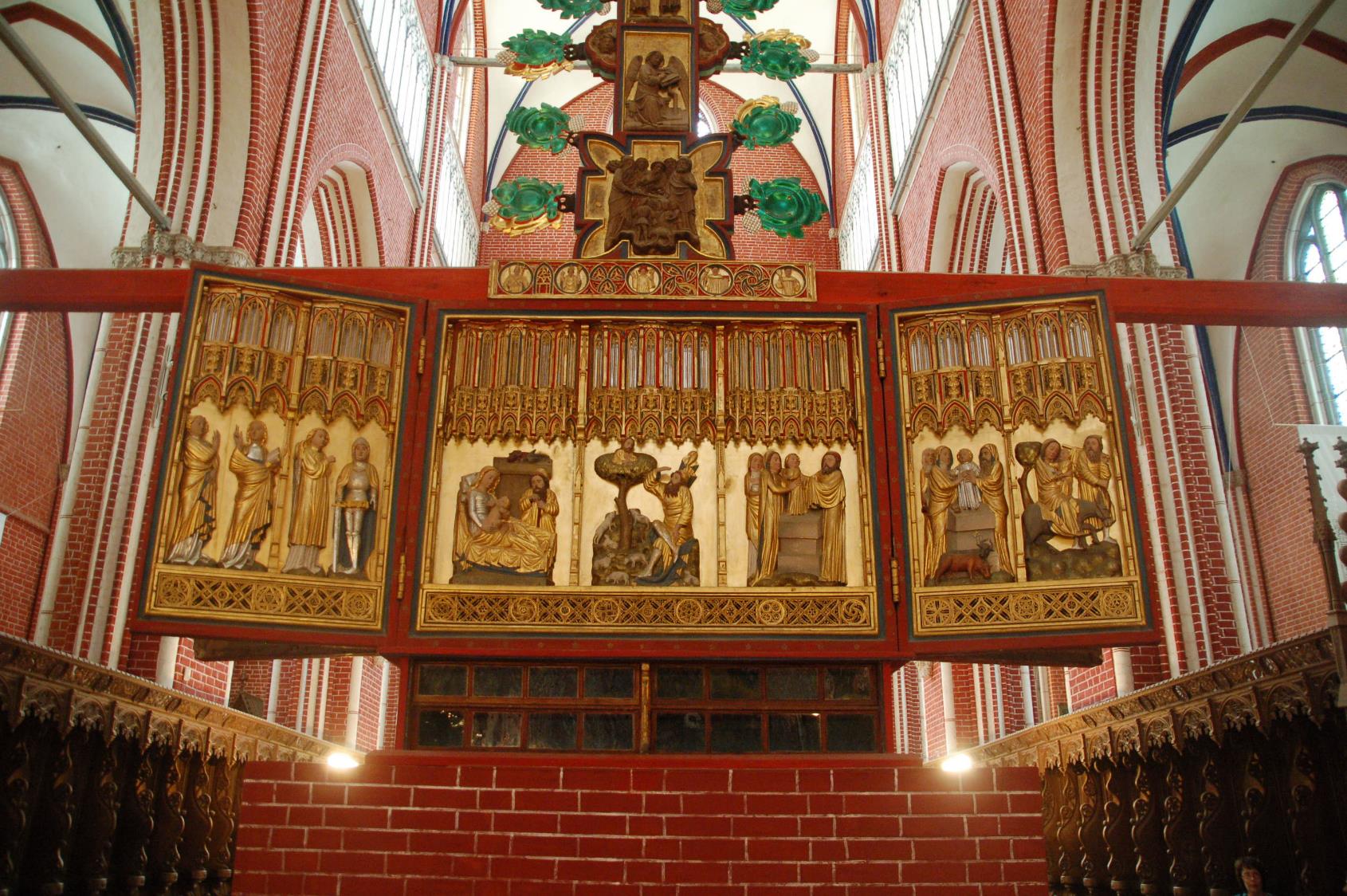 Kreuzaltar: die dem Chor zugewandte Marienseite
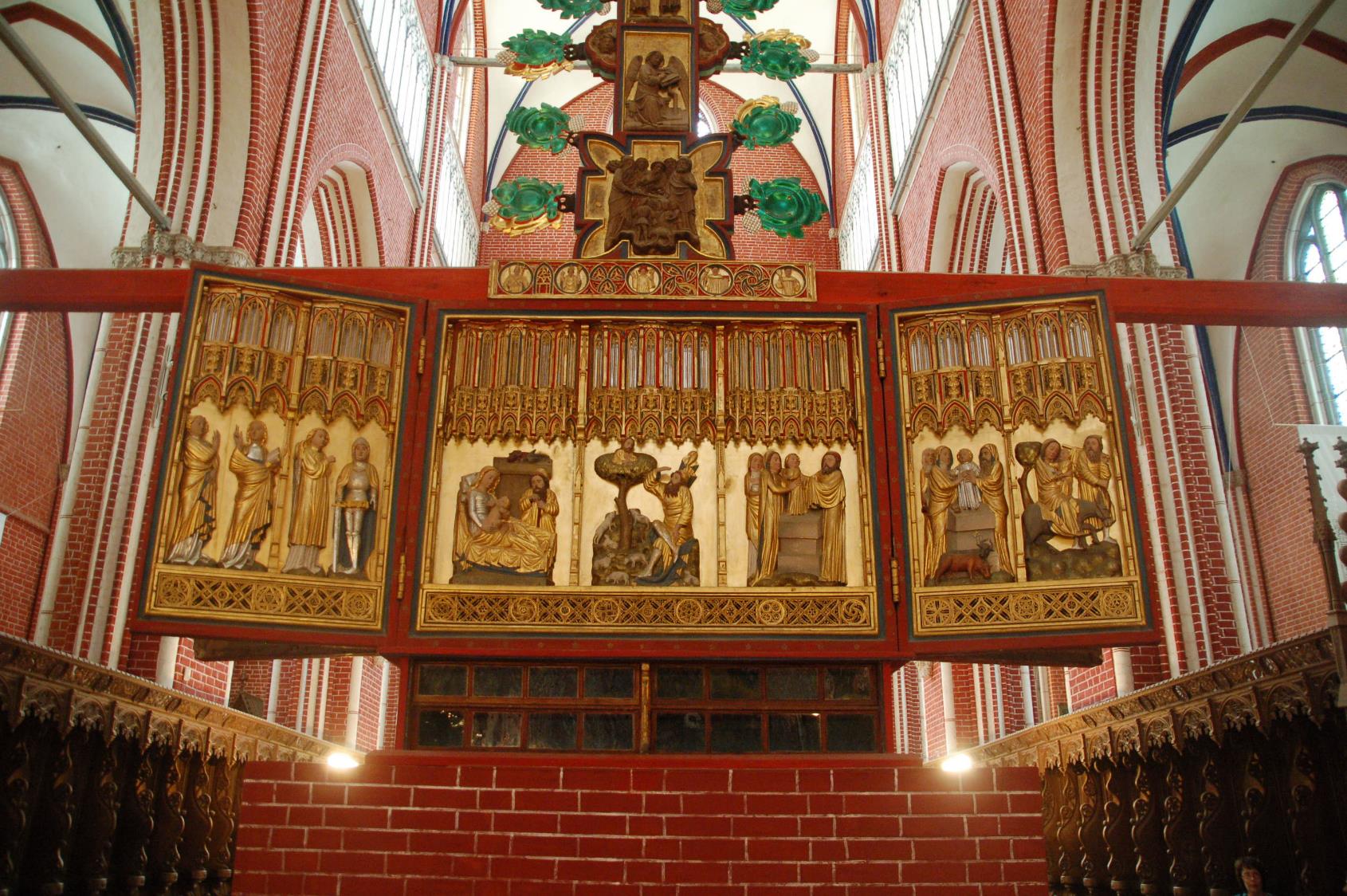 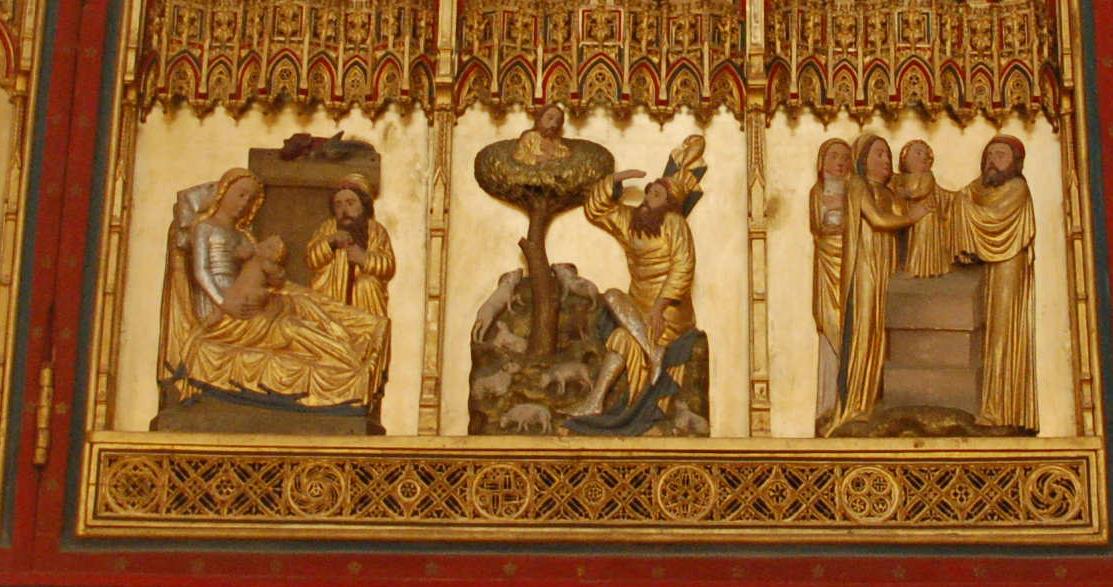 Die Geburt Jesu – Mose: Der brennende Dornbusch- die Darbringung im Tempel
Kreuzaltar: die dem Chor zugewandte Marienseite
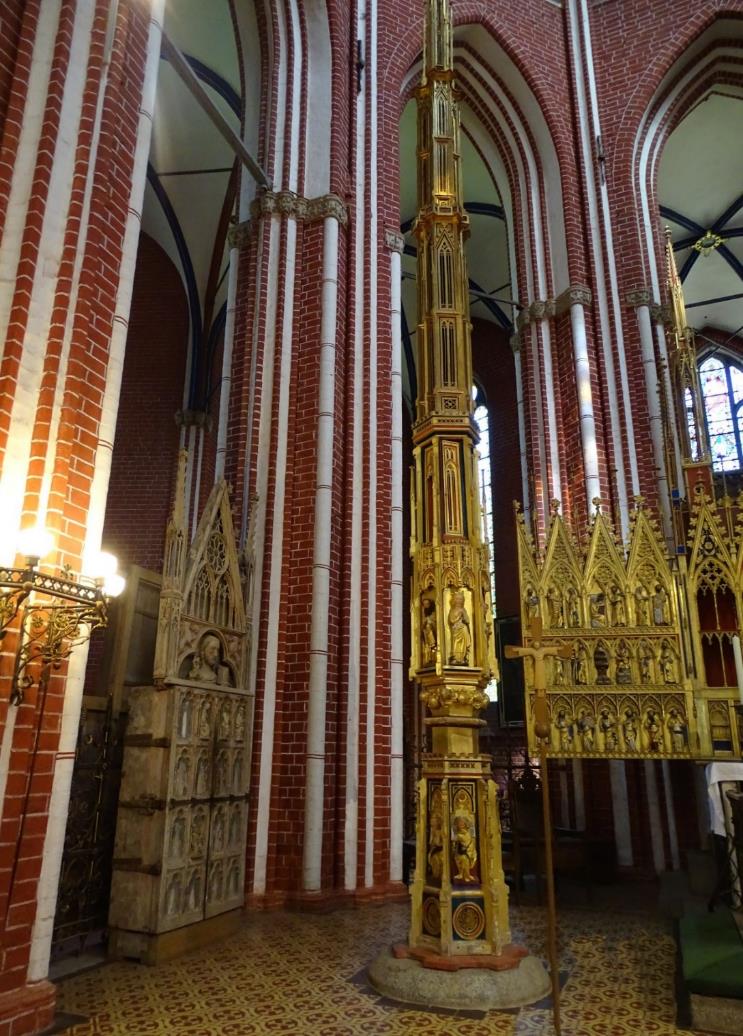 Der Tabernakel, um 1350/60 hergestellt, ist der älteste seiner Art in Deutschland.
Kelchschrank von 1280/90 aus dem omanischen Vorgängerbau,  wahrscheinlich in einer Lübecker Werkstatt hergestellt.Seine 20 Fächer dienten der Aufbewahrung von Reliquien.
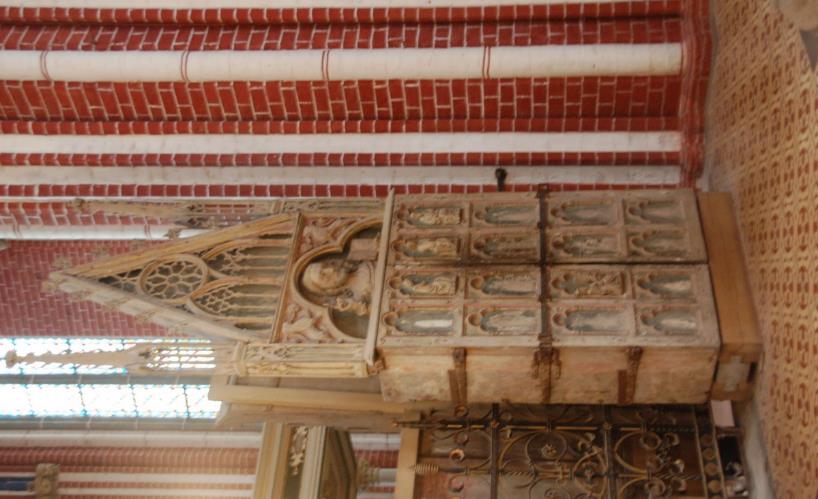 Das Oktogon, die achteckige Begräbniskapelle für 13 mecklenburgische Herzöge, wurde um das Jahr 1420 errichtet oder umgebaut. Die Bedeutung dieser herzoglichen Grablege zeigt sich bereits an der exponierten Lage hinter dem Hochaltar. Die achteckig angelegte Grabstätte wurde in Anlehnung an das heilige Grab von Jerusalem errichtet
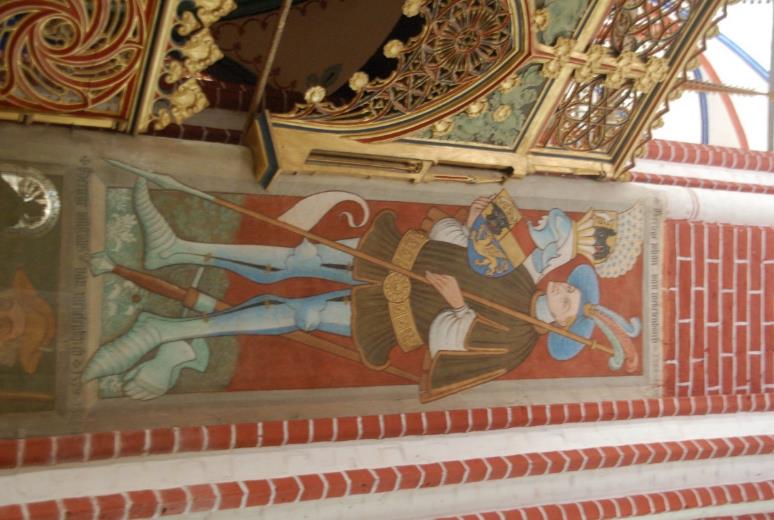 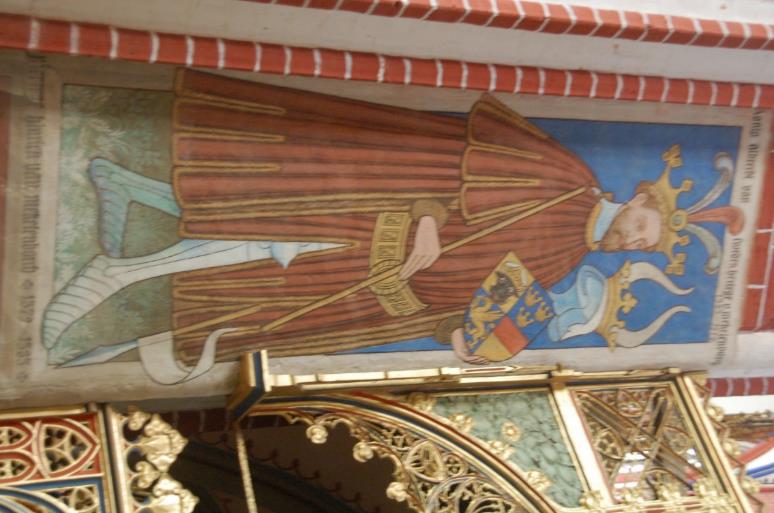 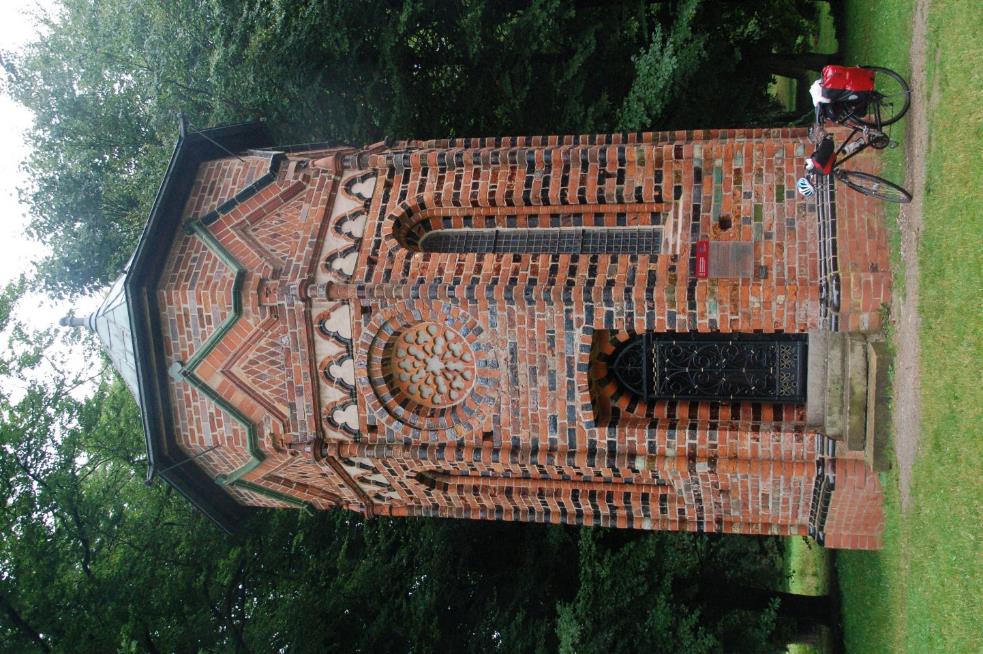 Das am ehemaligen Mönchsfriedhof gelegene frühgotische Beinhaus wurde vor 1250 gebaut, um die Gebeine der Mönche aufzunehmen, die bei erneuten Bestattungen anderer Toten auf dem Friedhof wieder ausgegraben wurden.
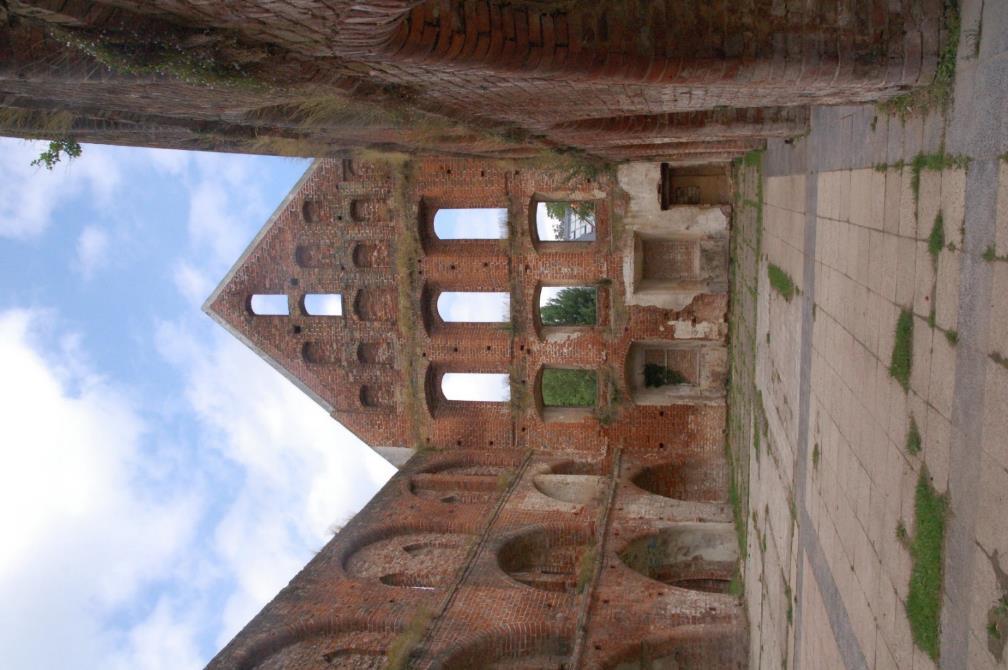 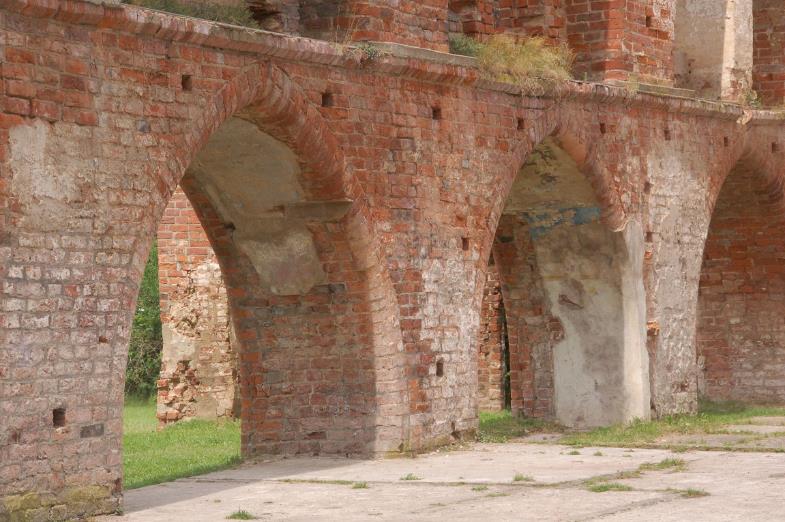 Ruinen der ehemaligen Klosteranlage
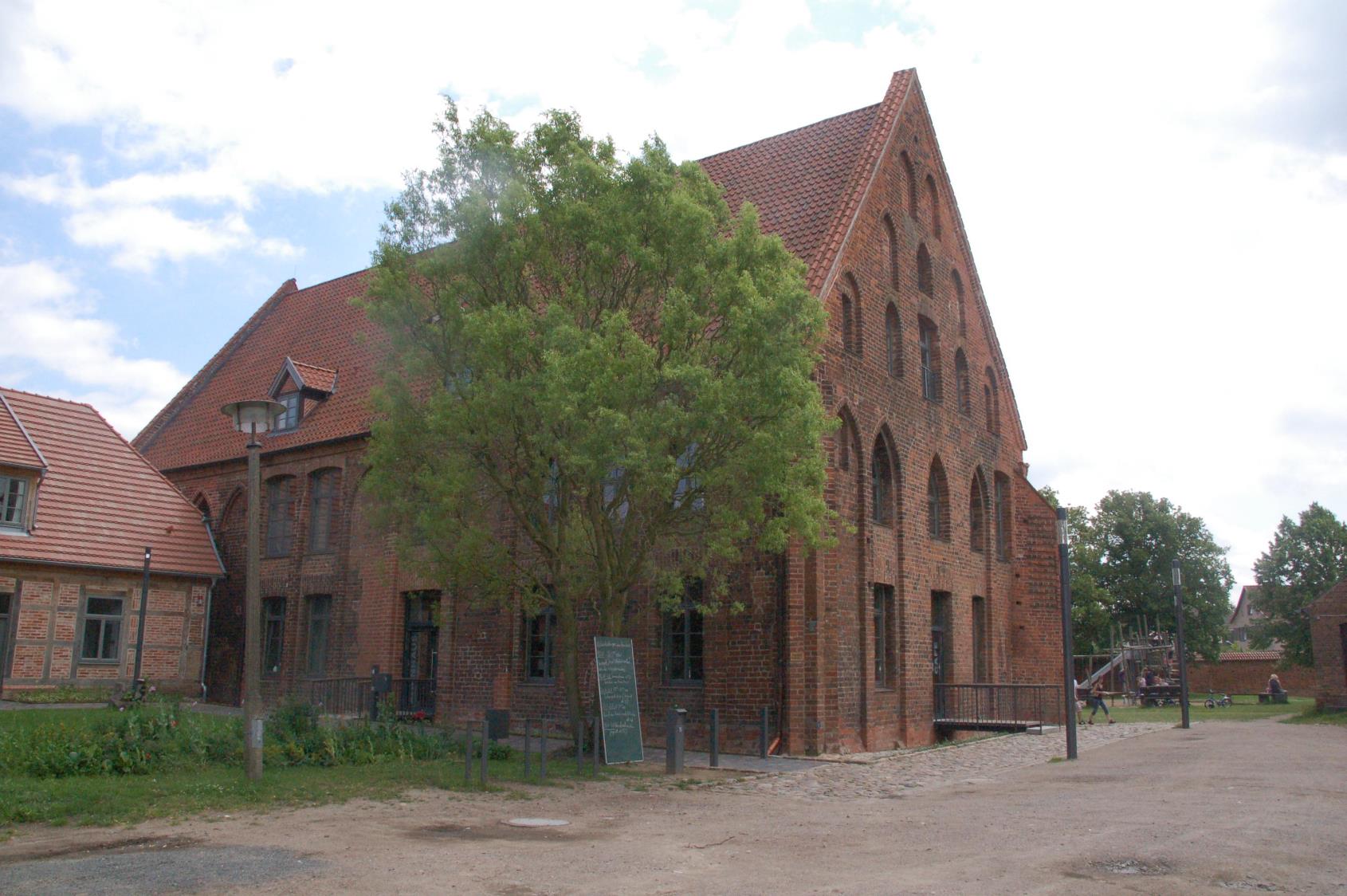 Das Kornhaus – Kloster Doberan
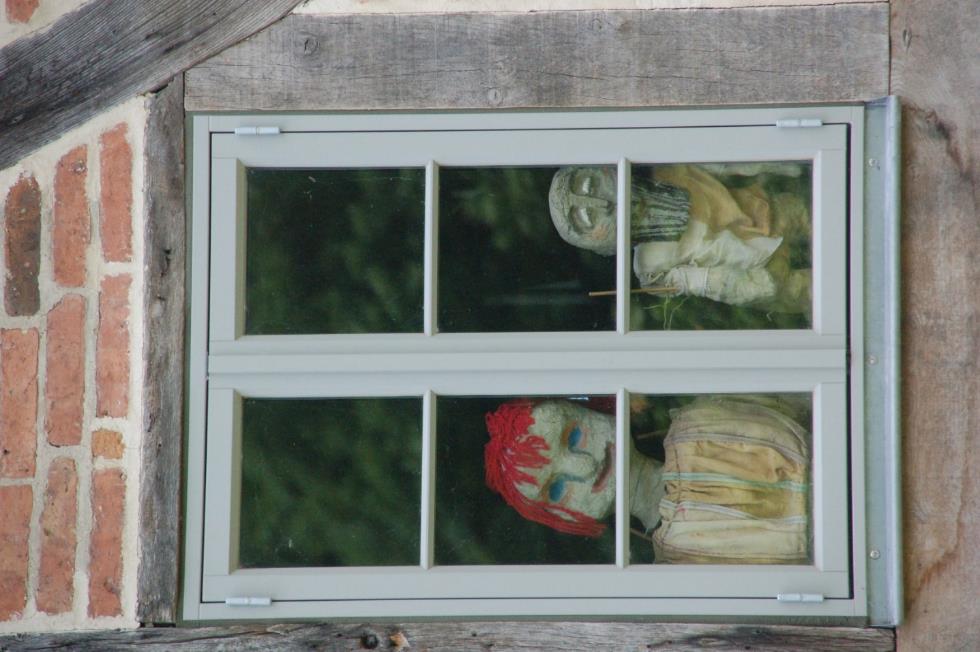 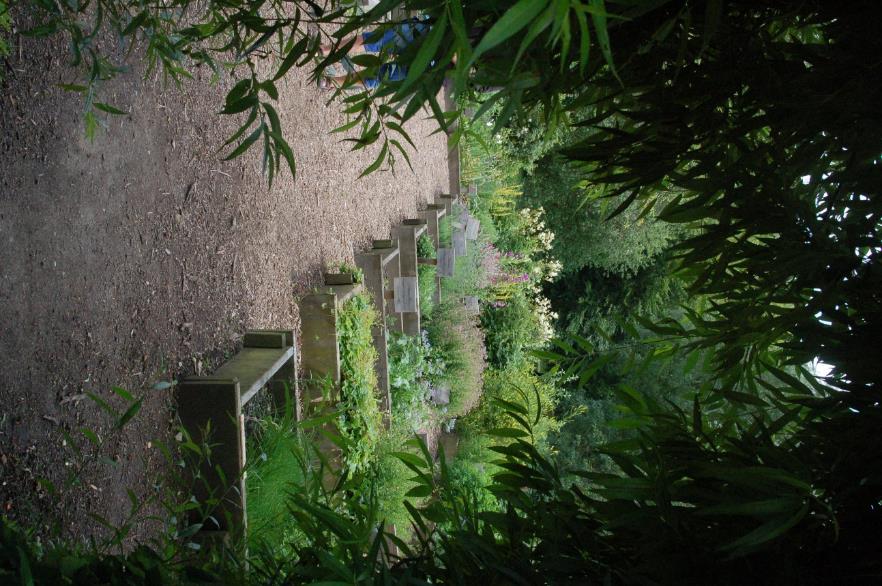 Kloster-garten
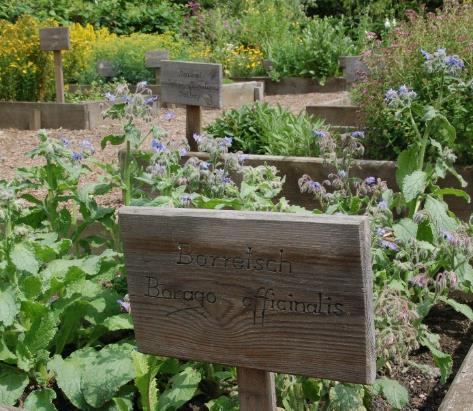 Kräutergarten am ehemaligen Kloster
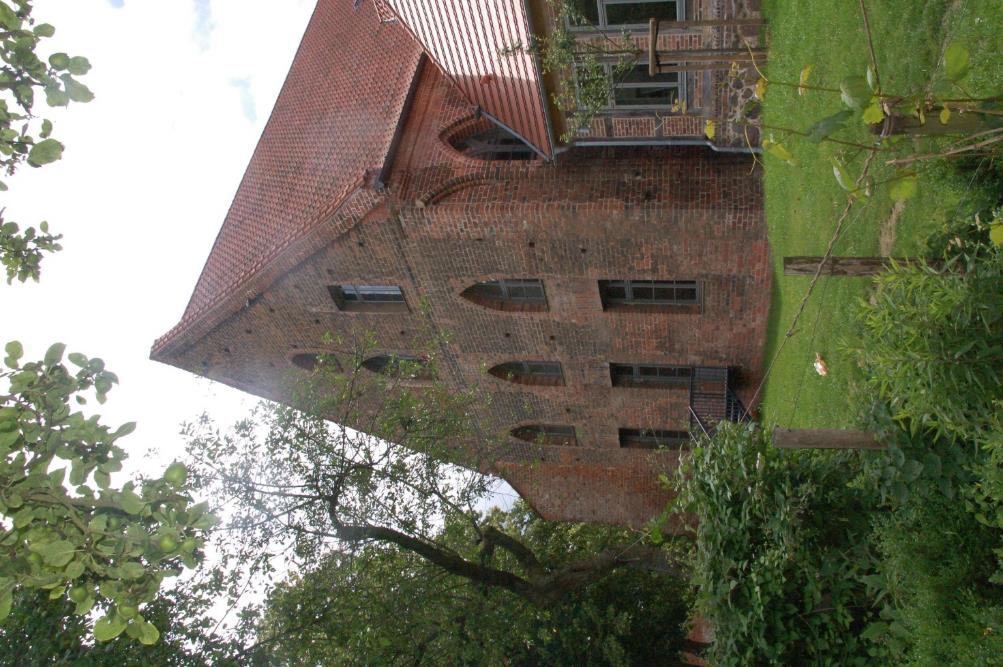 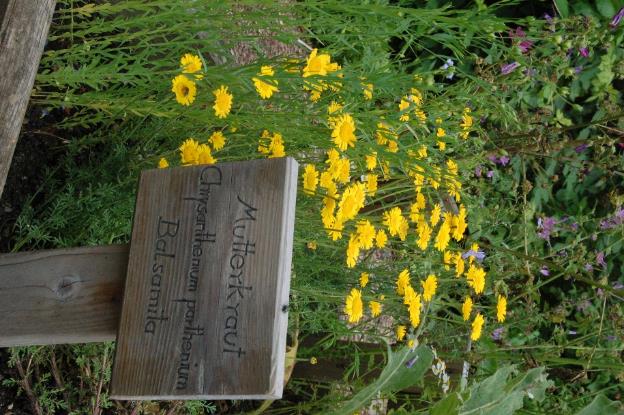 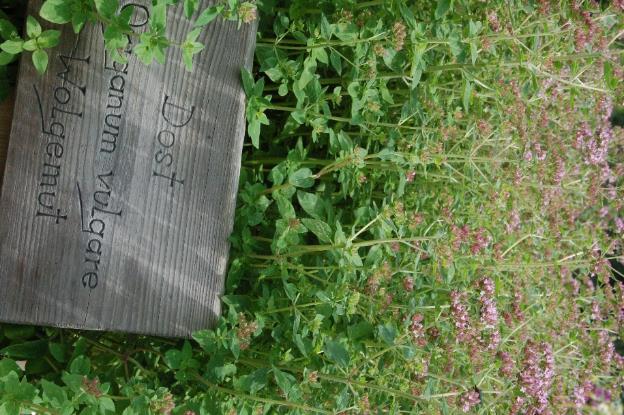 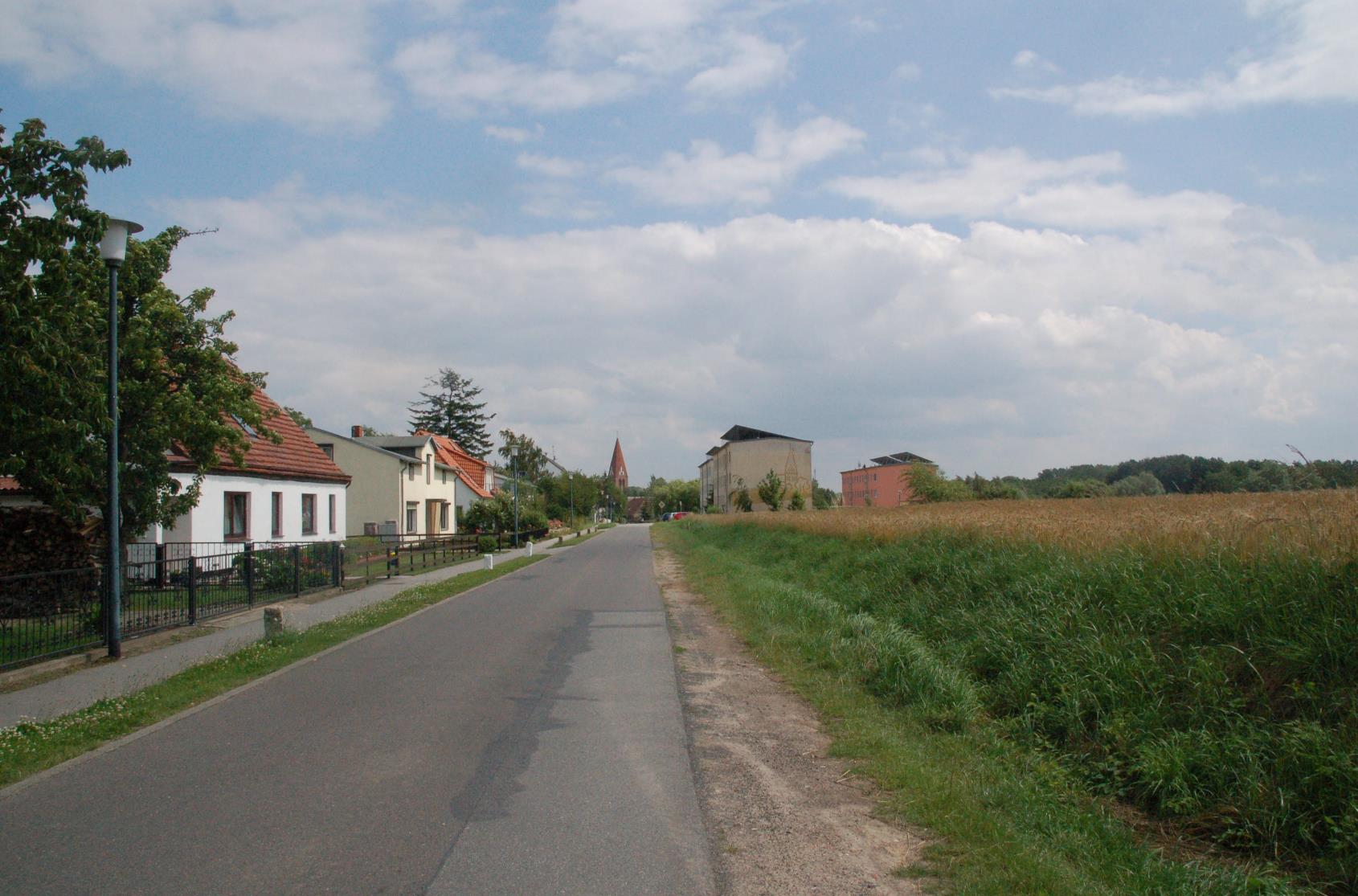 Selbst in ganz kleinen Dörfern: Plattenbauten !
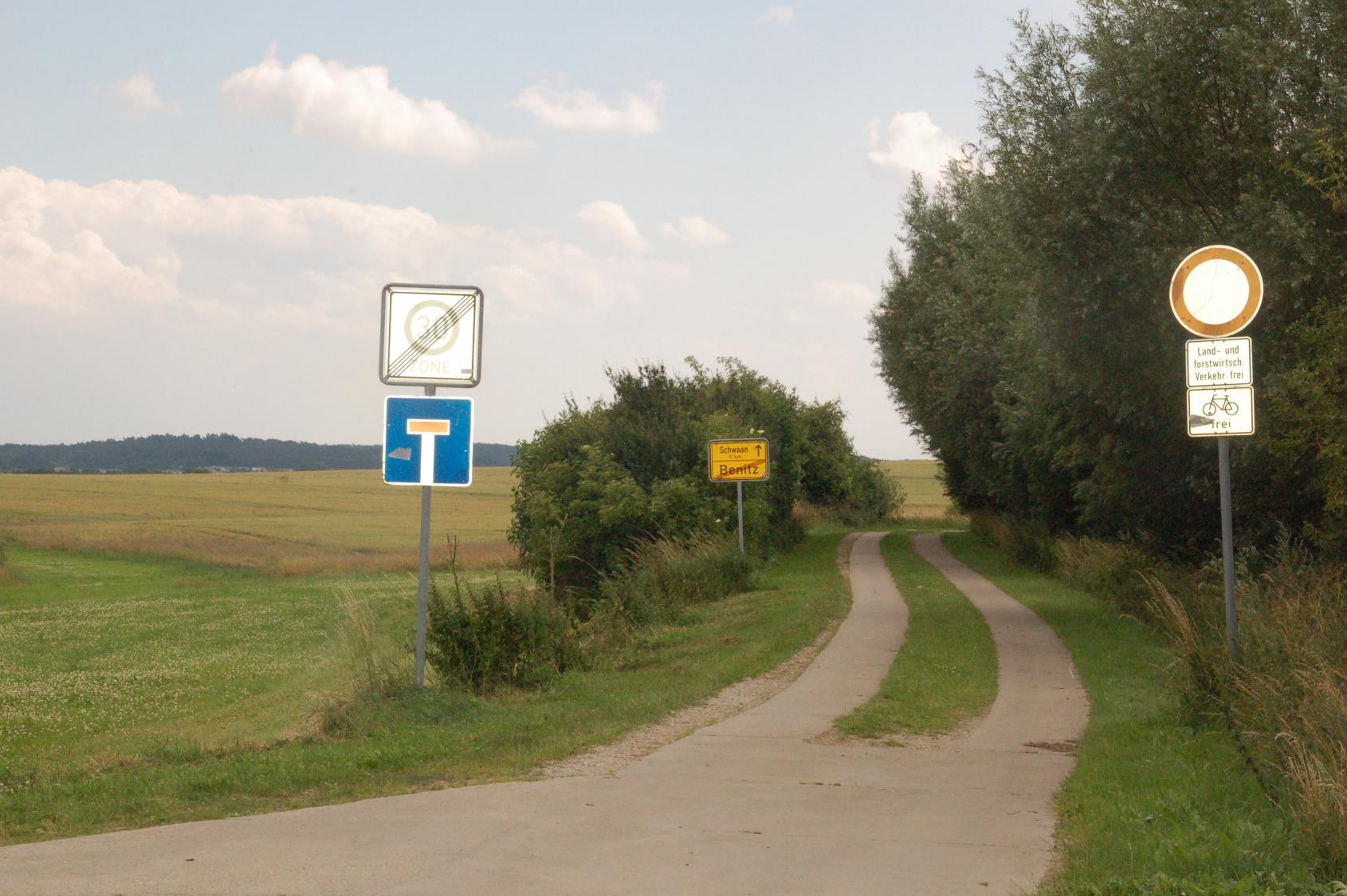 …  und diese sparsamen Betonstraßen…
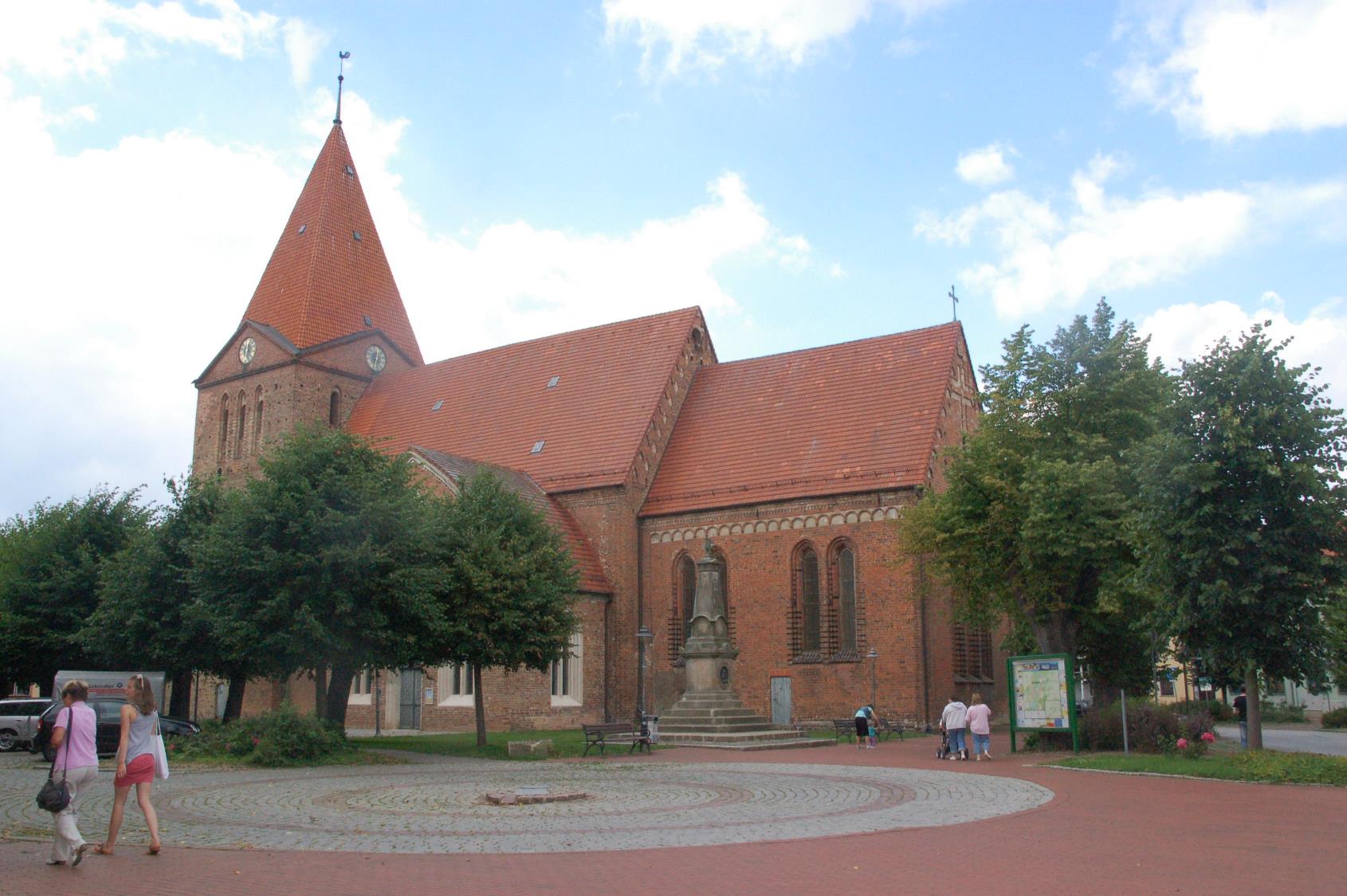 Schwaan
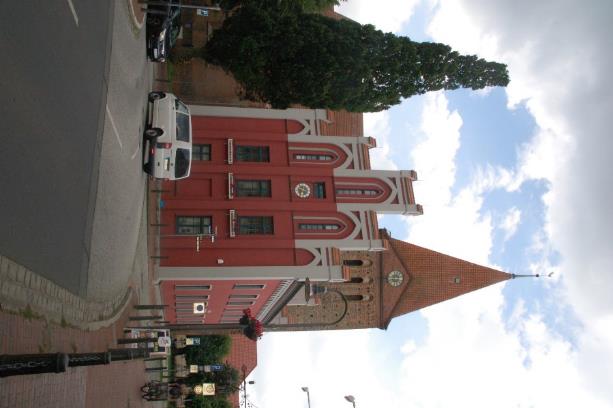 Neugotisches Rathaus
St. Paulus- Kirche , 13. Jh
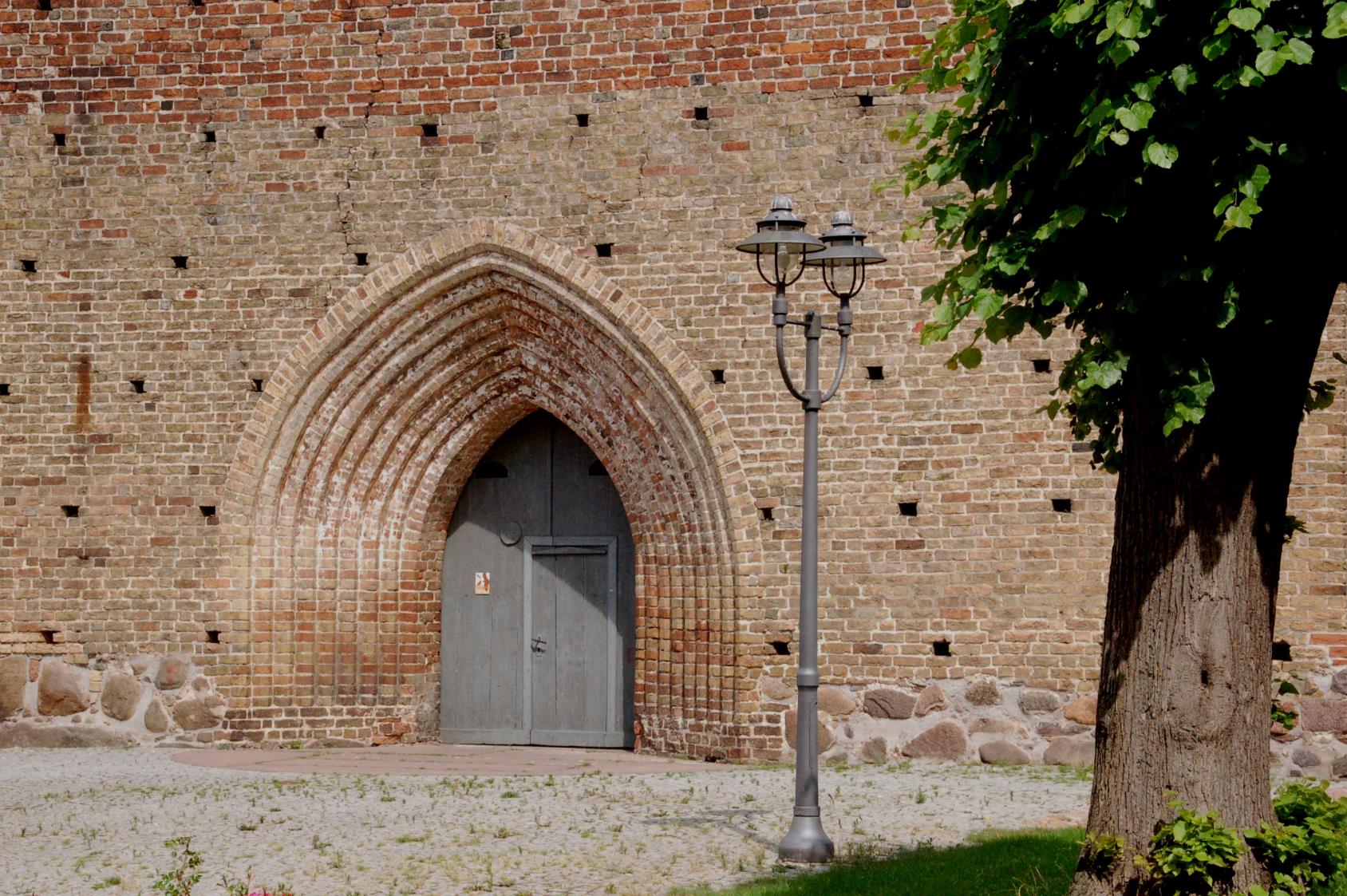 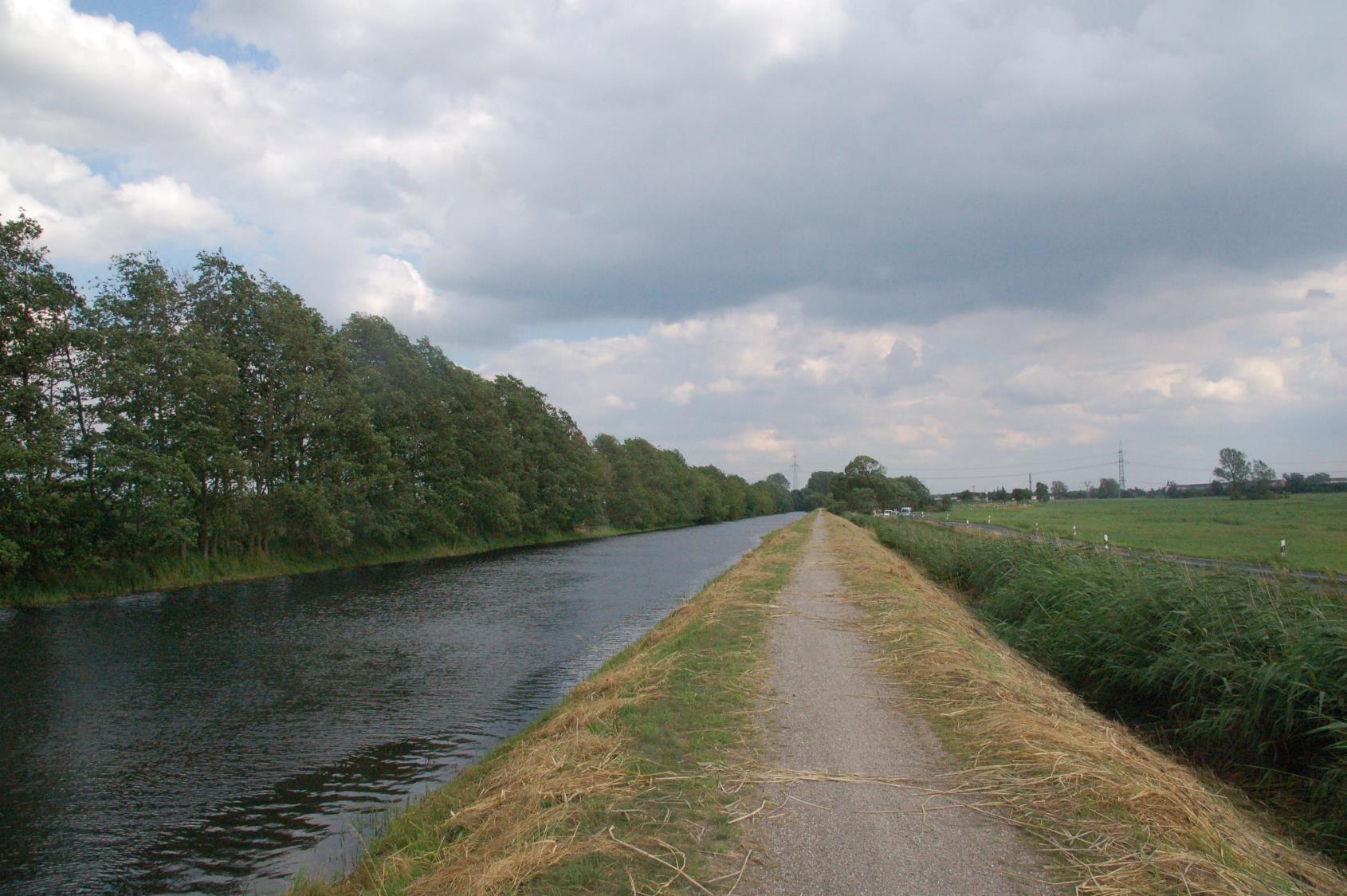 Bützow- Güstrow- Kanal
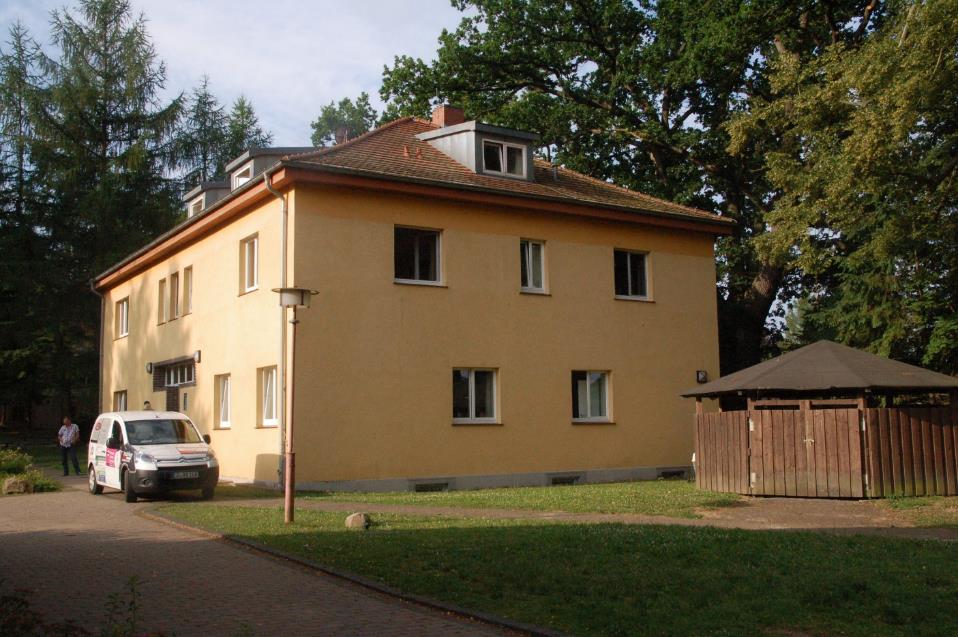 JH in Güstrow
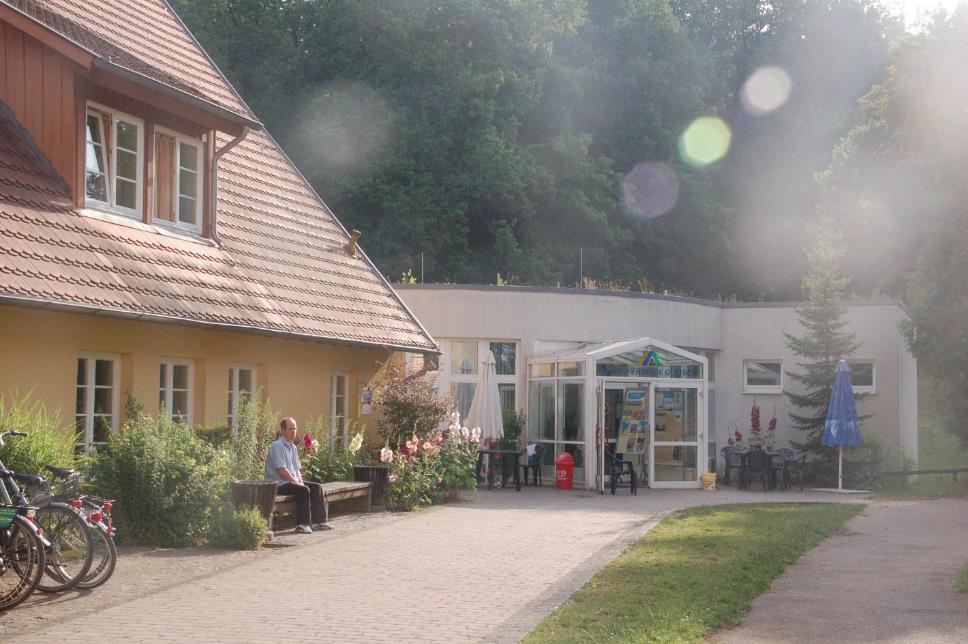 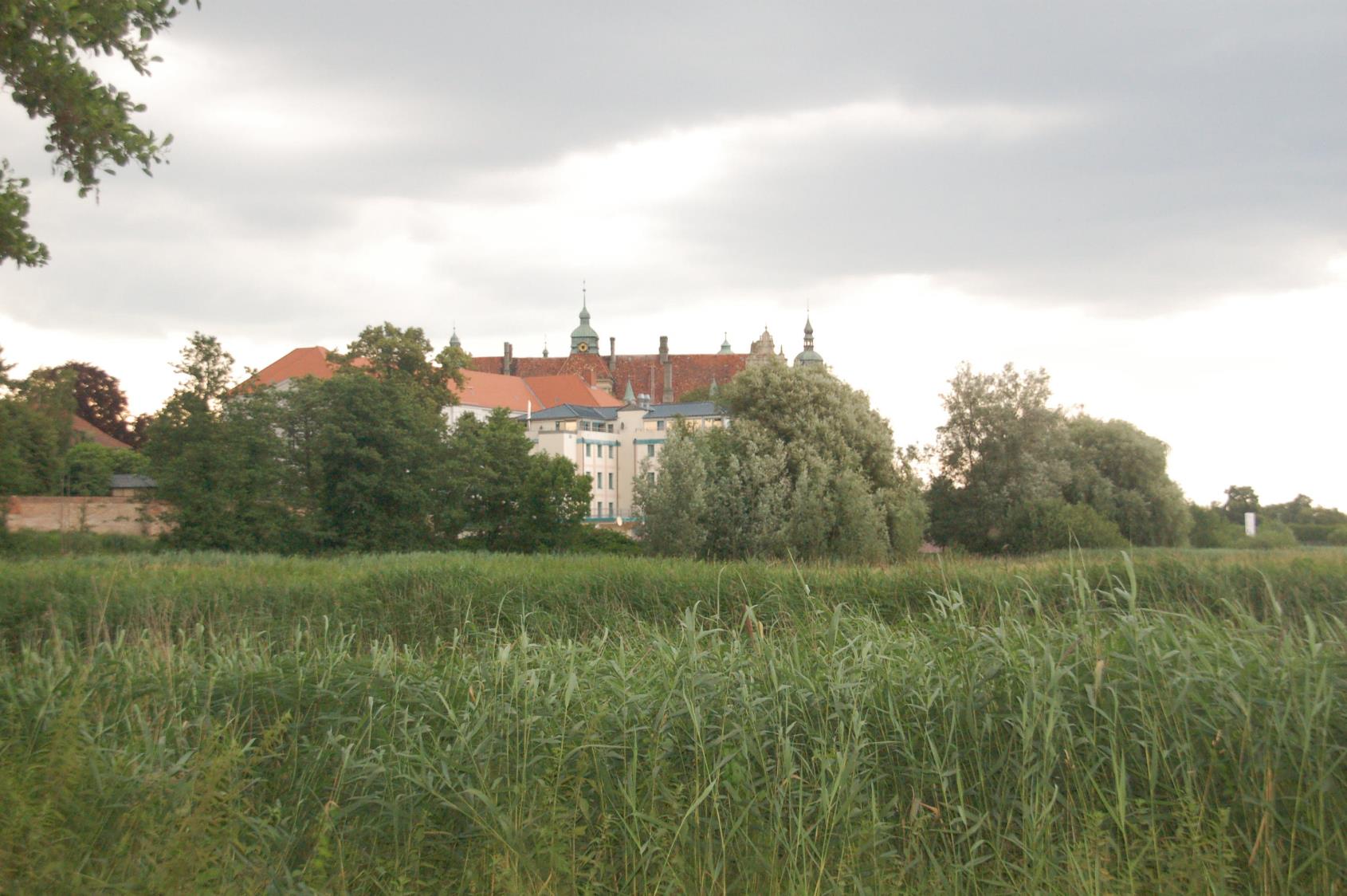 Das Güstrower Schloss
Tag 4: Güstrow – Waren (Müritz)
und weiter mit dem Zug nach Berlin
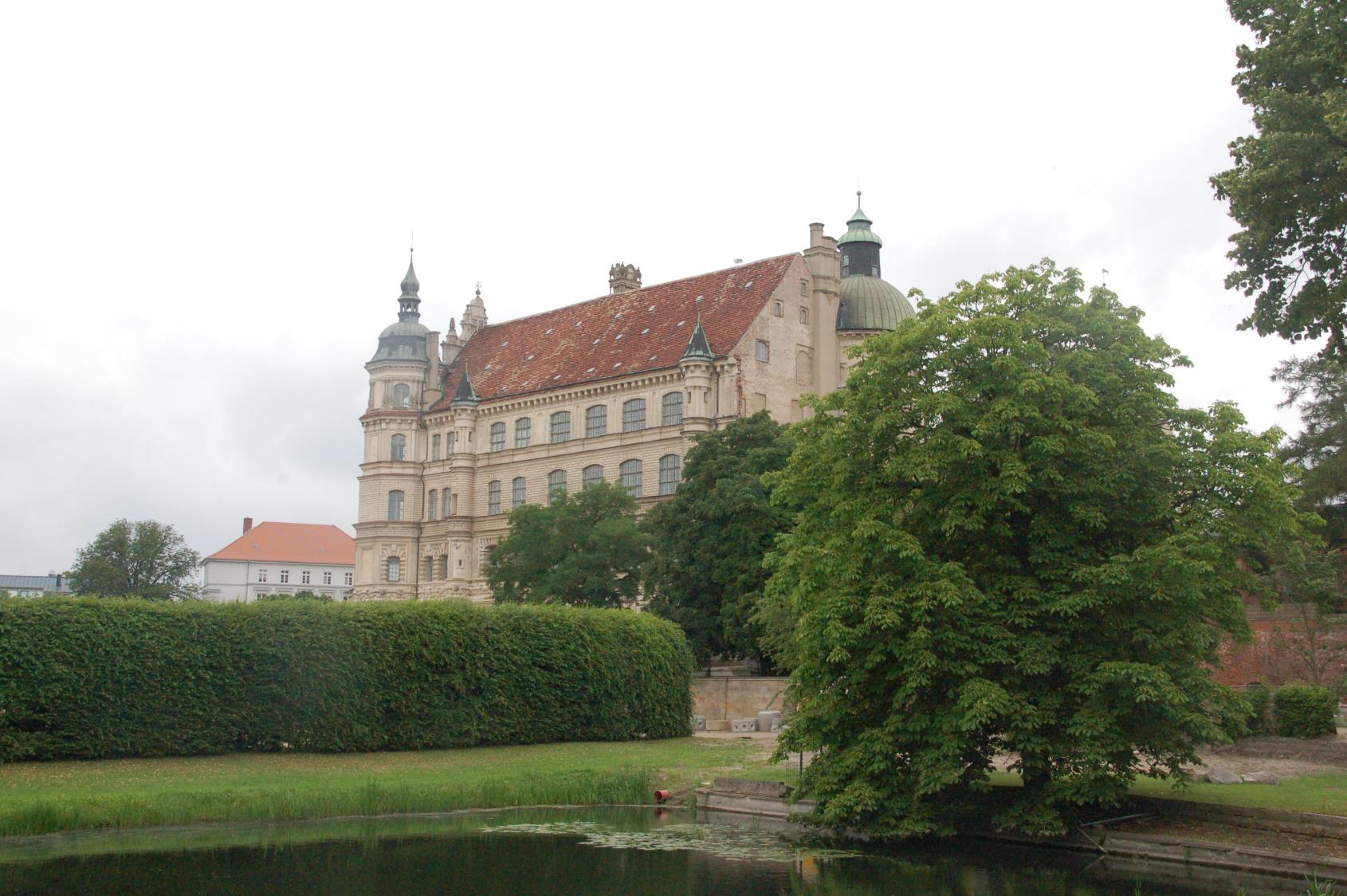 Schloss Güstrow: Residenz Mecklenburgischer Herzöge 
Bau im Stile der Renaissance aus dem 16. Jahrhundert
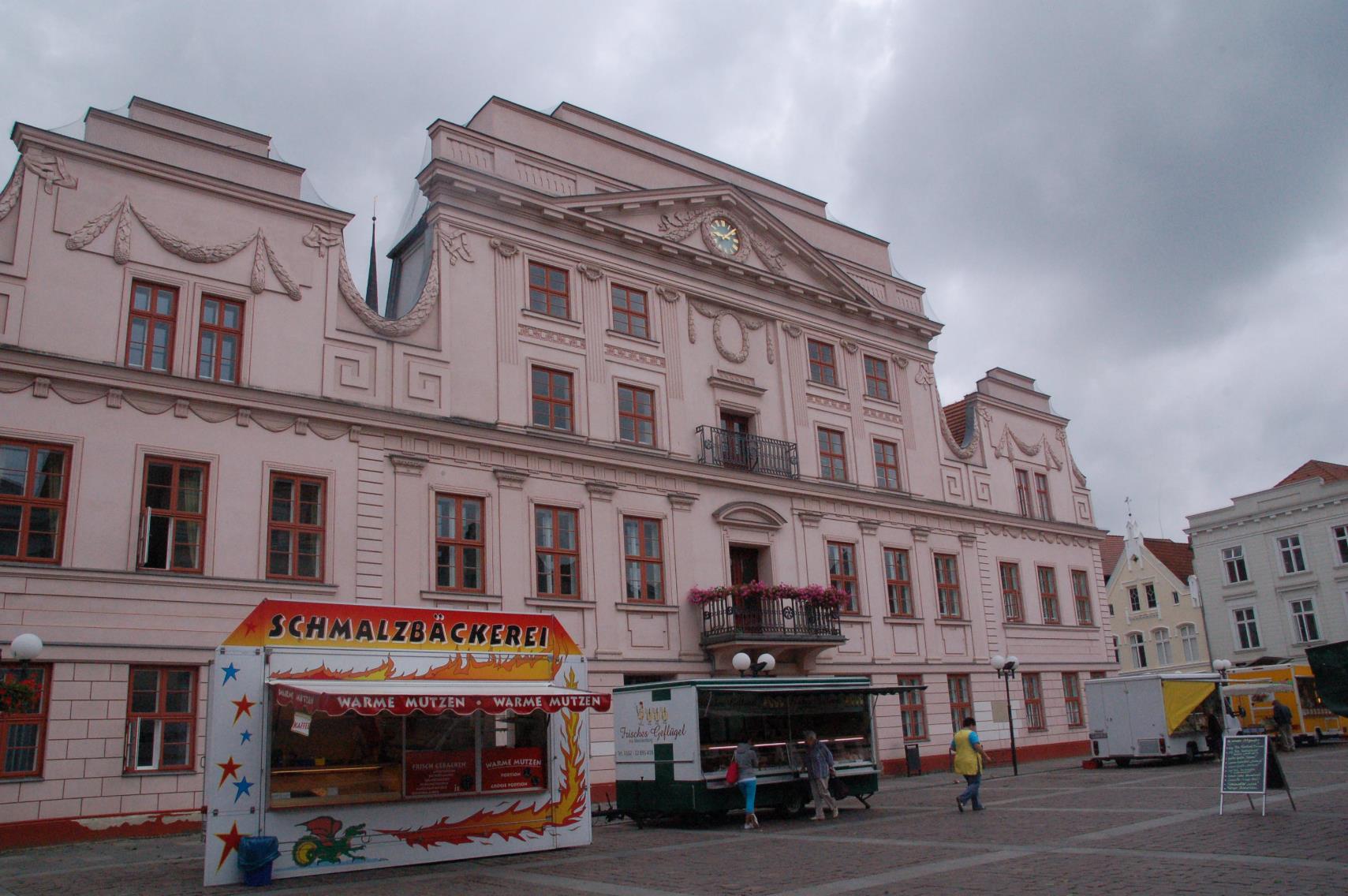 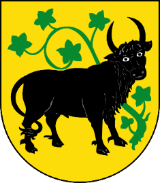 In Güstrow muss schon um 1100 eine Siedlung  bestanden haben. Fürst Heinrich von Rostock (Heinrich Borwin II.) gründete die Stadt Güstrow um 1219 bis 1226 und verlieh ihr das Schweriner Stadtrecht. Er stiftete den Dom als Kollegiatkirche. 1552 wurde im Zuge der Reformation im Dom die letzte katholische Messe gefeiert
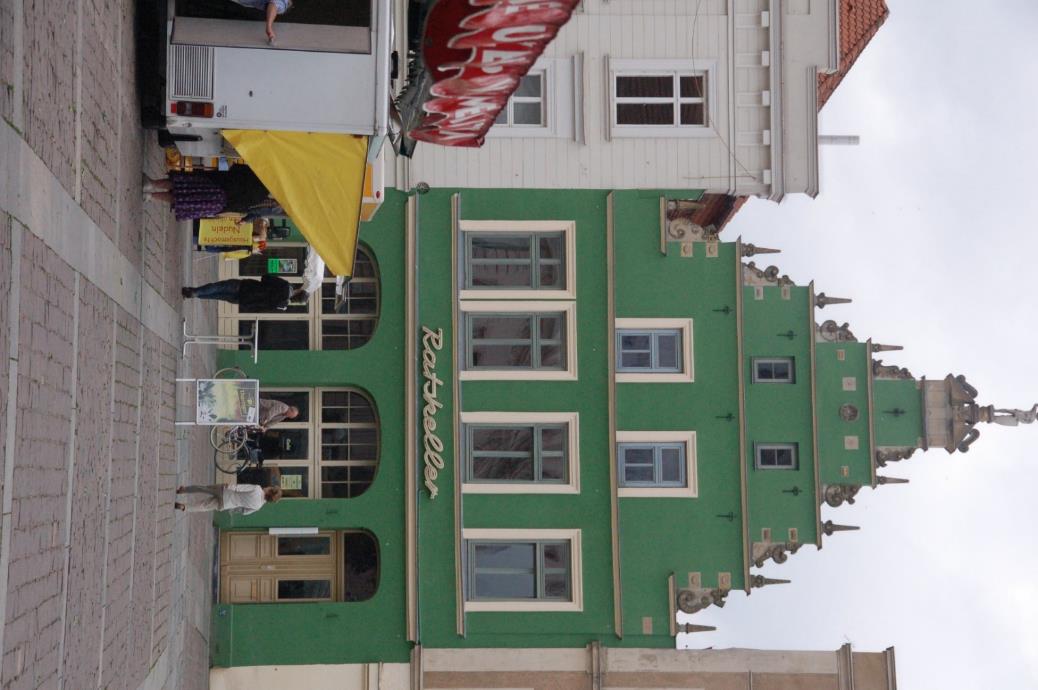 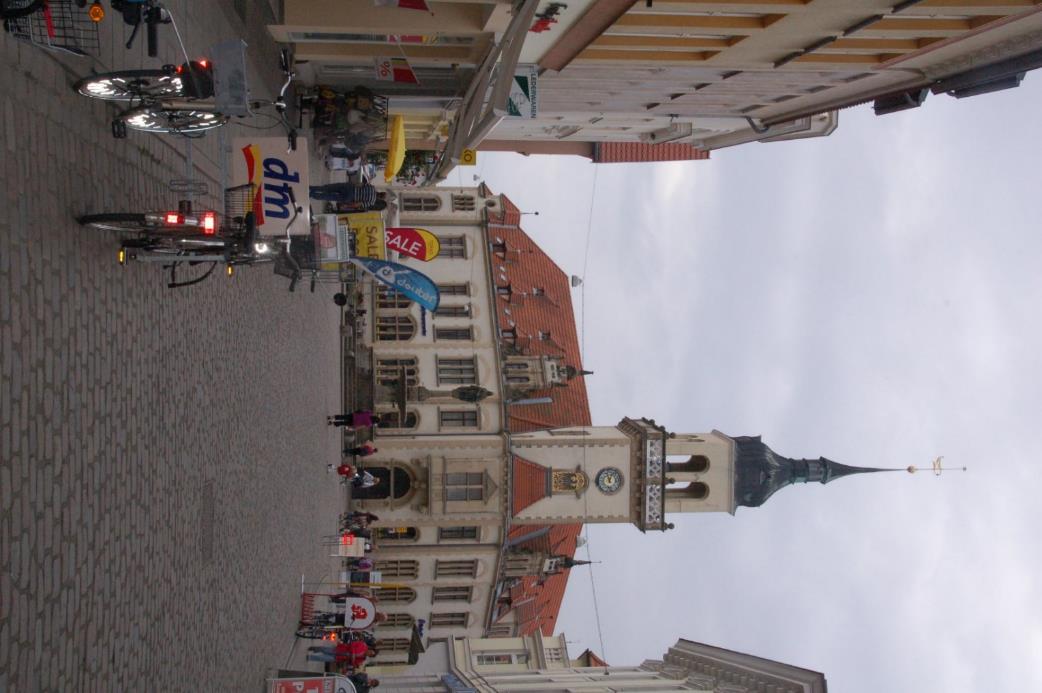 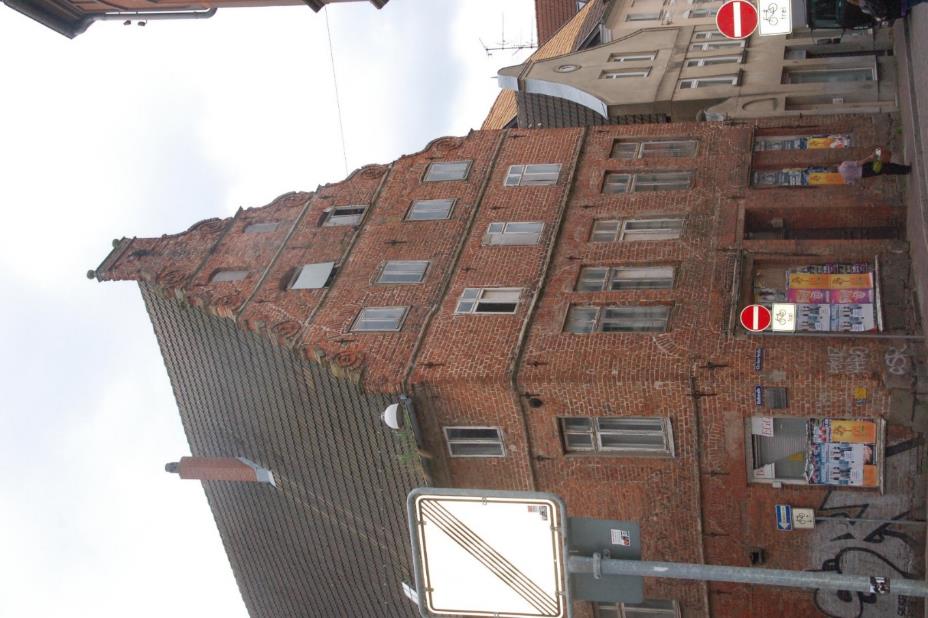 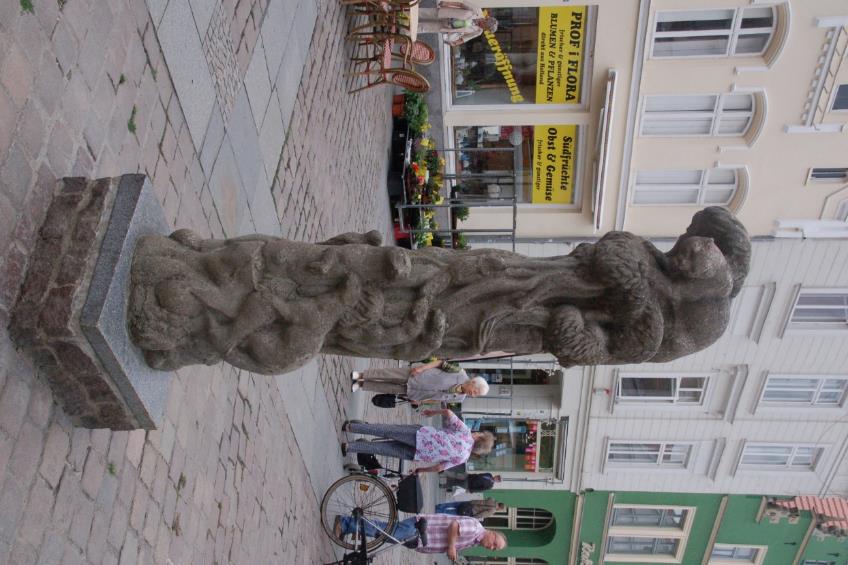 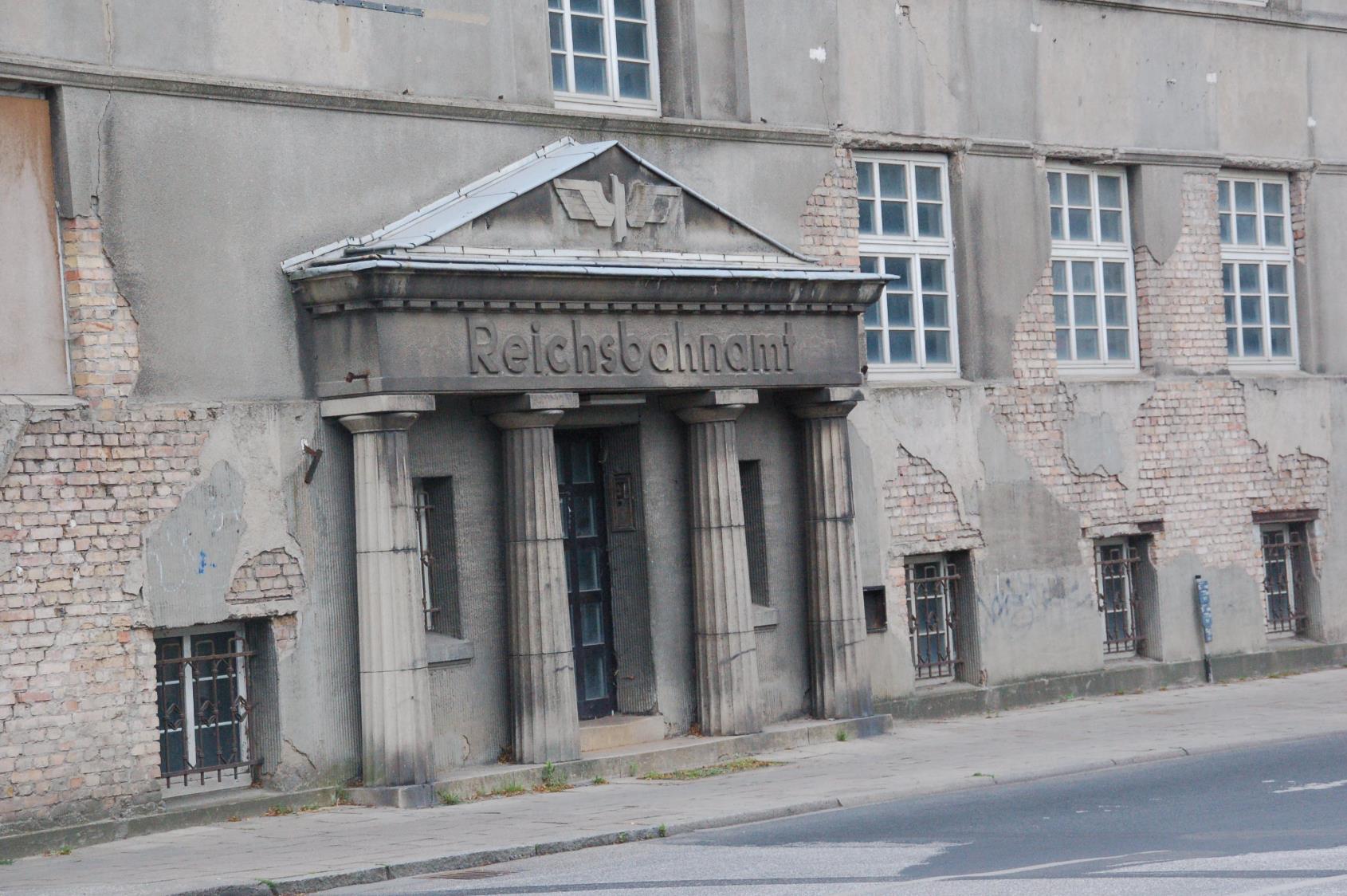 … der Bau mit Giebel und Inschrift hat die Zeiten überdauert
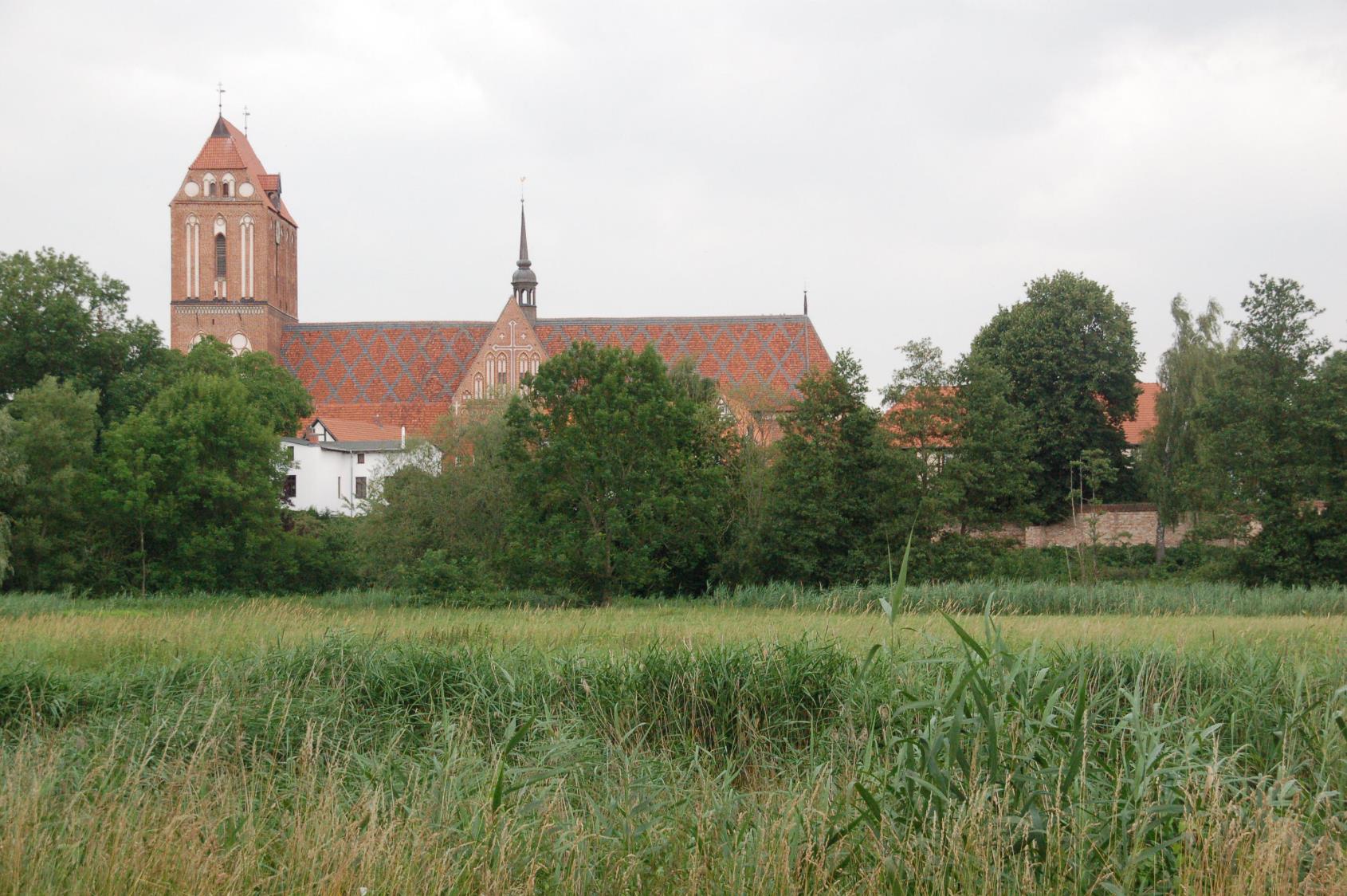 Der Dom zu Güstrow
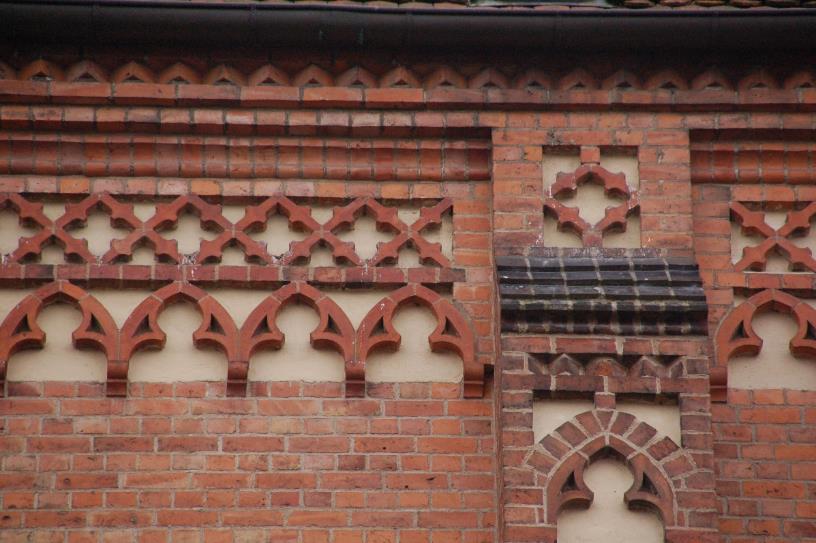 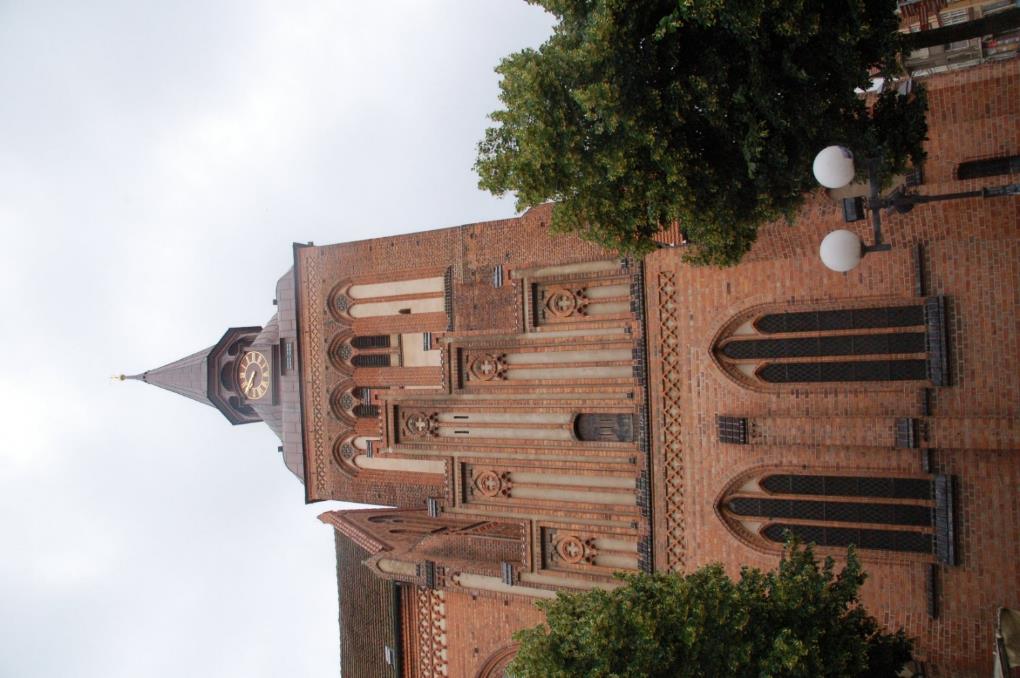 Der Güstrower Dom wurde 1226 gestiftet und 1335 geweiht. 1568 wurde er evangelische Hofkirche und Grablege für das Güstrower Fürstenhaus bis 1695
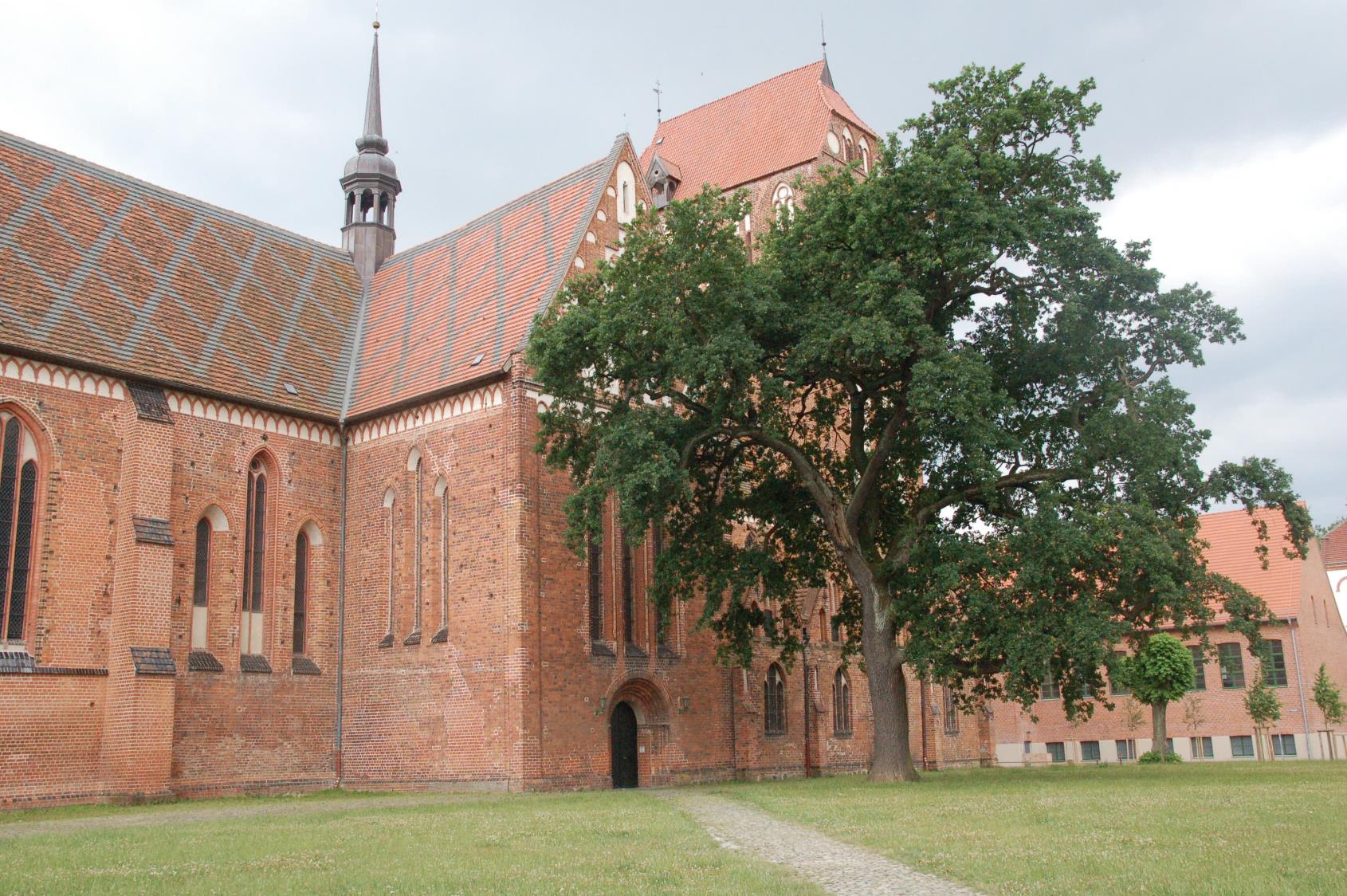 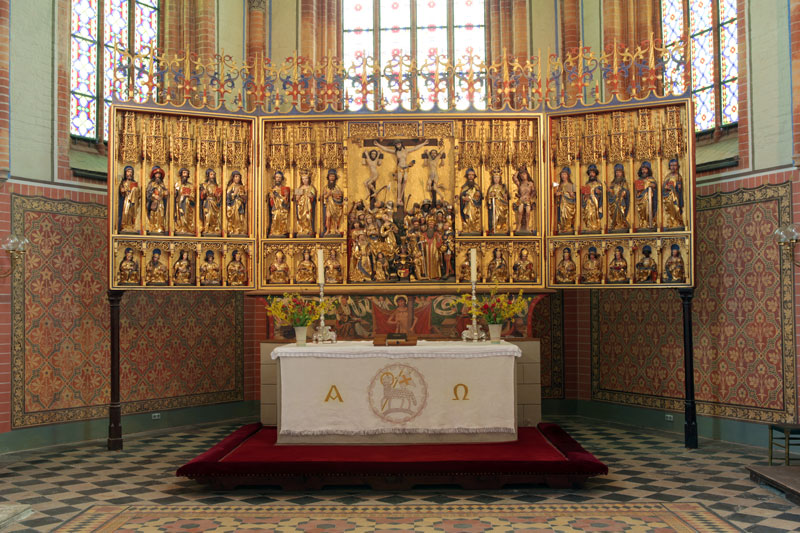 Spätgotischer Flügelaltar :
um 1500 in den Dom gekommen
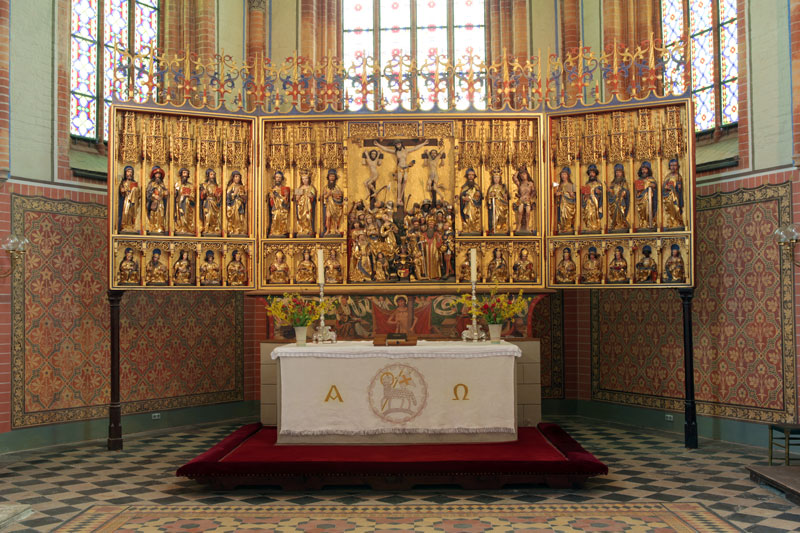 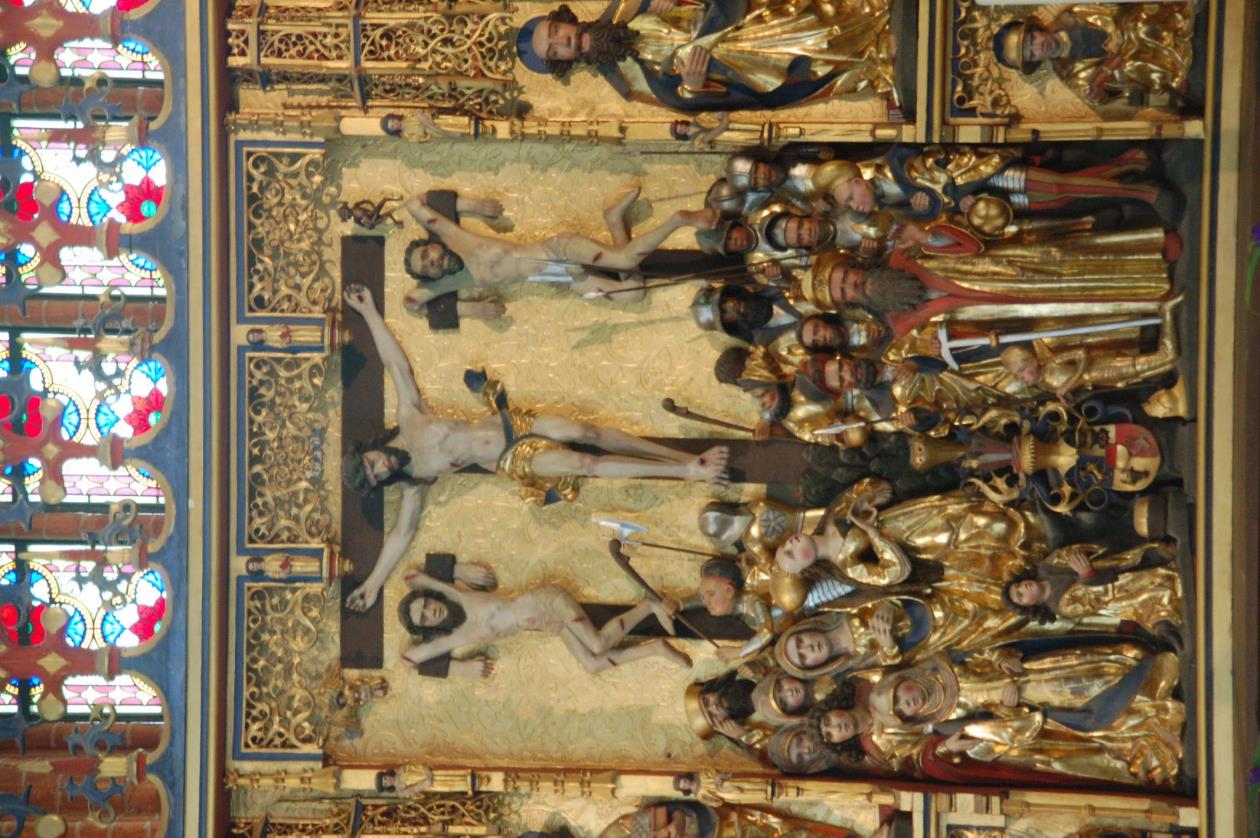 Spätgotischer Flügelaltar :
um 1500 in den Dom gekommen
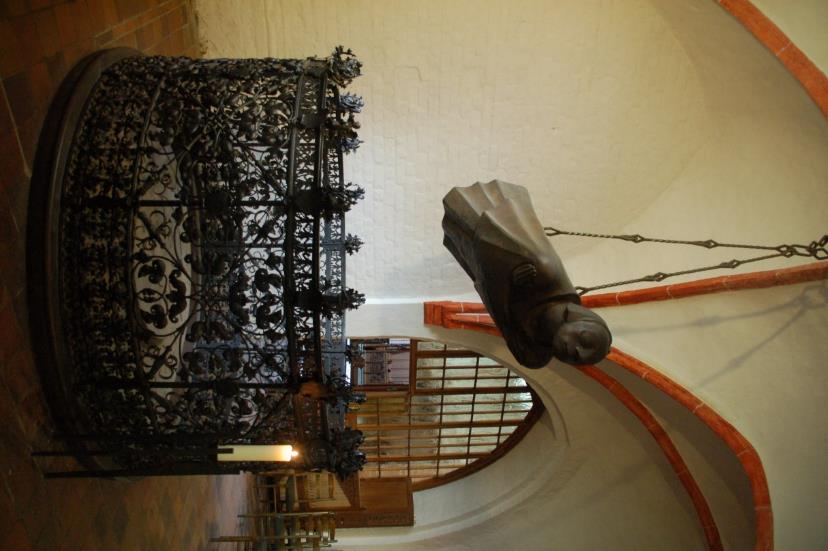 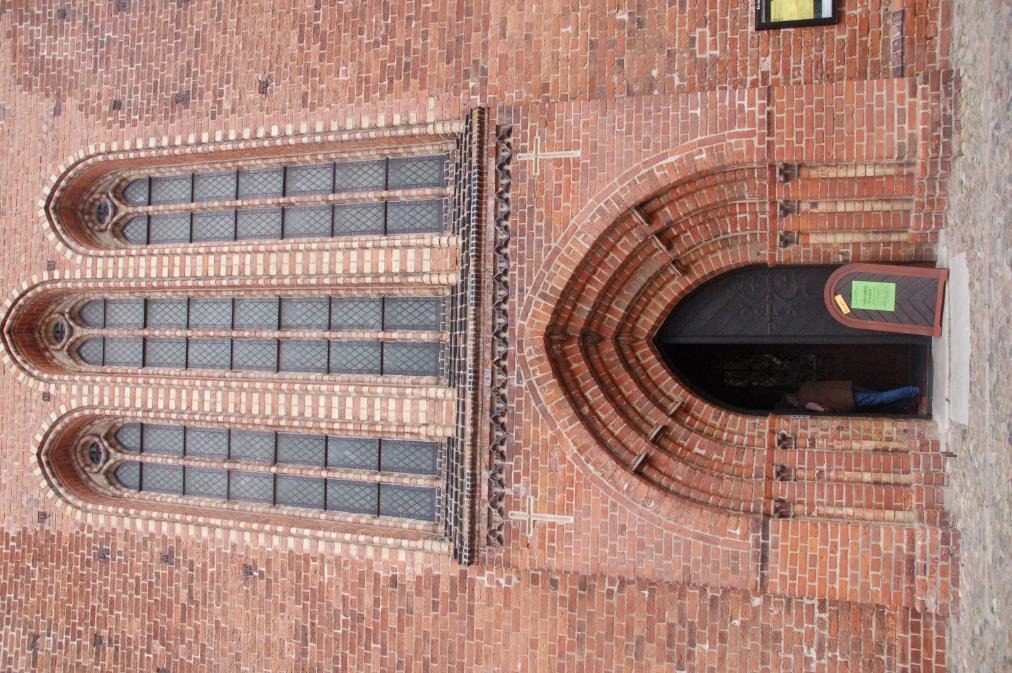 Ernst Barlach – Der Schwebende
Der Schwebende, ein Ehrenmal für die Opfer des 1. Weltkrieges. 1927 hat Barlach dieses Werk für den Dom geschaffen.1937 wurde der Schwebende als "entartete Kunst" aus dem Dom entfernt und später eingeschmolzen. 1953 kam ein neuer Guss wieder in den Dom.
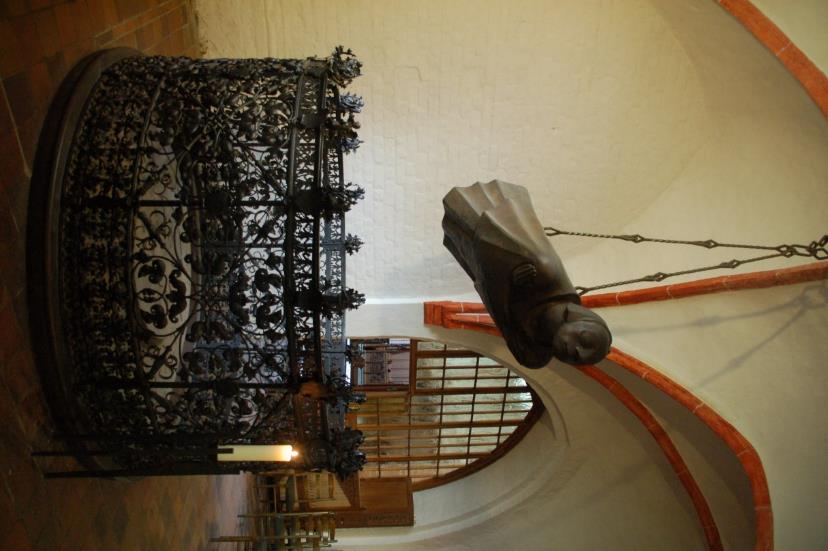 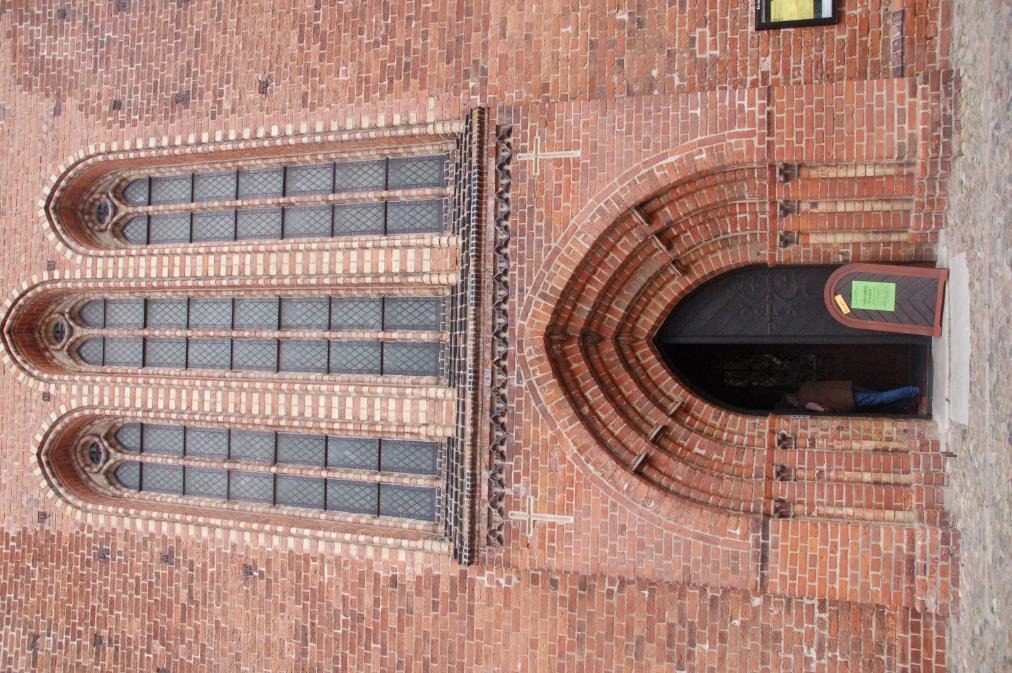 Ernst Barlach – Der Schwebende
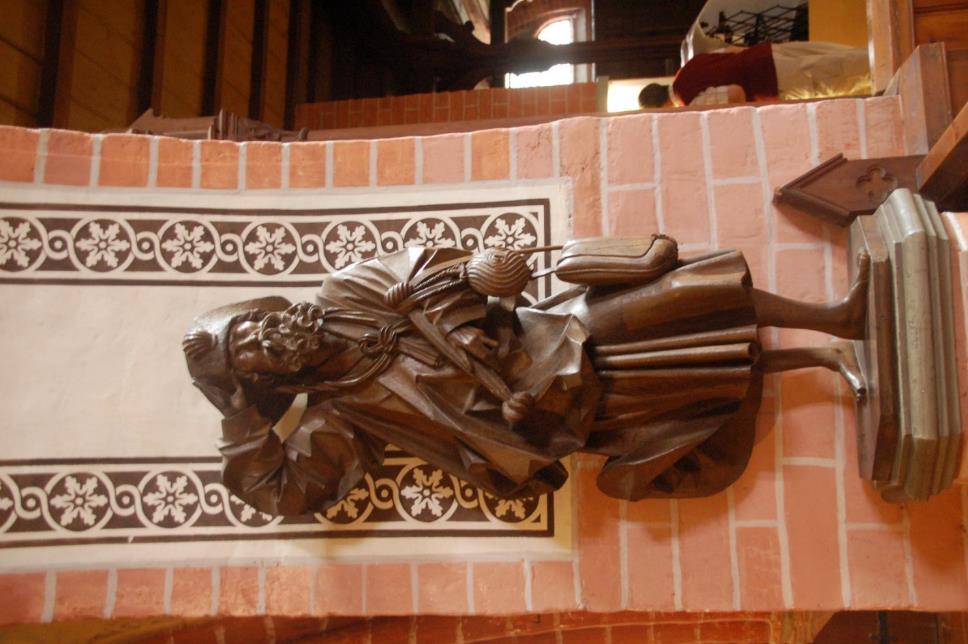 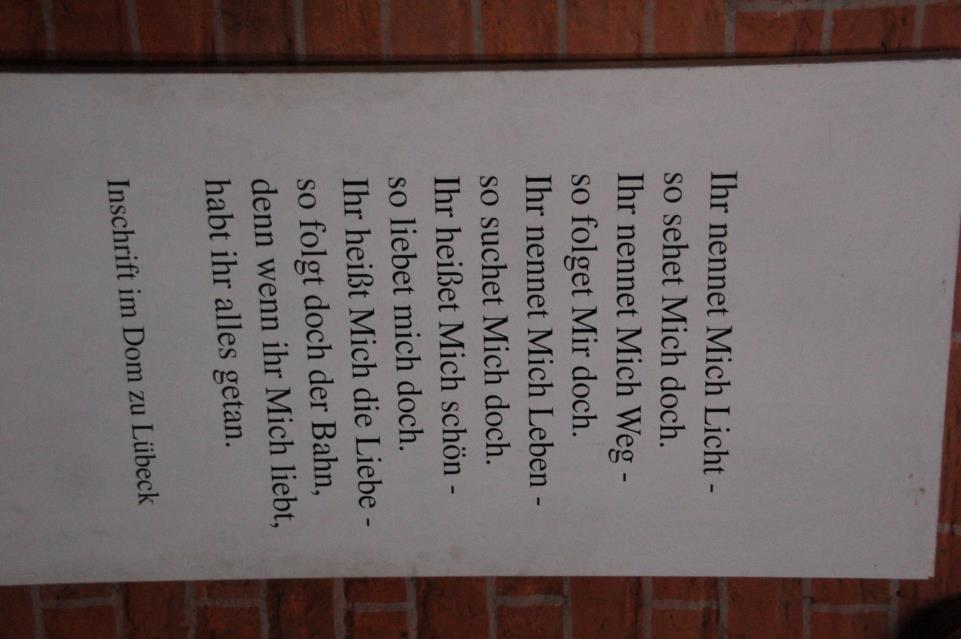 Jakobus – in einer lutherischen Kirche (?)
.. an einem Säulenpfeiler…
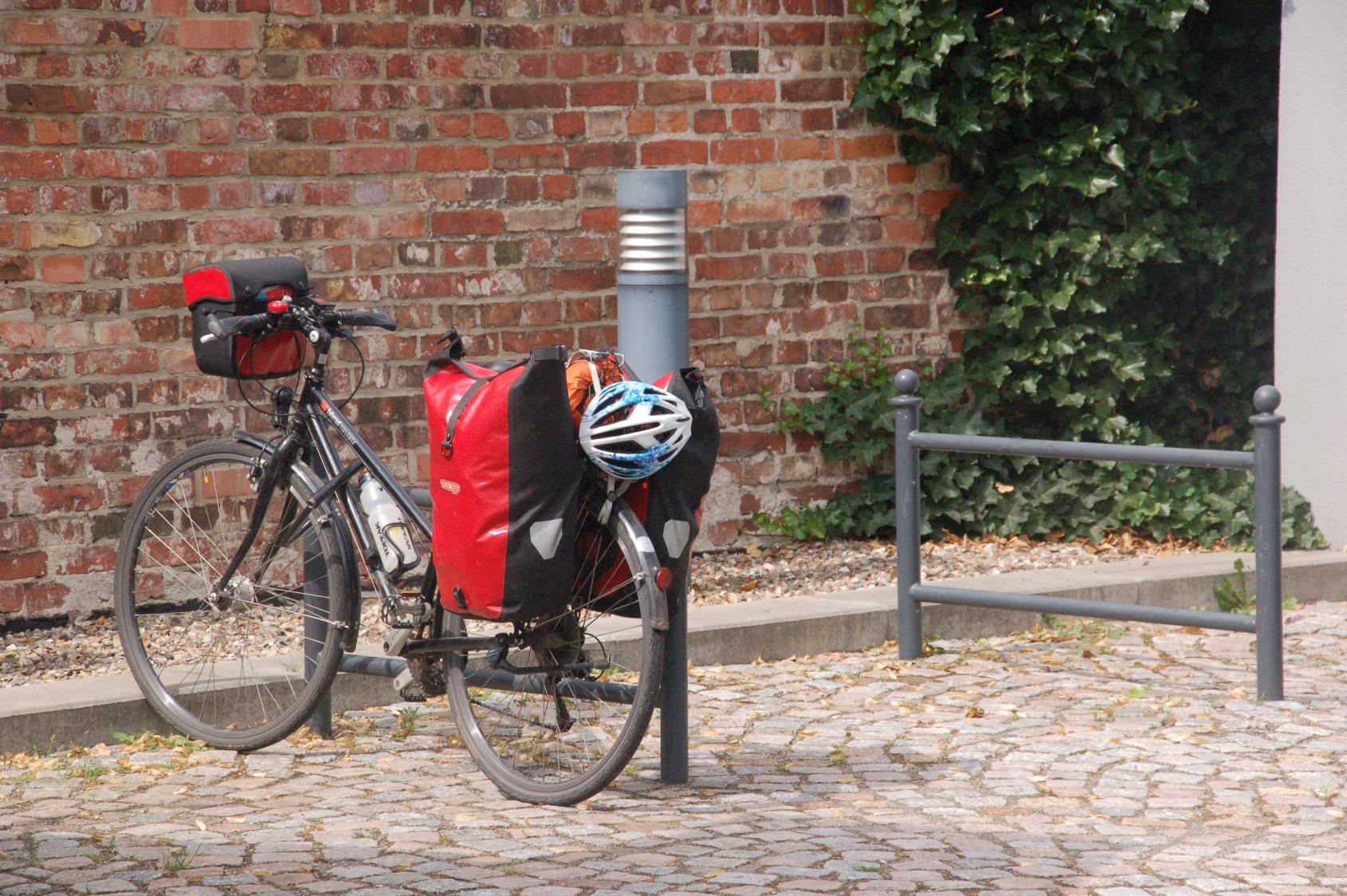 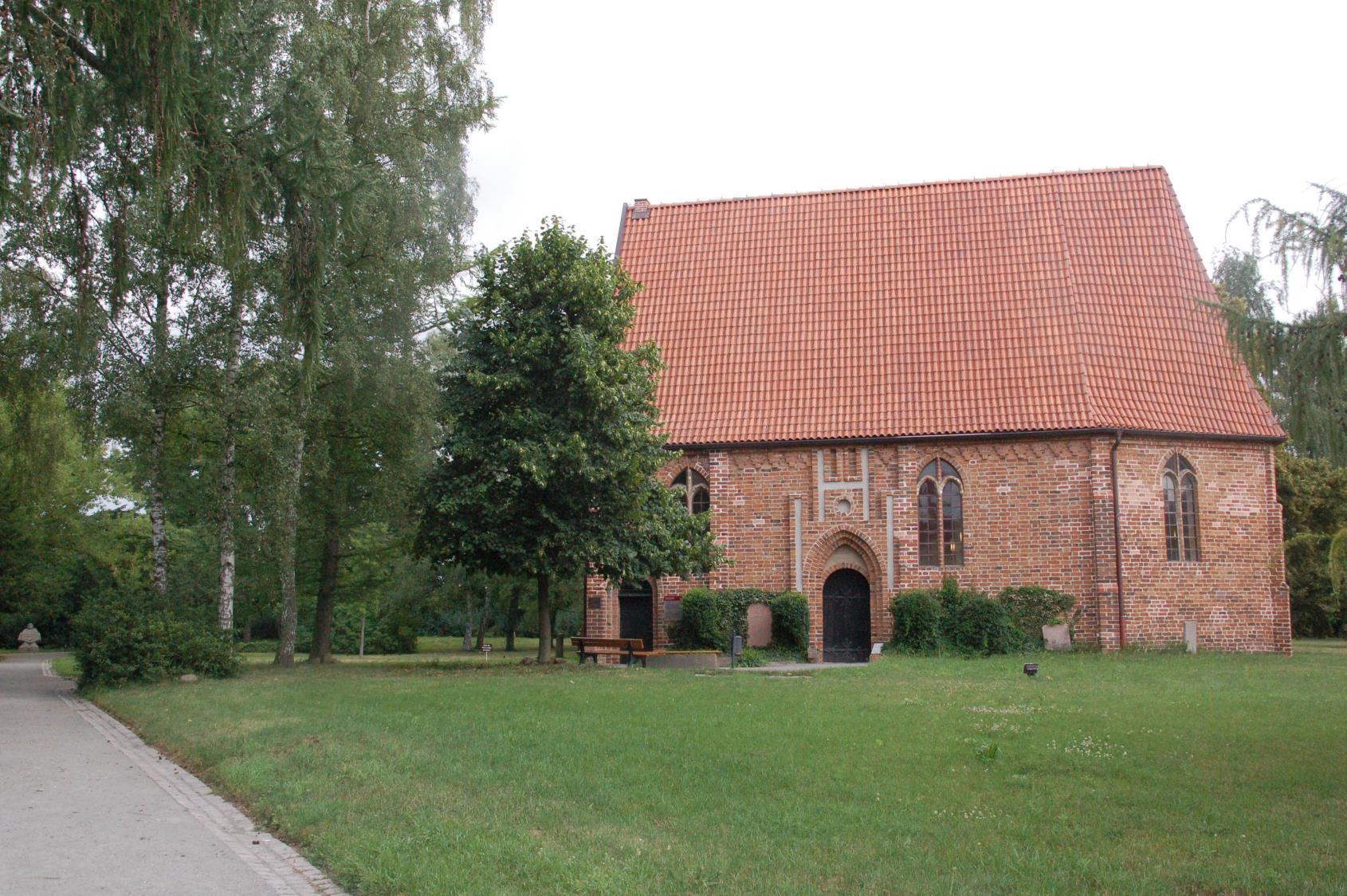 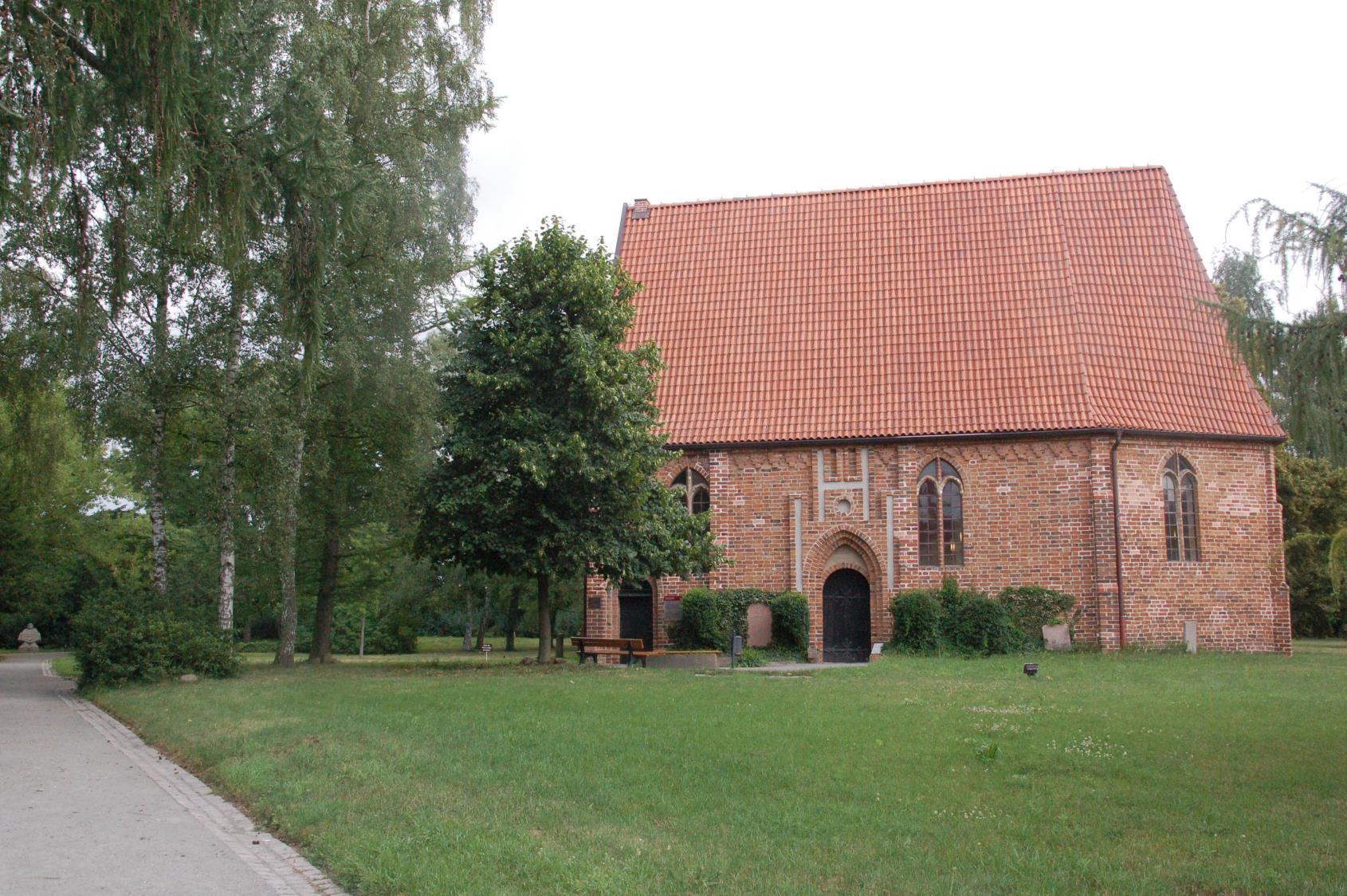 Gertrudenkapelle Museum mit Werken von Ernst Barlach ( 1870-1938)
Ernst Barlach  war ein in Güstrow lebender deutscher Bildhauer, Schriftsteller und Zeichner. Barlach ist besonders bekannt für seine Holzplastiken und Bronzen. Als expressionistischer Künstler wurde er von der NsdAP als „entartet“ eingestuft und sein Werke wurden aus den Museen und Kirchen entfernt.
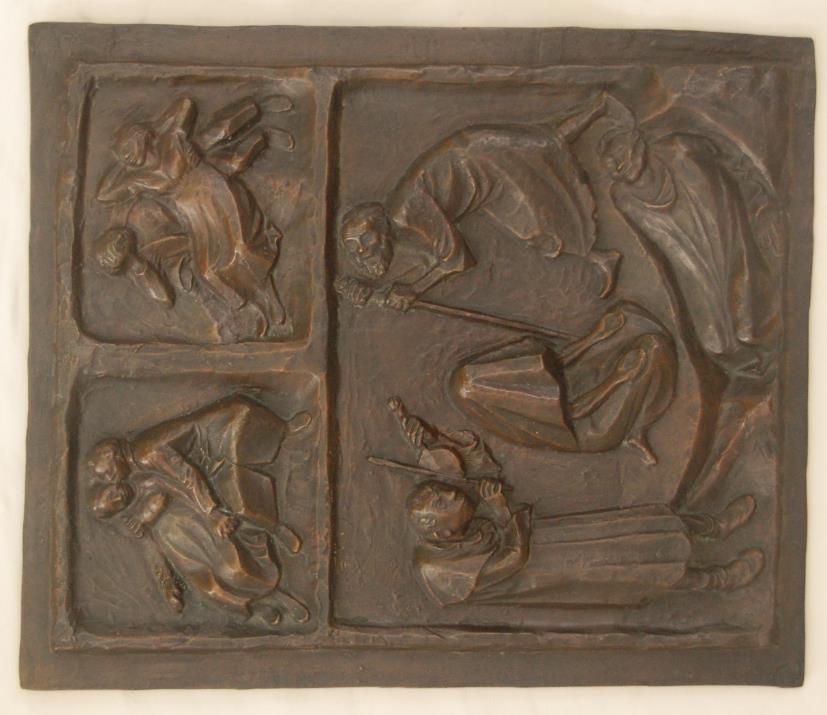 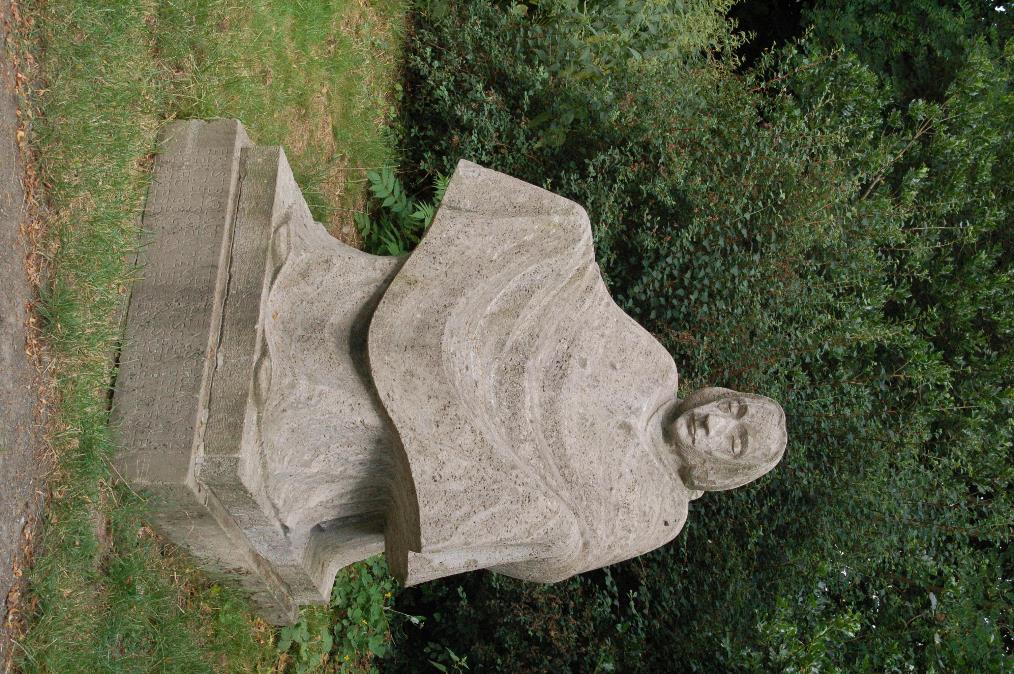 Mutter Erde (1920)
Tod und Leben ( 1916/17)
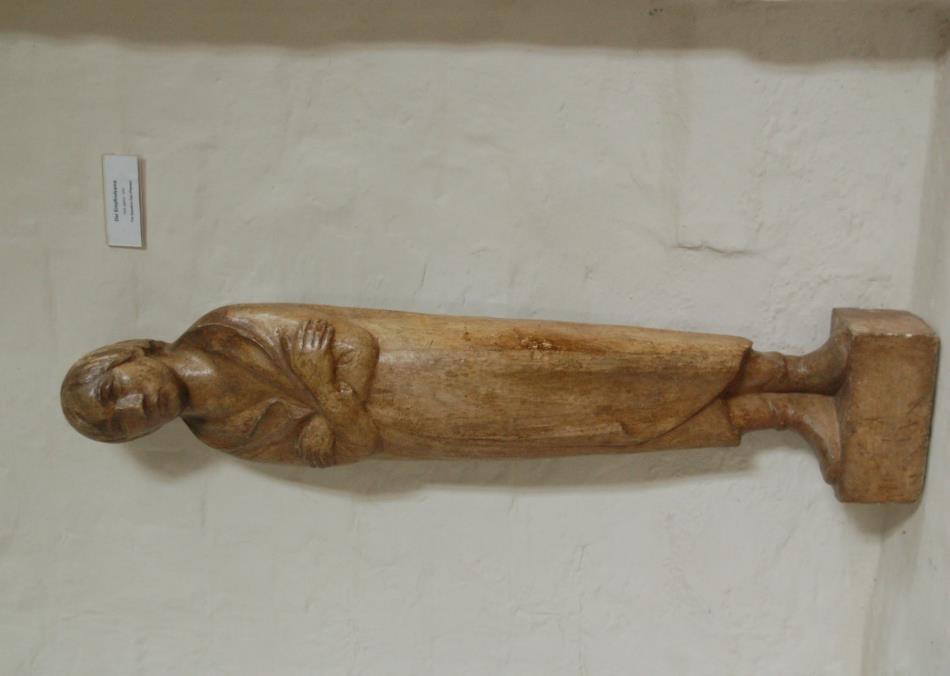 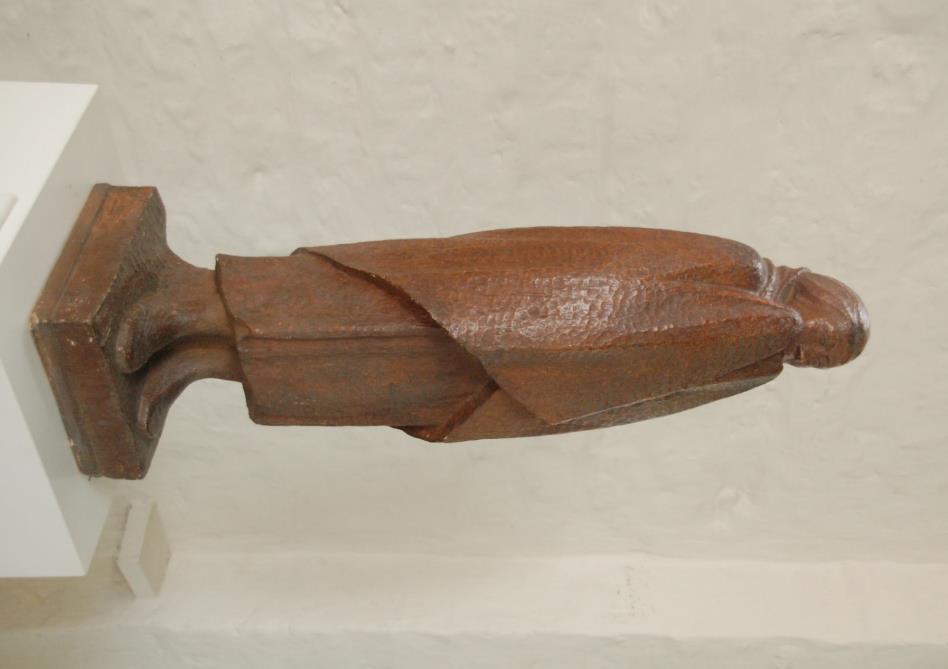 Frierendes Mädchen, 1917
Der Empfindsame, 1935
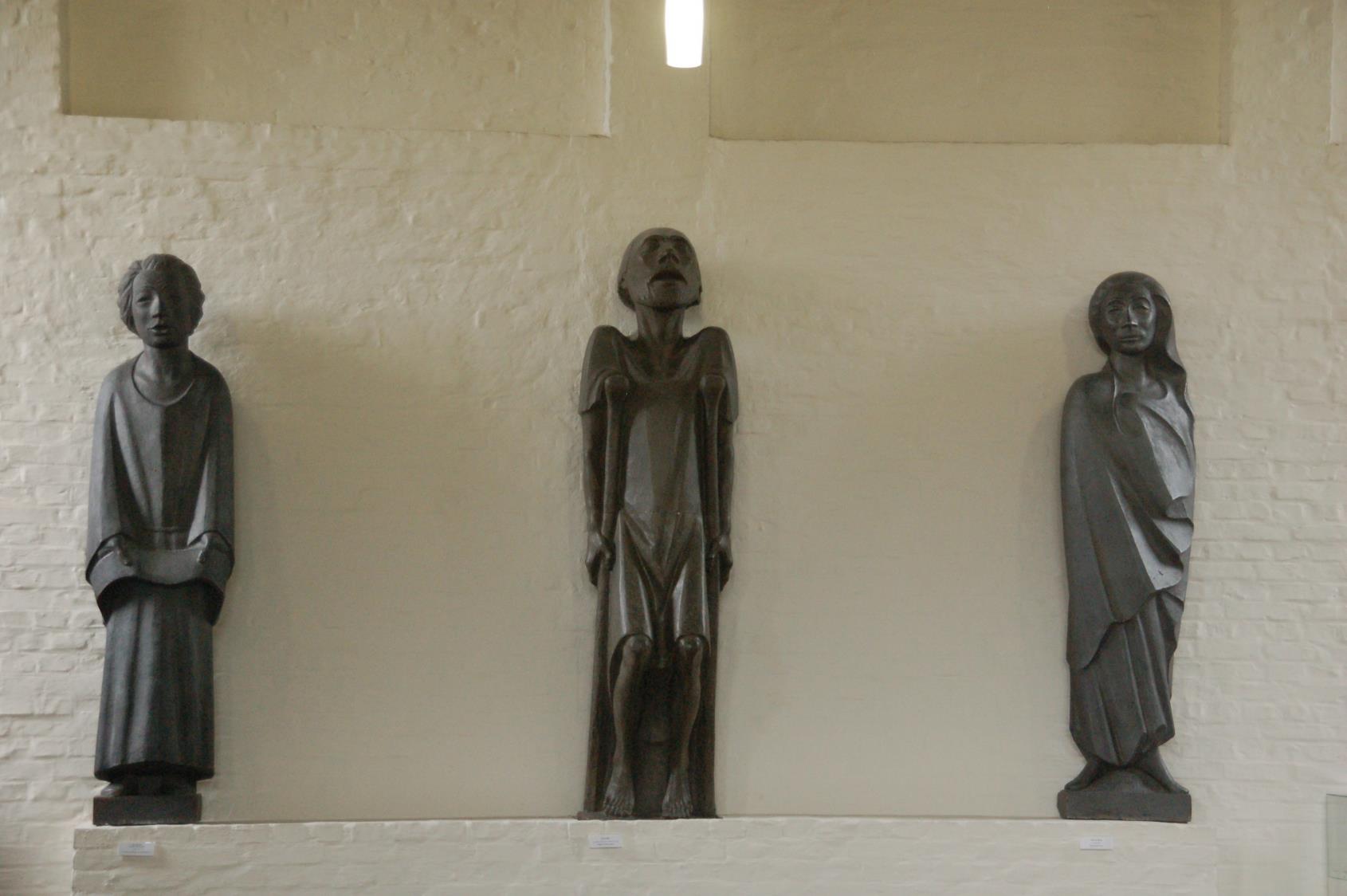 Der Sänger (1931)
Frau im Wind (1932)
Der Bettler (1930)
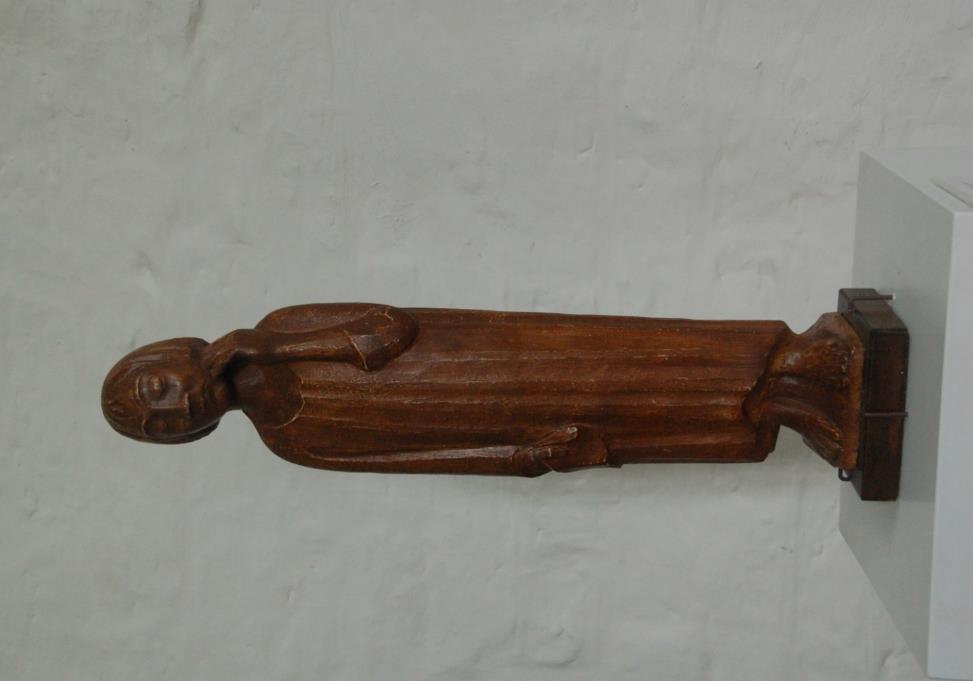 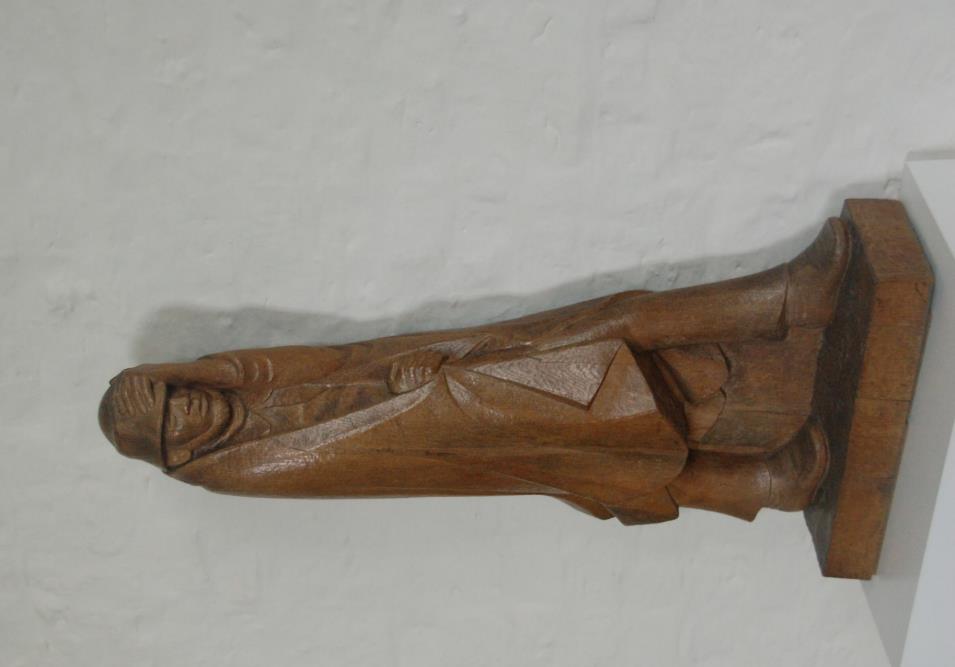 Wanderer im Wind, 1934
Der Sinnende II, 1934
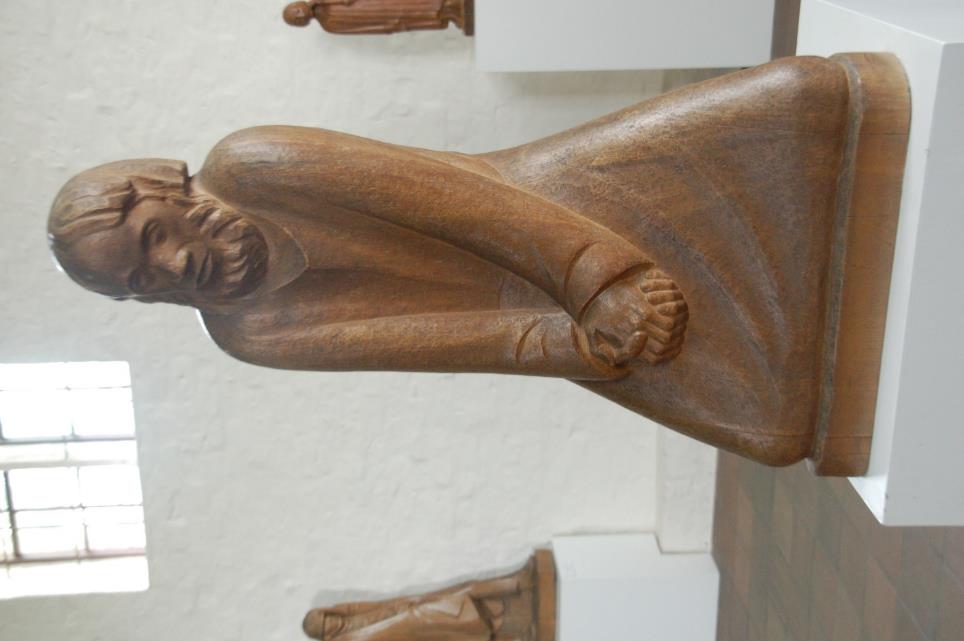 Der Zweifler,1930
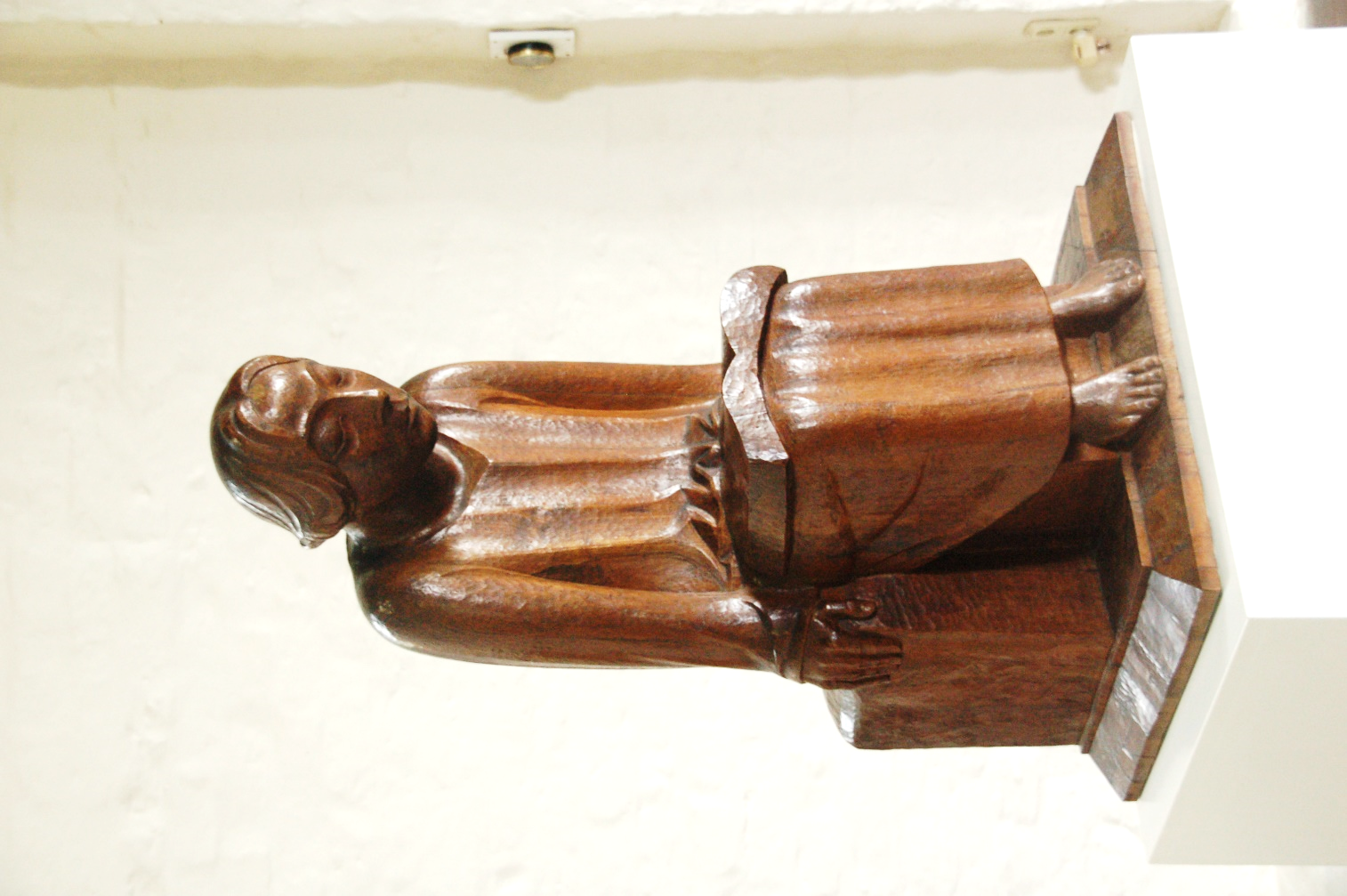 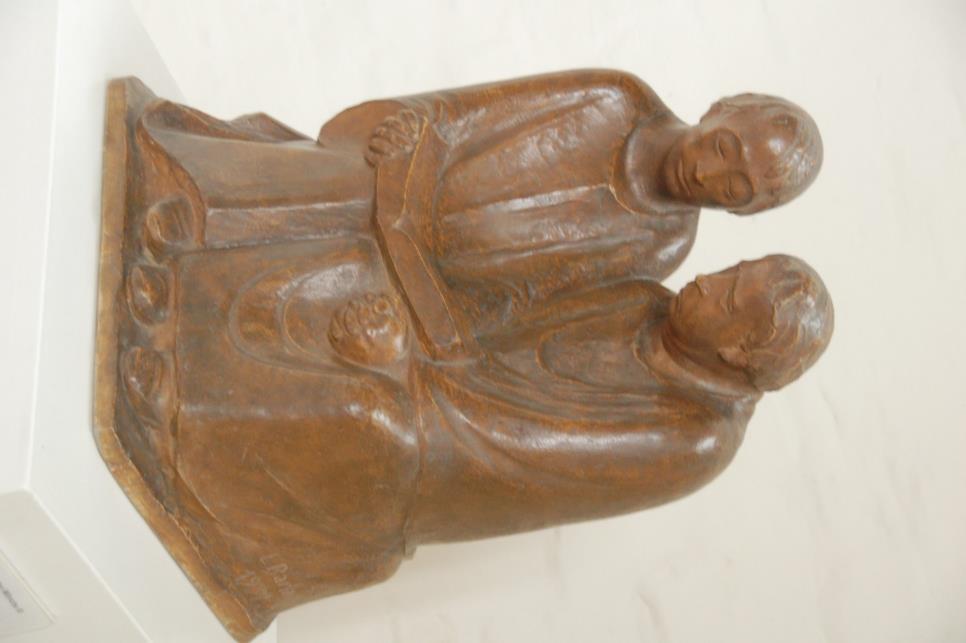 Lesender Klosterschüler (1930)
Die lesenden Mönche III (1932)
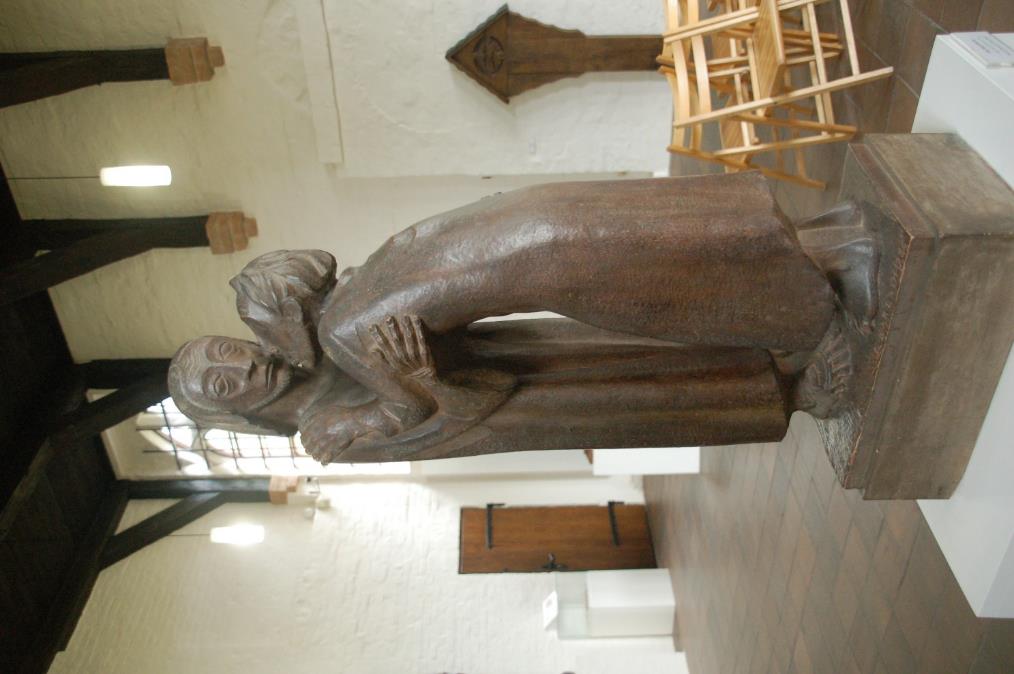 Das Wiedersehen (1930)
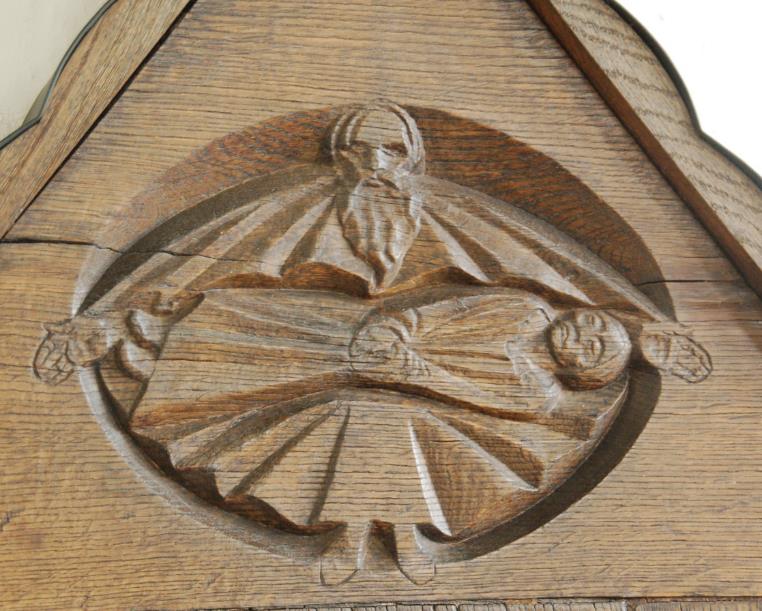 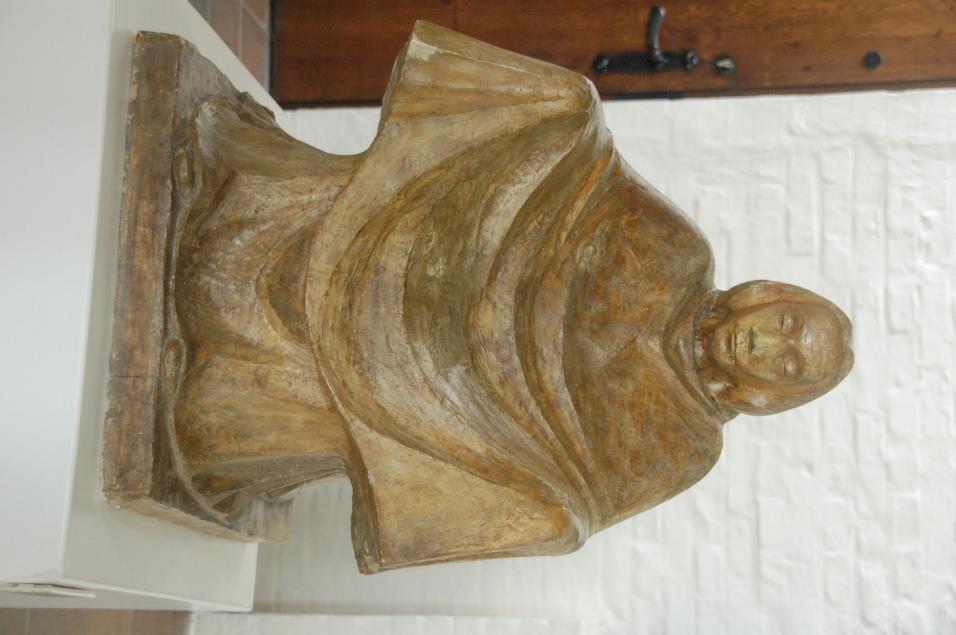 Mutter  Erde II, 1920
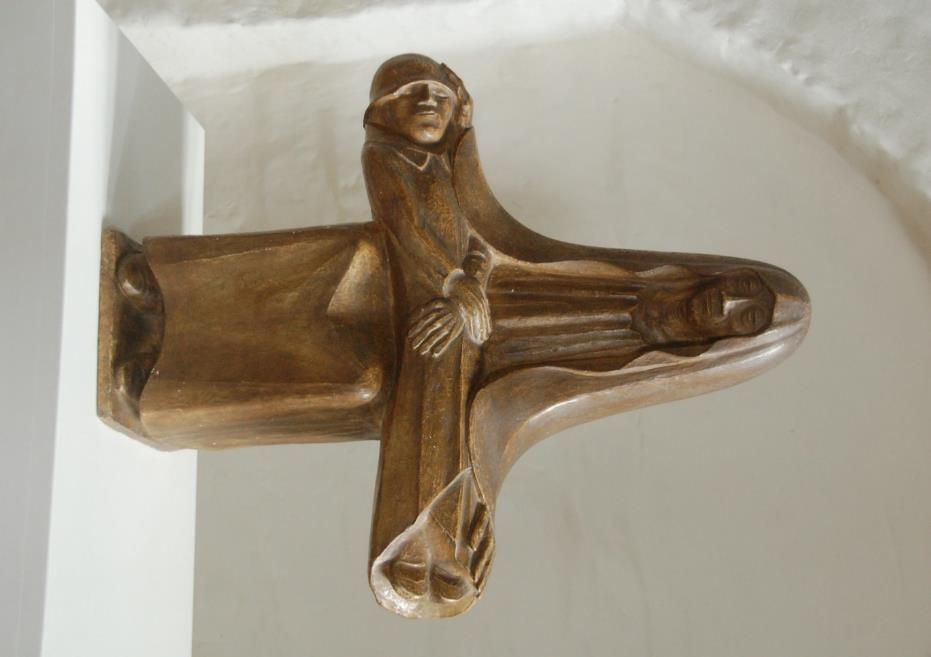 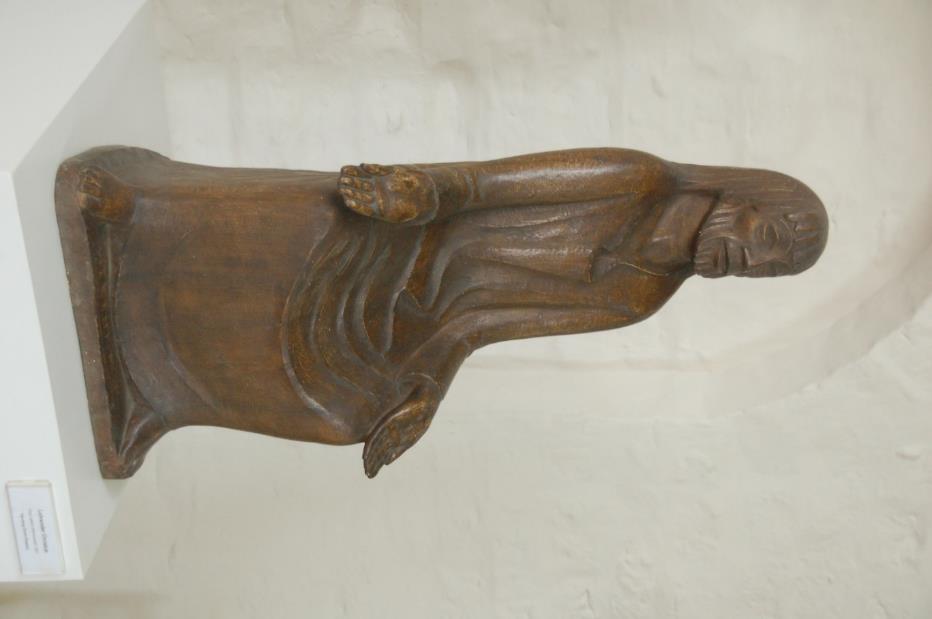 Lehrender Christus, 1931
Pietà ,1932
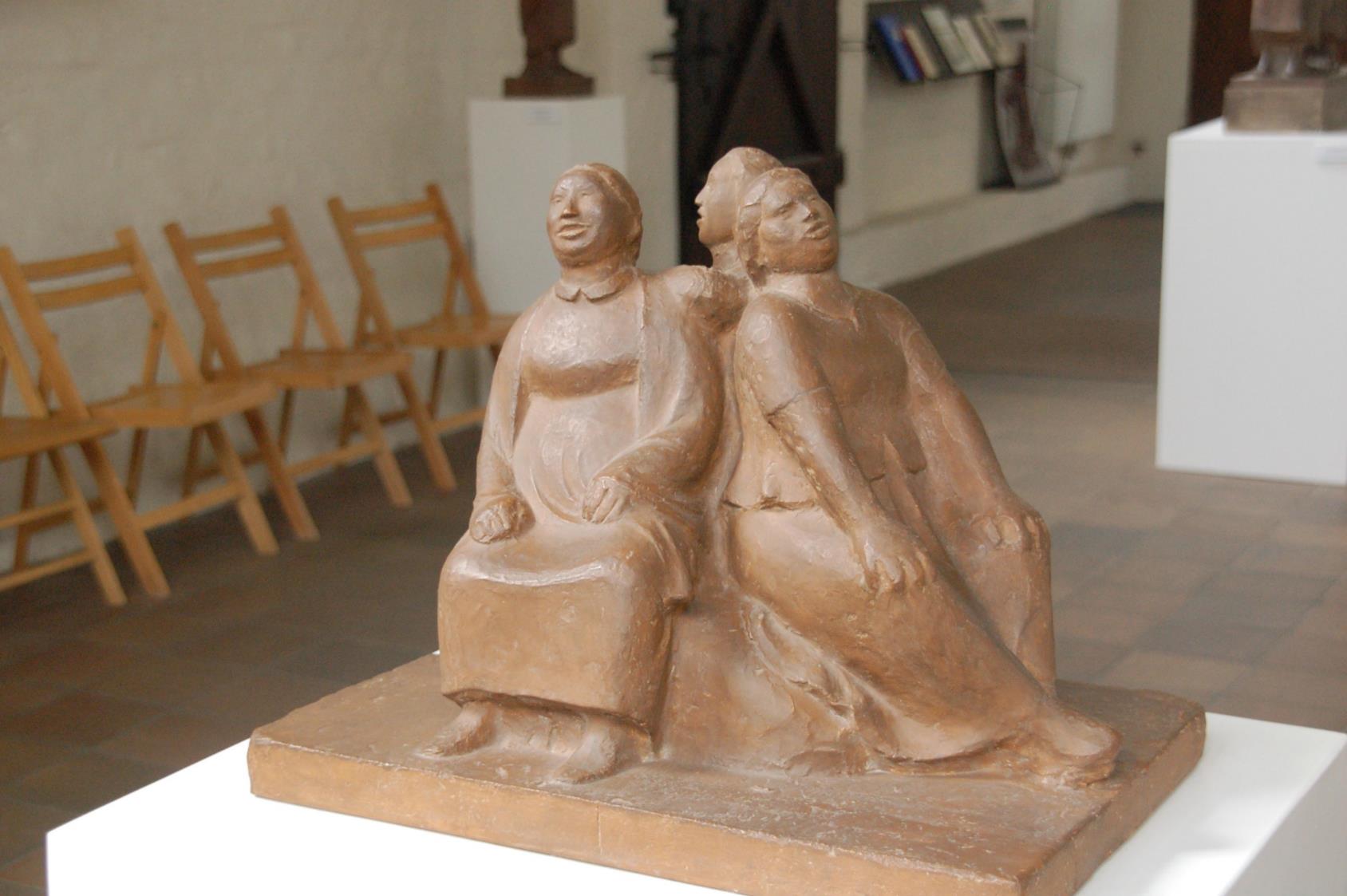 Drei singende Frauen, 1911
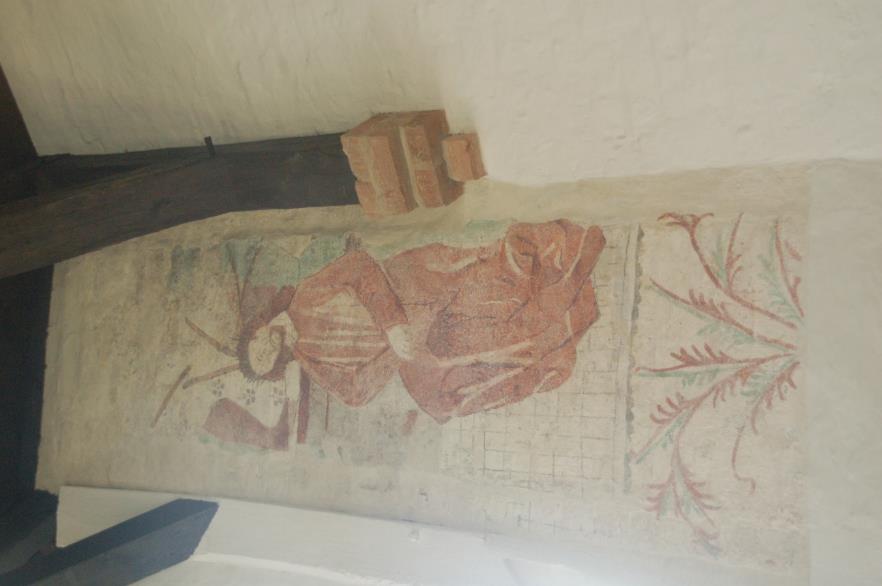 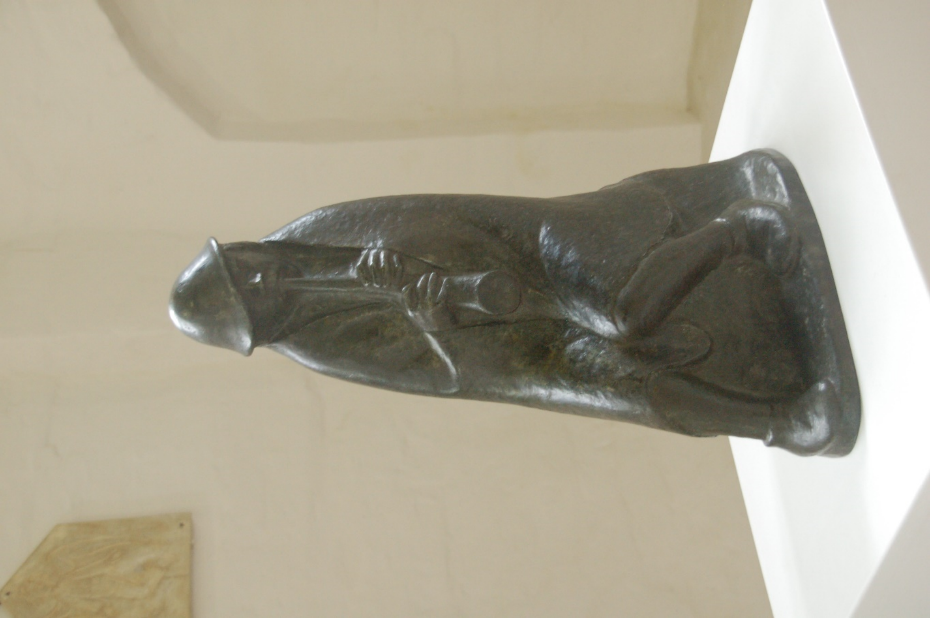 Der Flötenbläser
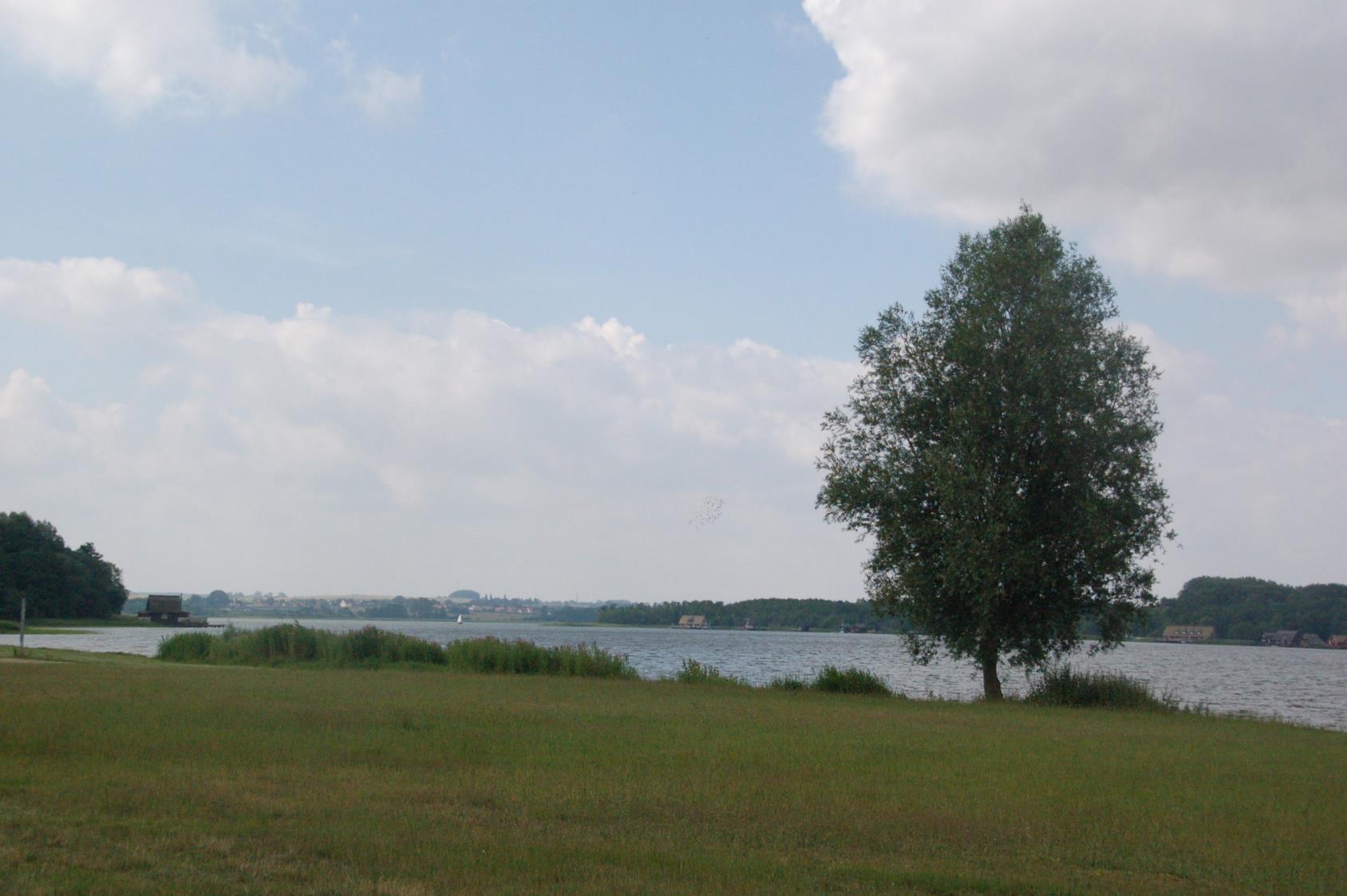 Güstrower See
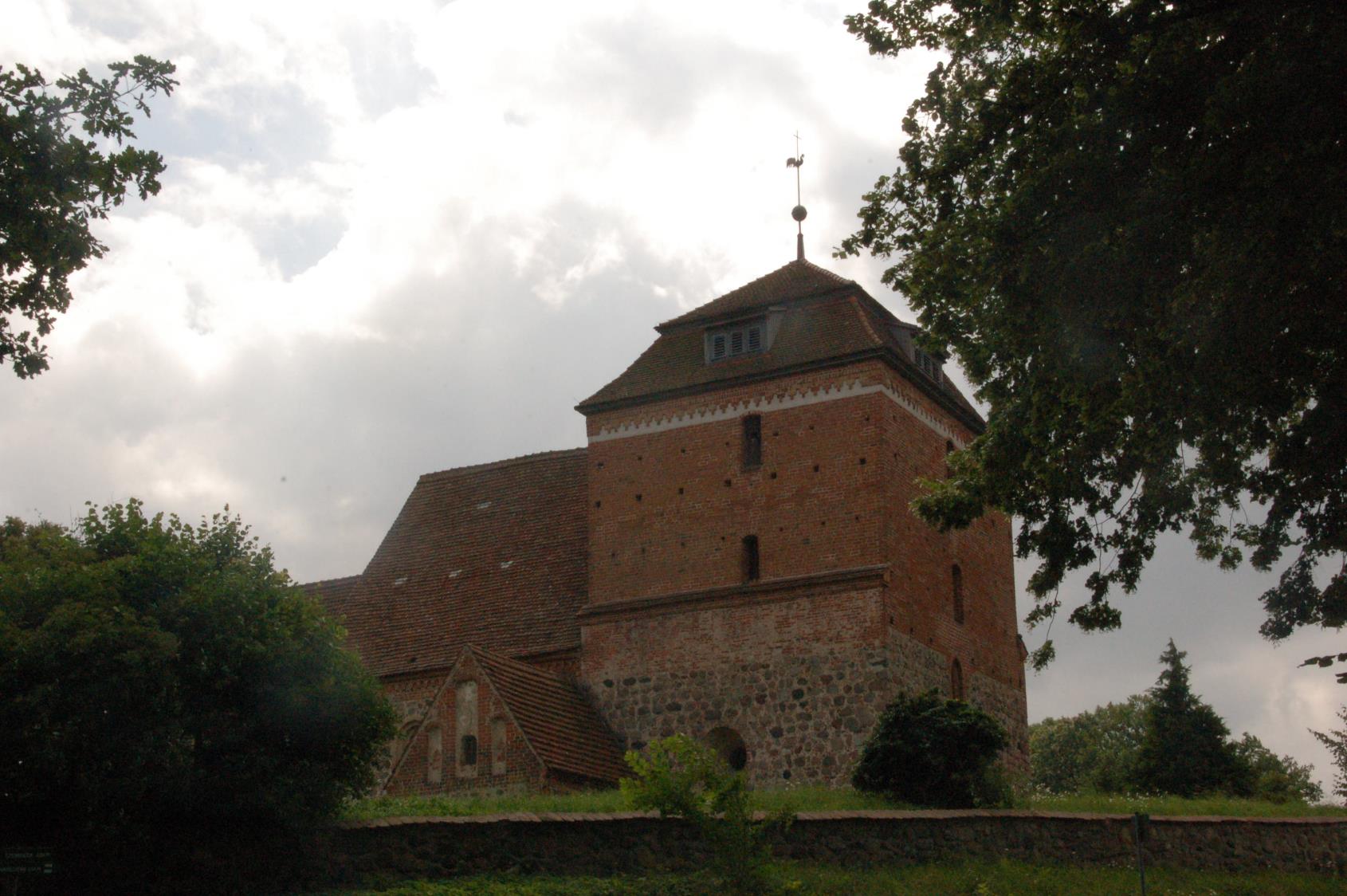 Romanische Kirche in Bellin (leider geschlossen)
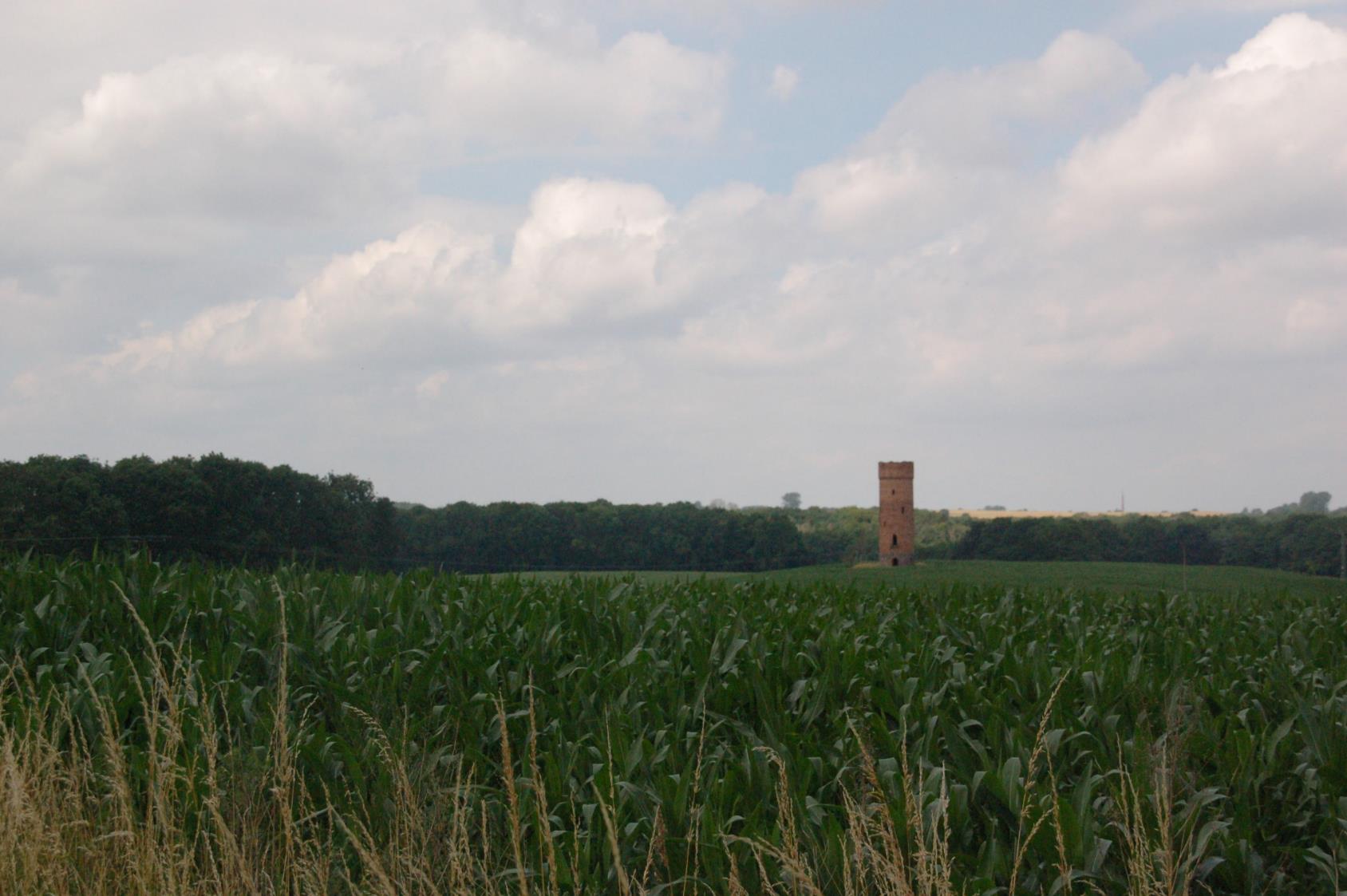 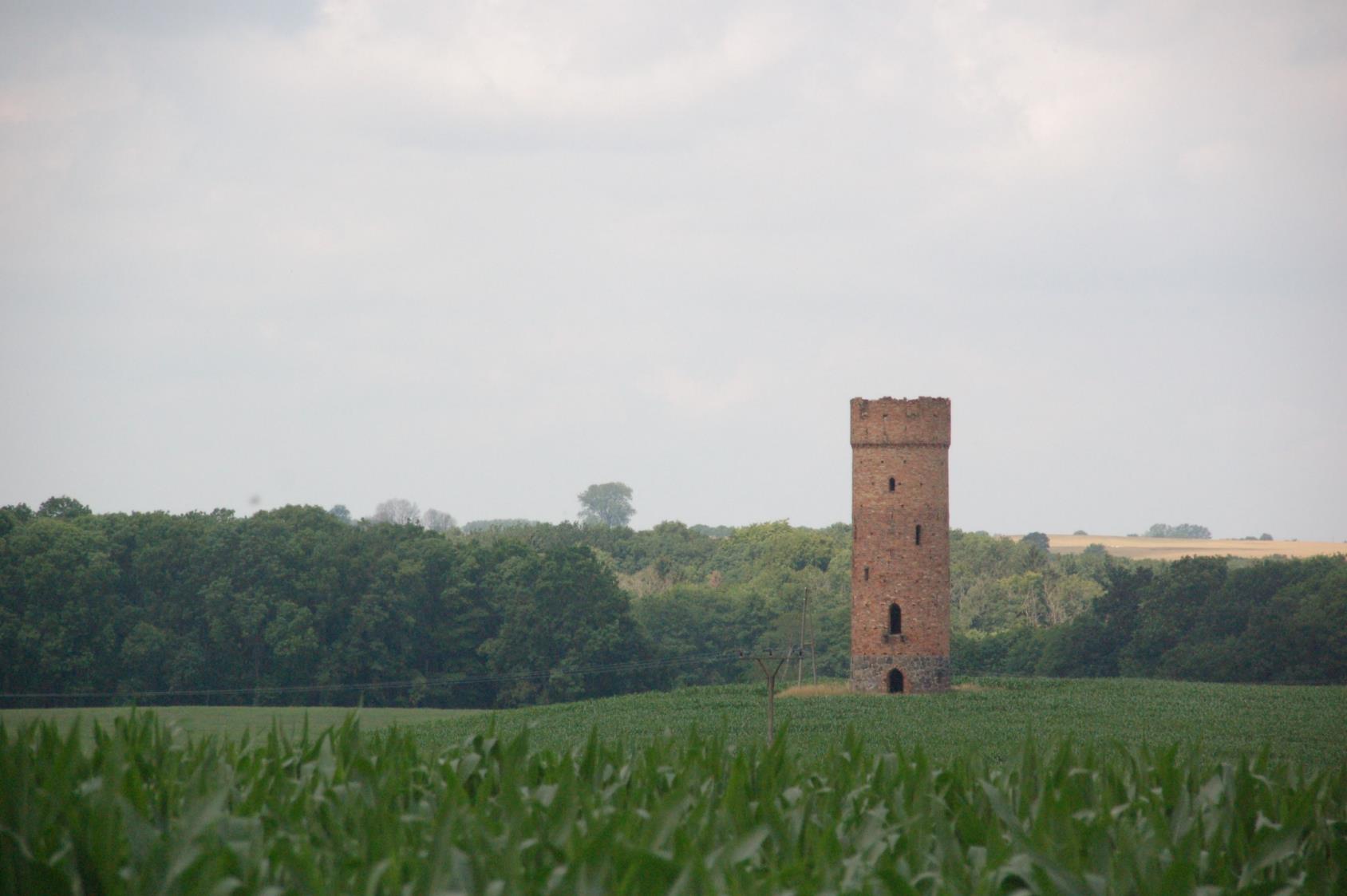 alter Wasserturm Bellin (1912)
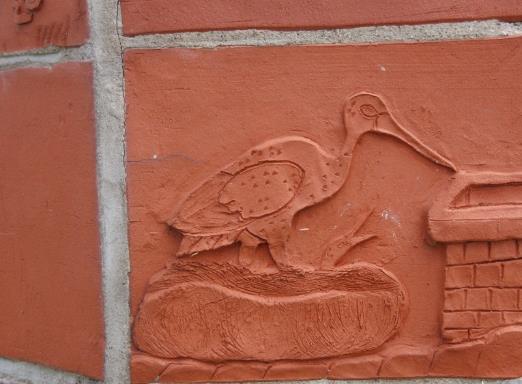 Groß Breesen
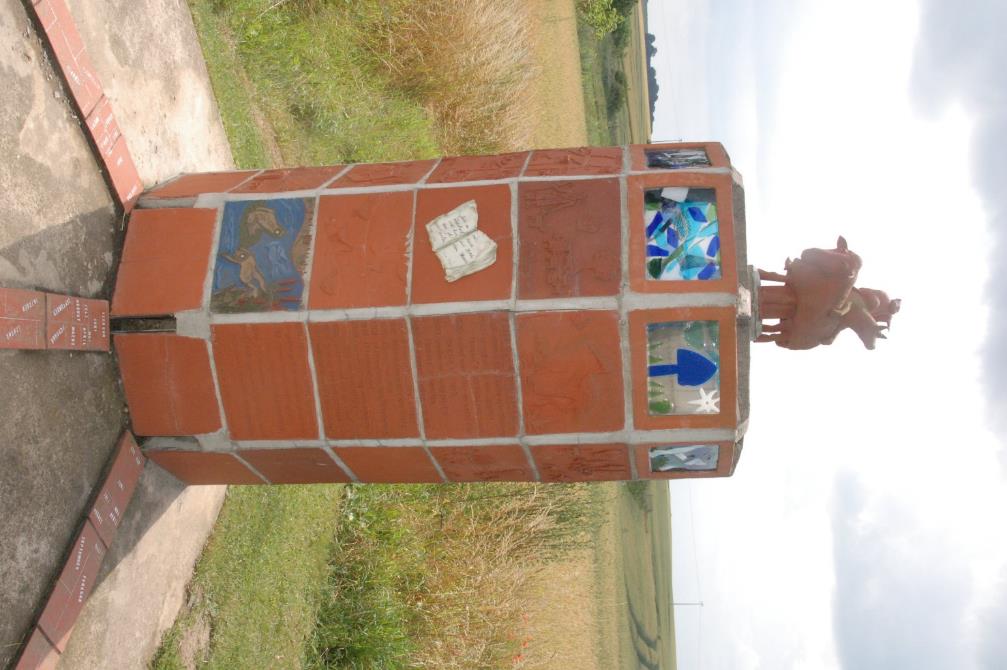 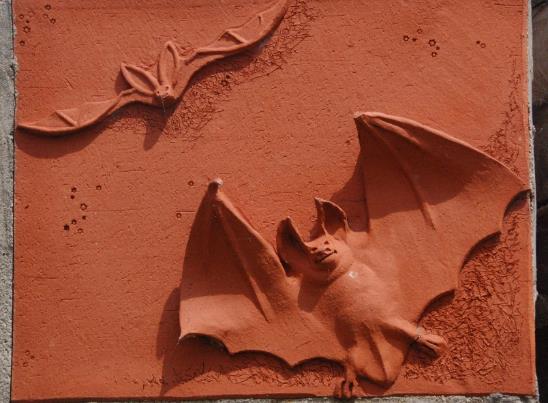 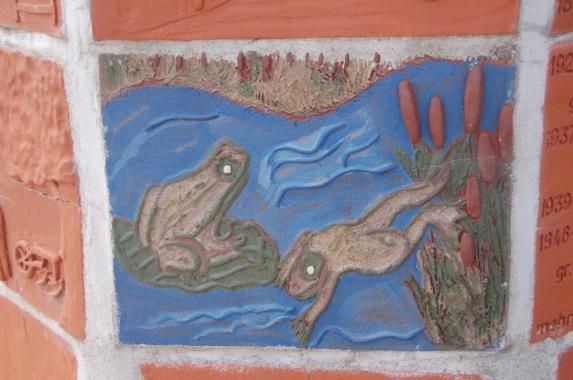 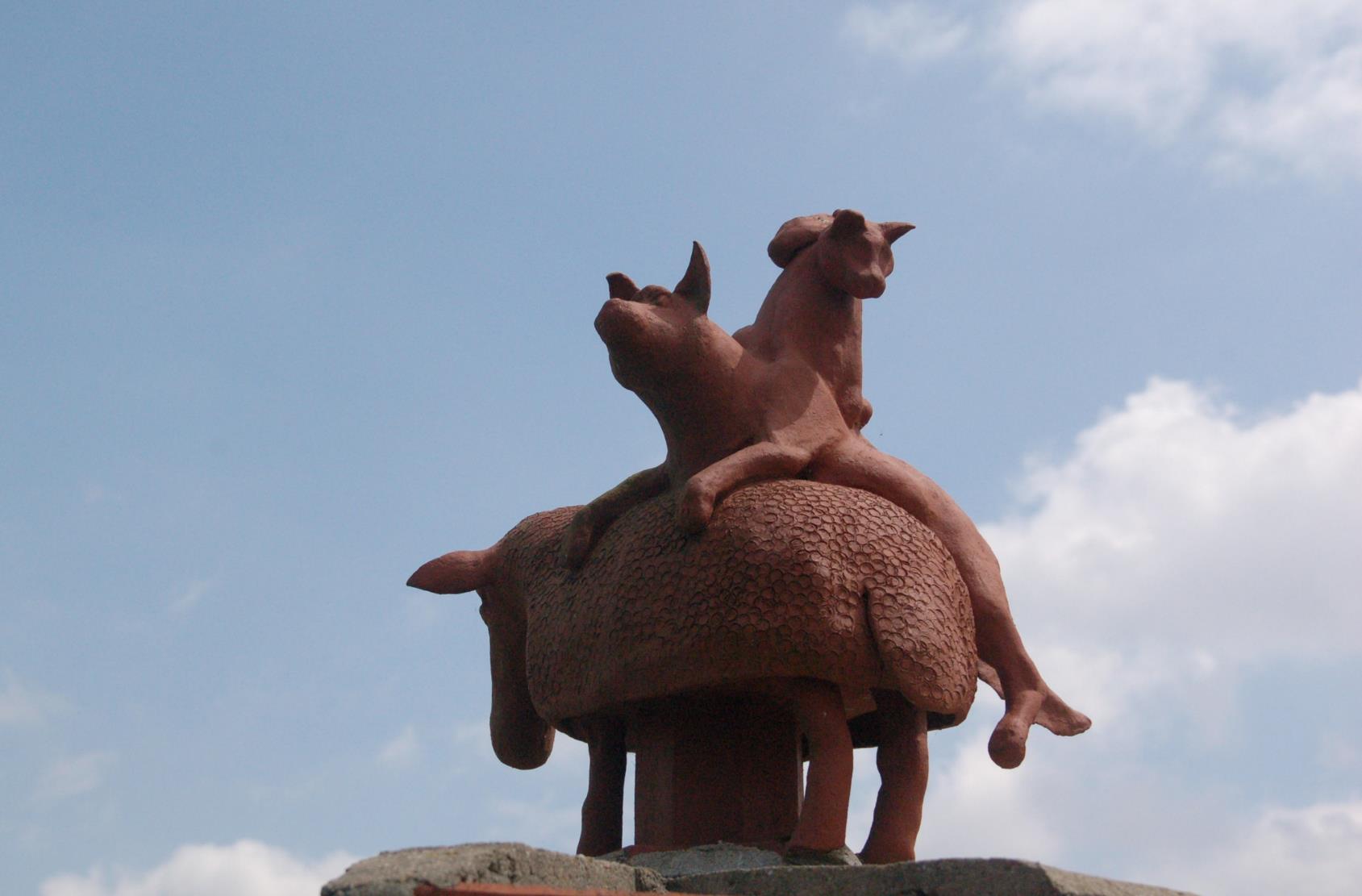 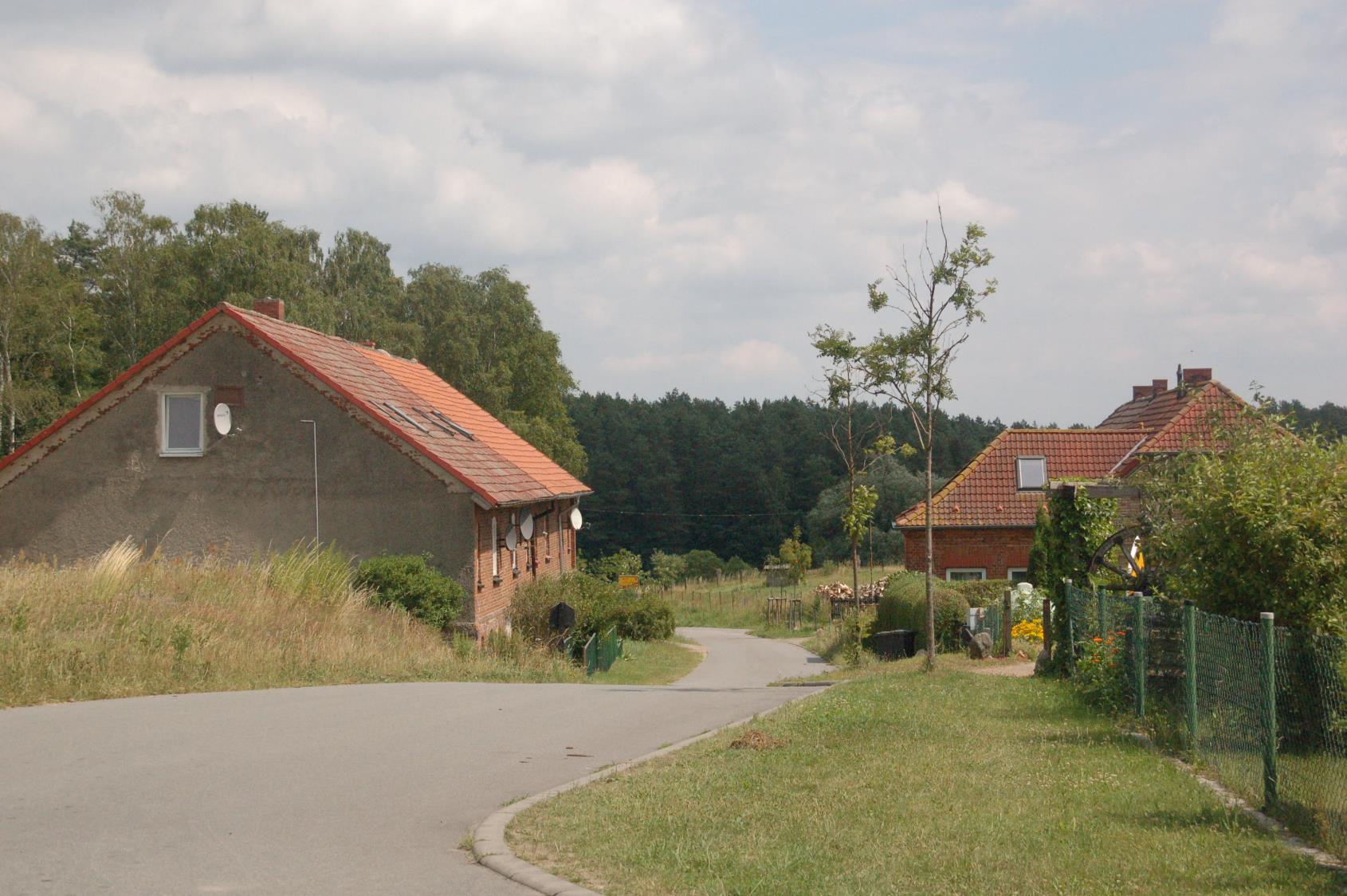 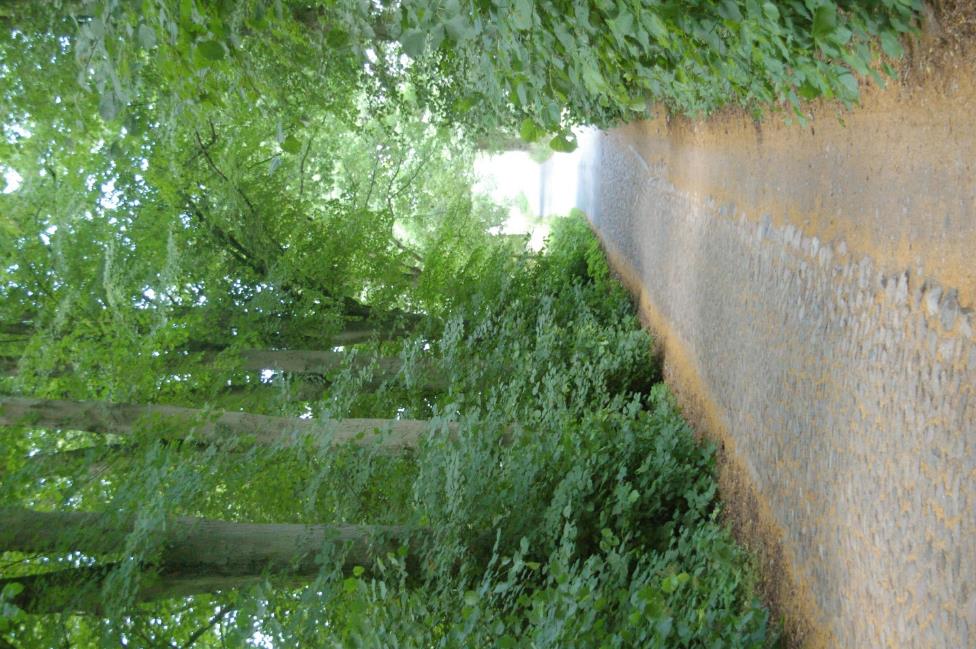 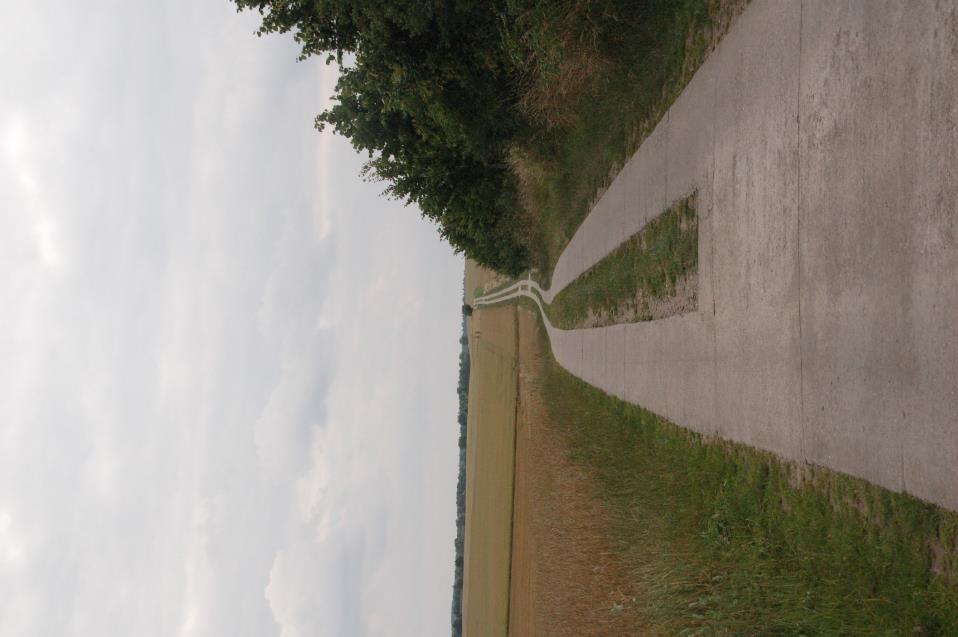 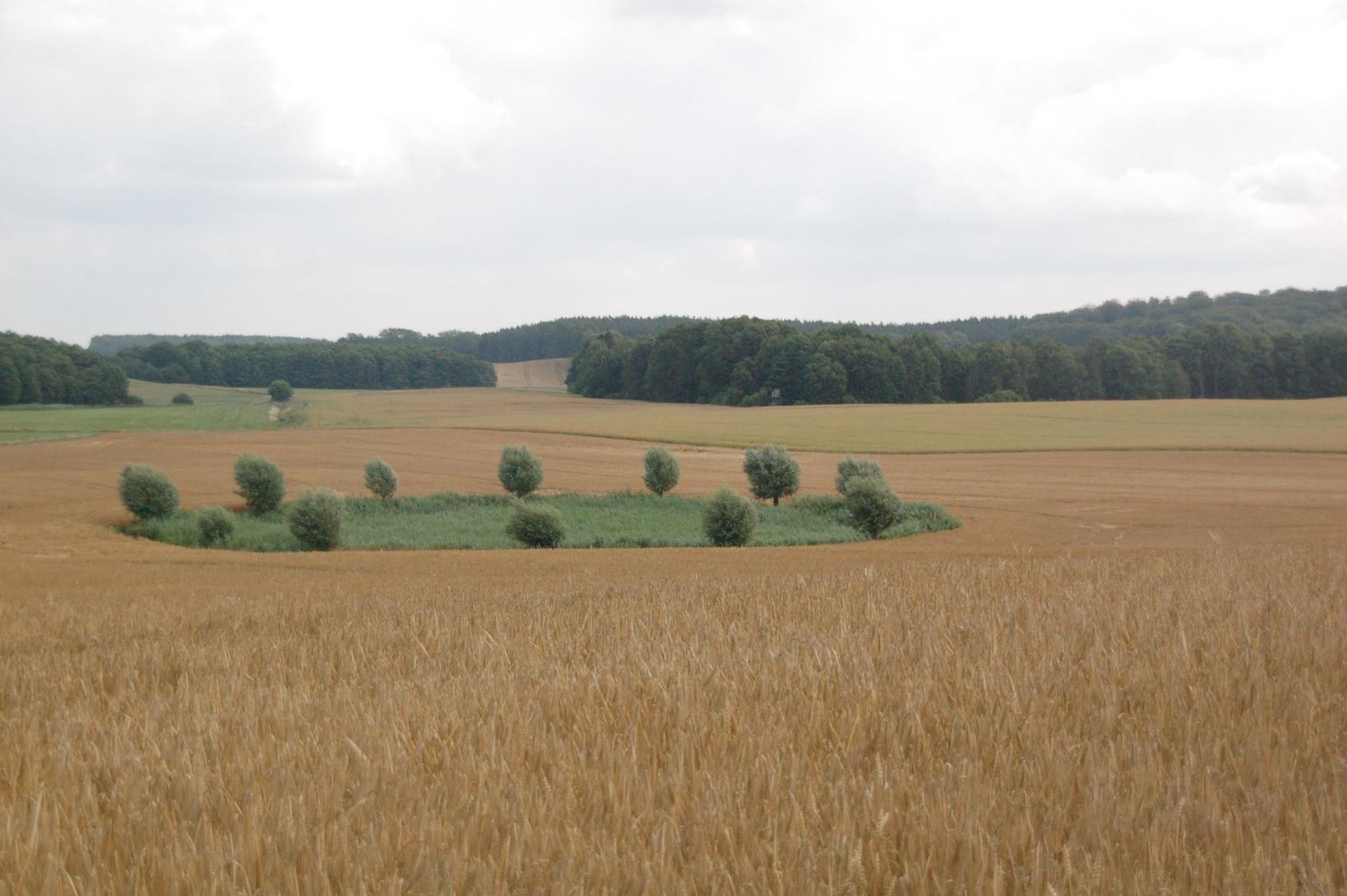 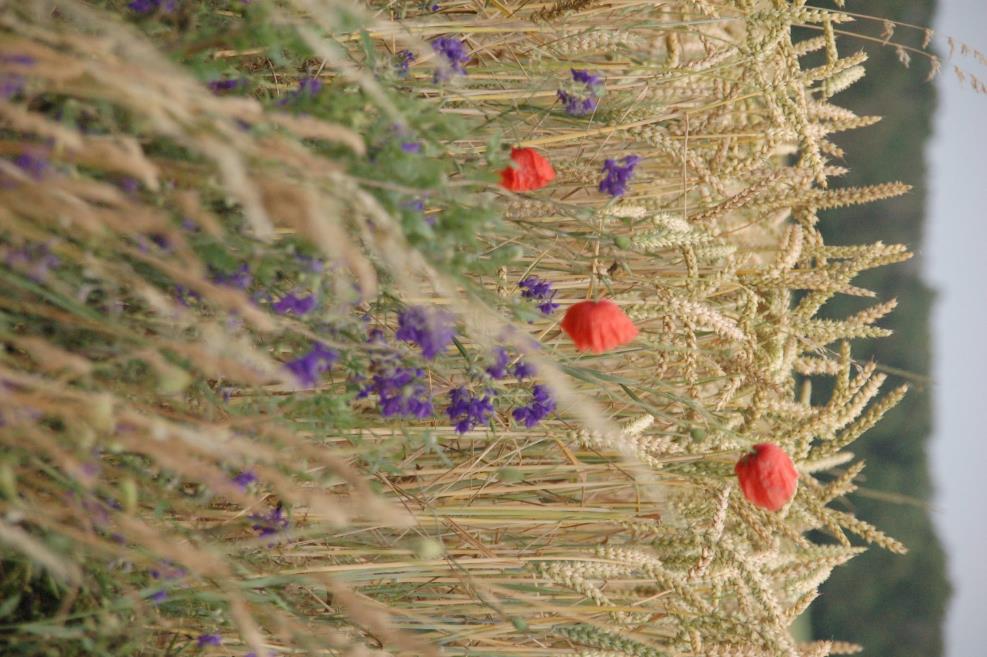 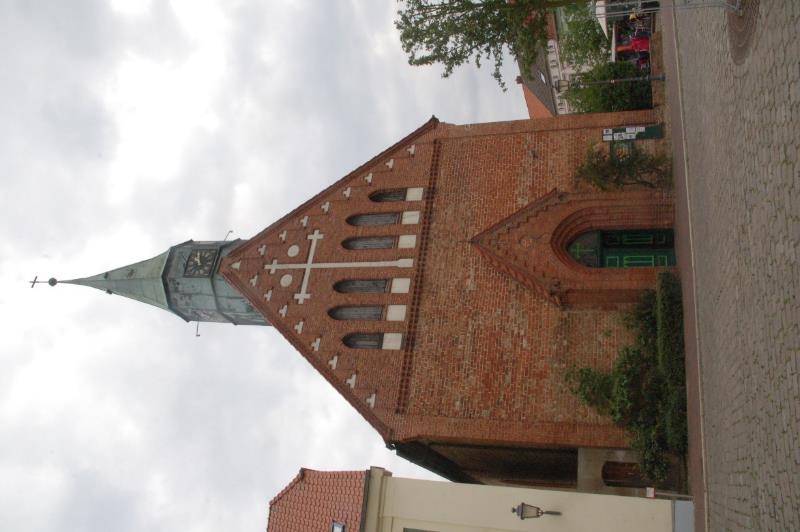 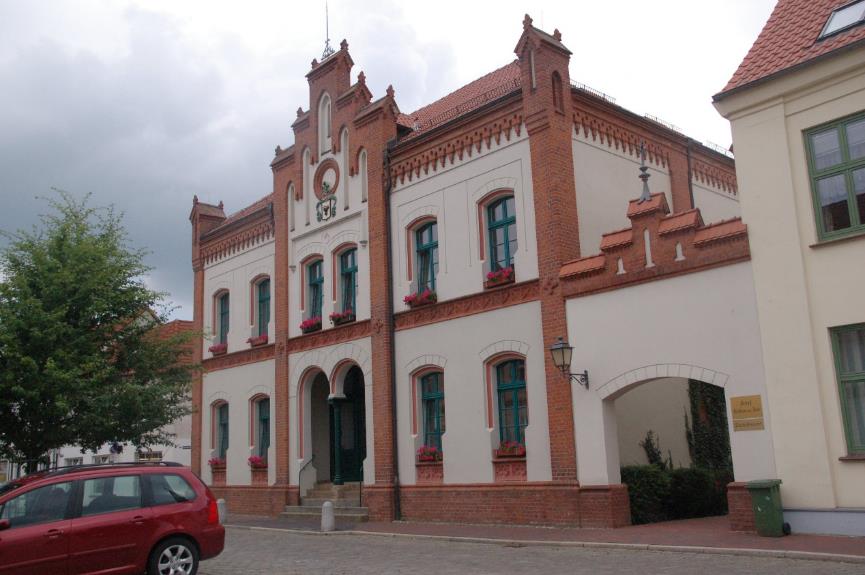 Krakow am See
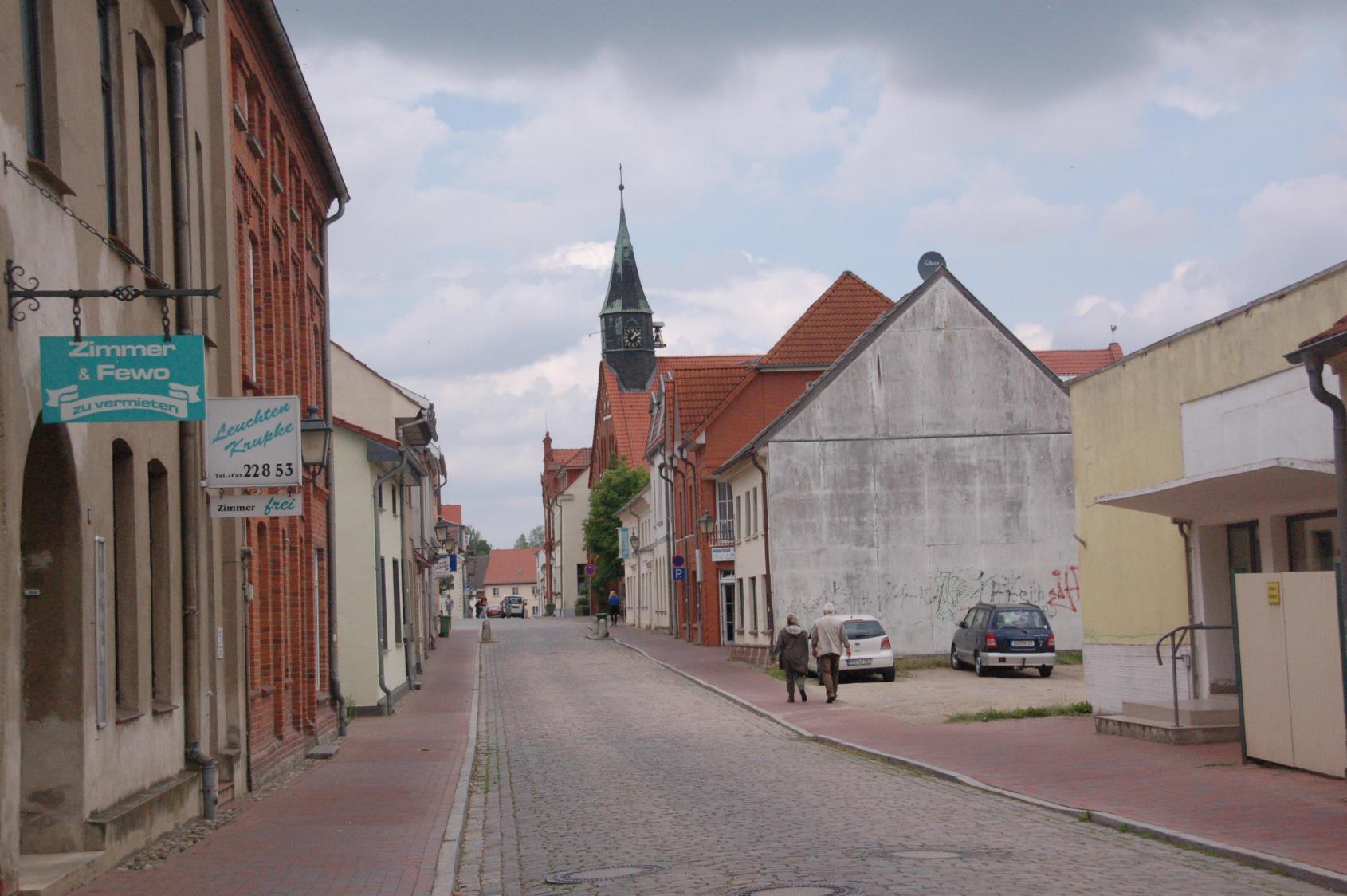 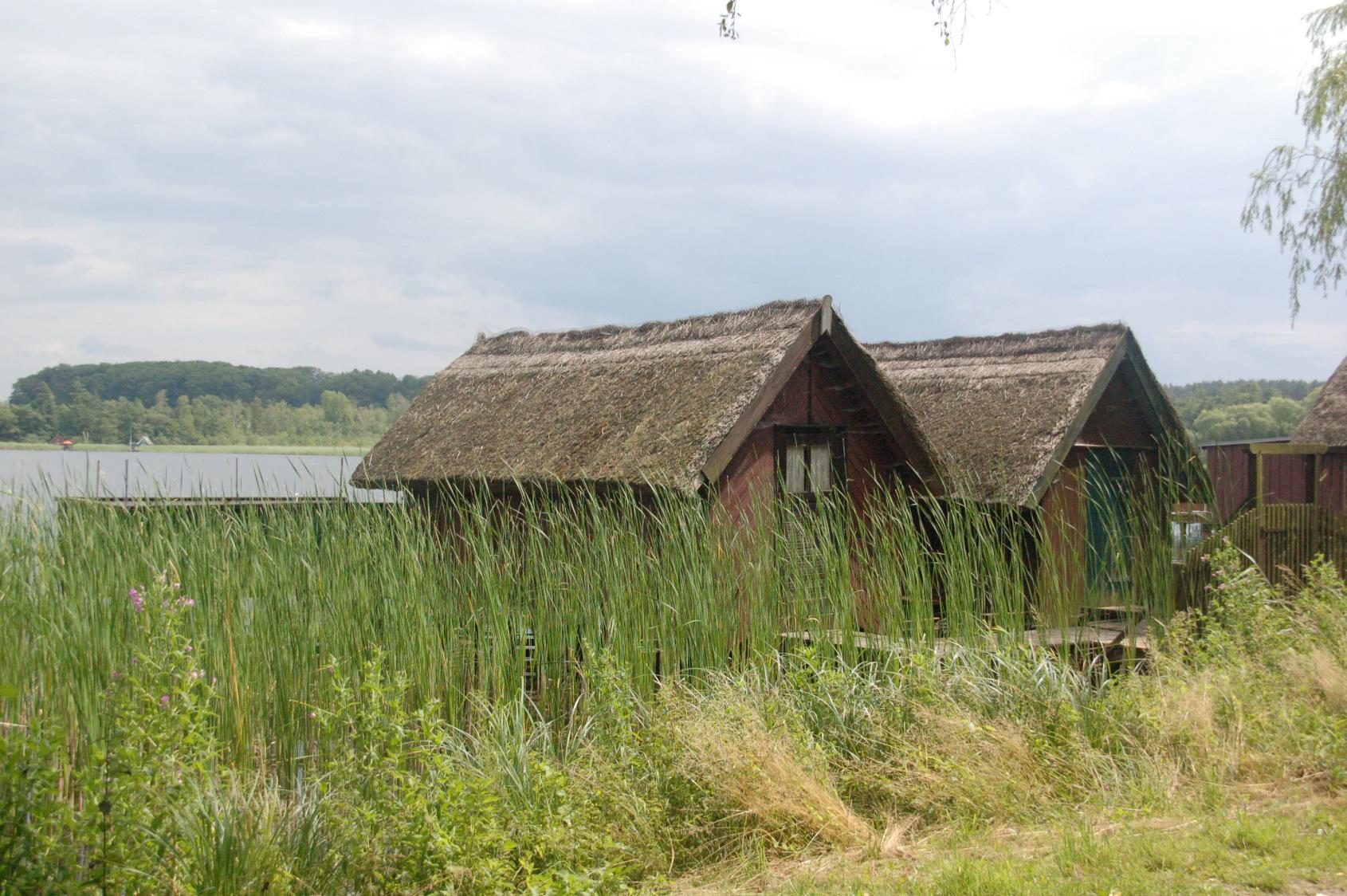 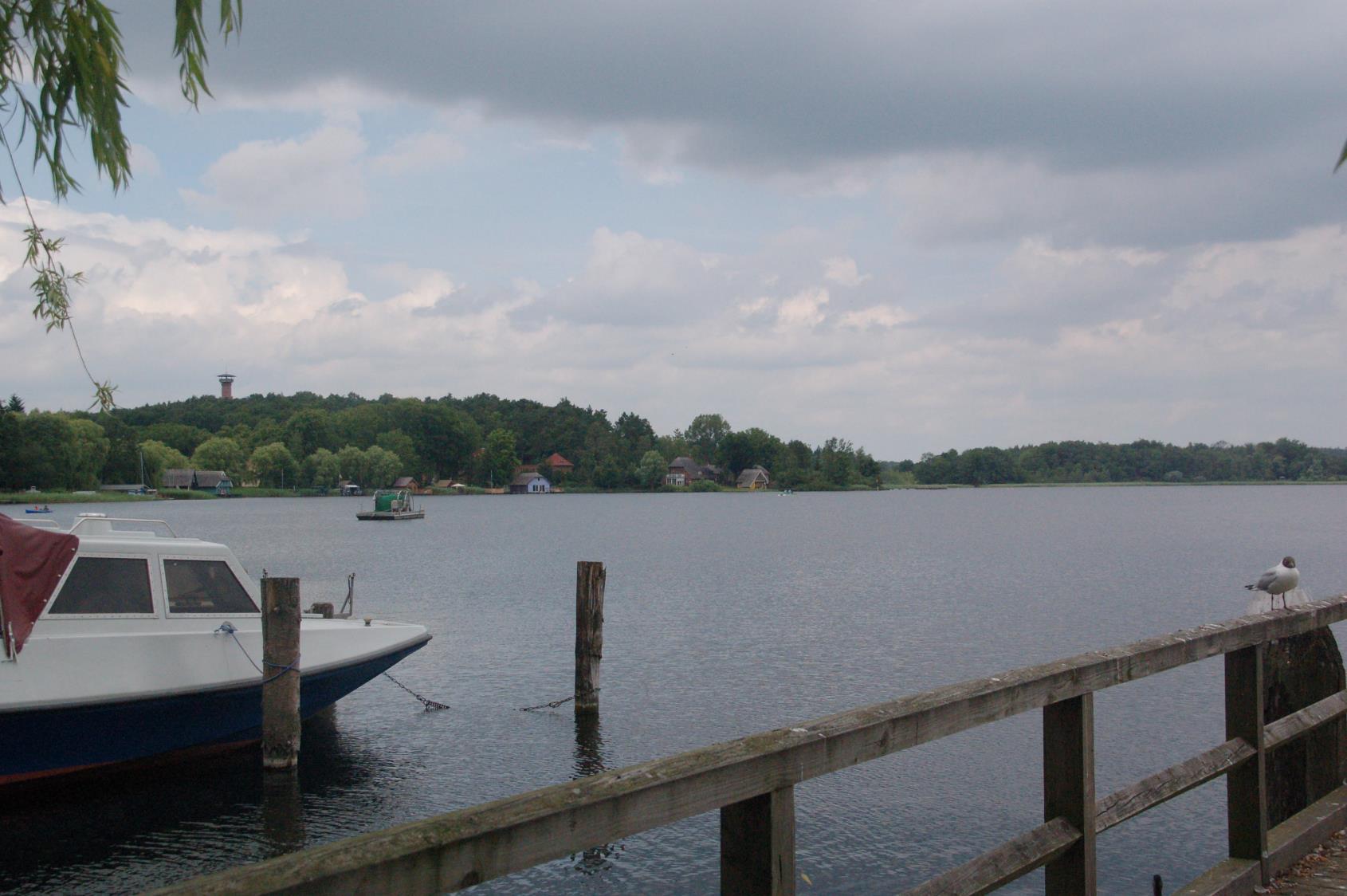 Krakower See
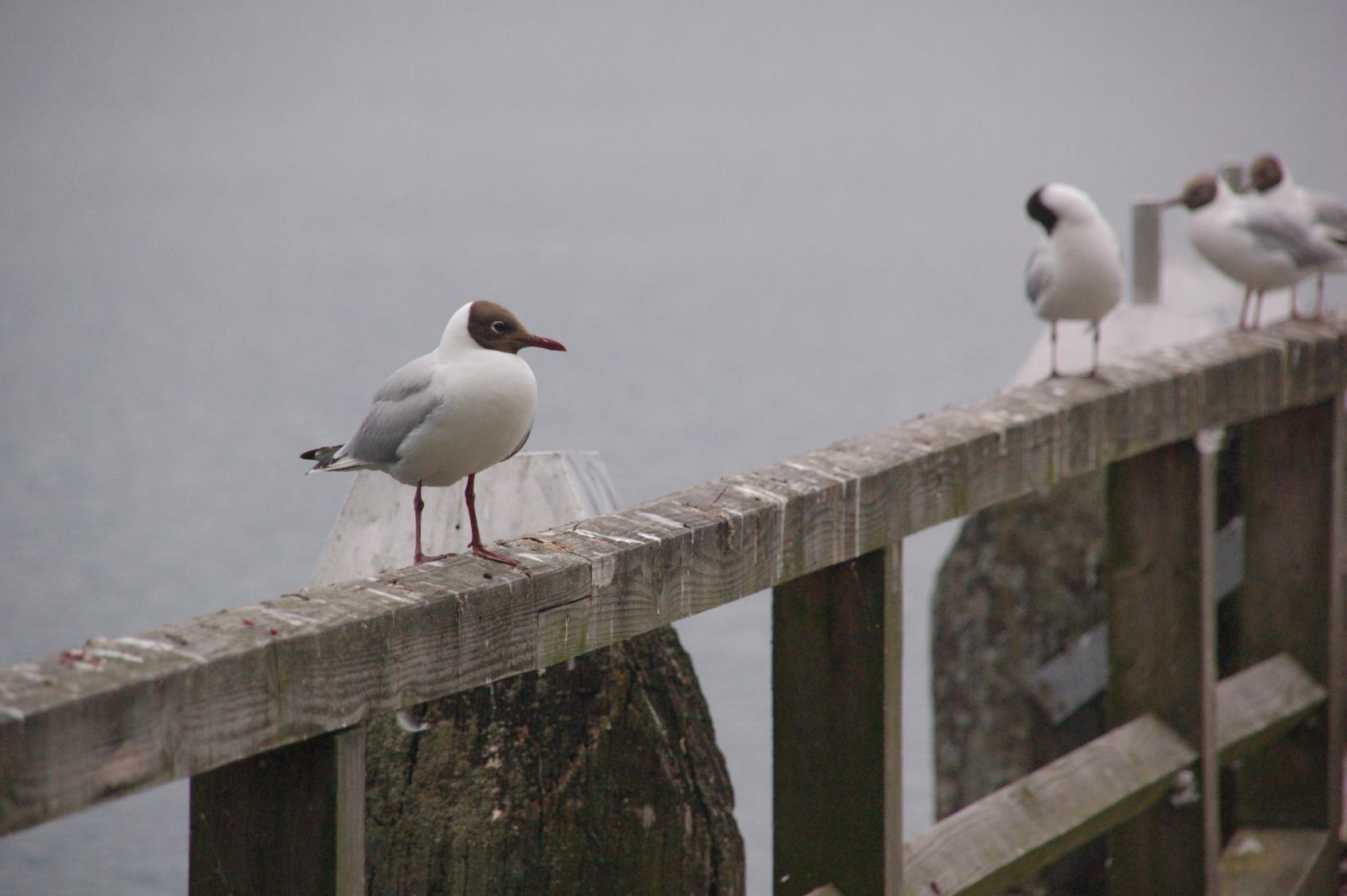 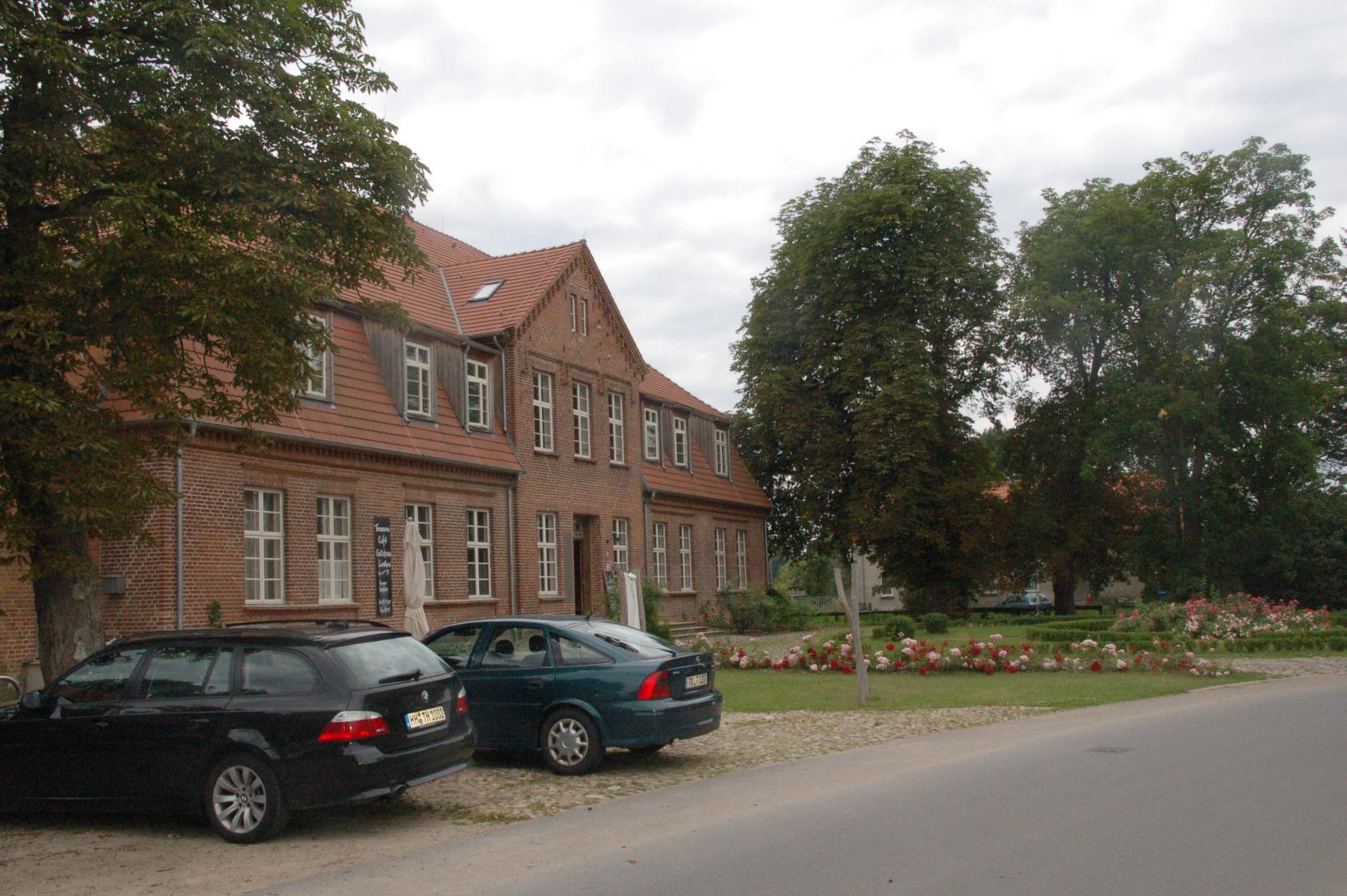 Gutshaus in Linstow
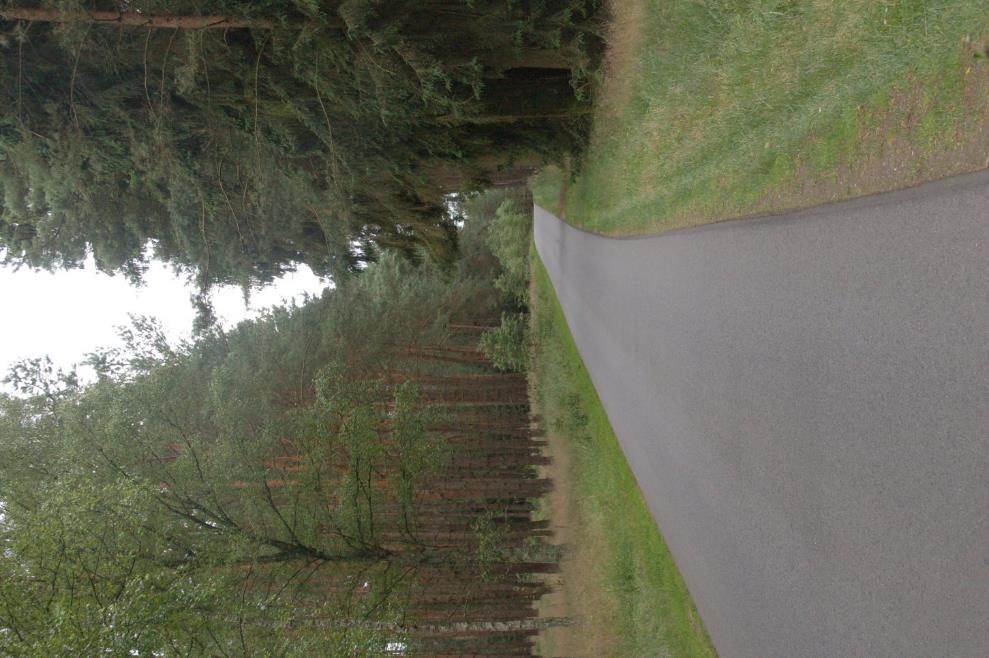 Auf dem Radweg Berlin Kopenhagen
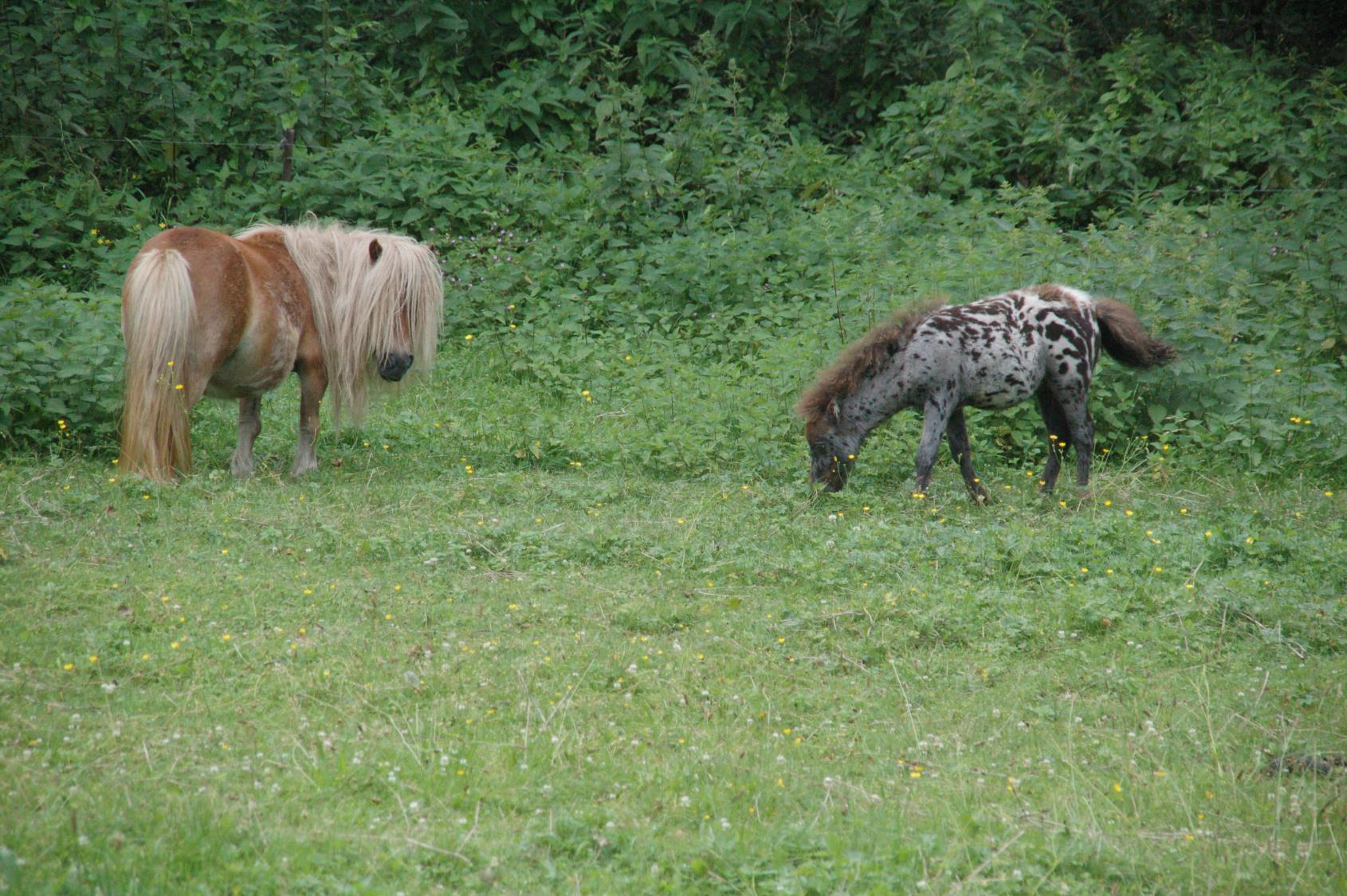 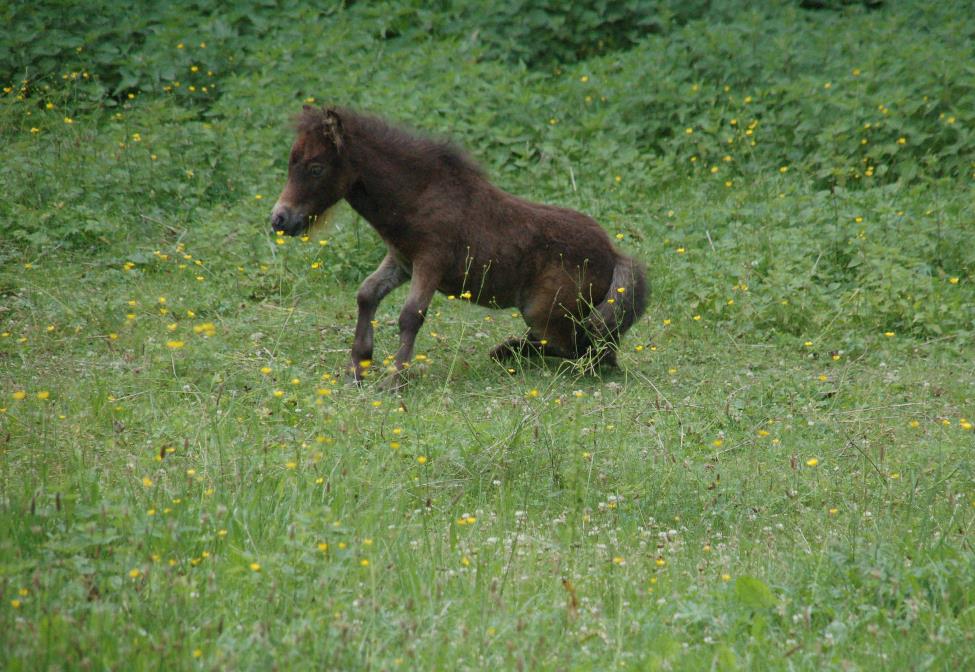 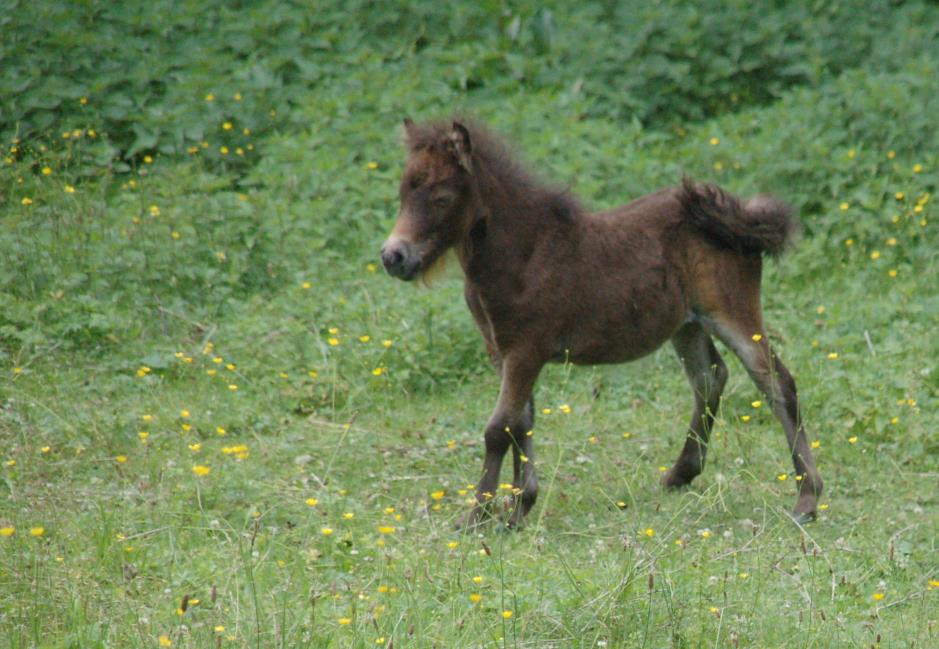 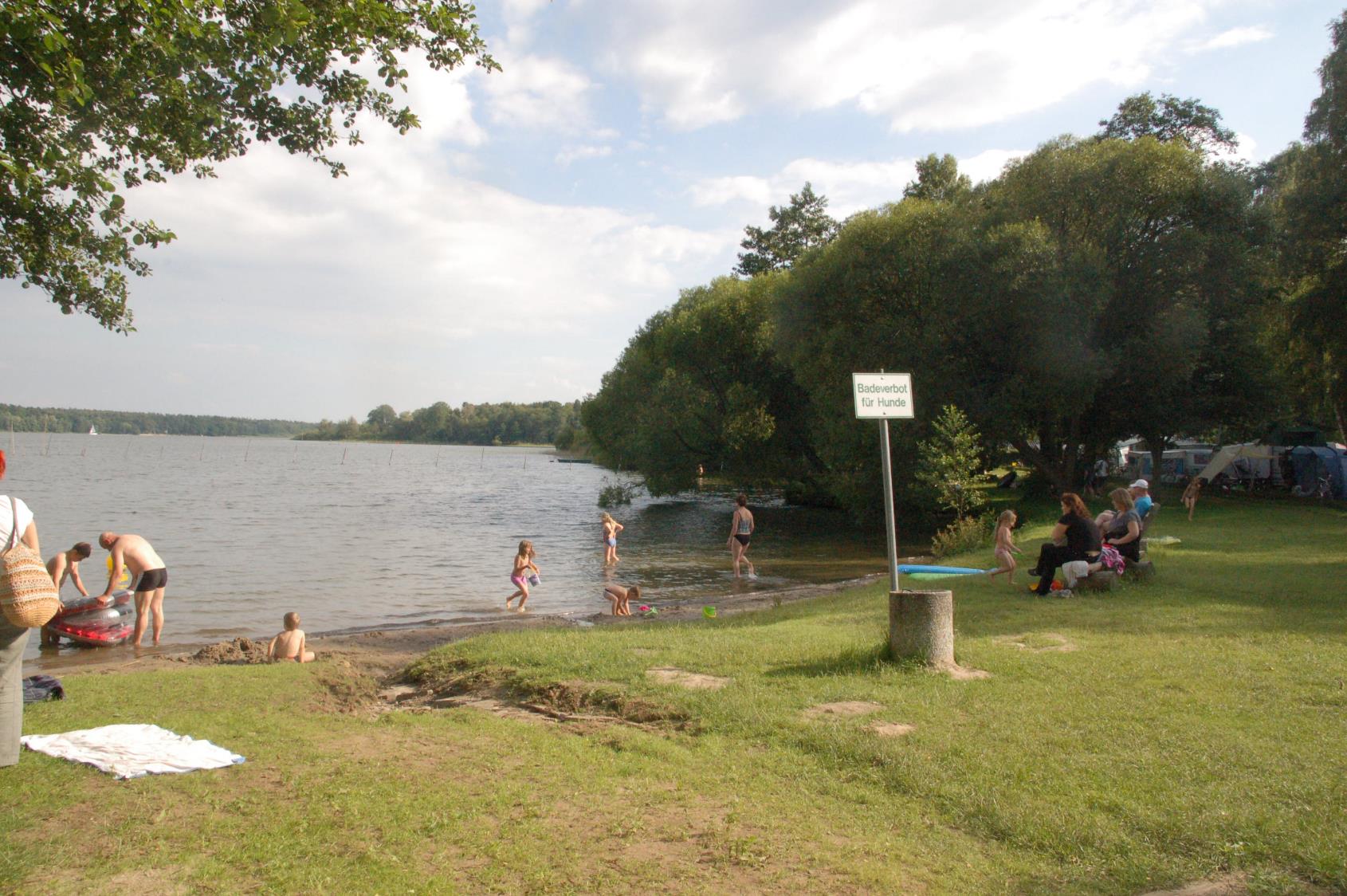 Angekommen ! 
Und zuletzt Baden am Müritzer See
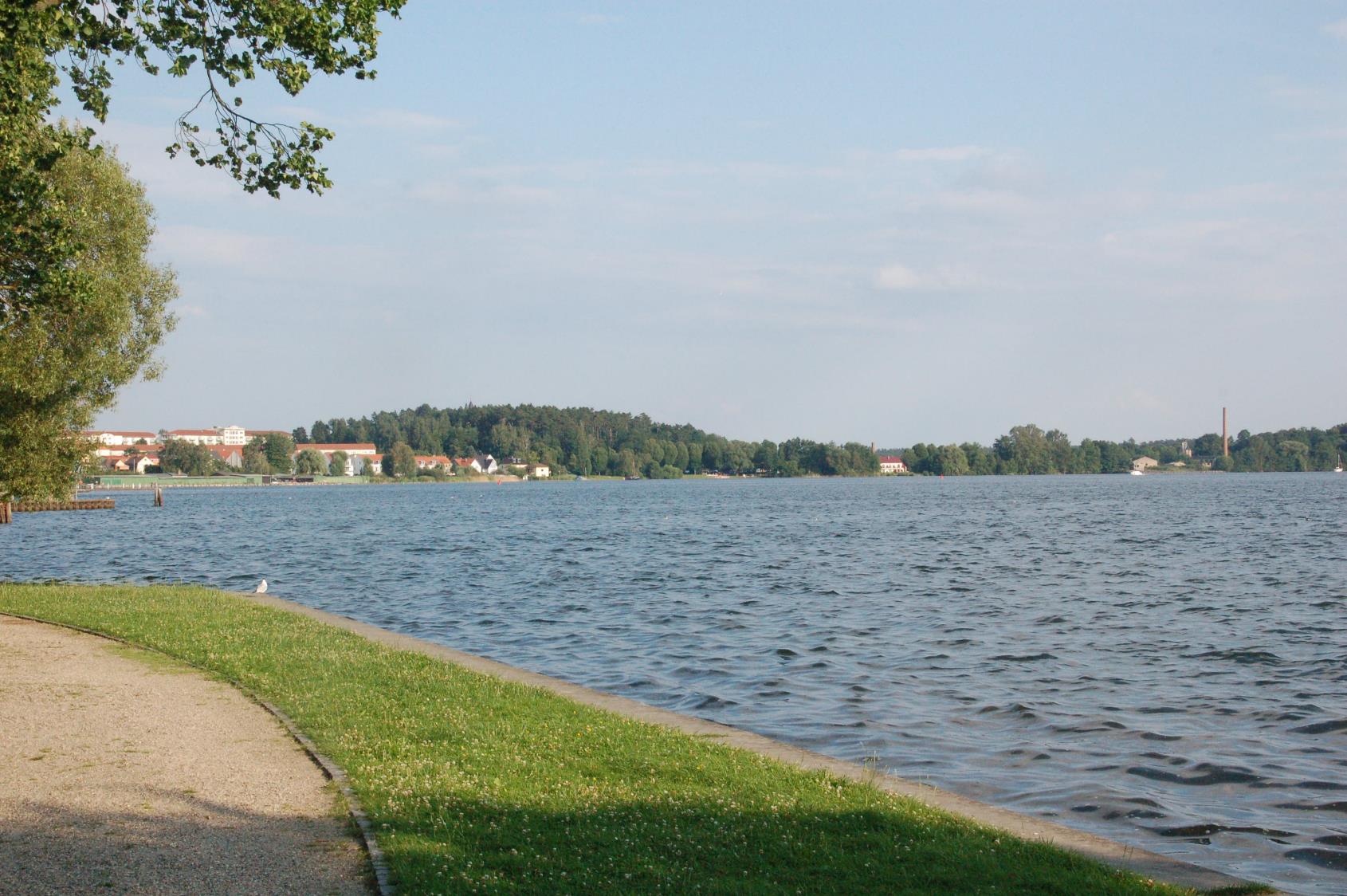 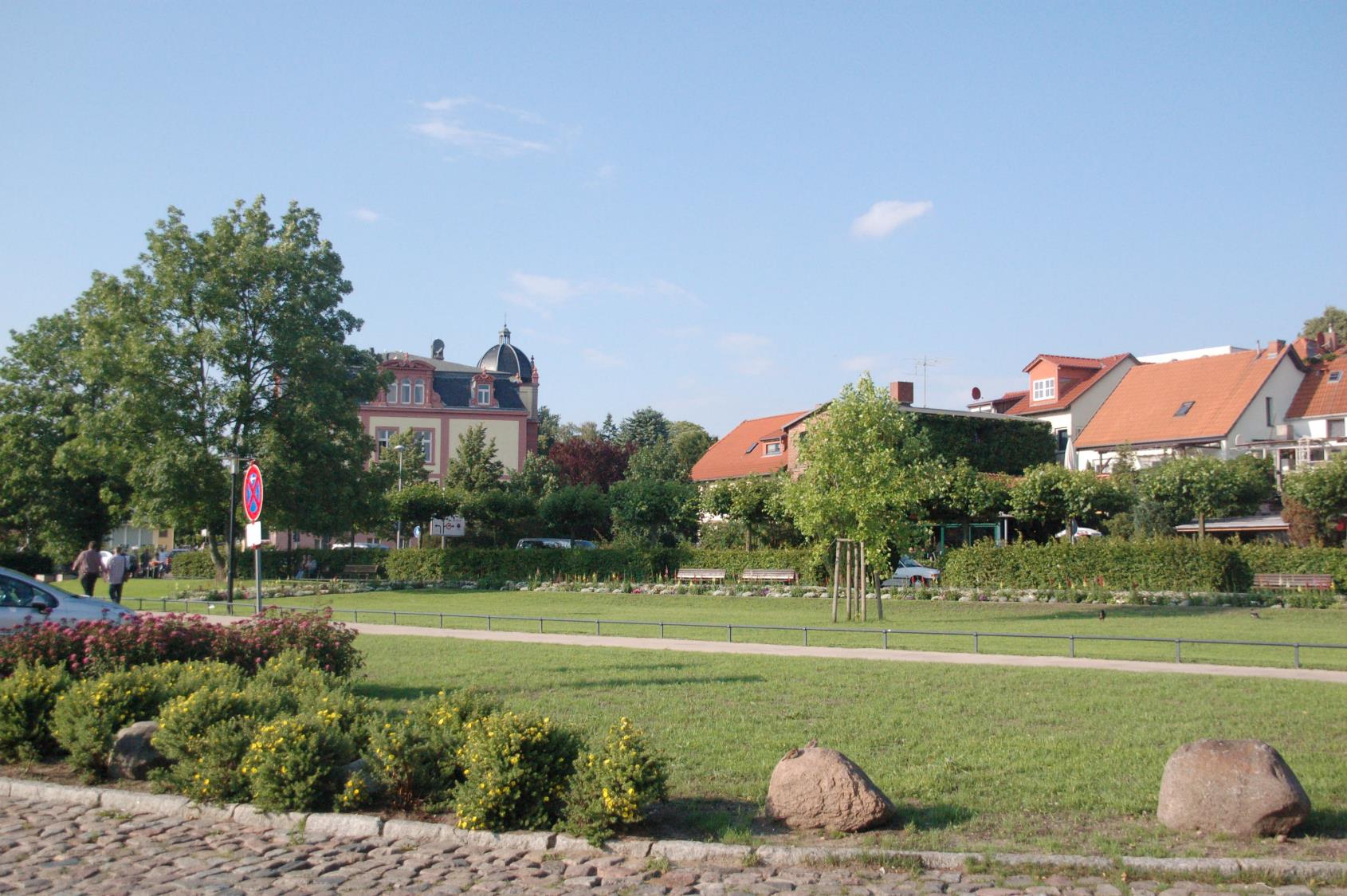 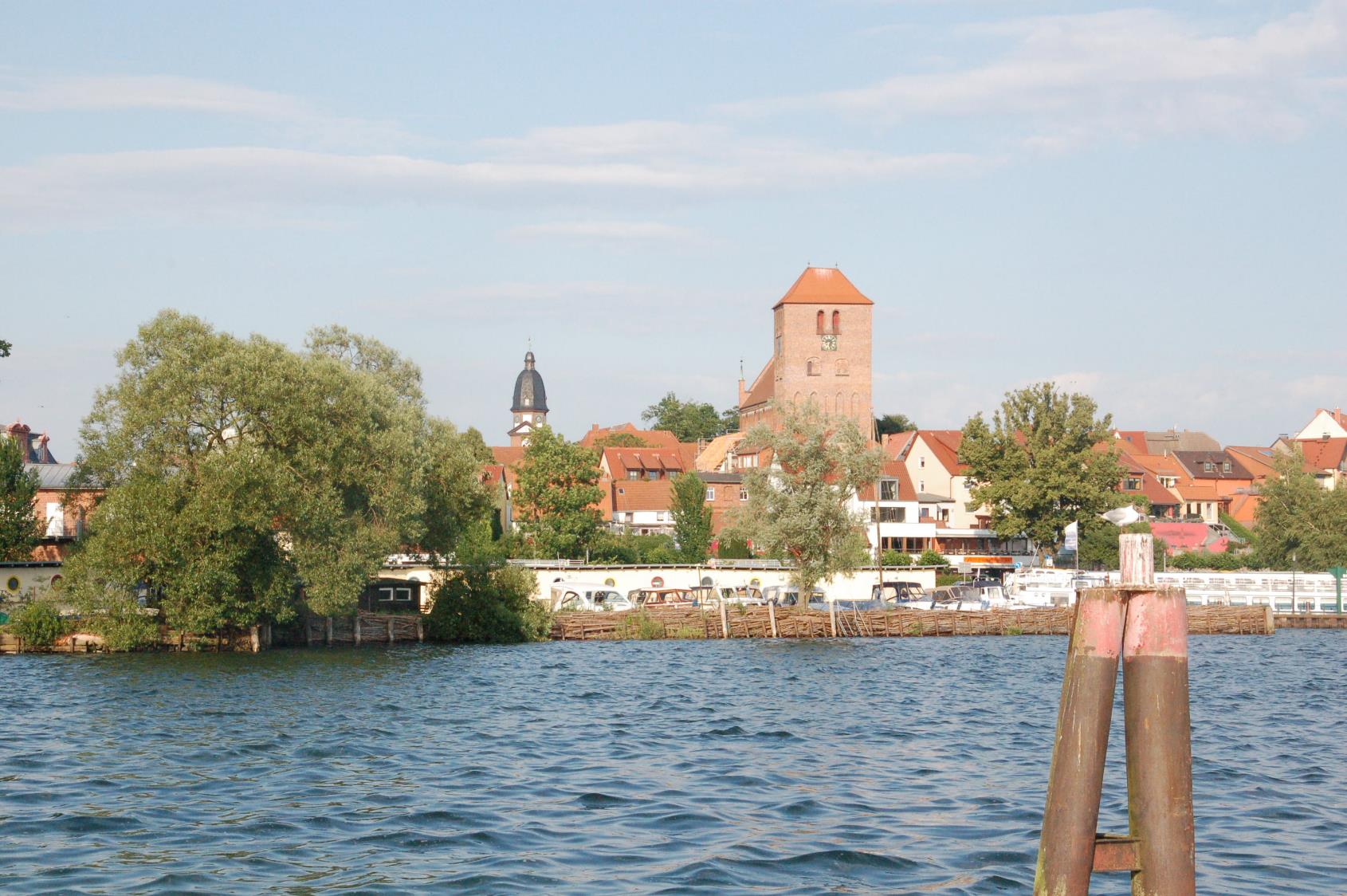 Waren ( Müritz)
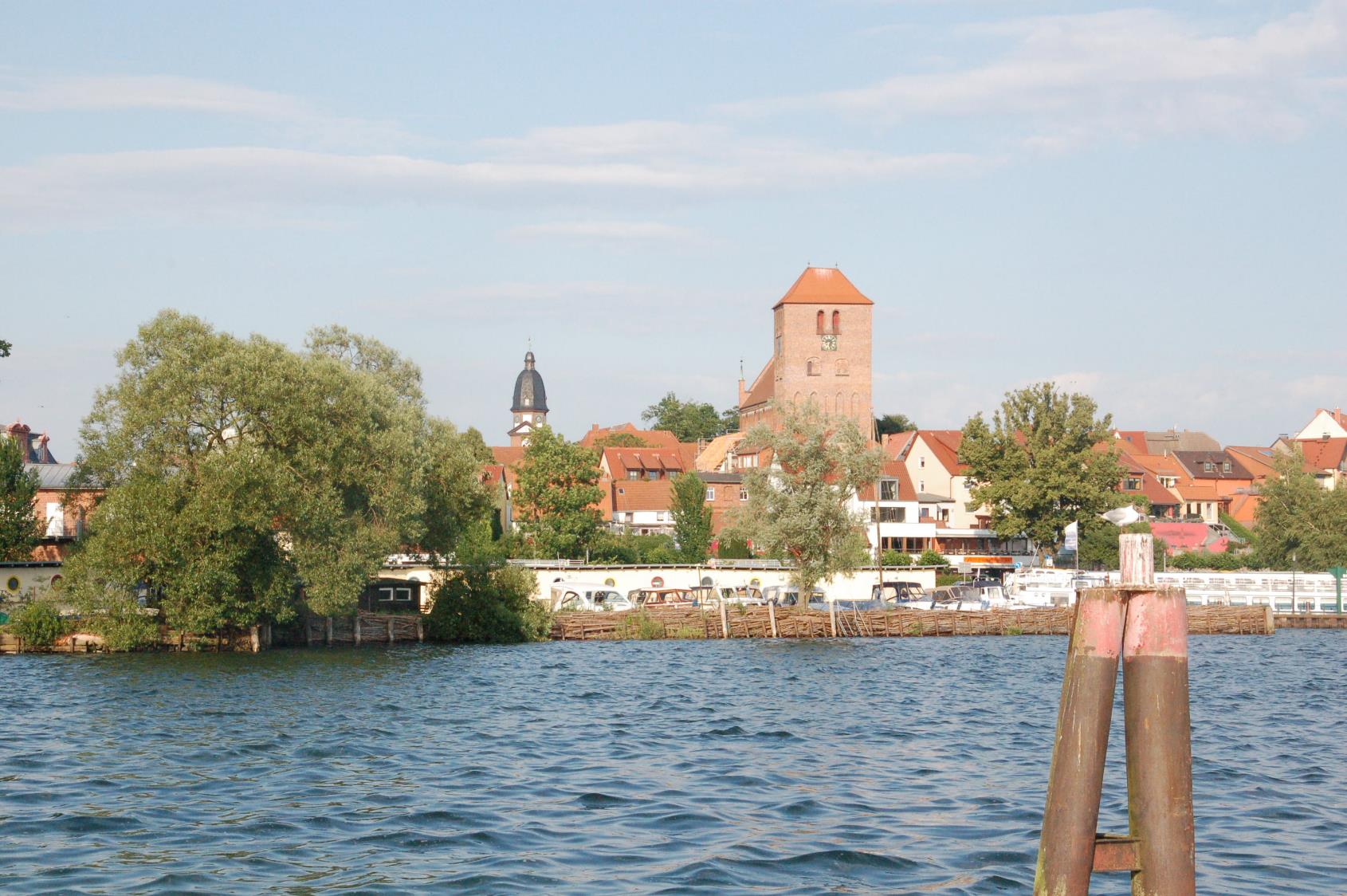 Waren ( Müritz)
Waren, das im frühen 13. Jahrhundert aus einer slawischen Siedlung hervorging, wurde durch westfälische Siedler im Rahmen der Deutschen Ostsiedlung ausgebaut und war acht Jahrzehnte Residenzstadt der Fürsten von Werle. Es gehörte jahrhundertelang zu Mecklenburg-Schwerin. 
Heute ist Waren der Hauptort an der Müritz und ein Zentrum der Urlaubsregion Mecklenburgische Seenplatte.
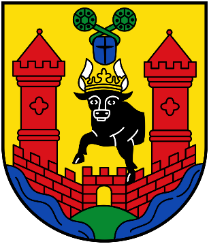 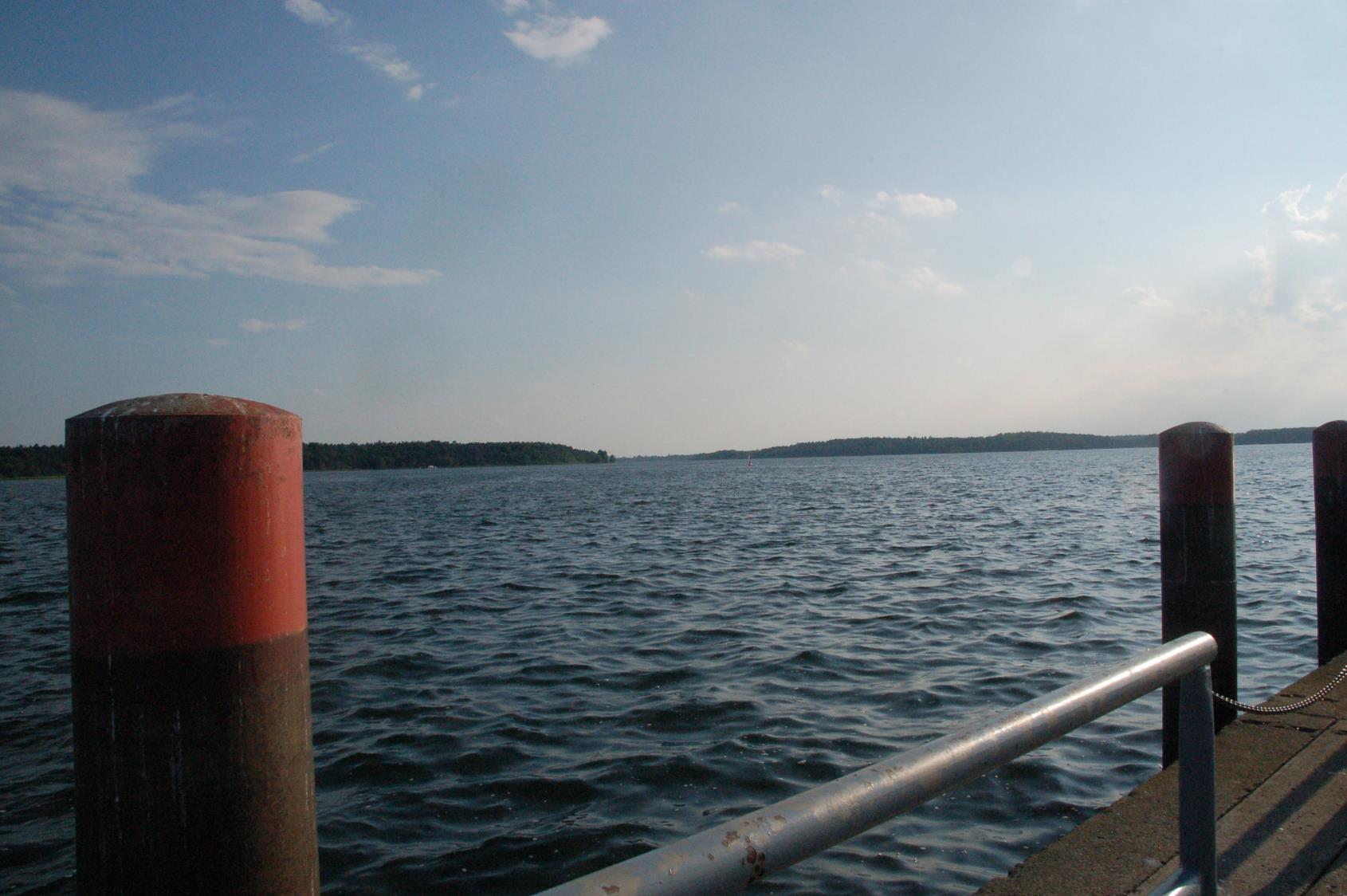 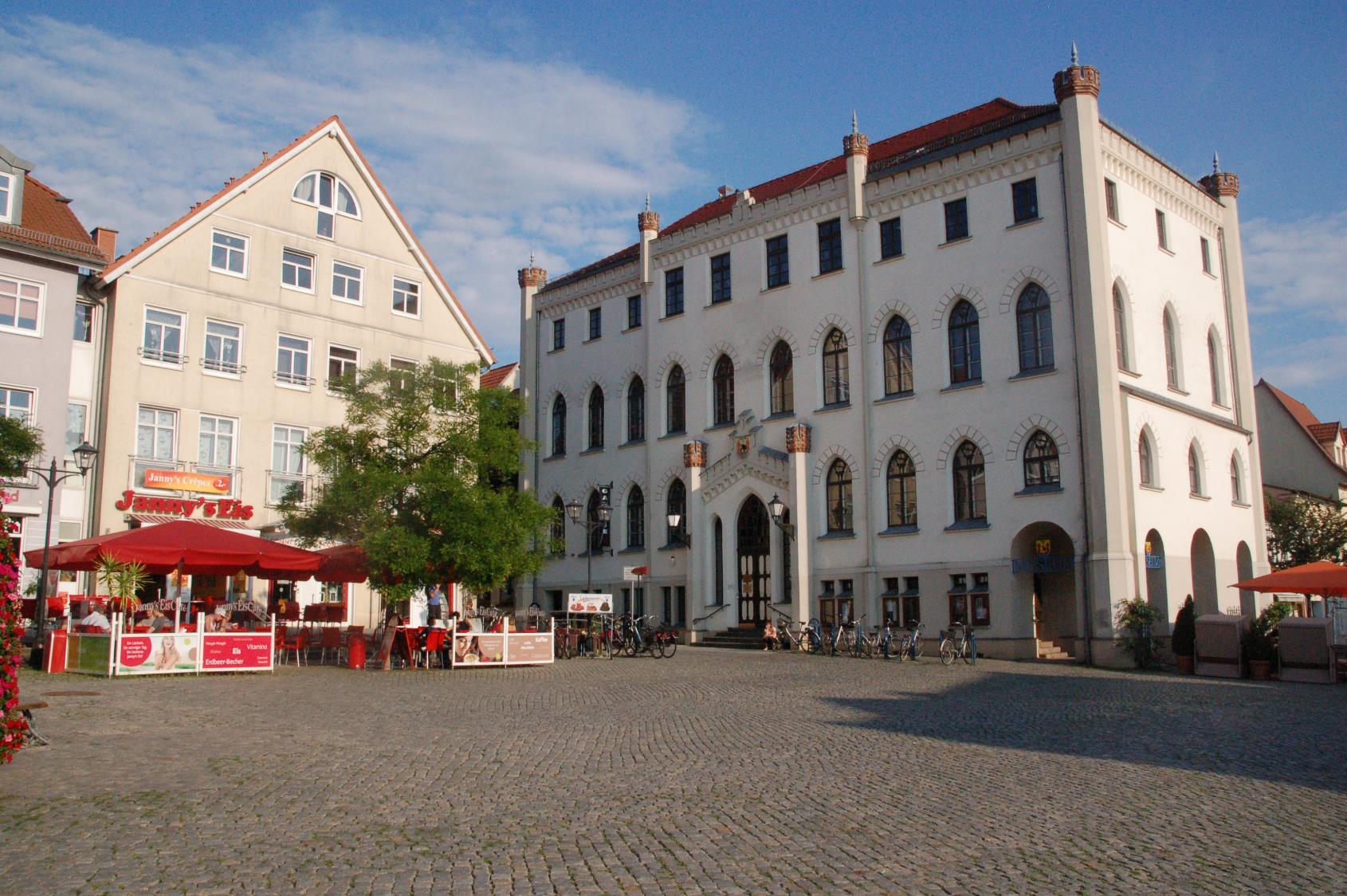 Neues Rathaus
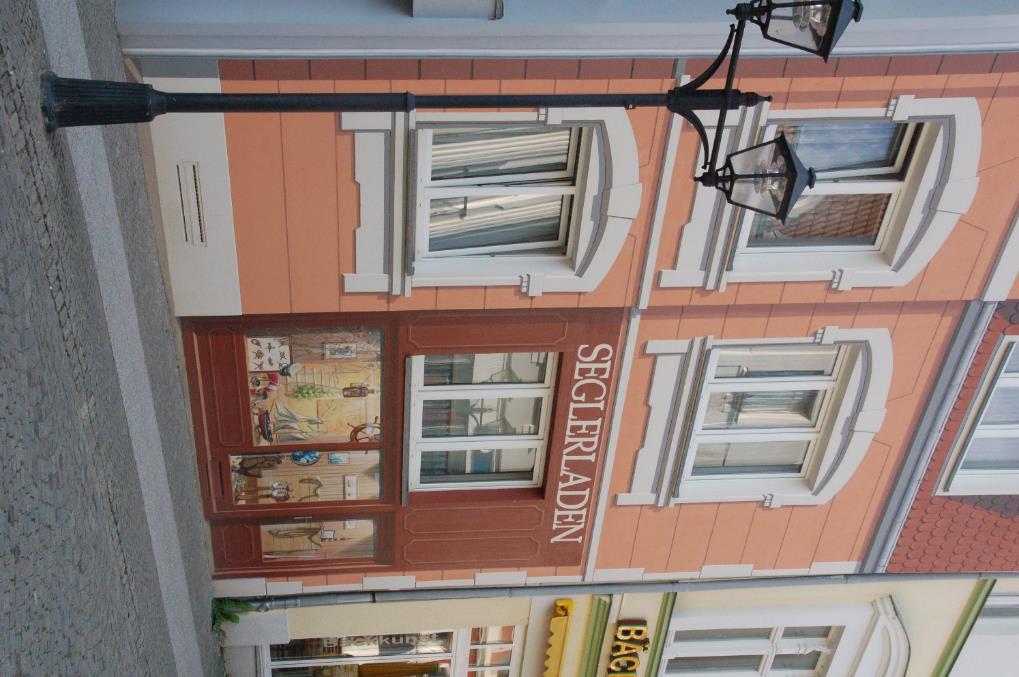 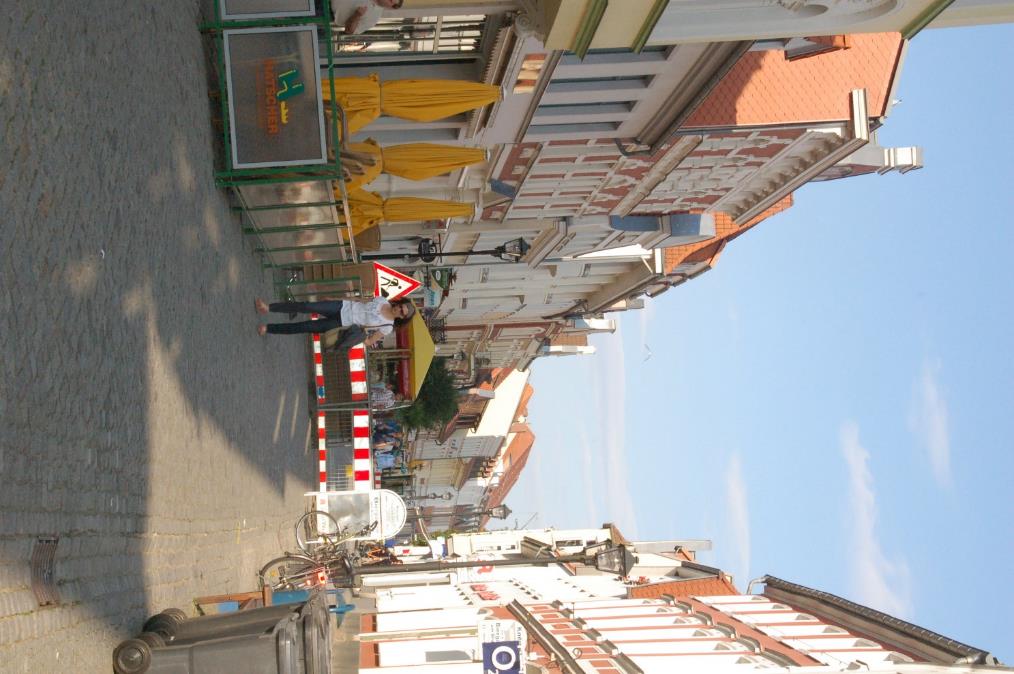 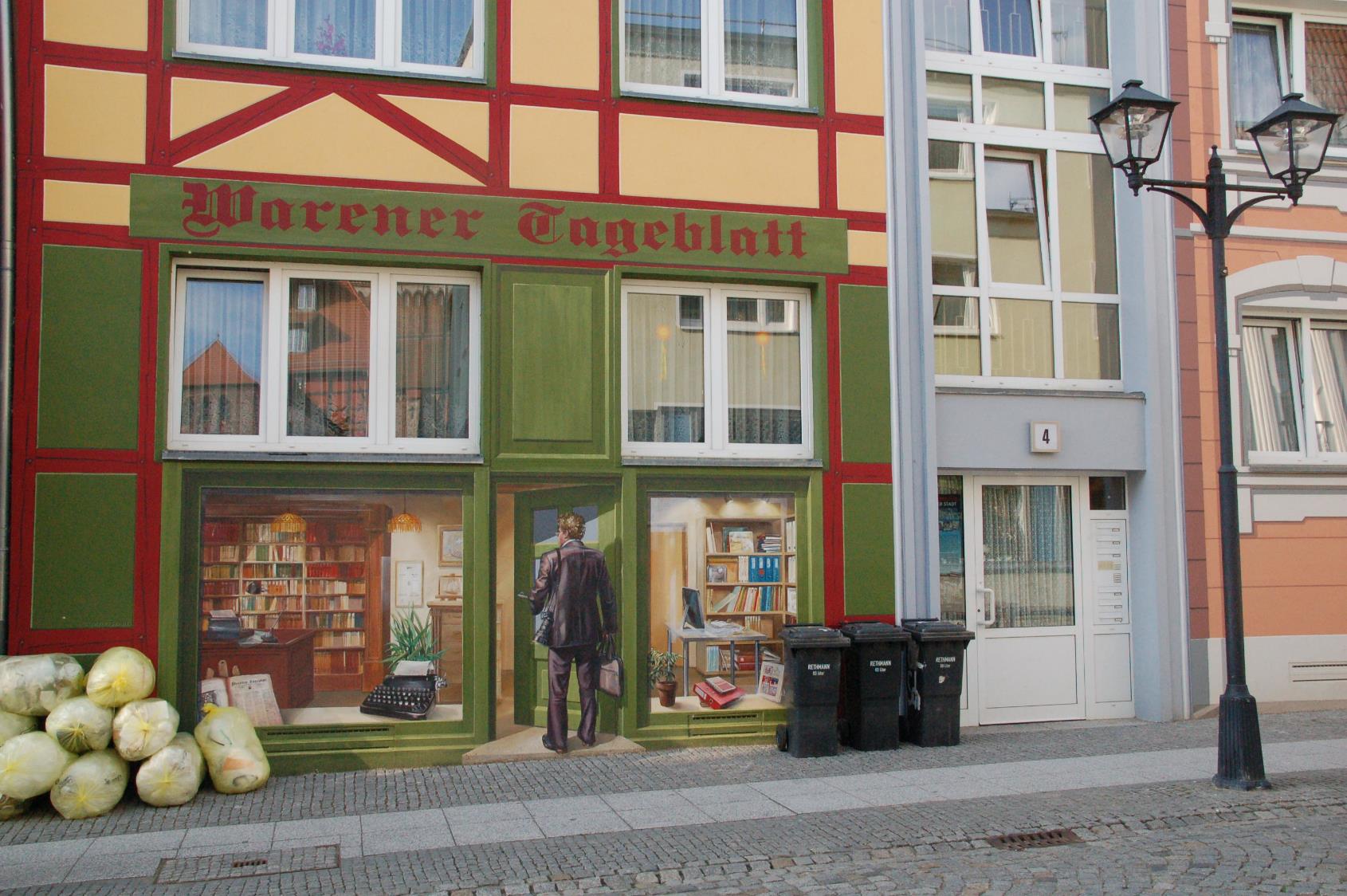 …. Trompe d‘oeil..
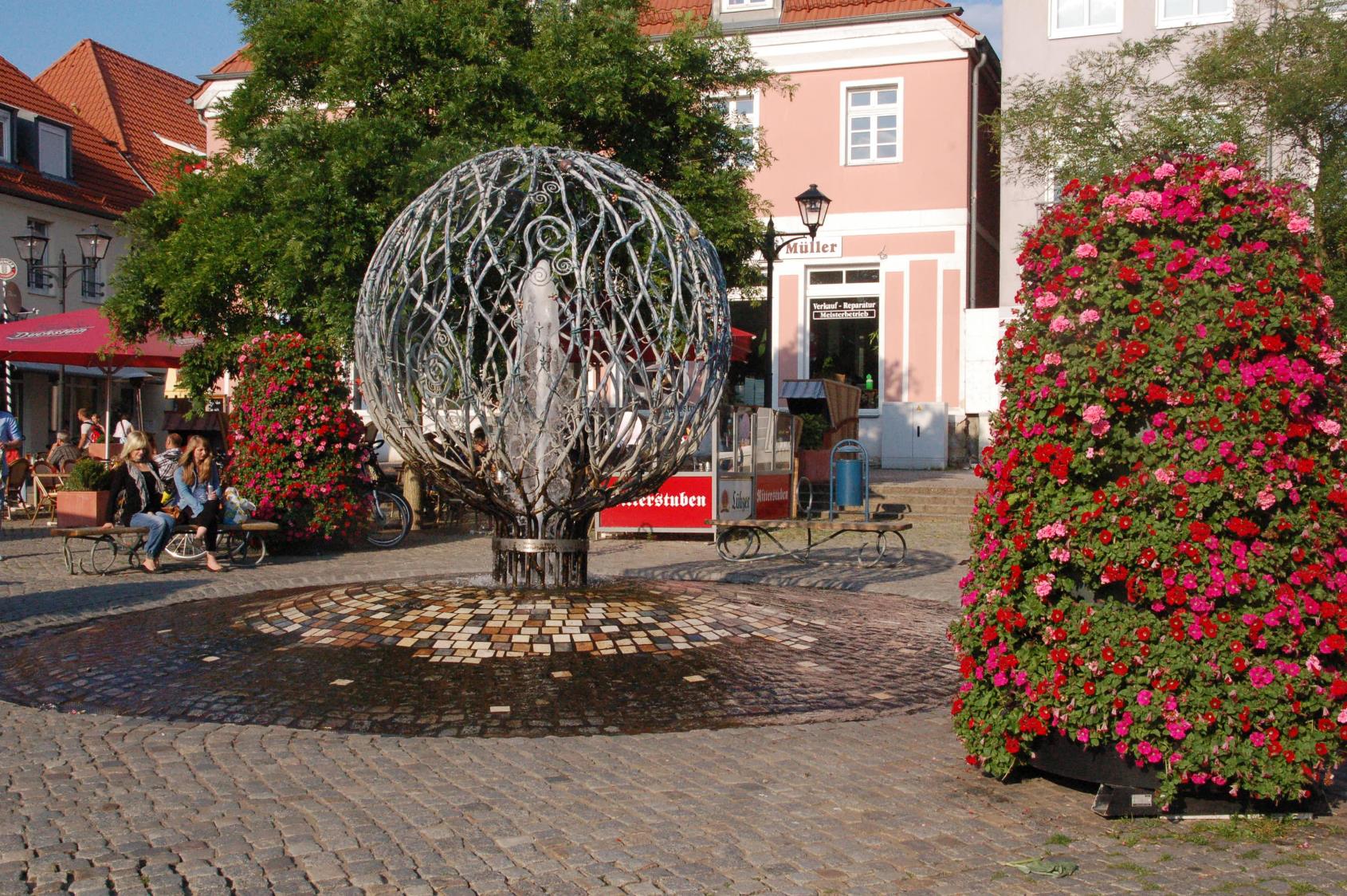 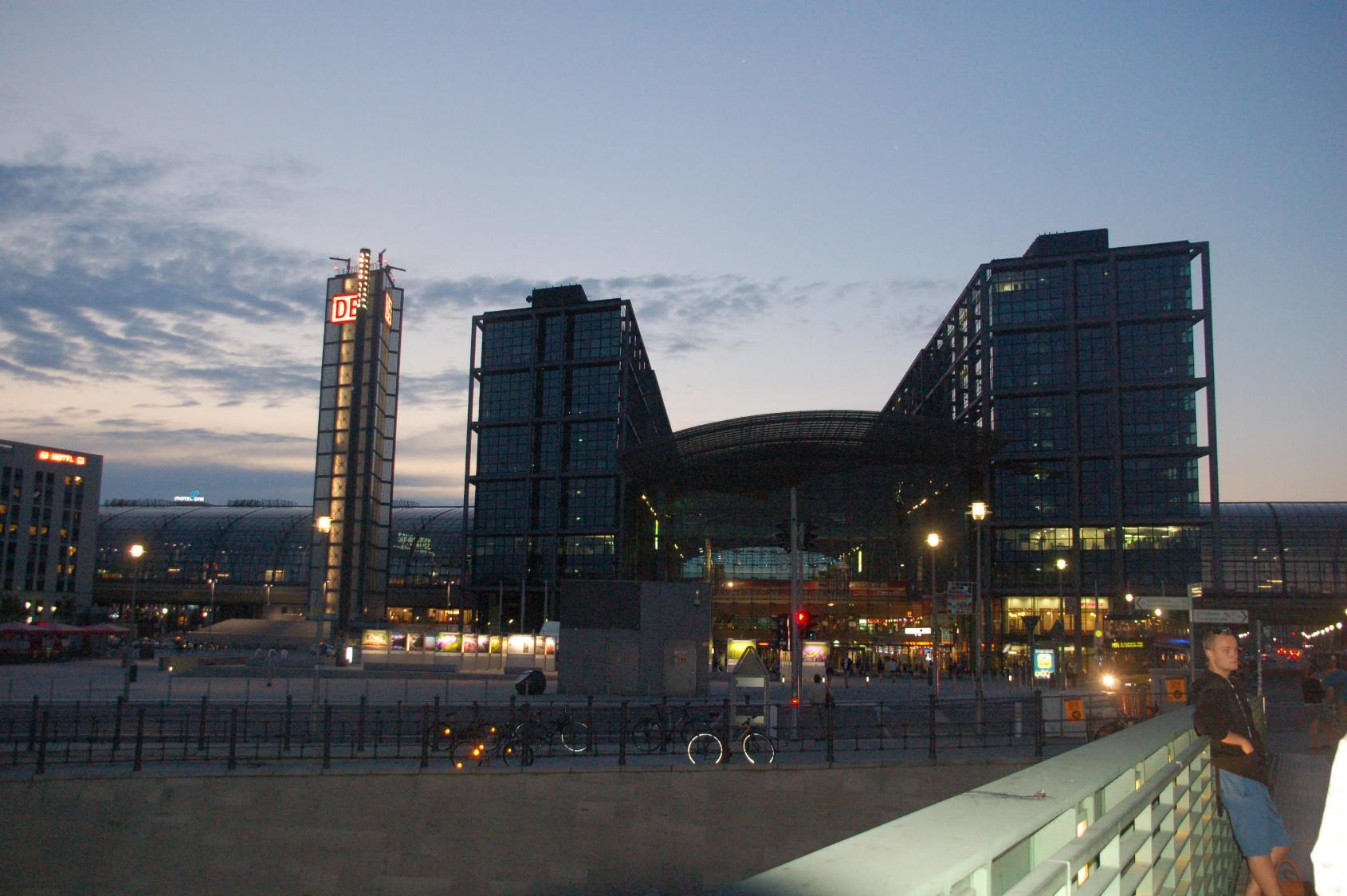 Berlin  Hauptbahnhof
Und am Abend dann mit dem Zug:  Rückfahrt über Berlin nach Hause
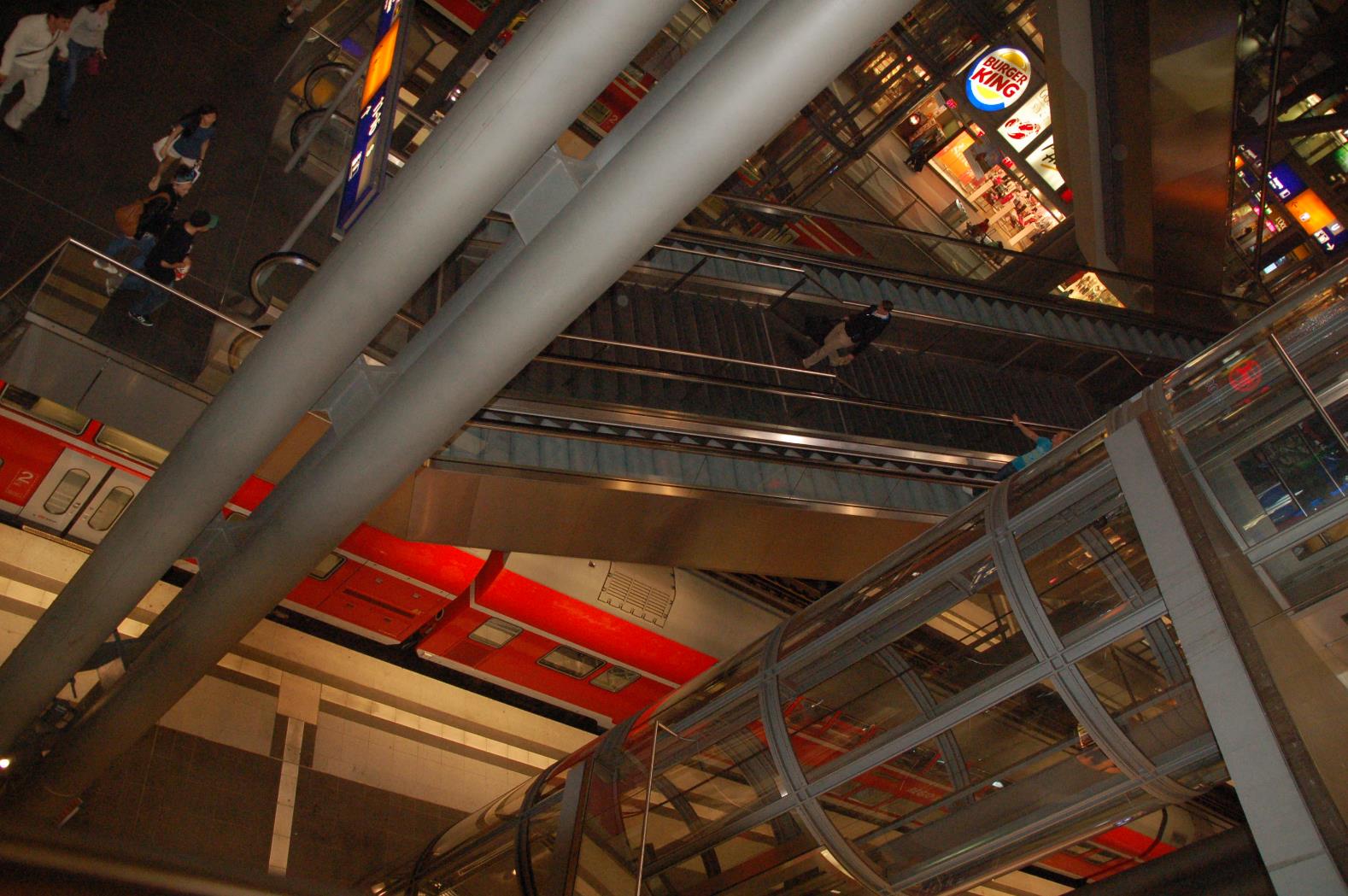 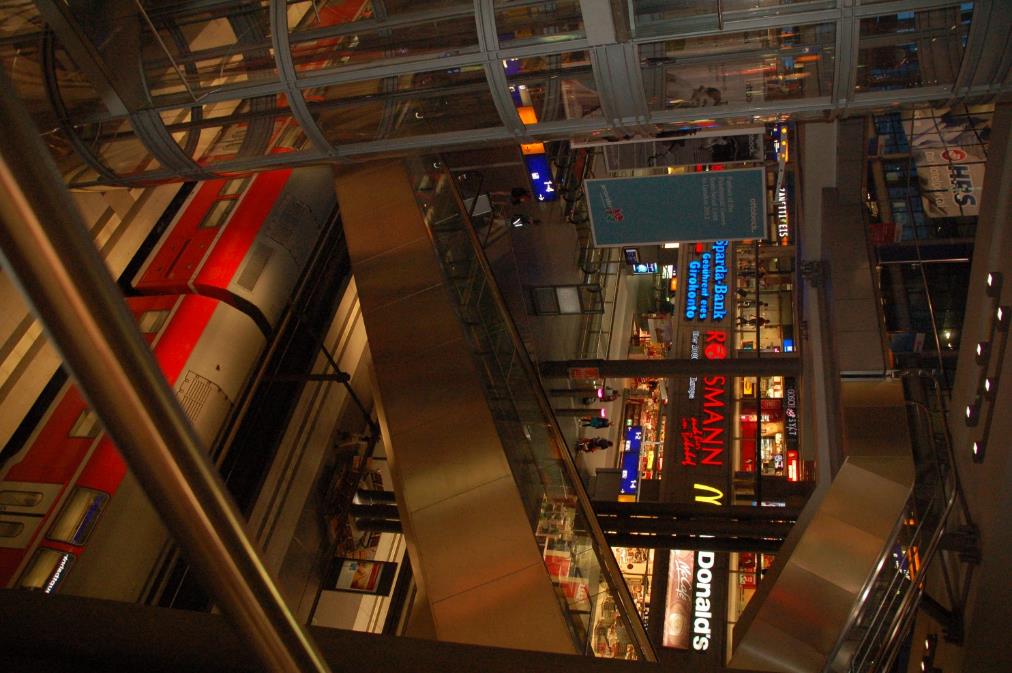 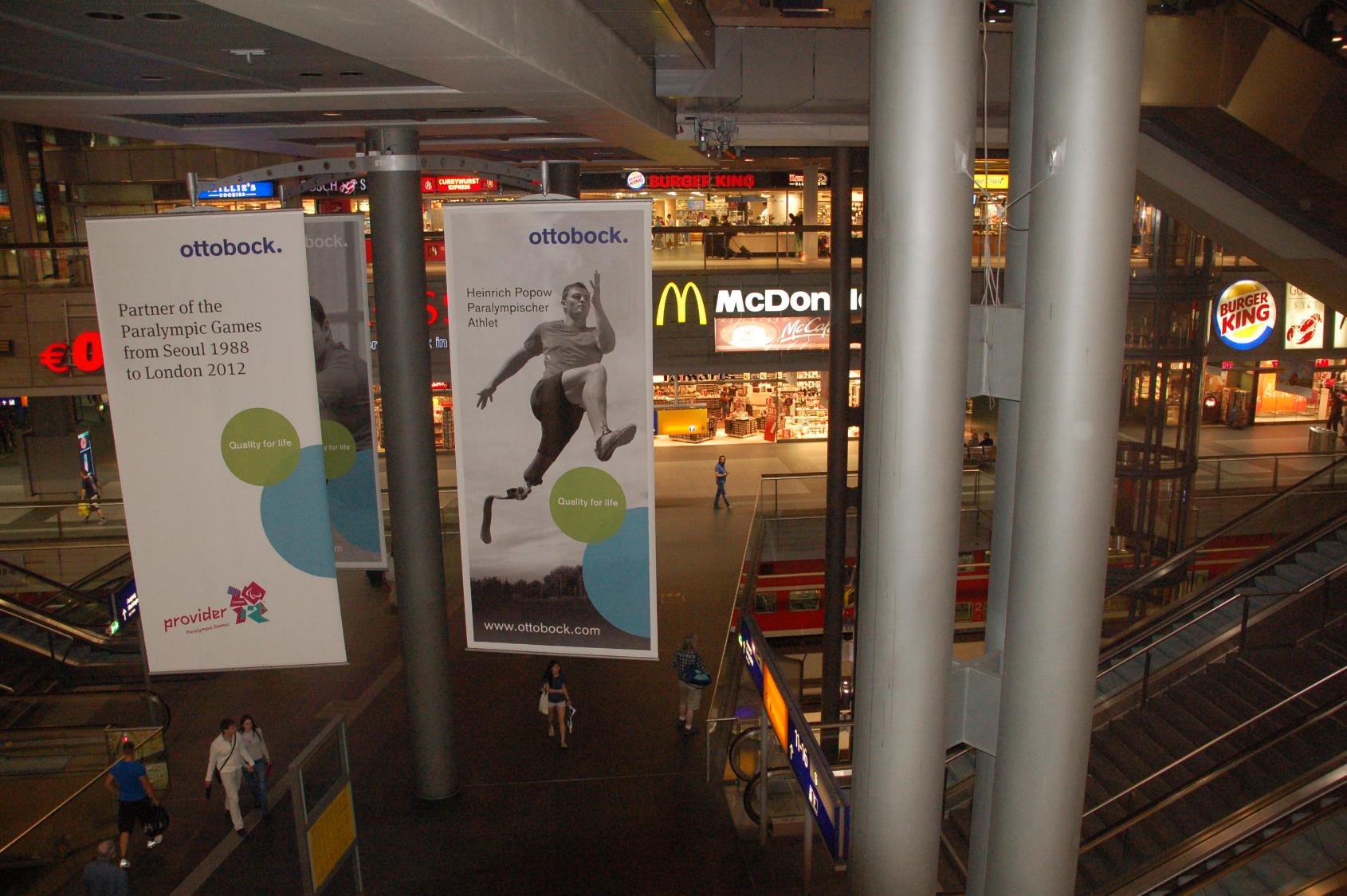 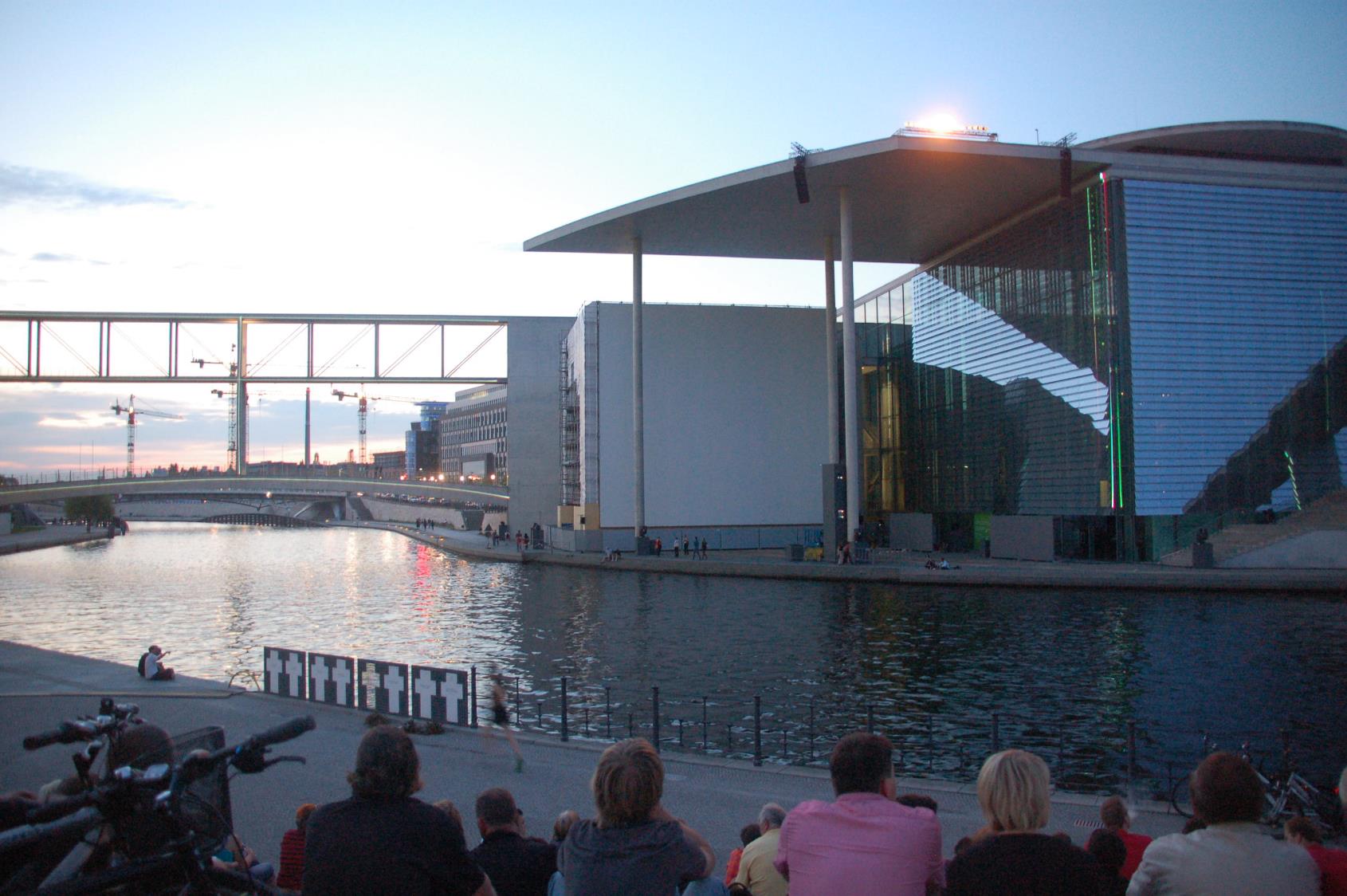 Ich habe etwas Zeit bis der Zug  gegen Mitternacht vom Ostbahnhof abfährt:
Bummeln an der Spree
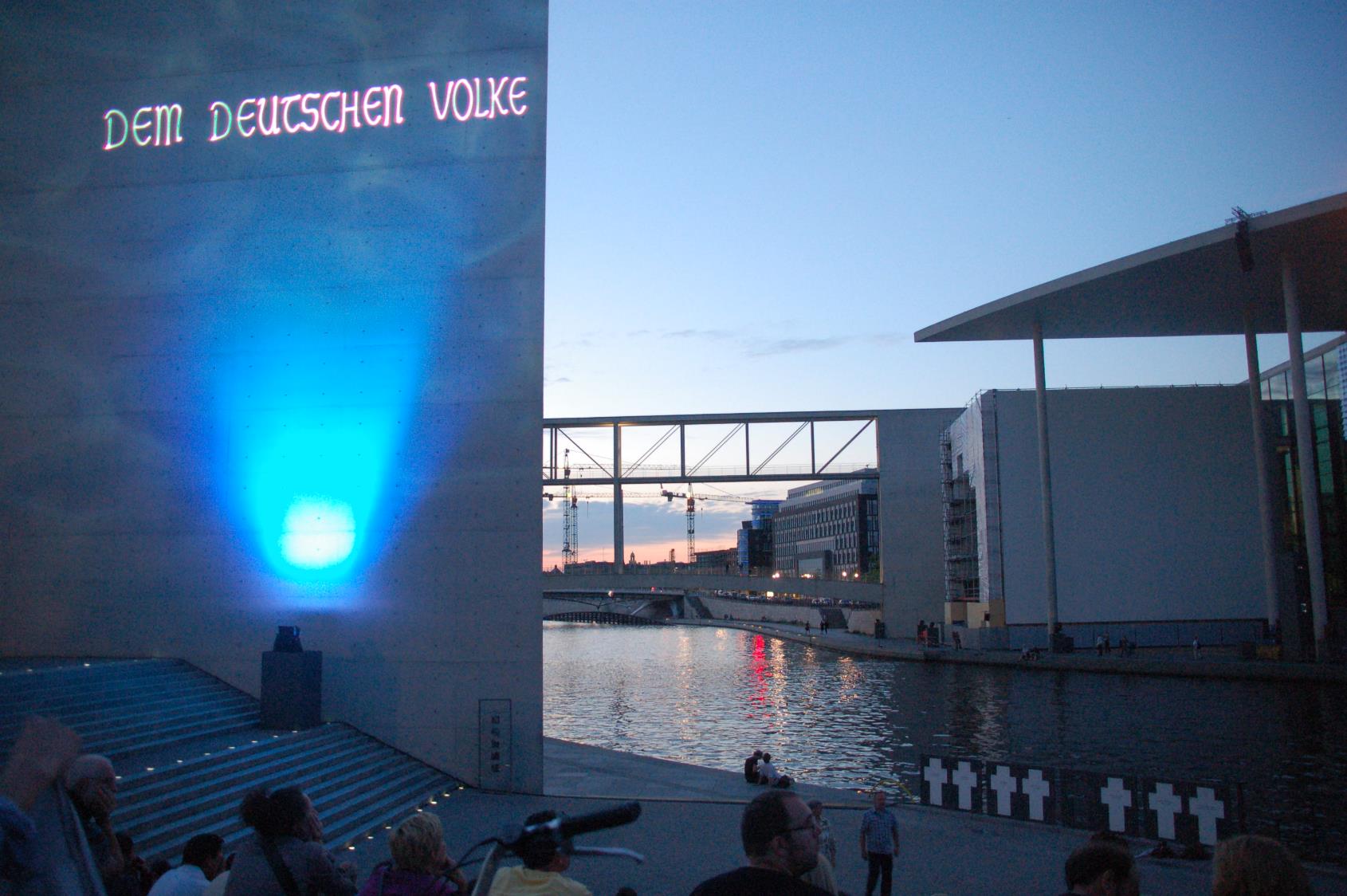 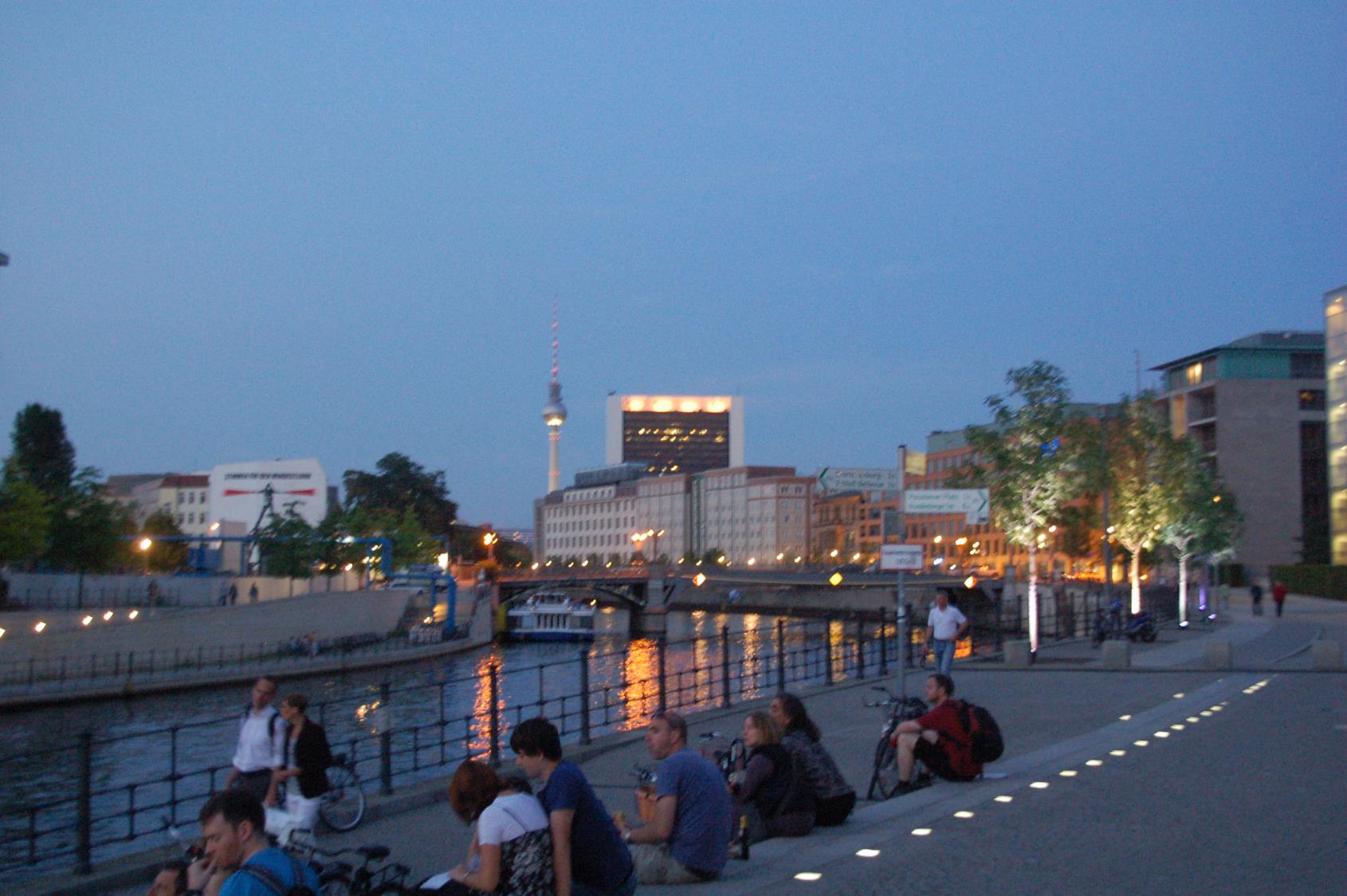 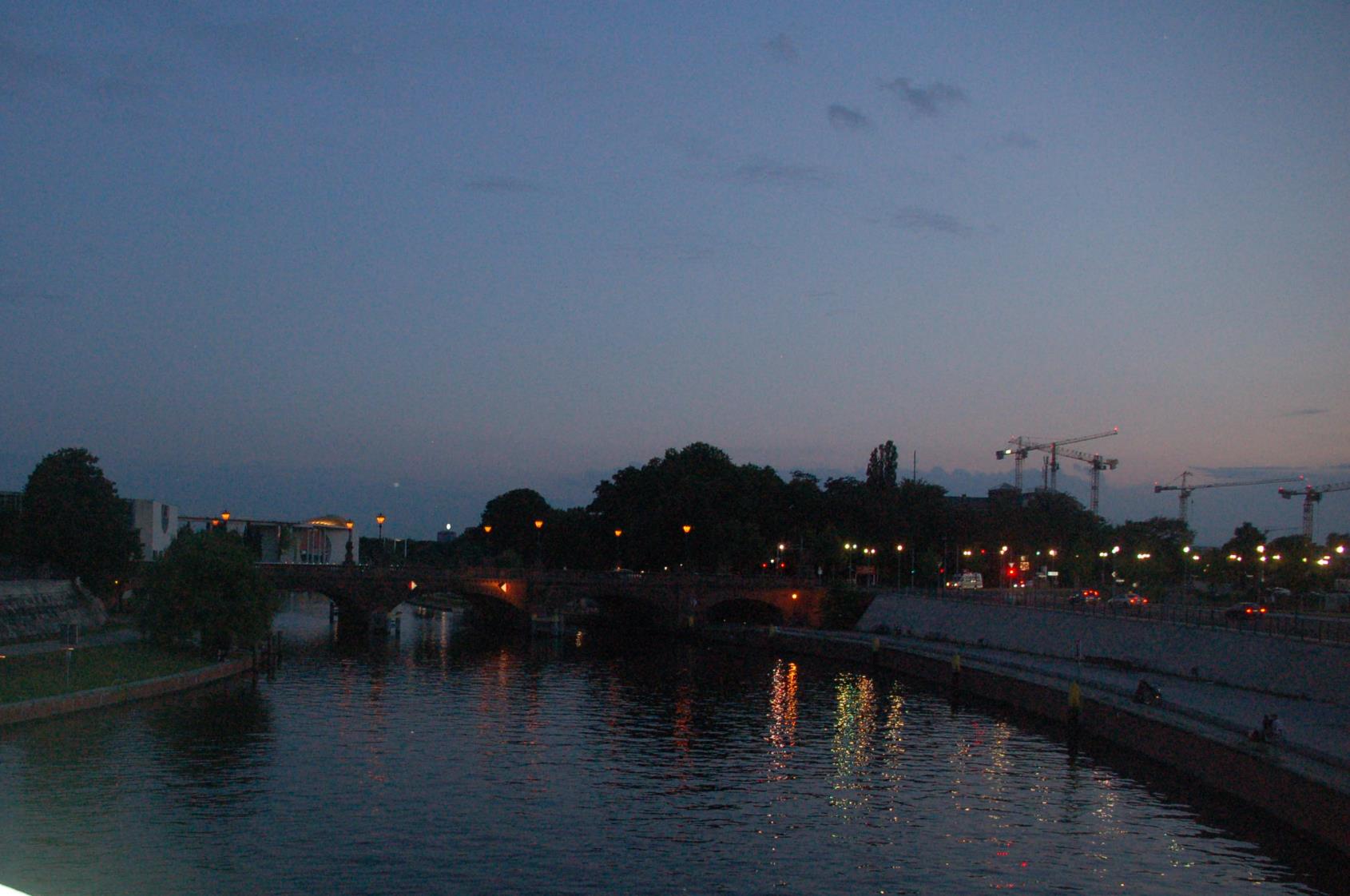 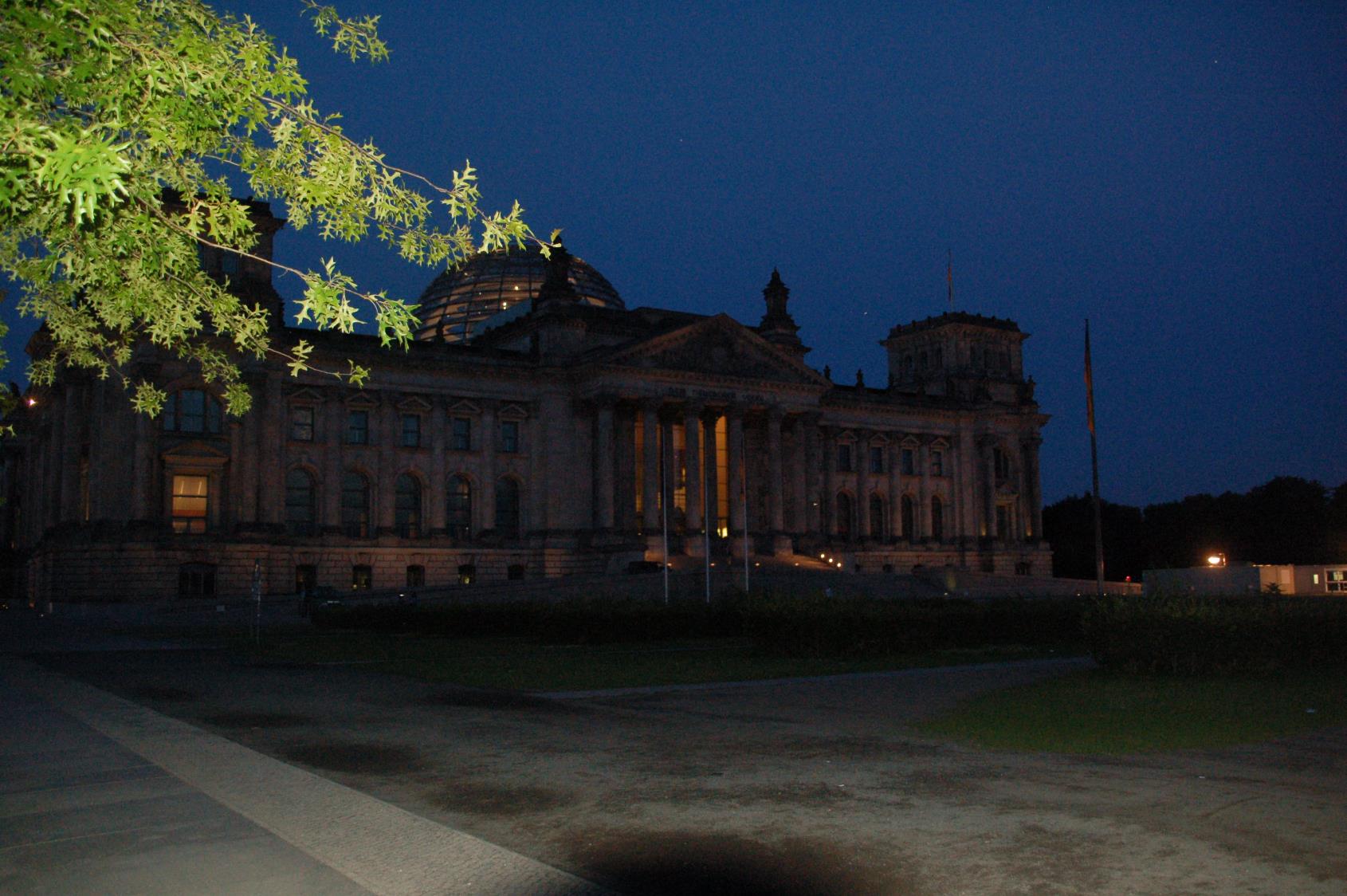 Reichstag
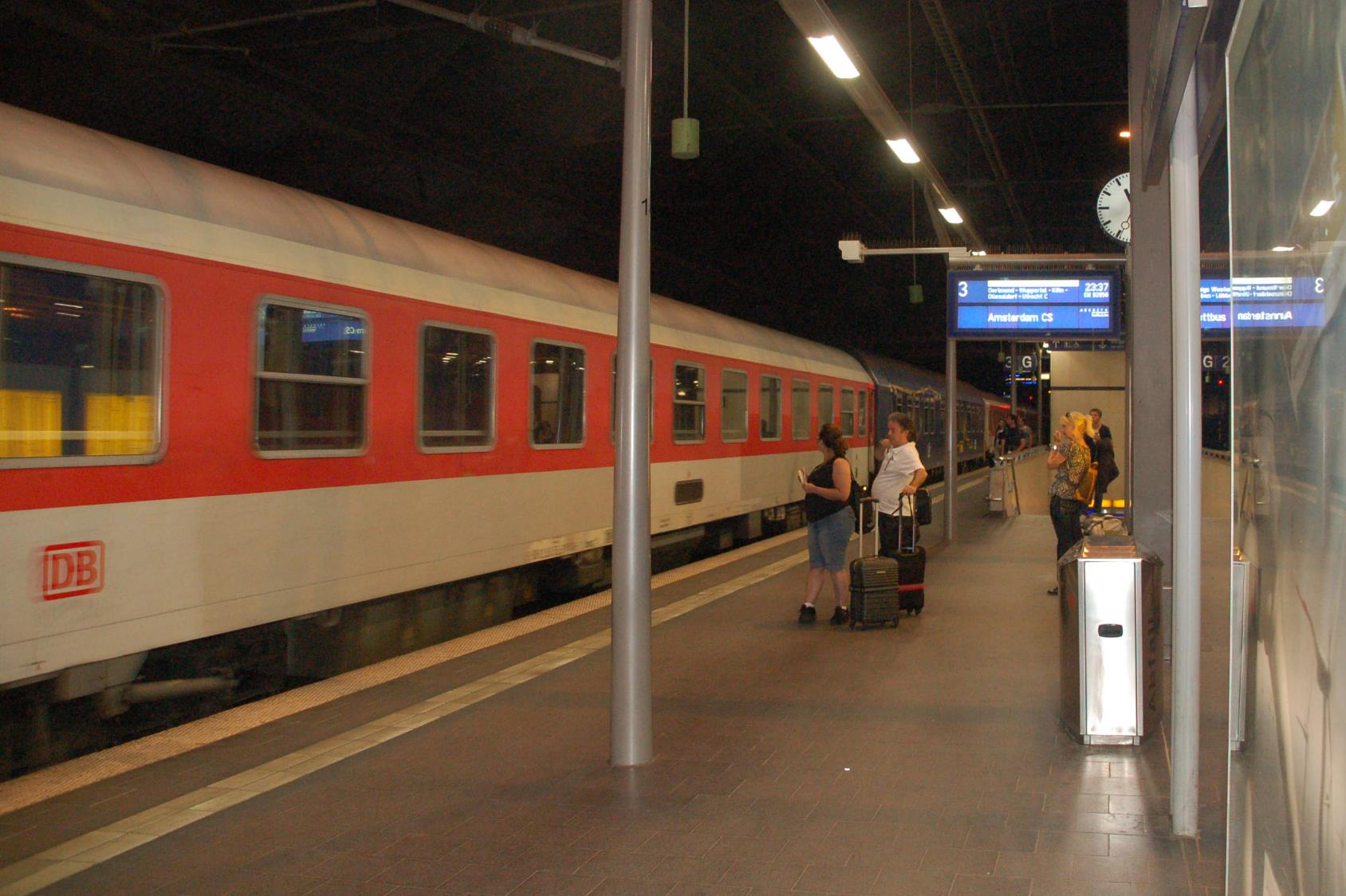 Ab Ostbahnhof: Im  Nachtzug (mit Liegewagen! ) nach Hause